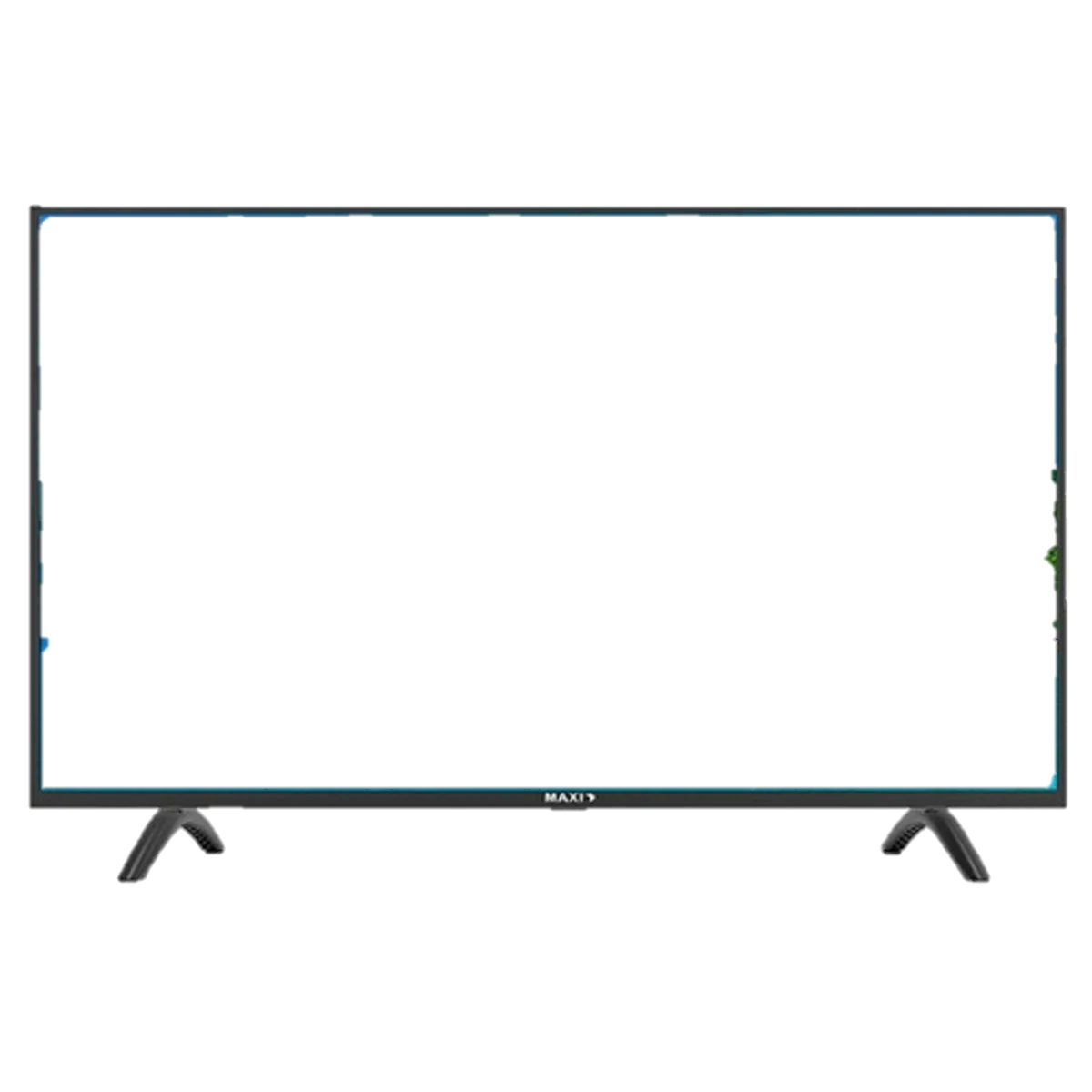 Data, Trends, and Biases of Television Political Talk Shows: Evidence from Italy
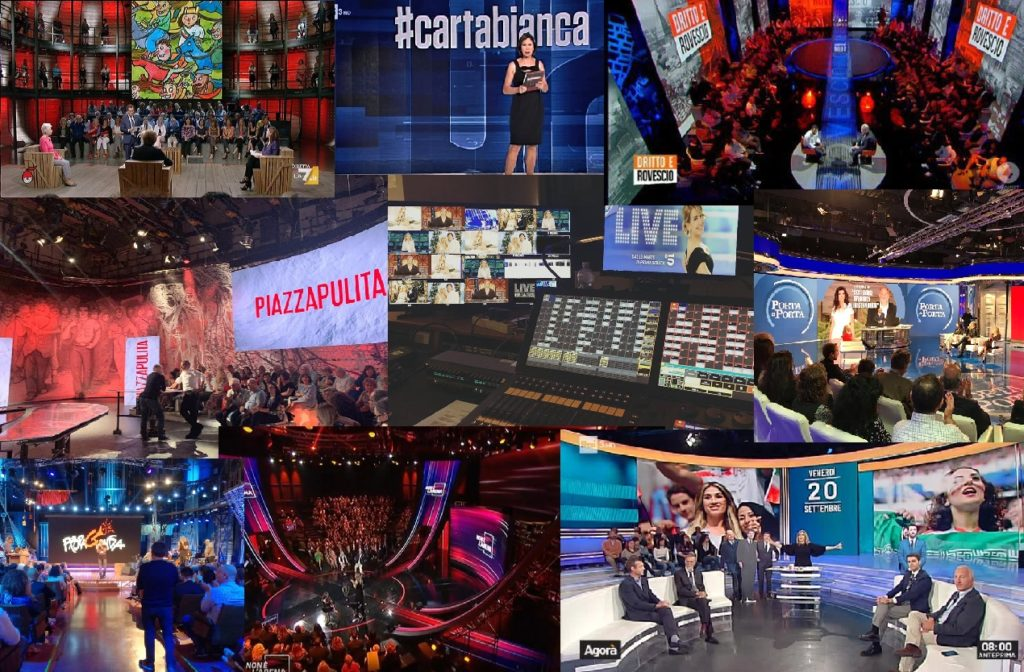 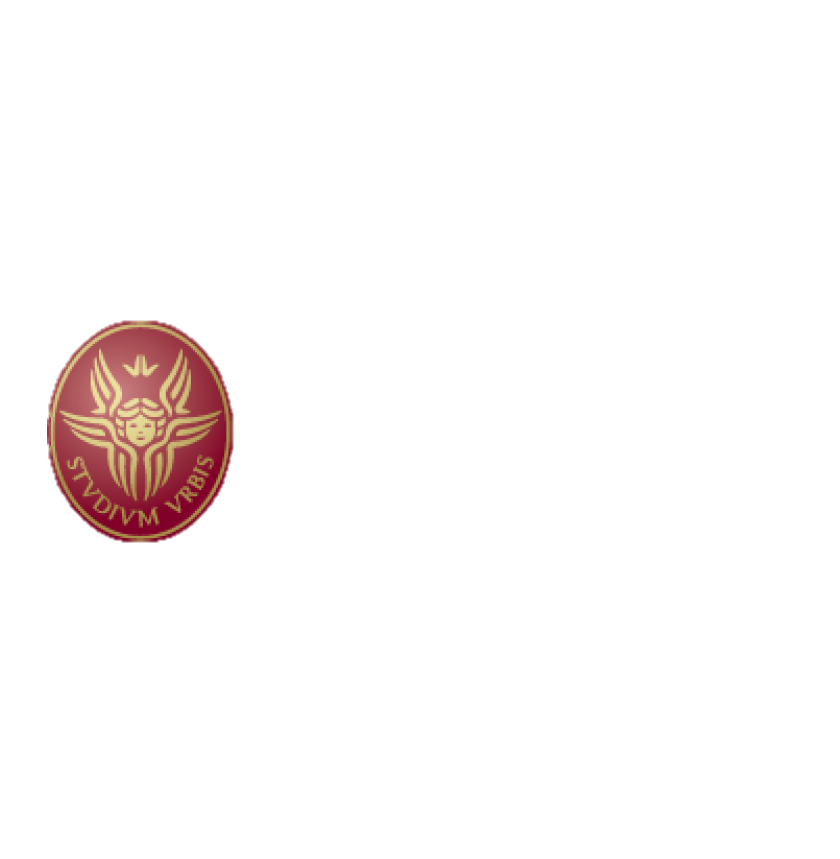 Gabriele Pinto	Sapienza University	Department of Social Science and 	Economics
	Dipartimento di Economia e 	Management (DEM) Seminars,	University of Pisa 		23/05/2024
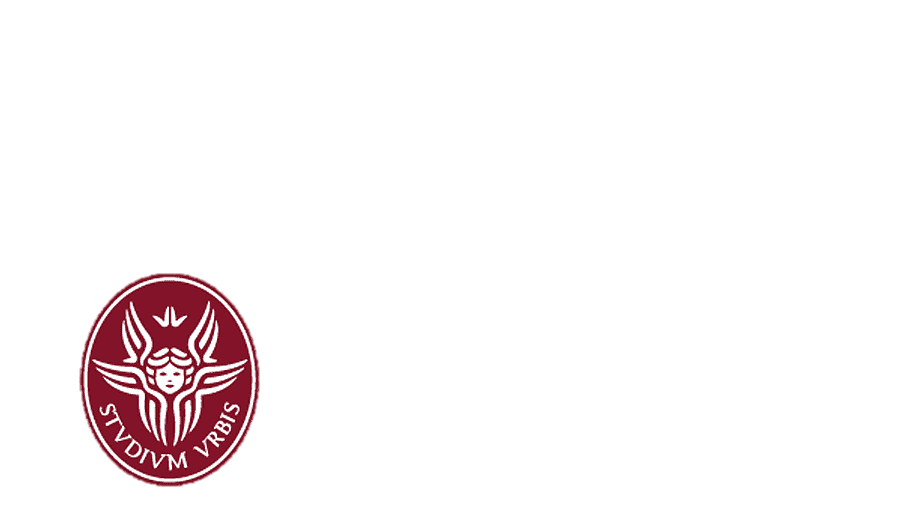 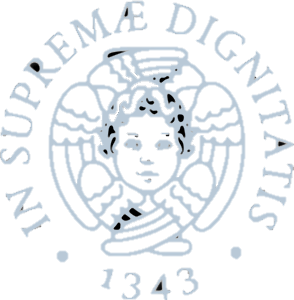 INTRO
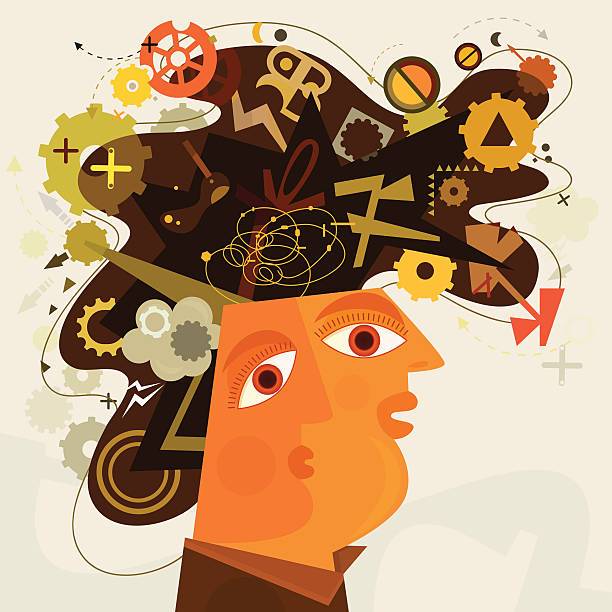 This is a work in progress project!
Data, Trends and Biases of Television Political Talk Show: Evidence from Italy
Gabriele Pinto
INTRO
In a nutshell 1/2
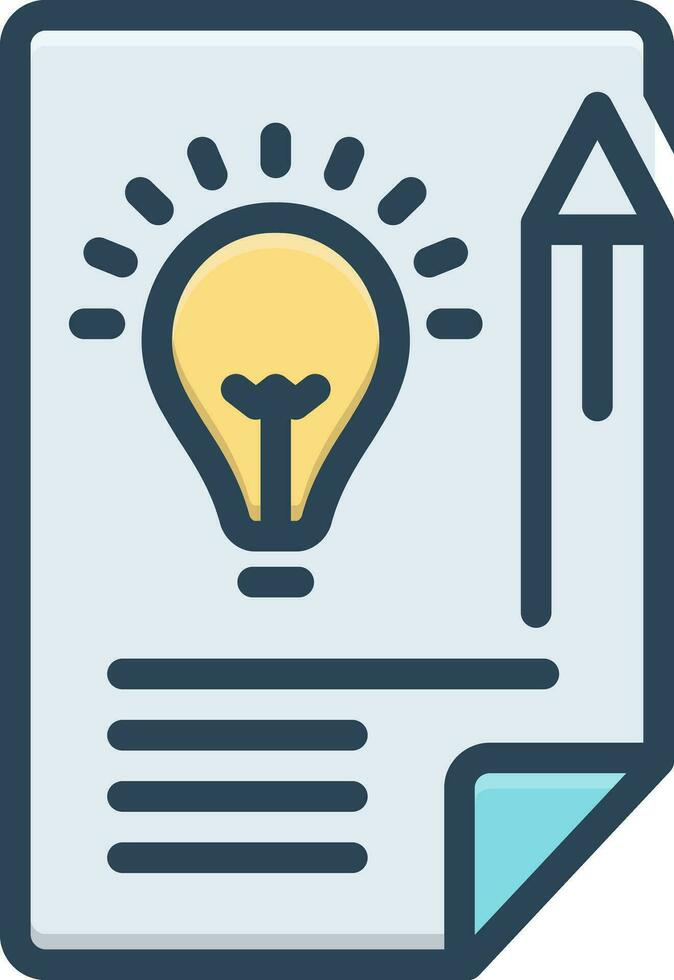 We collect 5 years (2018-2023) of video episodes of two major Italian Political Talk Show (“Otto e mezzo” & “Stasera Italia”)
We apply Machine Learning Tools to construct a huge (million of rows) second-by-second dataset of:
Who is talking 
Male or female?
Journalist or Expert?
Etc..
When
Speaking time
Presence
What are they saying (complete transcriptions)
Tone of the Voice & Emotion of the Faces
Angry? Happy? Surprised? Aggressive?
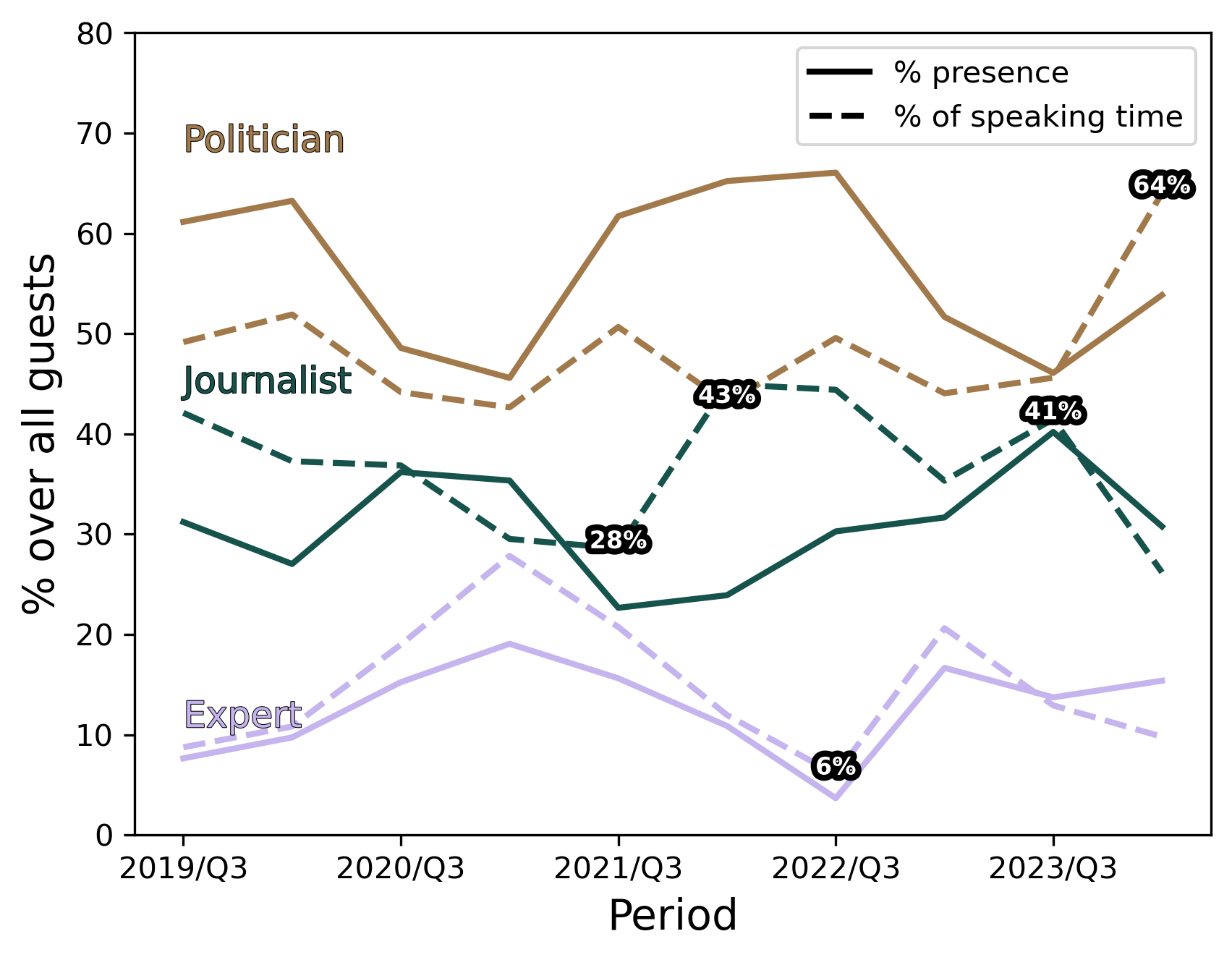 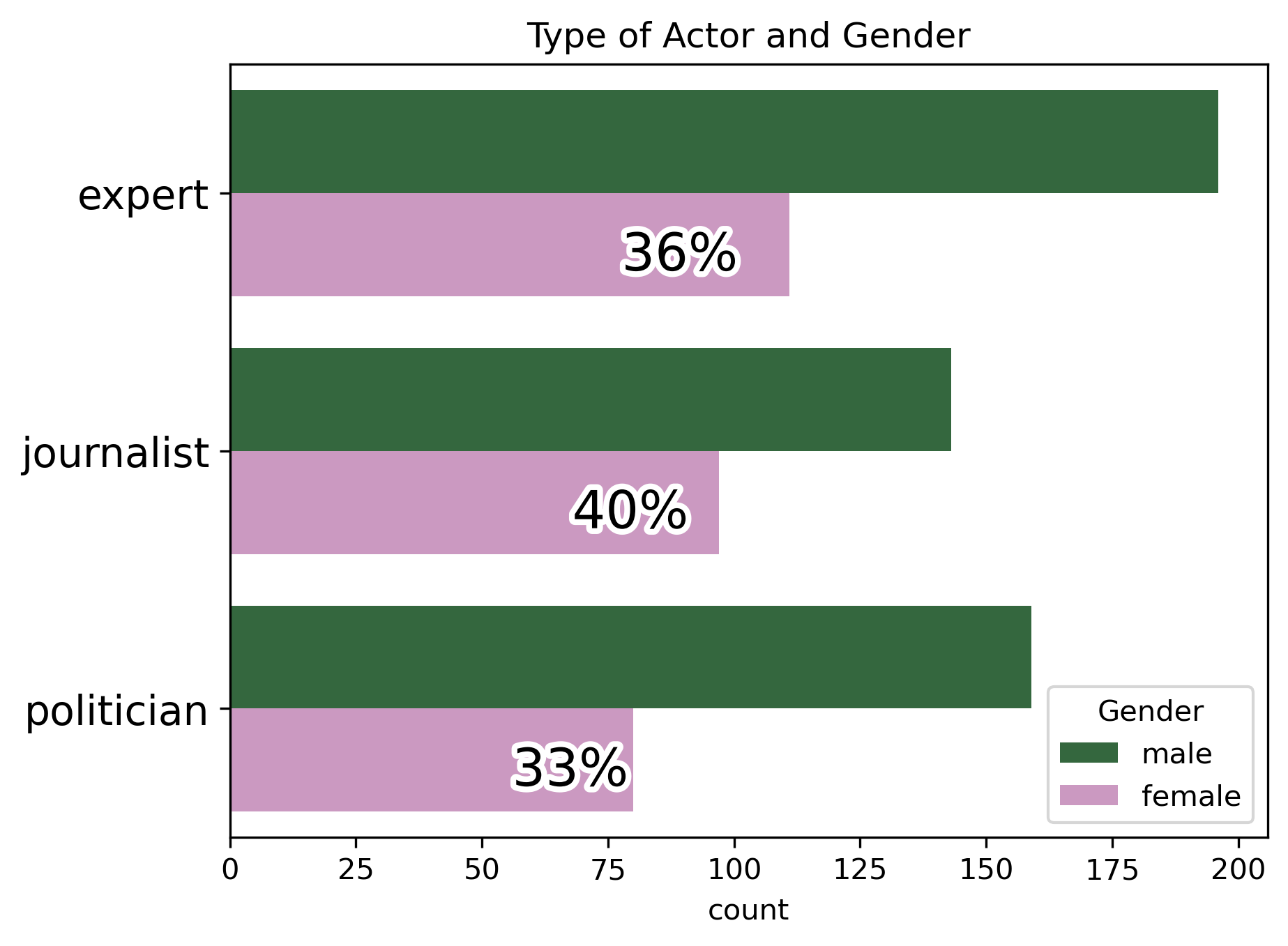 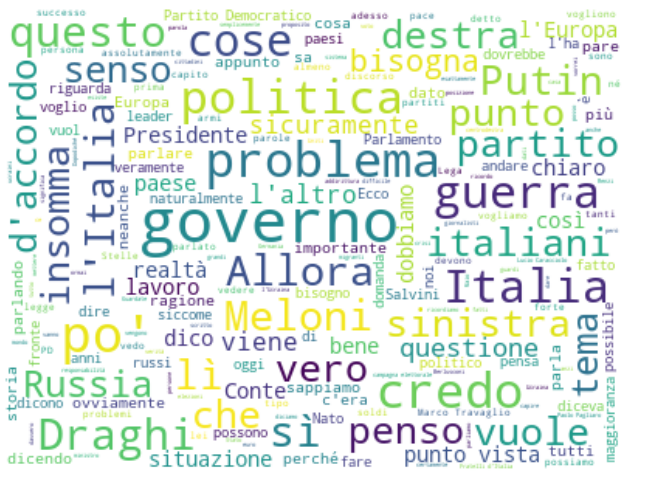 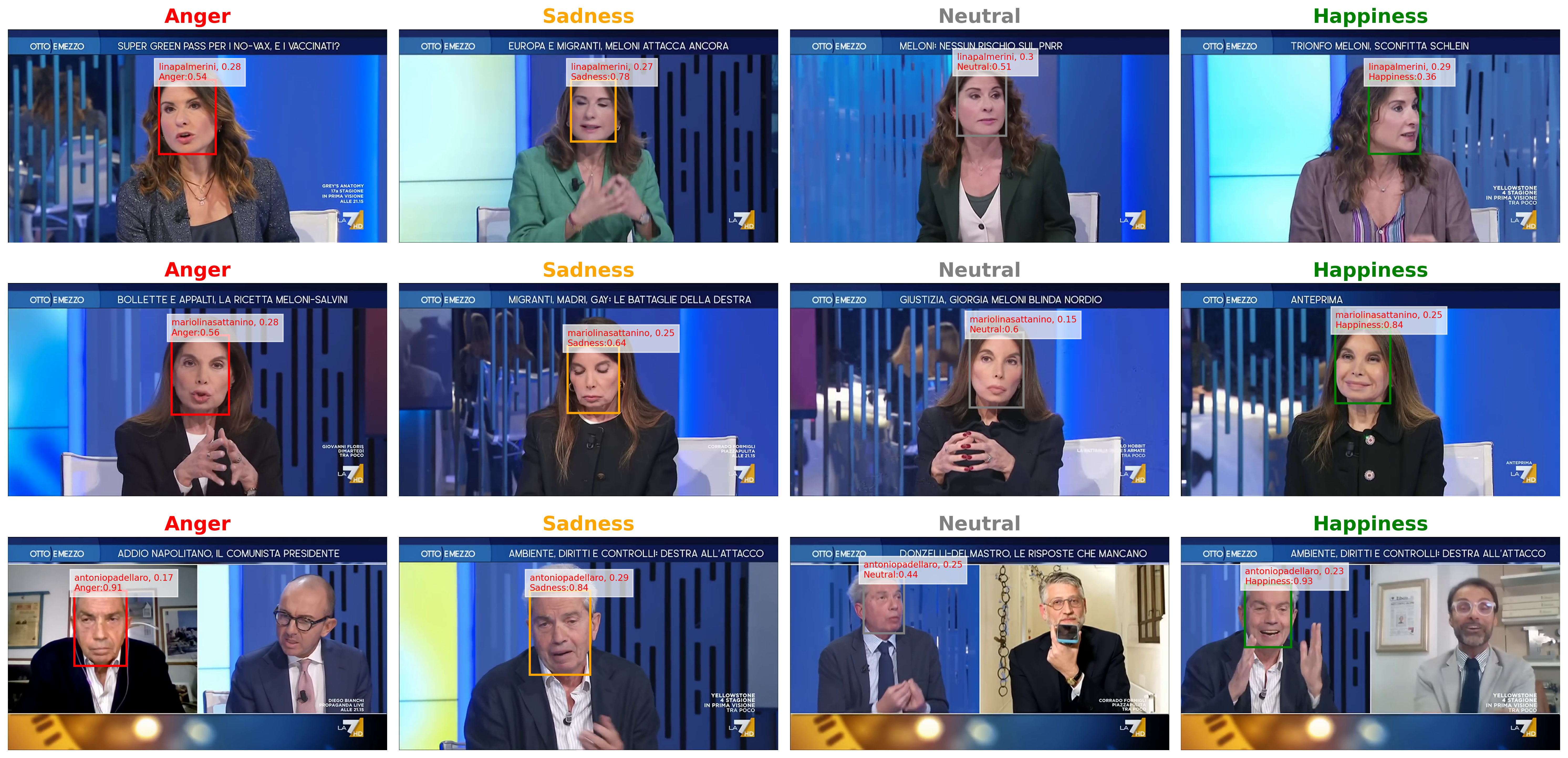 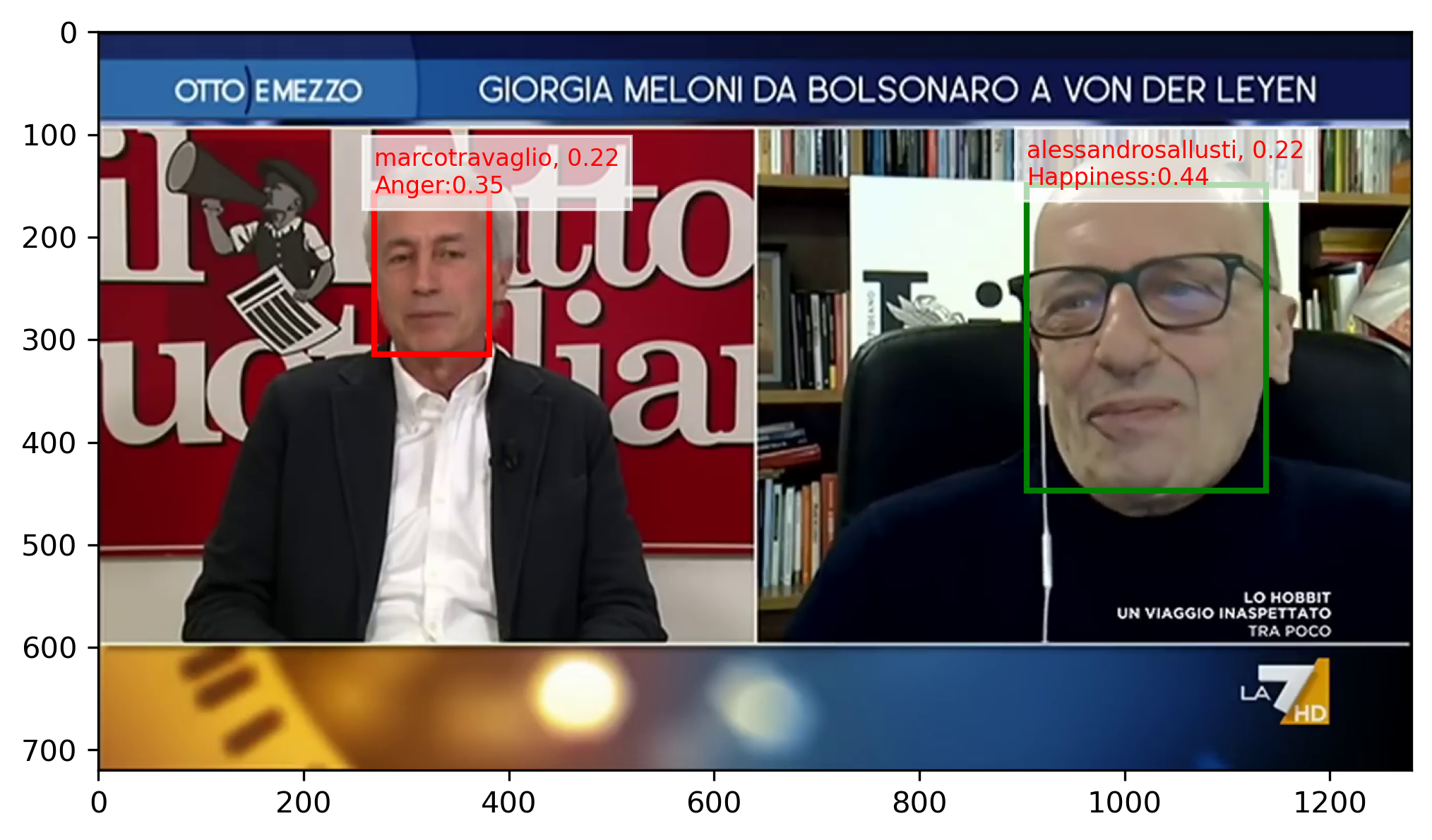 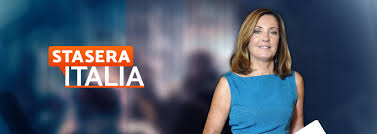 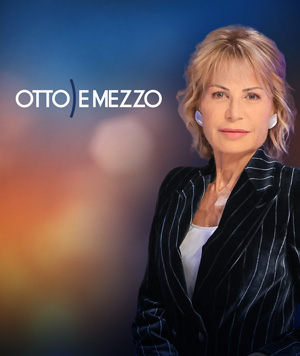 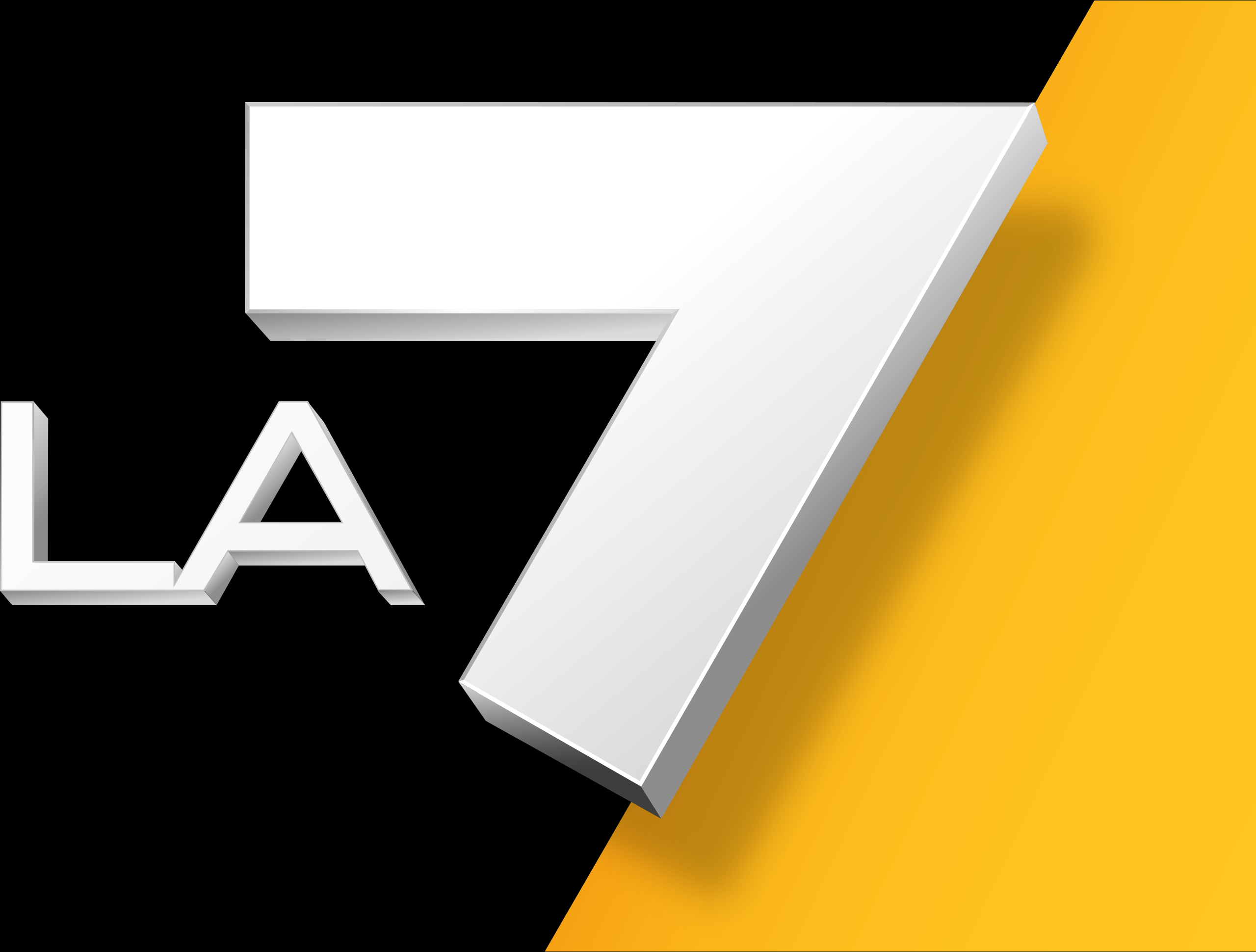 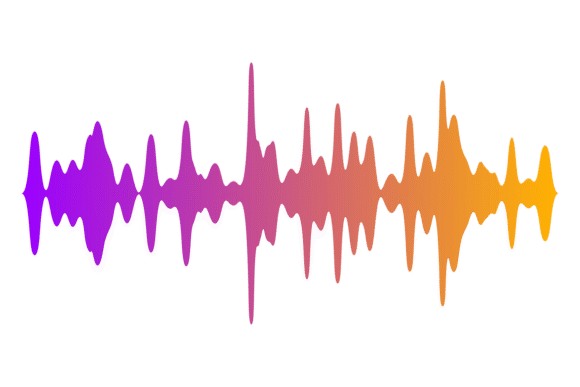 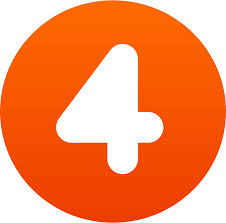 Data, Trends and Biases of Television Political Talk Show: Evidence from Italy
Gabriele Pinto
INTRO
In a nutshell 2/2
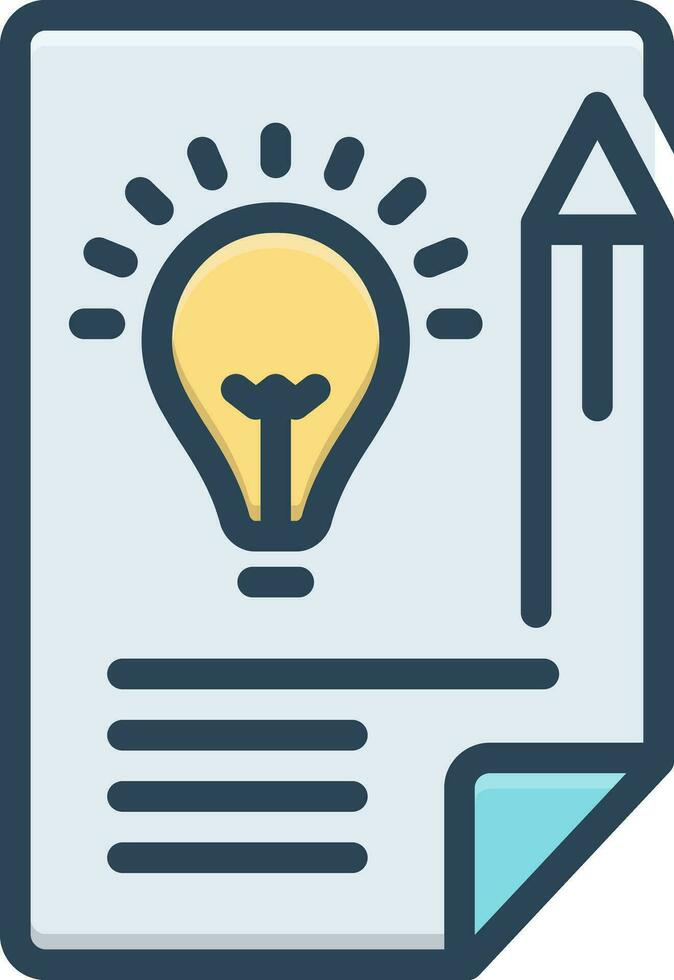 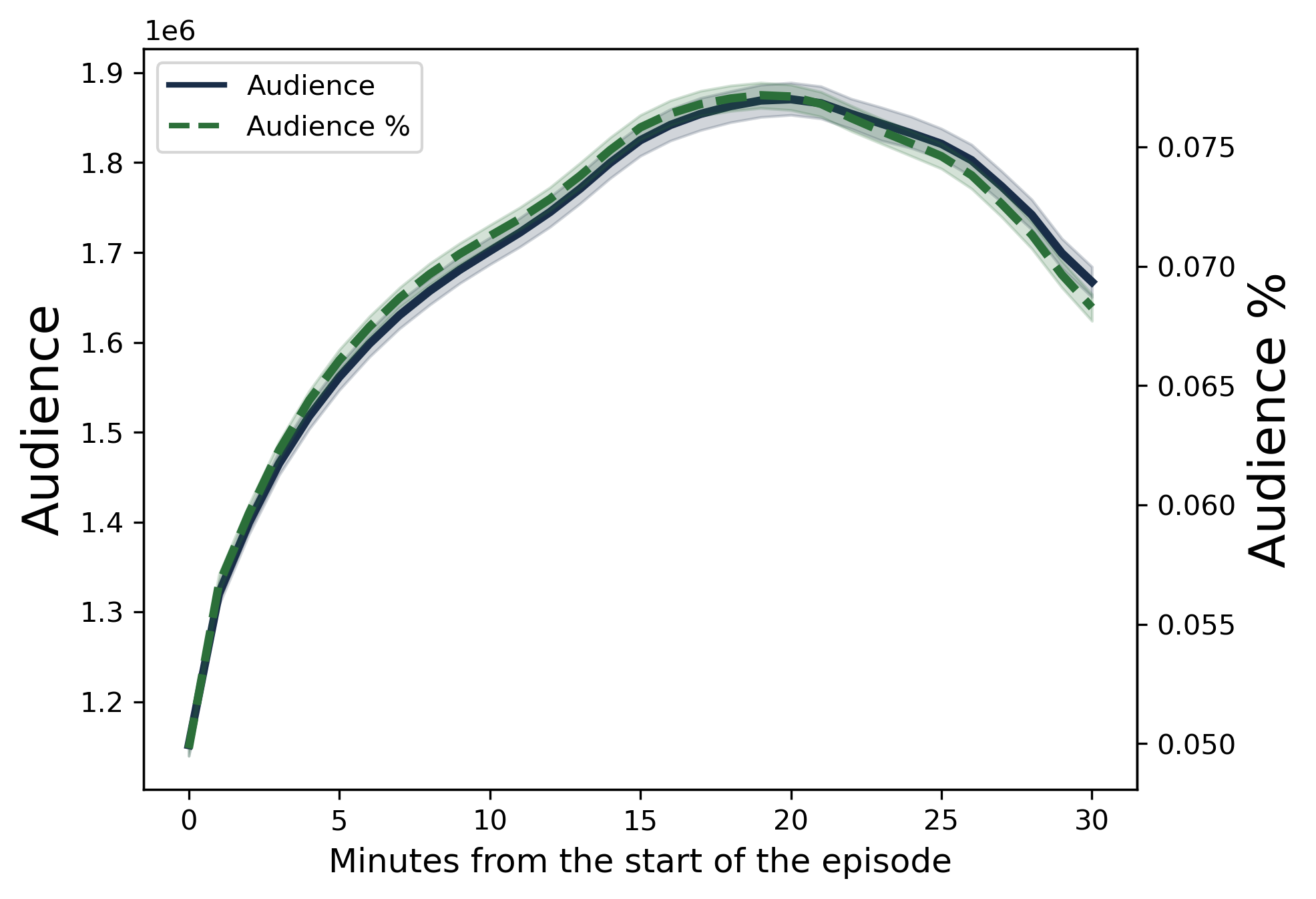 We match these data with minute-by-minute Auditel TV audience share to analyze:
the response of the audience to different settings (gender, type of speakers etc…)
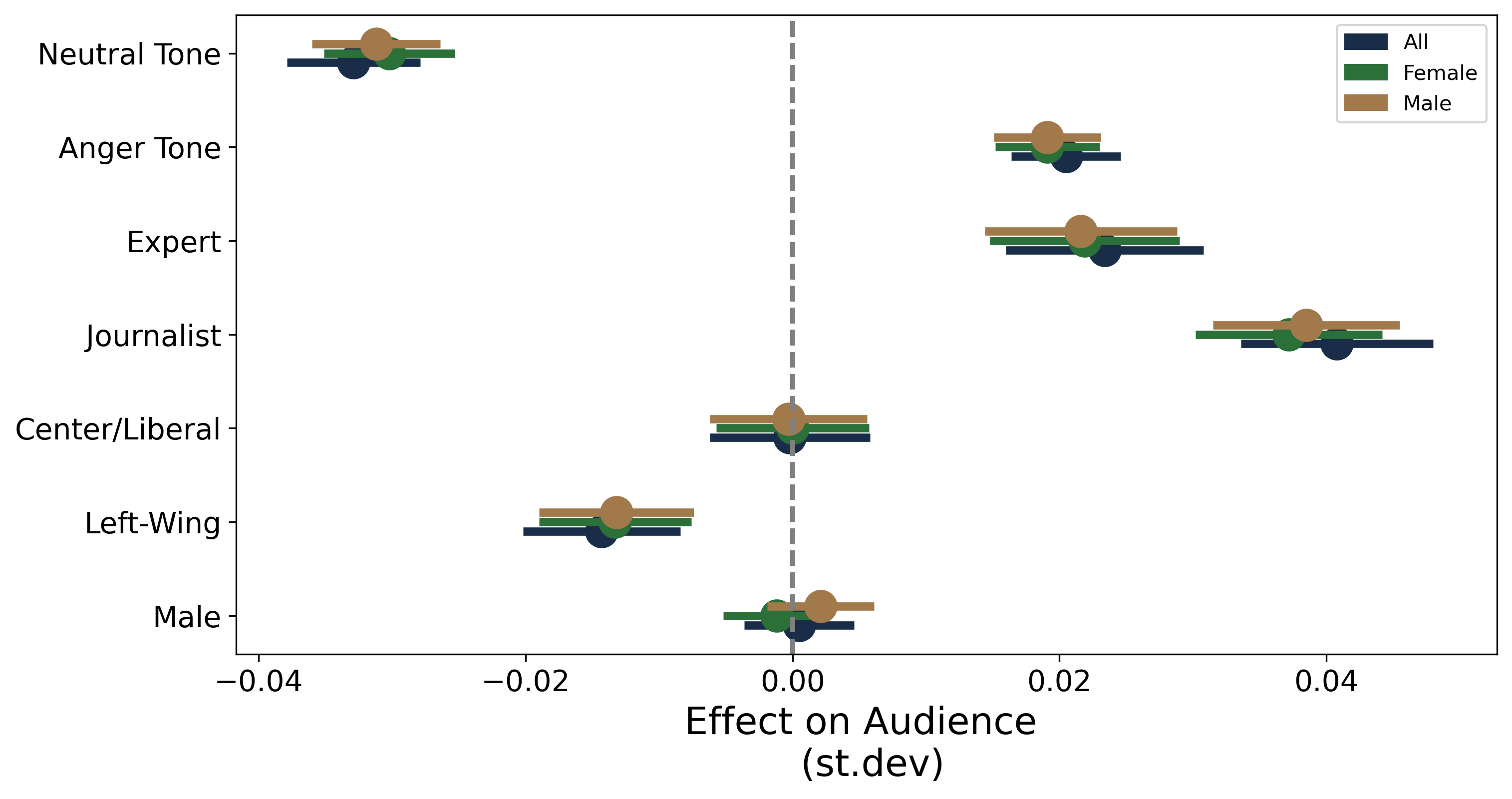 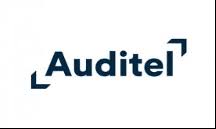 Data, Trends and Biases of Television Political Talk Show: Evidence from Italy
Data, Trends and Biases of Television Political Talk Show: Evidence from Italy
Gabriele Pinto
Gabriele Pinto
MOTIVATION
Why Video
Video is becoming more and more  an important tool of communication (just look at the format of «new» social media like tik-tok, instagram reel, etc..)
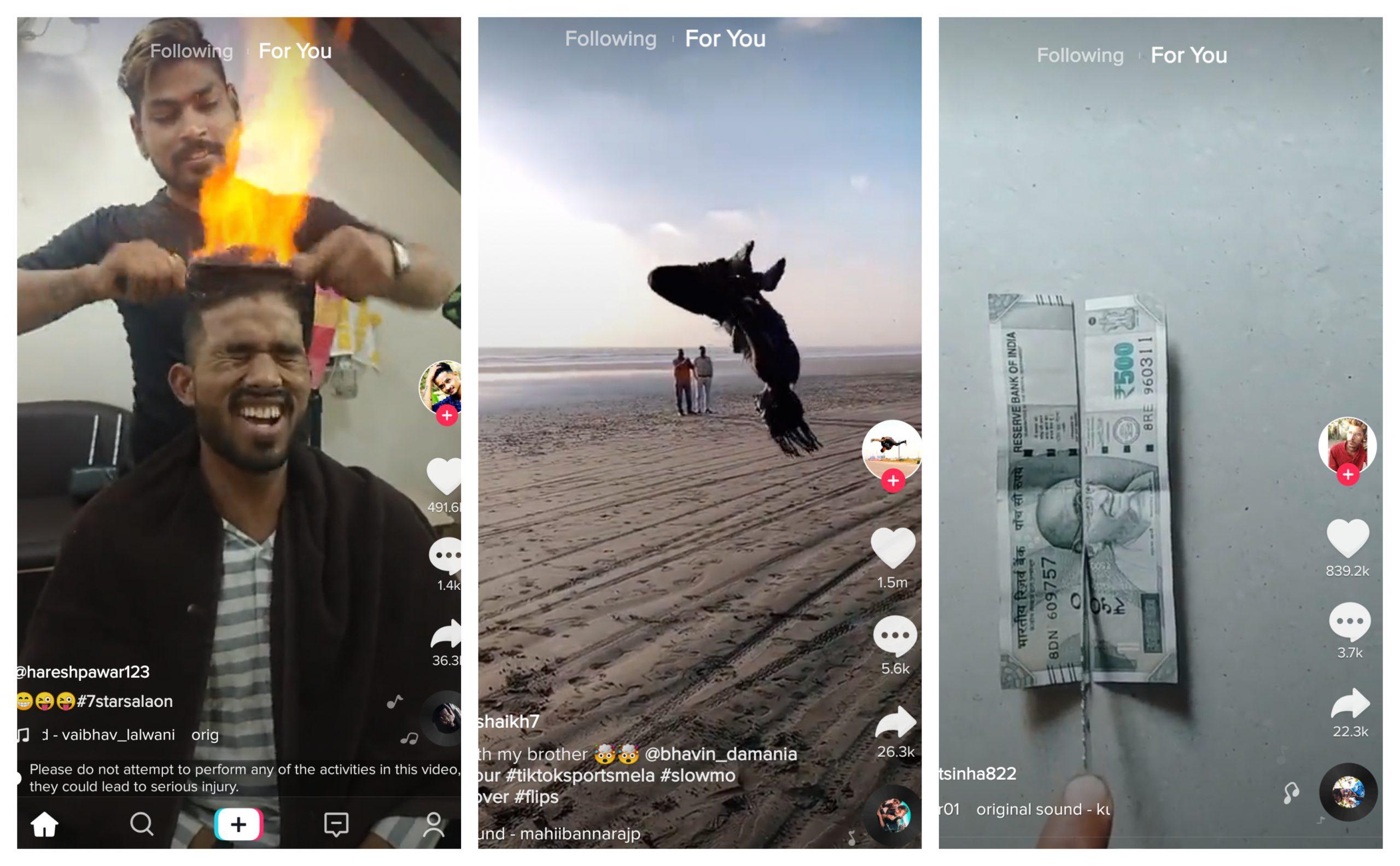 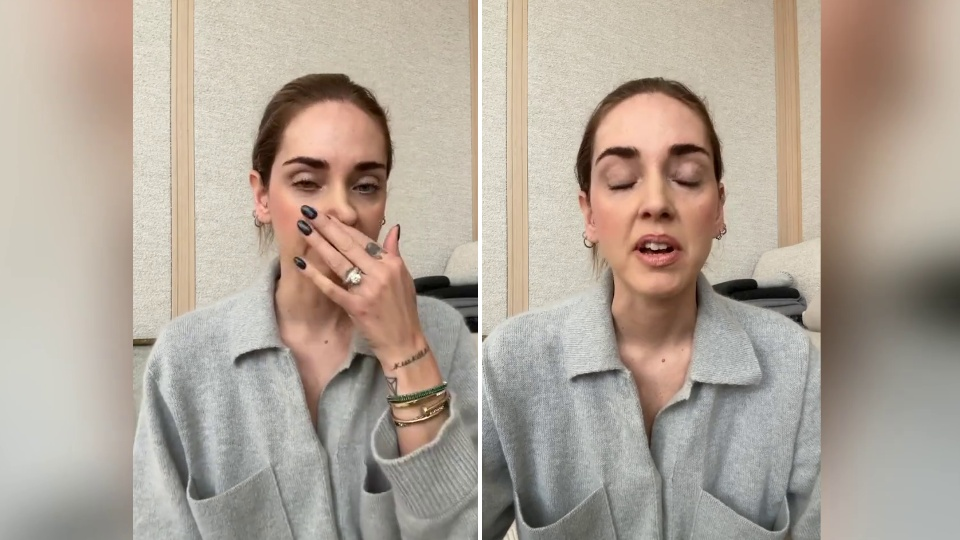 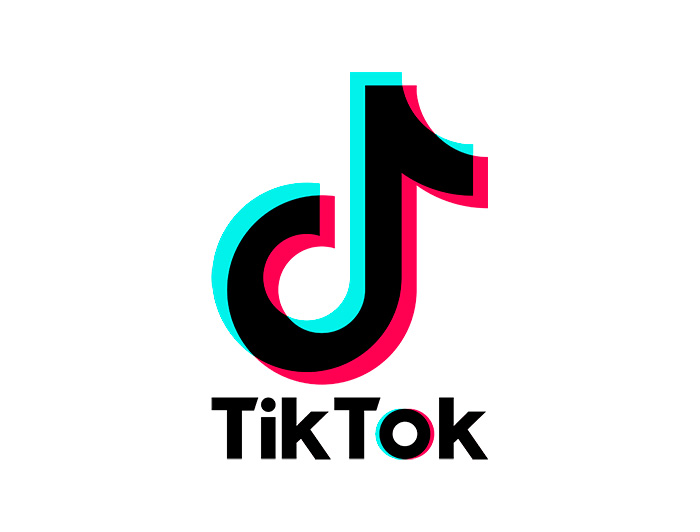 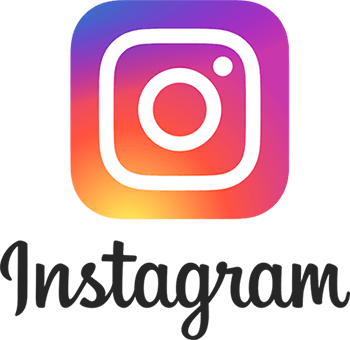 Data, Trends and Biases of Television Political Talk Show: Evidence from Italy
Data, Trends and Biases of Television Political Talk Show: Evidence from Italy
Gabriele Pinto
Gabriele Pinto
MOTIVATION
Why Video
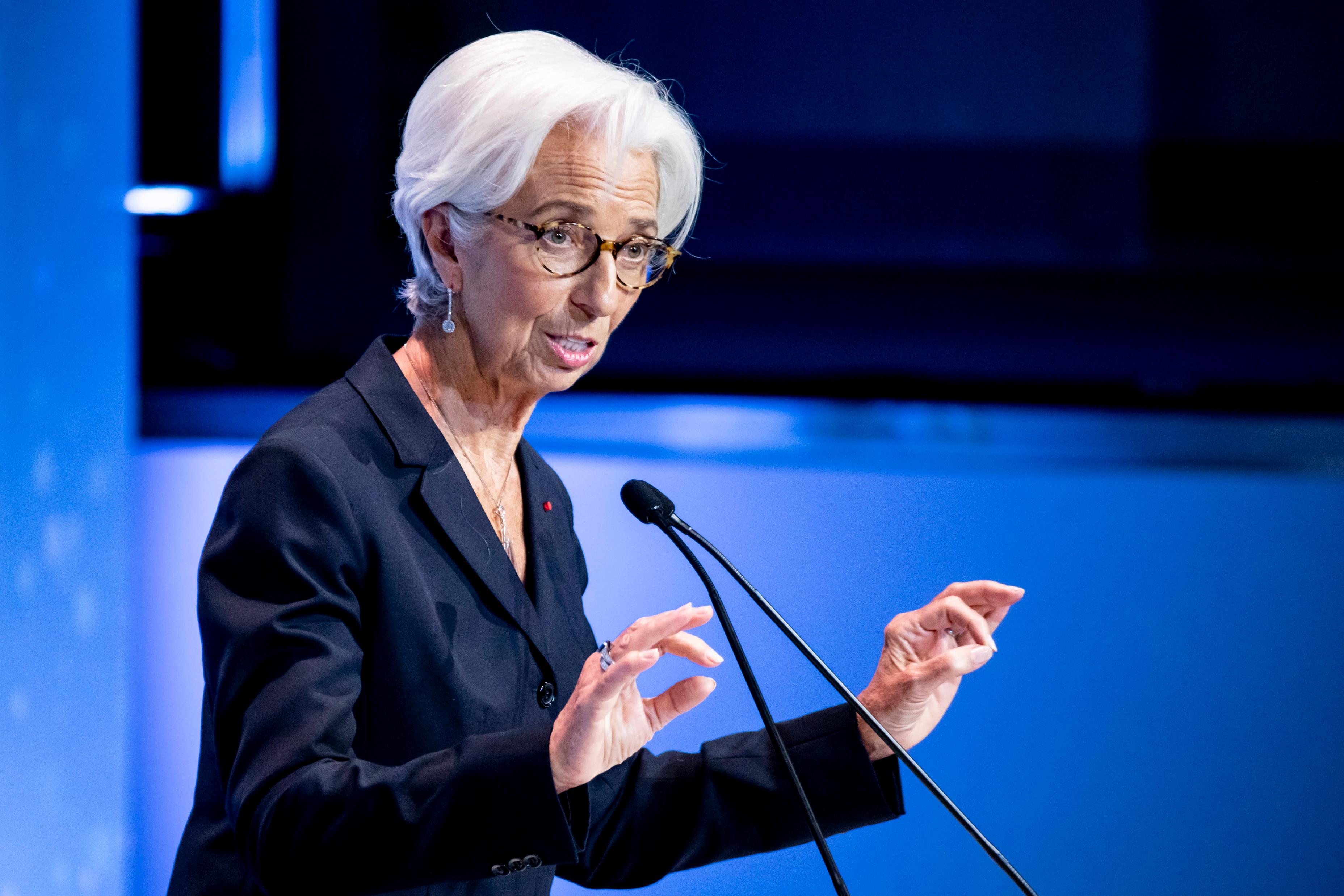 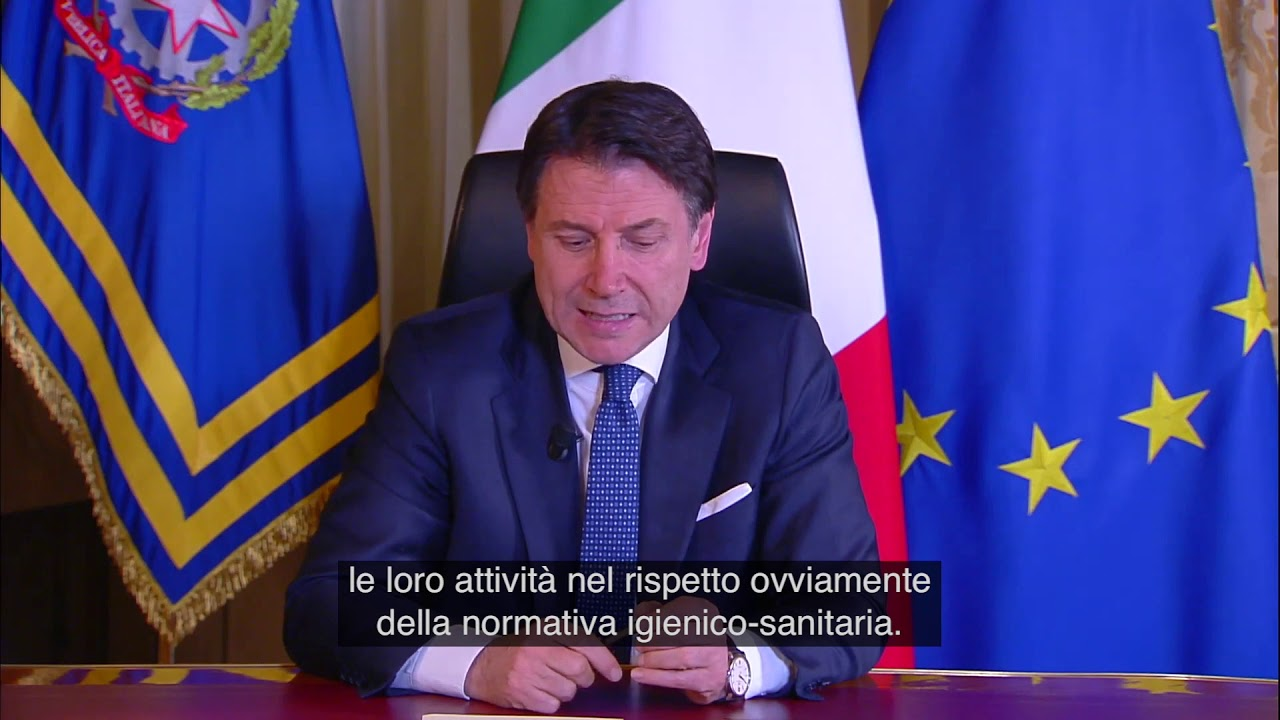 The tools and methodologies presented here can be applied also to other video-sources different from television
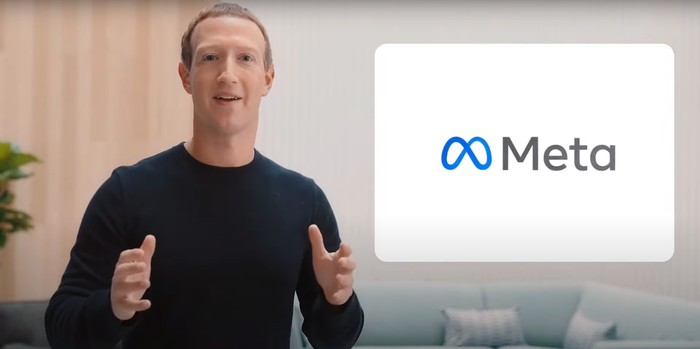 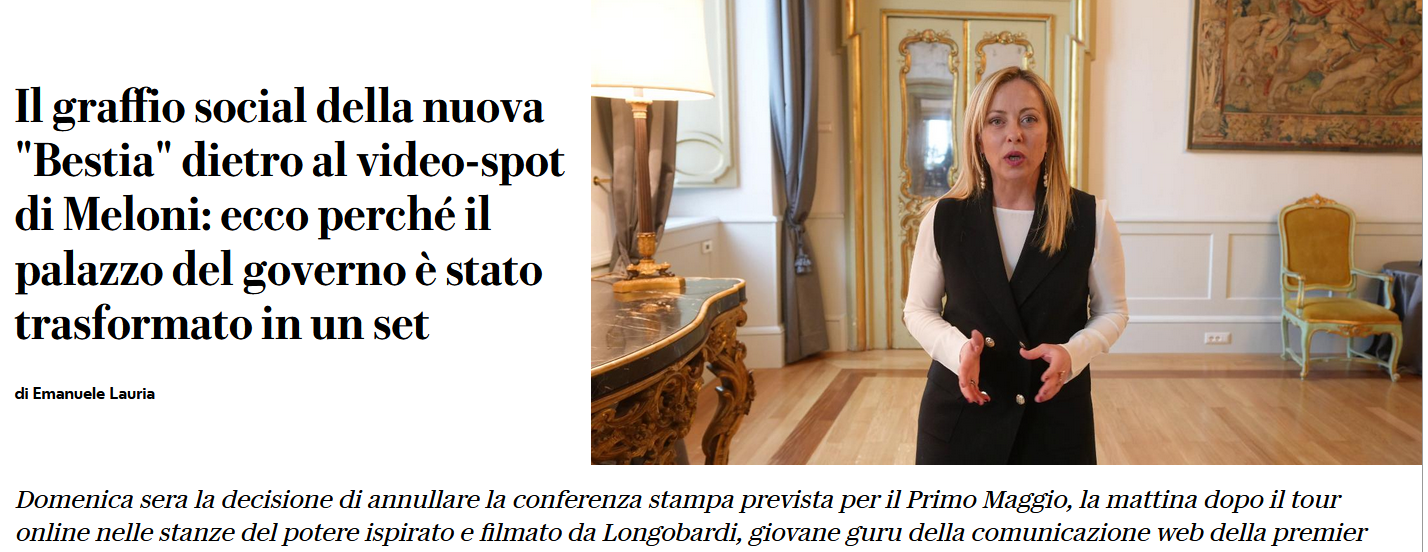 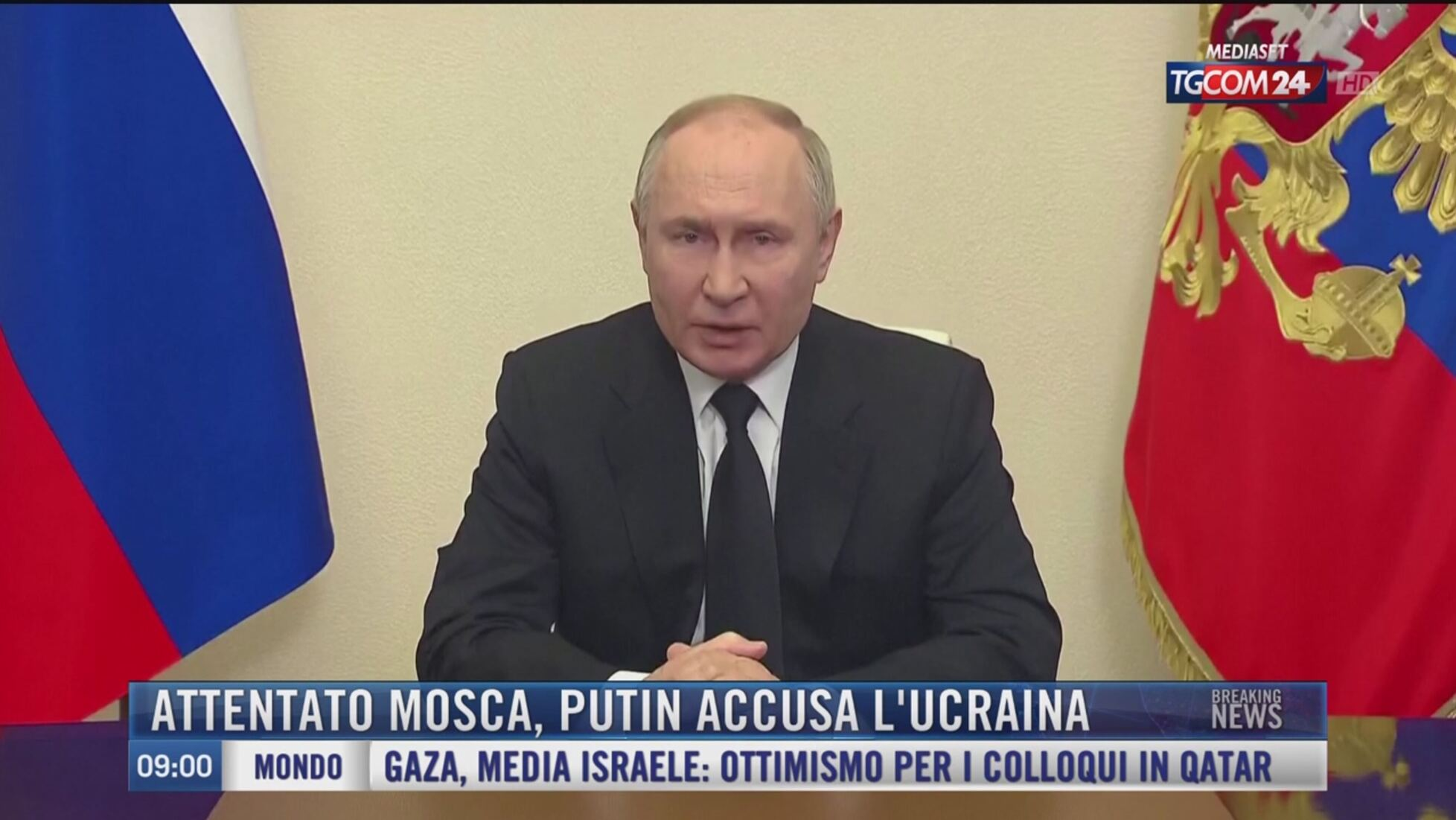 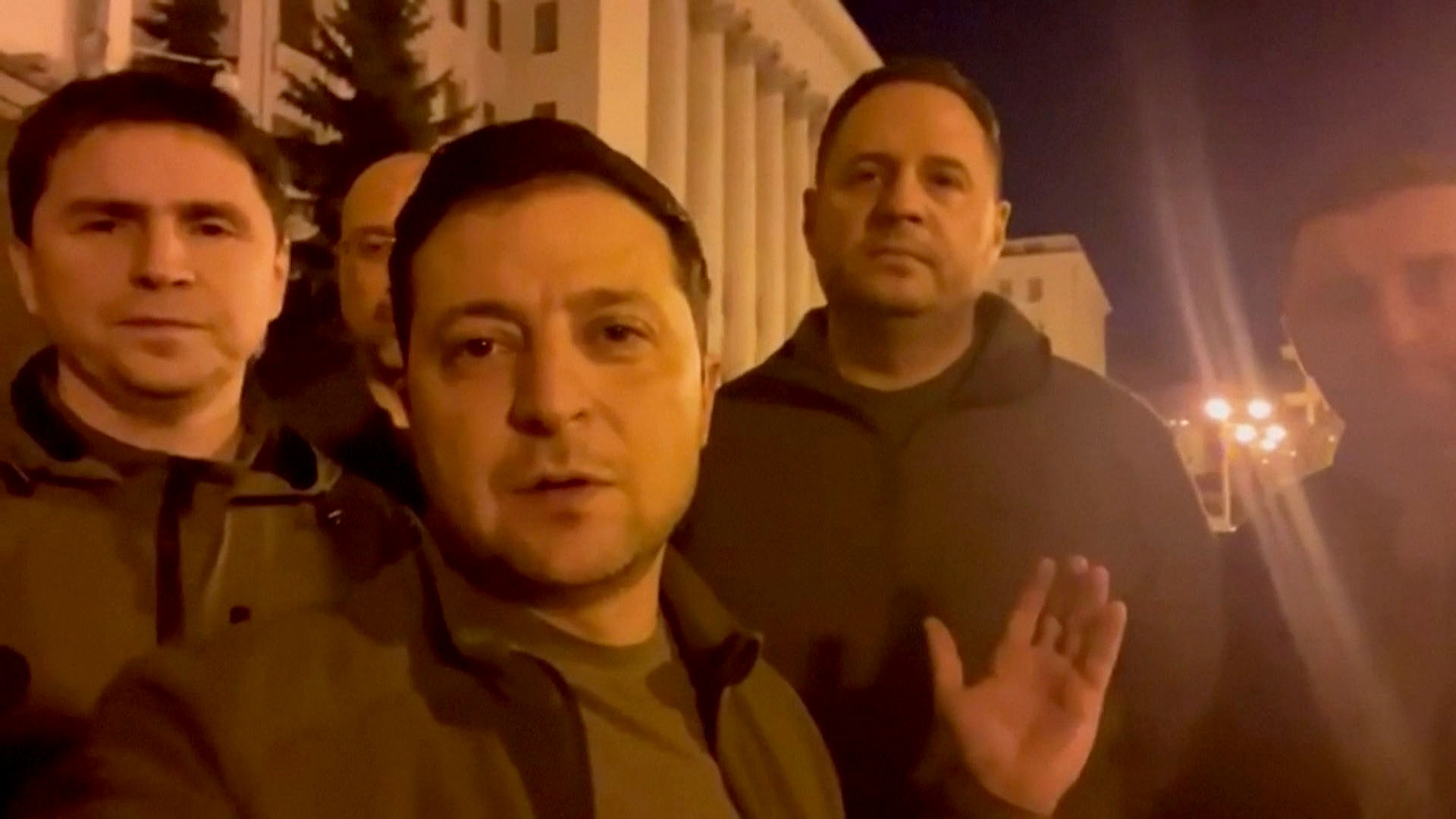 Data, Trends and Biases of Television Political Talk Show: Evidence from Italy
Data, Trends and Biases of Television Political Talk Show: Evidence from Italy
Gabriele Pinto
Gabriele Pinto
MOTIVATION
Video is an effective medium of communication
7-55-38 
Mehrabian Rule (Myth) of communication
7%
Words convey only 7 percent of a message..
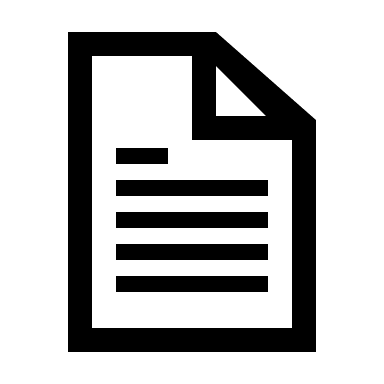 Text
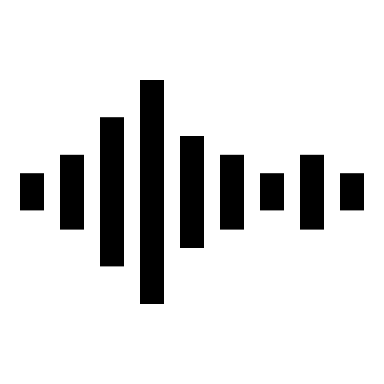 38%
Tone account for 38 percent of the message..
Tone
The rest (55 percent) is accounted by the Body language (gestures and facial expression)
Expression
55%
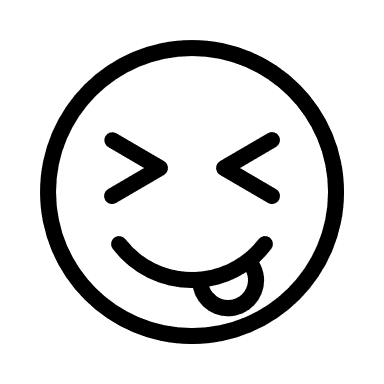 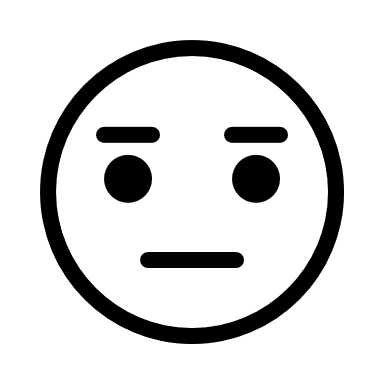 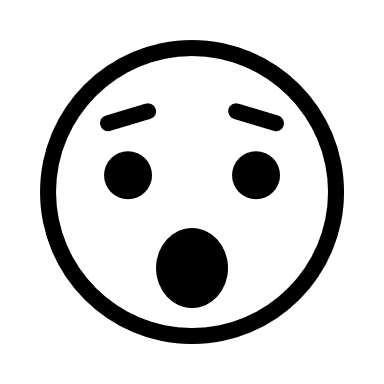 Data, Trends and Biases of Television Political Talk Show: Evidence from Italy
Data, Trends and Biases of Television Political Talk Show: Evidence from Italy
Gabriele Pinto
Gabriele Pinto
MOTIVATION
…and can be a rich source of data
Text (transcriptions)
Topic modelling & Text Analysis
Audio
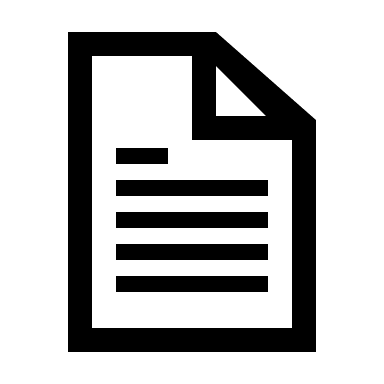 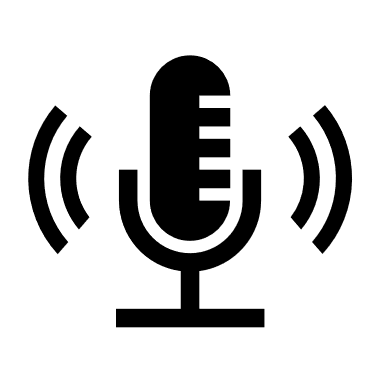 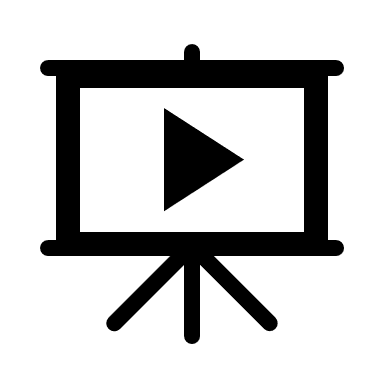 Text sentiment
Tone
Audio sentiment
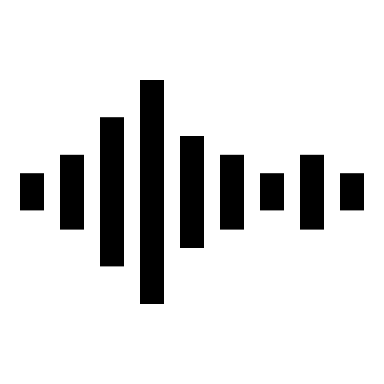 Image
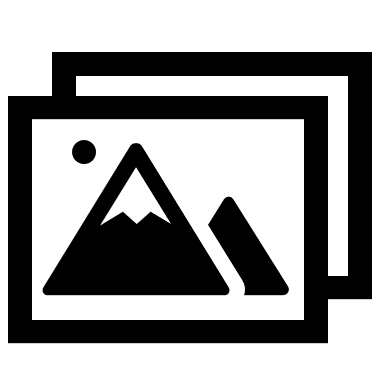 Face sentiment
Expression
Speakers Characteristics
Time
Video
Characters
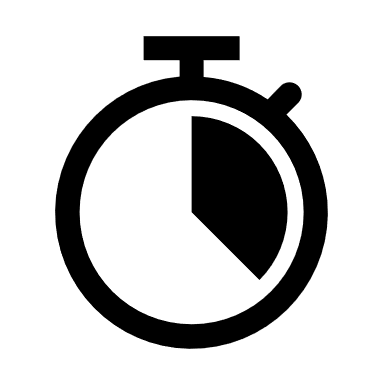 Attention
Sequence
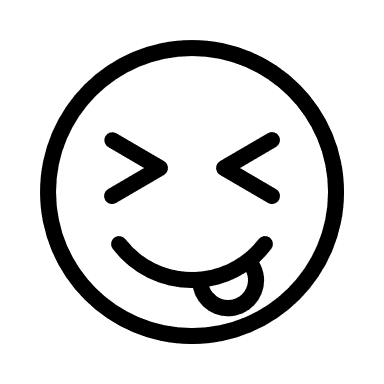 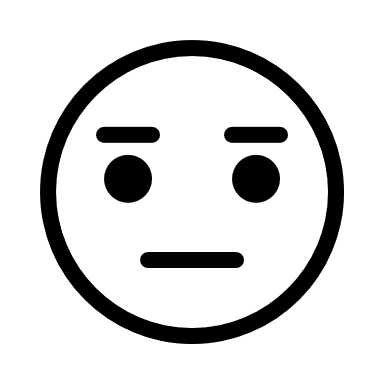 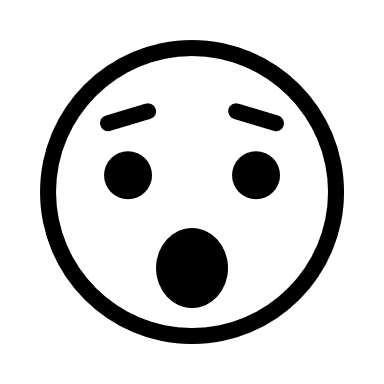 Data, Trends and Biases of Television Political Talk Show: Evidence from Italy
Data, Trends and Biases of Television Political Talk Show: Evidence from Italy
Gabriele Pinto
Gabriele Pinto
MOTIVATION
Why Television
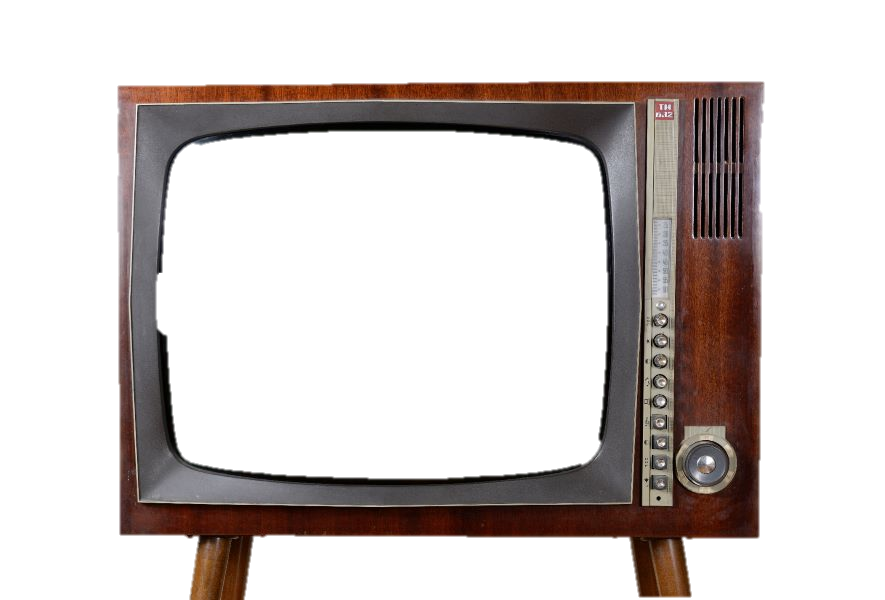 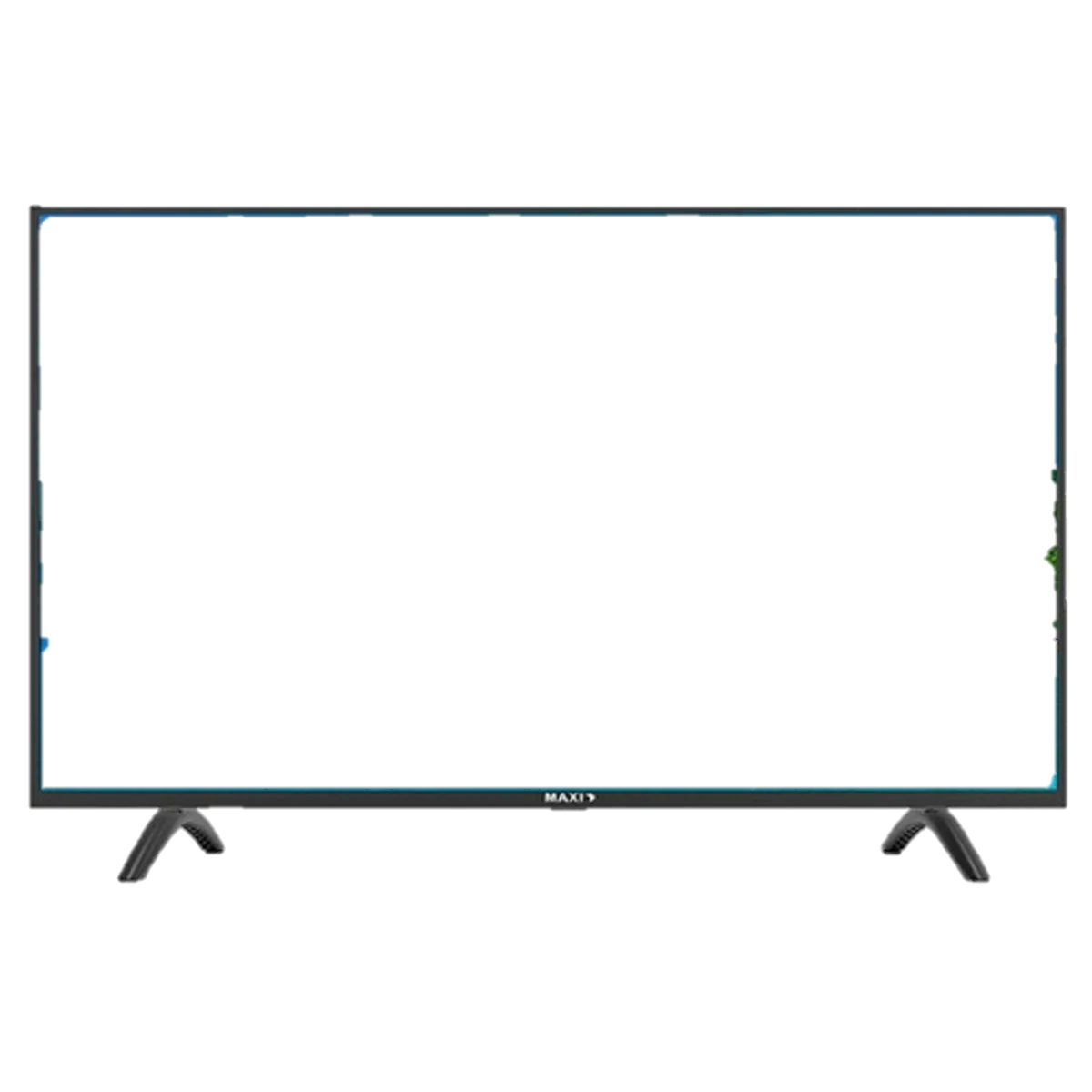 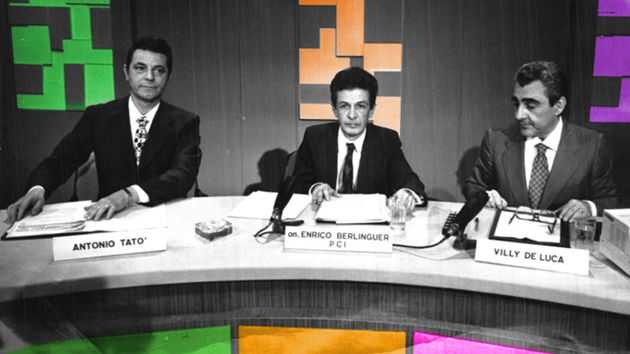 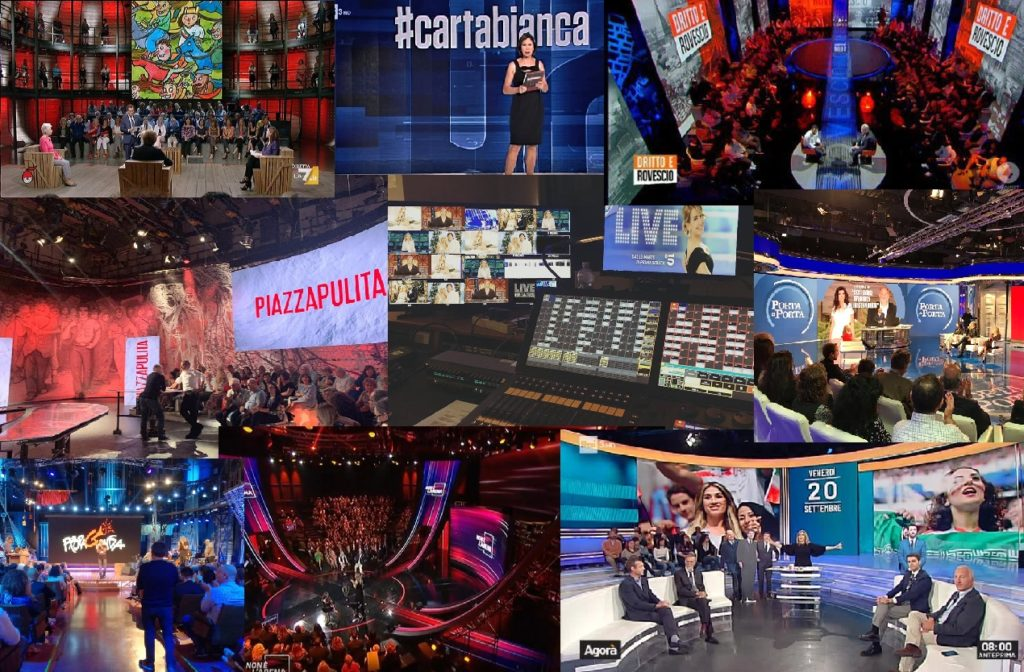 Data, Trends and Biases of Television Political Talk Show: Evidence from Italy
Data, Trends and Biases of Television Political Talk Show: Evidence from Italy
Gabriele Pinto
Gabriele Pinto
MOTIVATION
Despite the widespread use of Internet (and social networks), Television has remained the main and undisputed primary source of (political) information.
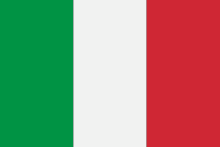 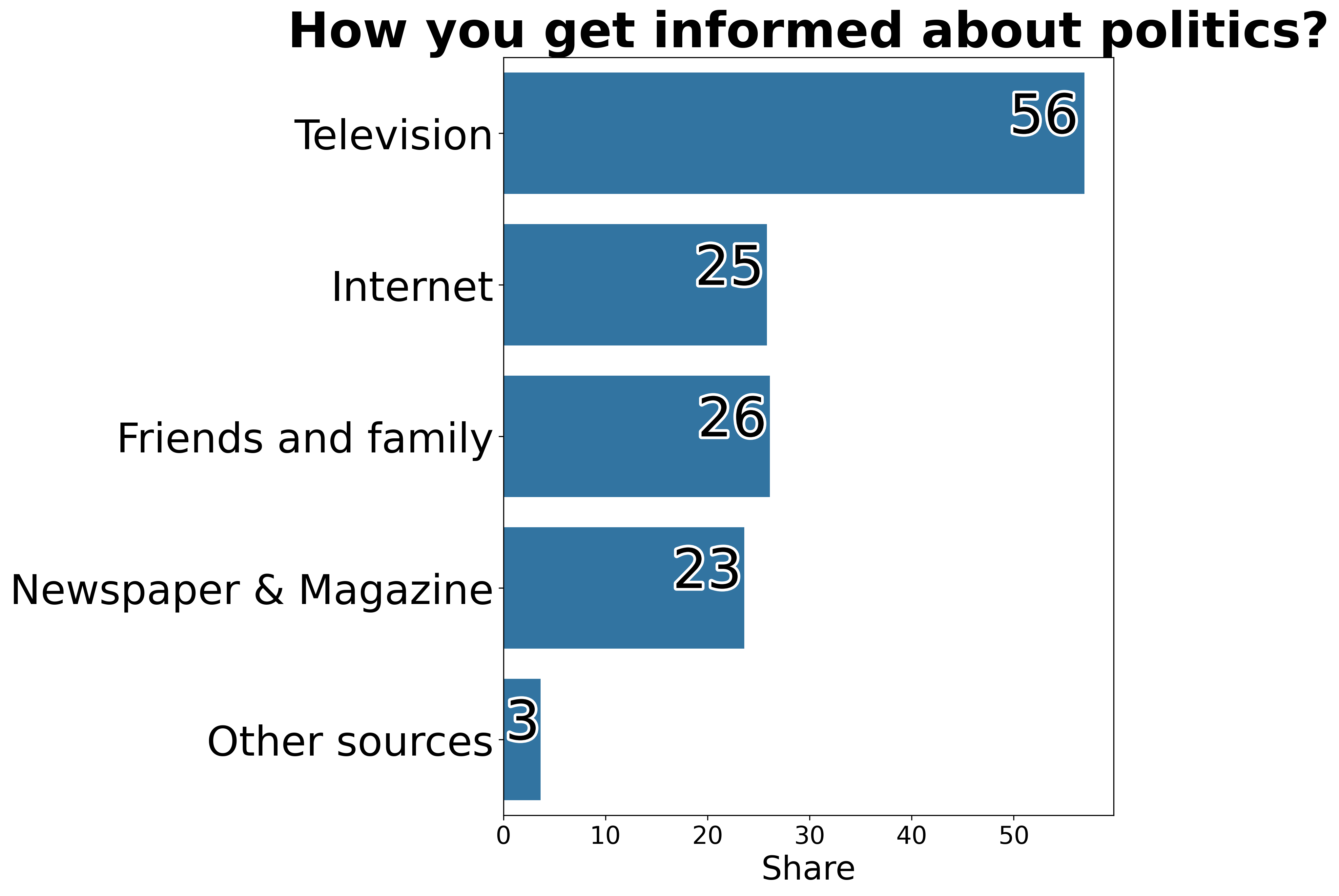 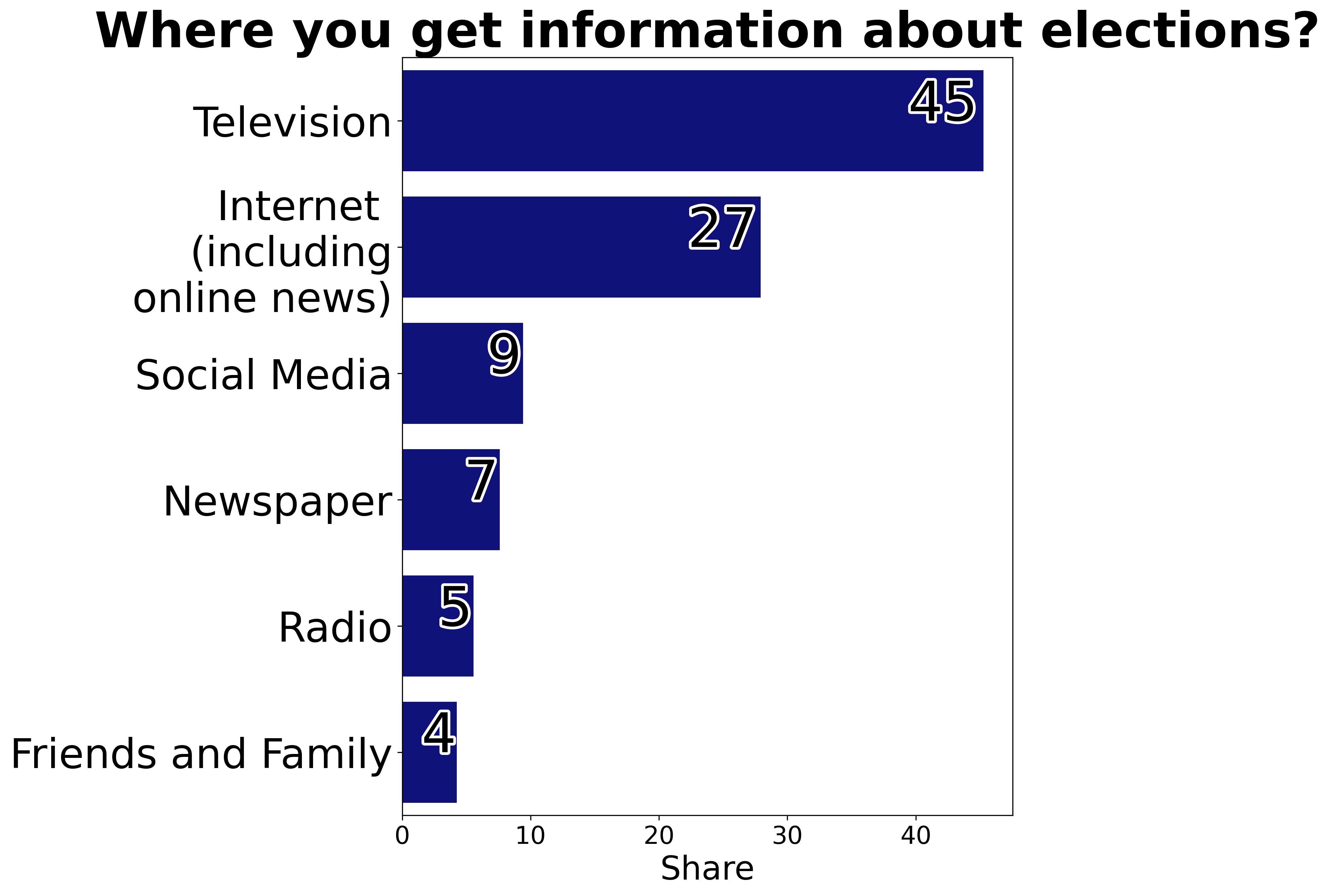 ITANES (Italian Election Study), 2022single choice question
ISTAT – “Aspetti della Vita Quotidiana”, 2019multiple choice question
Data, Trends and Biases of Television Political Talk Show: Evidence from Italy
Data, Trends and Biases of Television Political Talk Show: Evidence from Italy
Gabriele Pinto
Gabriele Pinto
MOTIVATION
Similar in US and Europe
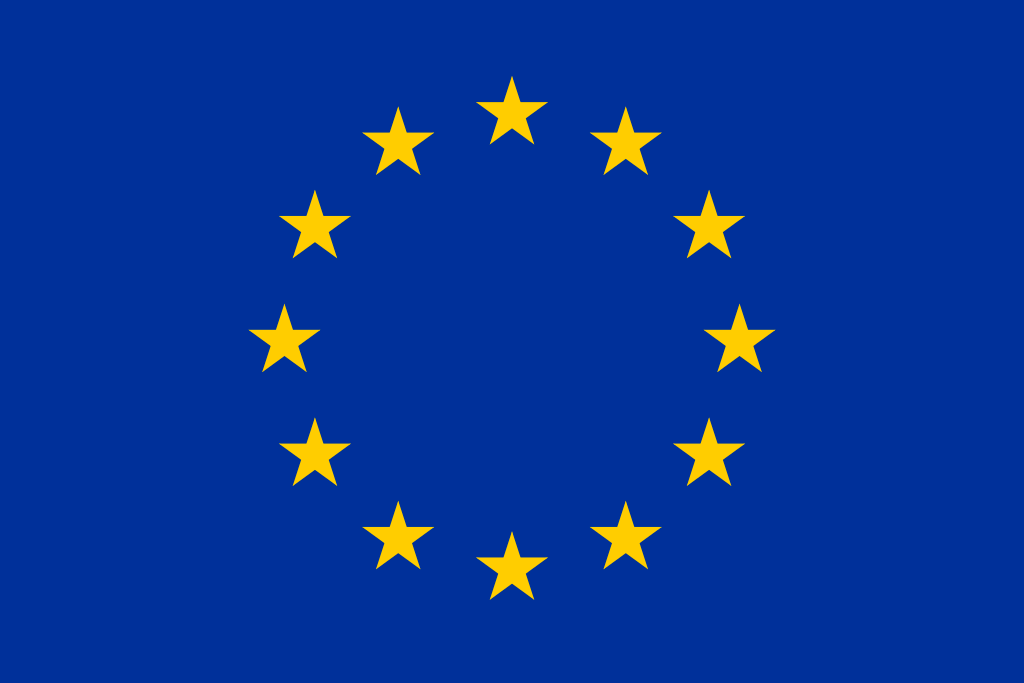 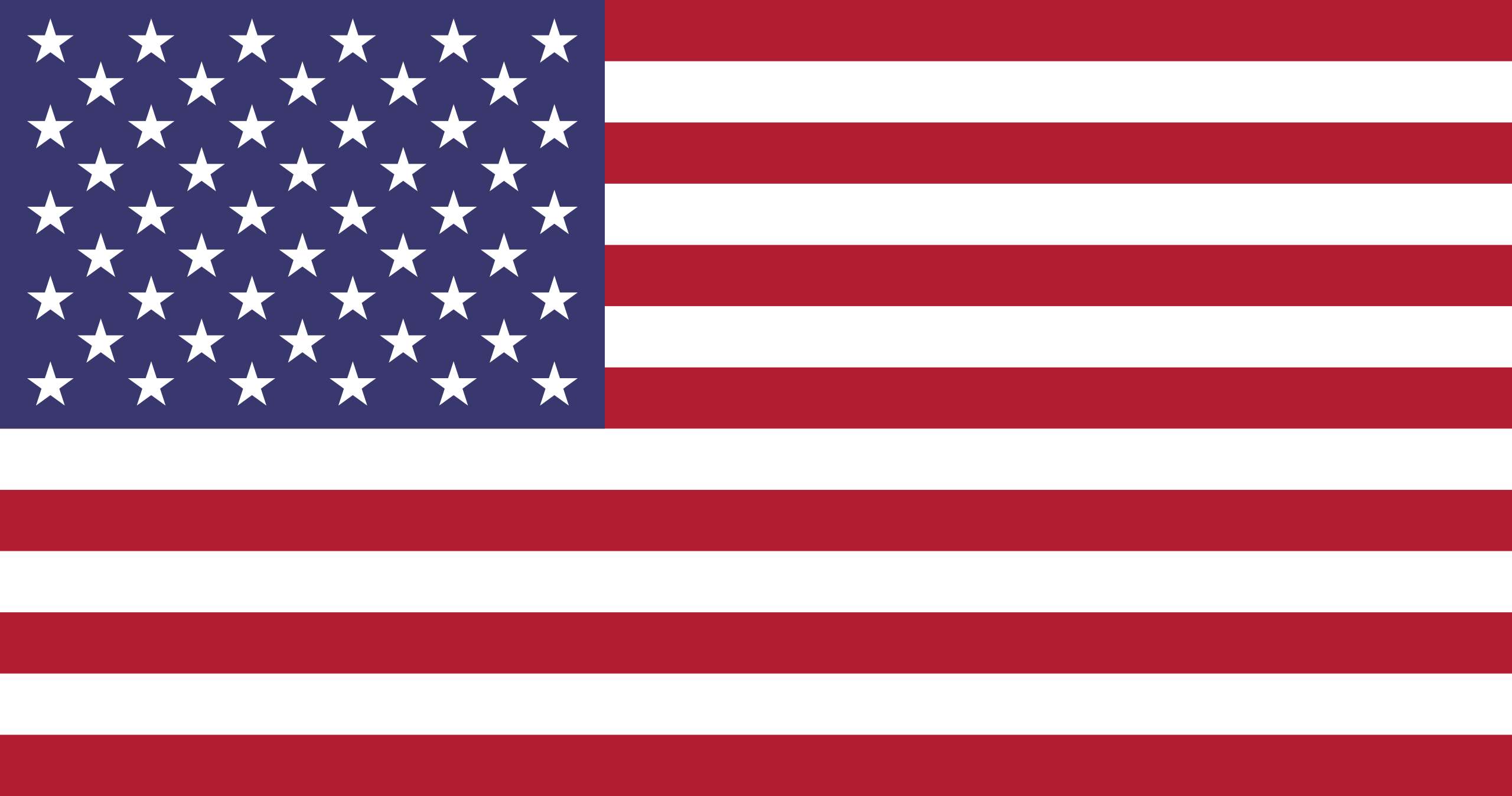 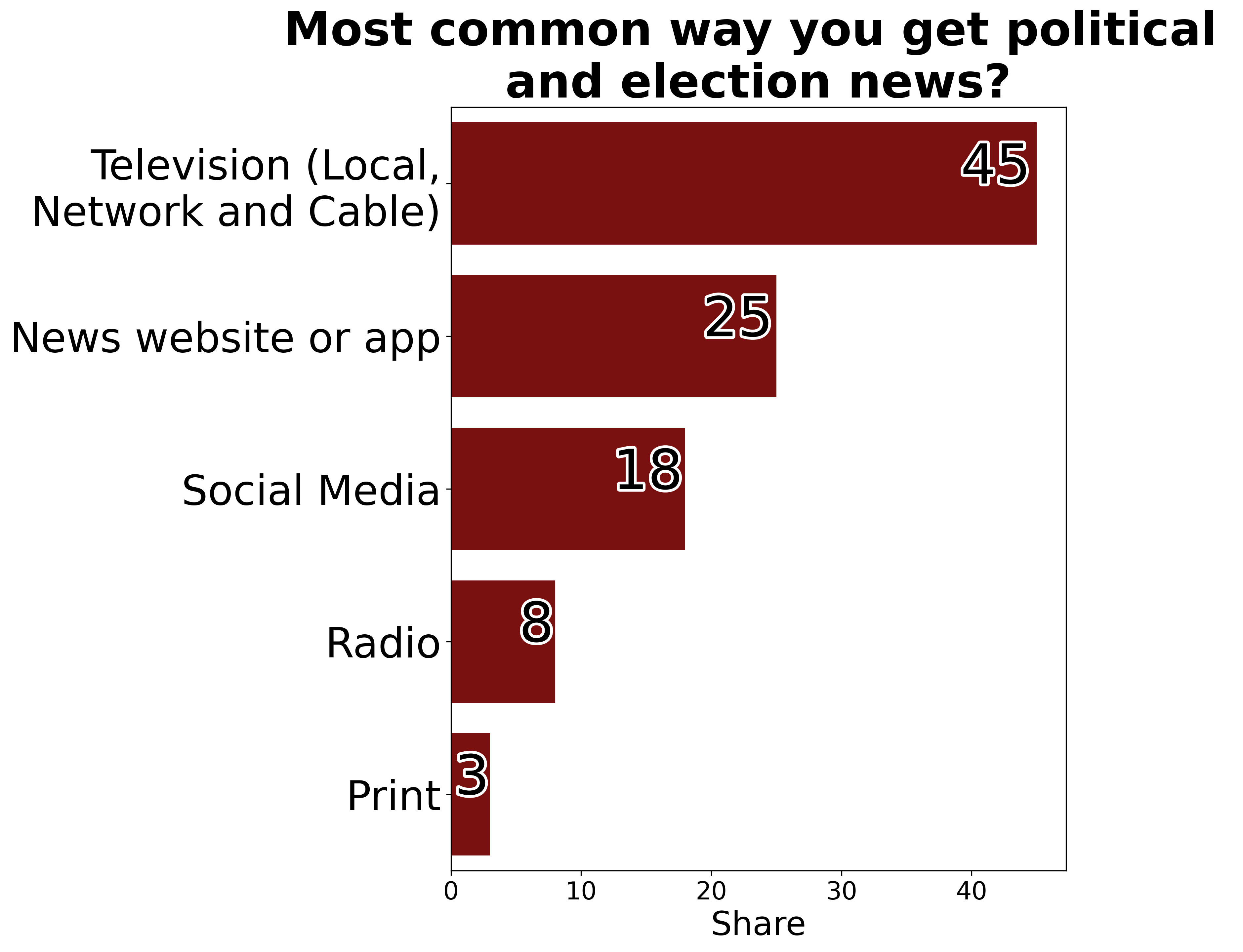 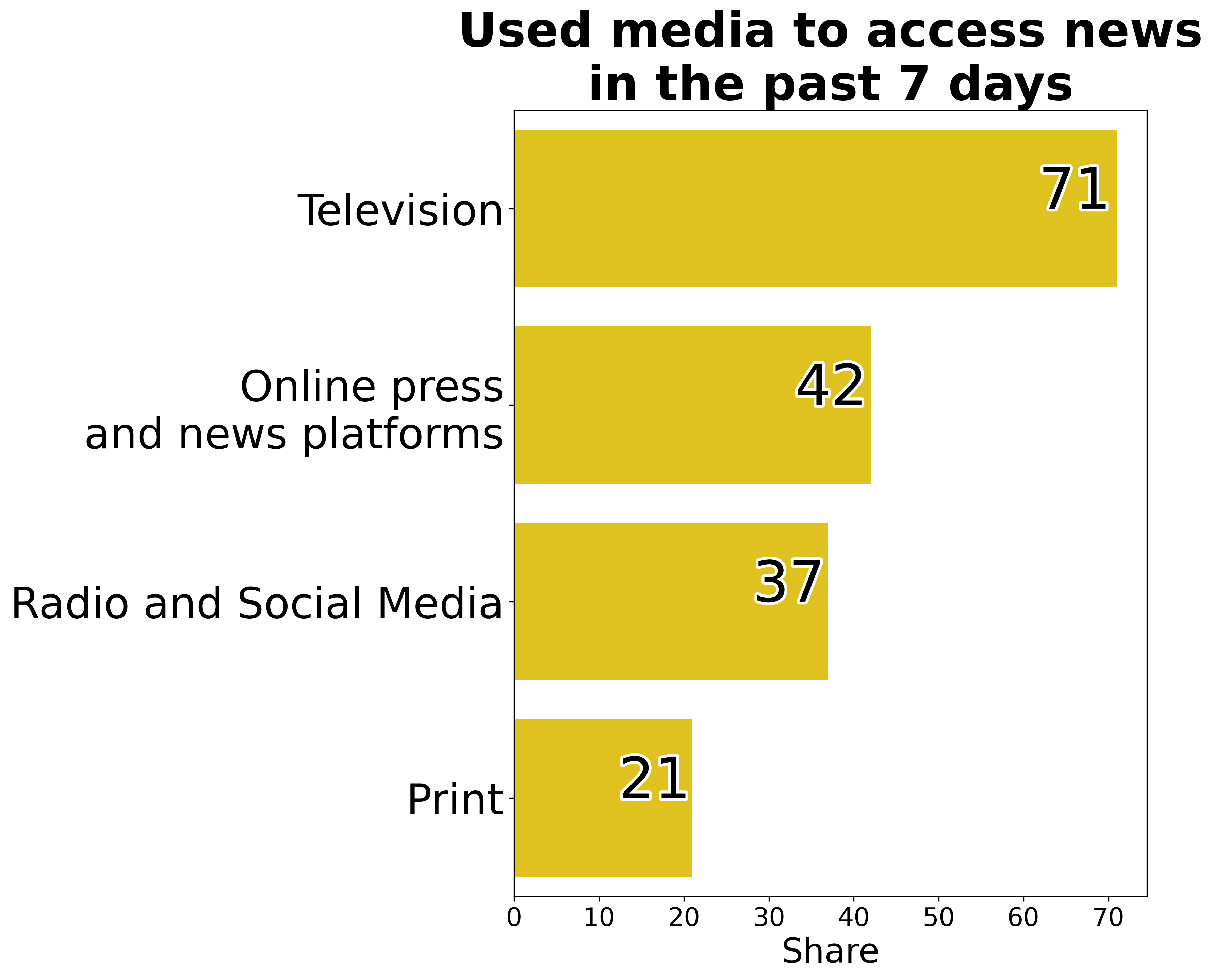 Data from PEW Research Center, 2020
Eurobarometer, Media & News Survey, 2023
Data, Trends and Biases of Television Political Talk Show: Evidence from Italy
Data, Trends and Biases of Television Political Talk Show: Evidence from Italy
Gabriele Pinto
Gabriele Pinto
MOTIVATION
Television usage in Italy vs EU
Eurobarometer, Media & News Survey, 2023
Data, Trends and Biases of Television Political Talk Show: Evidence from Italy
Data, Trends and Biases of Television Political Talk Show: Evidence from Italy
Gabriele Pinto
Gabriele Pinto
MOTIVATION
Why television so important
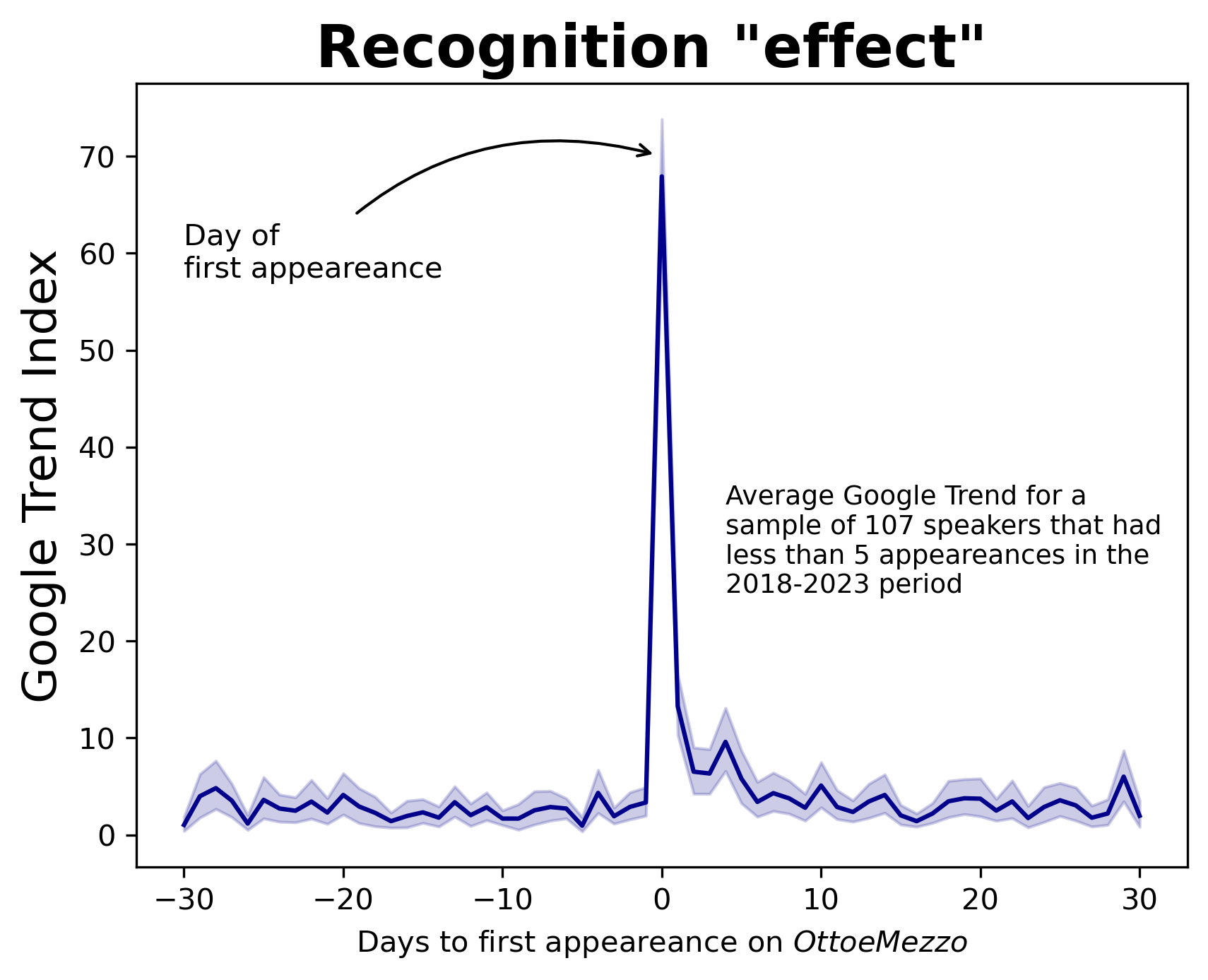 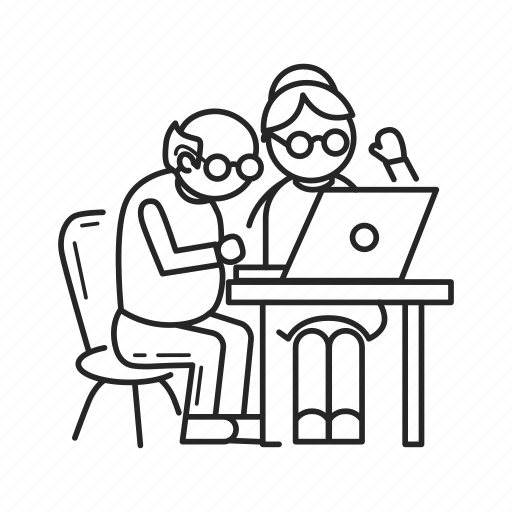 Accessibility
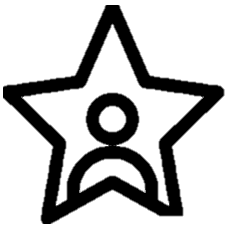 Recognition(Kam and Zechmeister 2013)
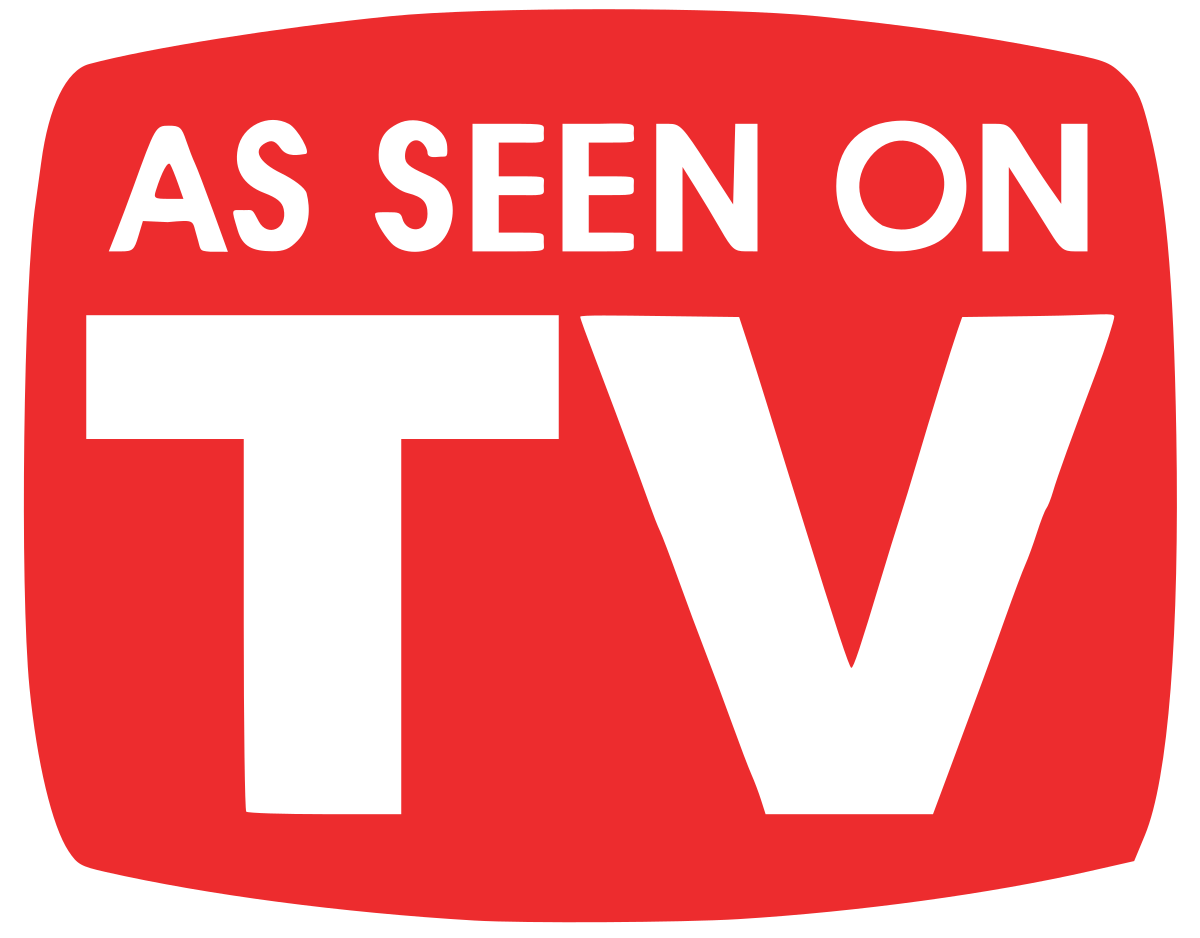 Reputation
Data, Trends and Biases of Television Political Talk Show: Evidence from Italy
Data, Trends and Biases of Television Political Talk Show: Evidence from Italy
Gabriele Pinto
Gabriele Pinto
MOTIVATION
Why Political Talk Show, and Why Italy
Rise and importance of “opinion TV” vs “straight news and facts” (Burstzyn et al. 2023; Lazer et al. 2018)
While PTT are common around the world, Italy is probably the country where this type of format has been more successful (Novelli 2016) .  
PTT are broadcasted all days from the morning to the night collecting a significant and important share of the total audience (Novelli 2013). 
PTT can thus be considered the primary platform from which Italian voters forms or confront their political opinion with the position of leaders and opinion-makers, and virtually constitute the most important gateway to the national debate.
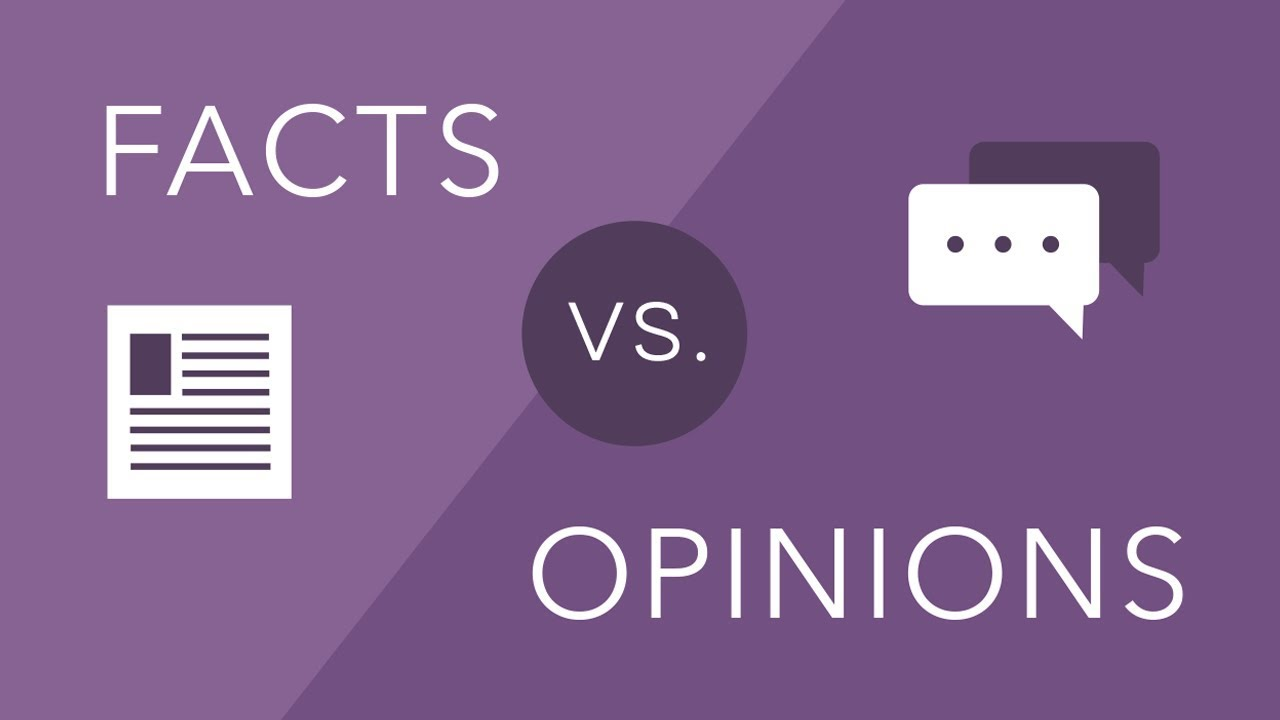 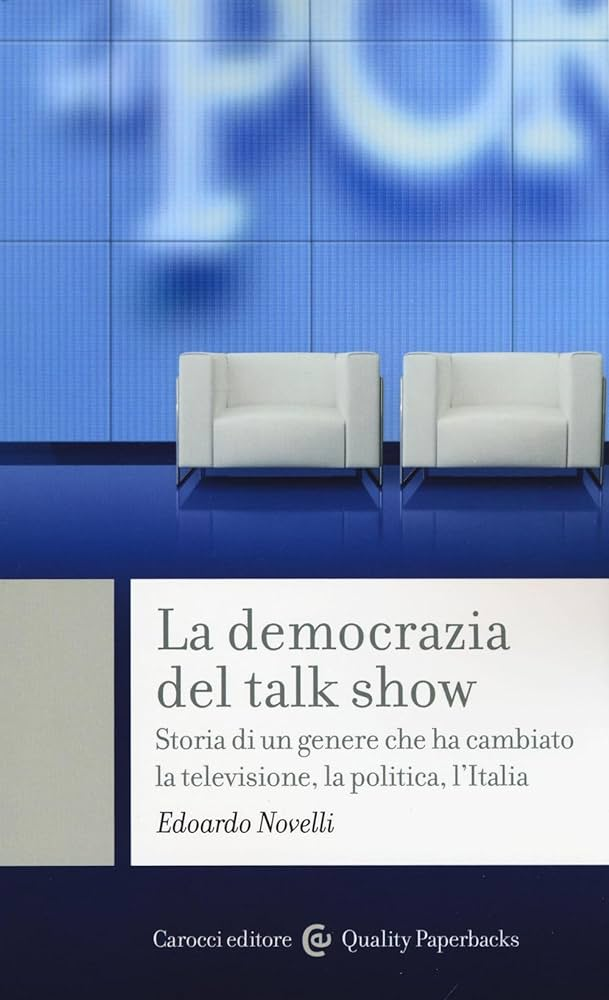 Data, Trends and Biases of Television Political Talk Show: Evidence from Italy
Data, Trends and Biases of Television Political Talk Show: Evidence from Italy
Gabriele Pinto
Gabriele Pinto
MOTIVATION
Why Political Talk Show, and Why Italy
As of October 2023, five out of the seven most important TV channels, have a PTT in their Prime Time schedule. At the peak of the Prime Time, between 20.30 and 21.30, it is estimated that almost 40% of the audience are watching a PTT (almost 9 million people out of a total of 60 million of Italian).
Auditel data for Prime Time Political Talk show broadcasted on October 23, 2023. The selection of the shows has been restricted to those of a short length (less than hour) that are broadcasted between 20.30 and 21.30, and that have a format that is comparable to Otto e Mezzo. Source of data: Auditel data retrieved from online news source.
Data, Trends and Biases of Television Political Talk Show: Evidence from Italy
Data, Trends and Biases of Television Political Talk Show: Evidence from Italy
Gabriele Pinto
Gabriele Pinto
CONTRIBUTION
Related literature
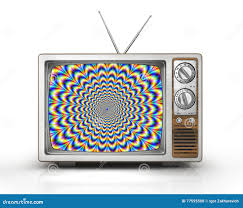 Media Bias (on text of newspapers)
Gentzkow & Shapiro (JPE, 2006), Druckman & Parkin (JOP, 2005) 
Economics literature on TV propaganda
Enikolopov et al. (AER, 2011)   (independent TV channel and support for govt.)
Burstzyn et al (REStud, 2023) (influence of “Opinion” TV vs “Straight News”)
Martin & Yurukoglu (AER, 2017) (fox news and vote for rep.)
Berlusconi Television Effect
Barone et al. (AEJ:EconPol, 2015) Introduction of Digital TV and support for Forza Italia
Durante et al.  (AER, 2019) Mediaset and  support for Forza Italia
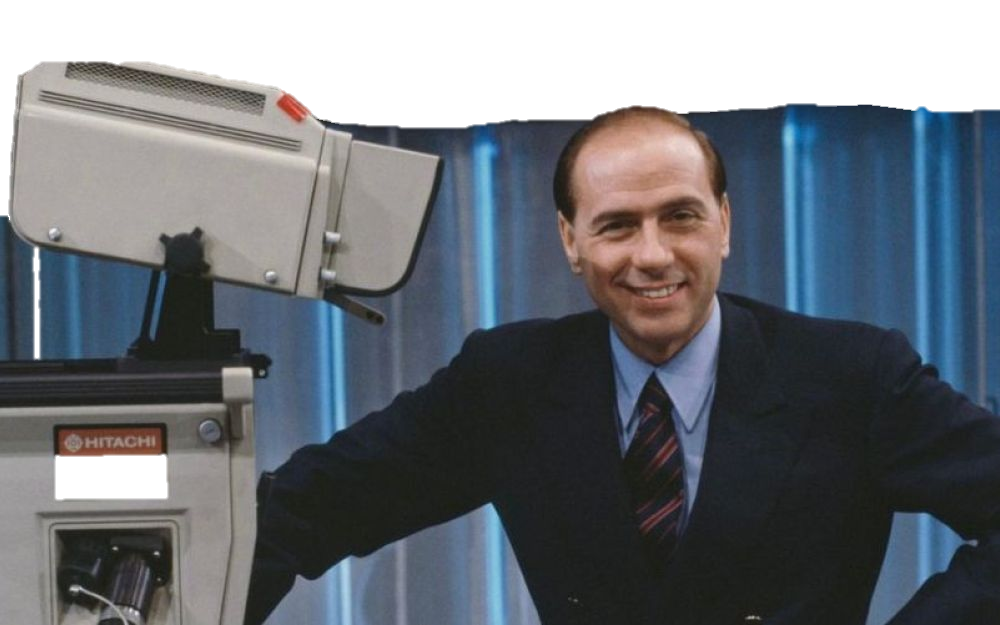 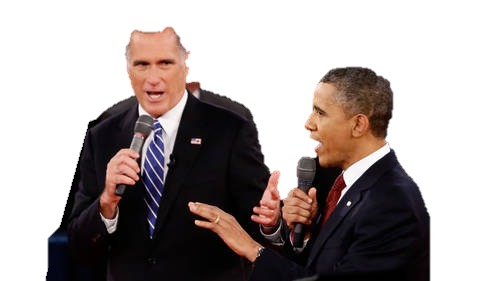 Data, Trends and Biases of Television Political Talk Show: Evidence from Italy
Data, Trends and Biases of Television Political Talk Show: Evidence from Italy
Gabriele Pinto
Gabriele Pinto
Is there a “gap” in the study of videos and television content?
Currently, television and videos are seldom employed as primary data sources by social scientists utilizing a quantitative approach. The data collection process heavily relies on human coders. 
Since human-coding can be quite expensive, while television content is extremely “large”, available datasets are often restricted to very small samples.
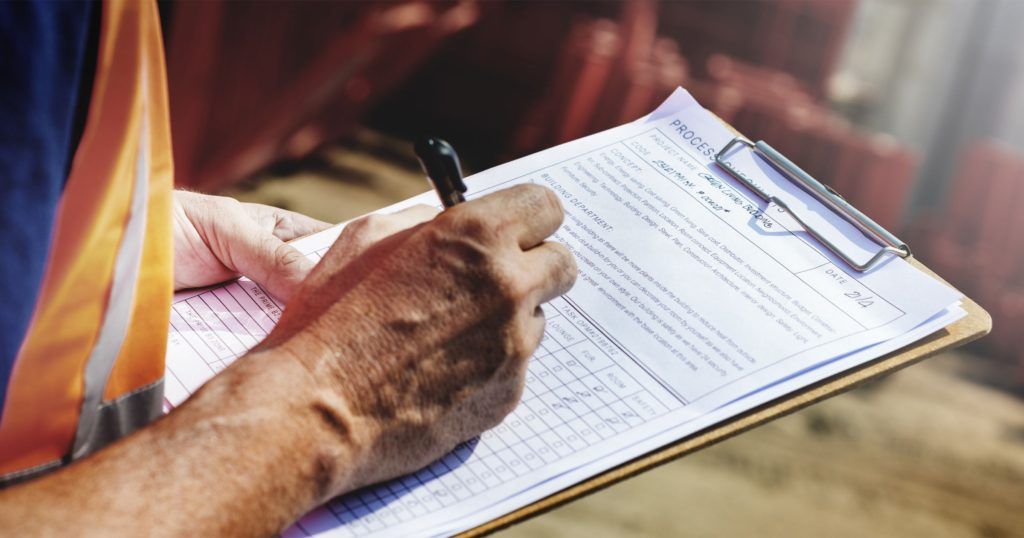 Data, Trends and Biases of Television Political Talk Show: Evidence from Italy
Data, Trends and Biases of Television Political Talk Show: Evidence from Italy
Gabriele Pinto
Gabriele Pinto
CONTRIBUTION
Related literature: content analysis (transcripts)
Analysis of Transcriptions
Ouss  et al. (NBER, 2023)How television discuss Police Killings
Hirsch et al (EjPE 2024)Tonality of TV-NEWS and government bond yelds
Gambaro et al. (CESIFO 2023)Demand for soft VS bad news with auditel data
Caprini (JpubEcon, 2023) Pope Breaking News and support for Forza Italia
Psy & Political Communication
Dumitrescu (AmBehSci, 2016), Bucy (2010), Bousallis & Coan (PolComm, 2021)Senior et al. (Front Psychol., 2022), Joo & Steinert-Threlkeld (2022)
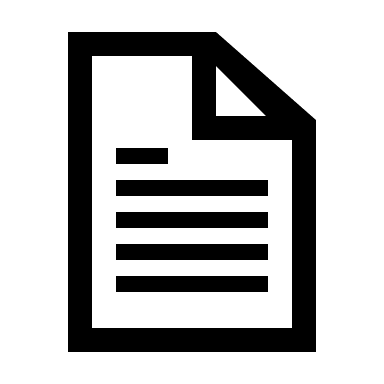 Data, Trends and Biases of Television Political Talk Show: Evidence from Italy
Data, Trends and Biases of Television Political Talk Show: Evidence from Italy
Gabriele Pinto
Gabriele Pinto
MOTIVATION
Why we construct our data from scratch
Dataset of television content exists, also in Italy (e.g. Osservatorio di Pavia) 
Often limited in terms of sampling and granularity
Some of these data are even available (on the AGCOM website), however, they often regards only prominent political figures, and not as granular compared to what we can obtain starting from scratch.
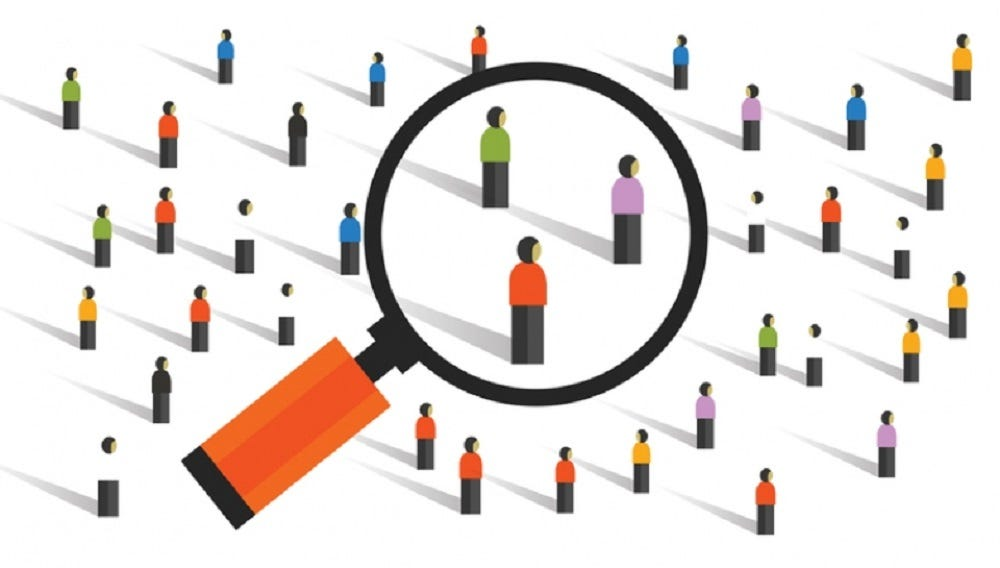 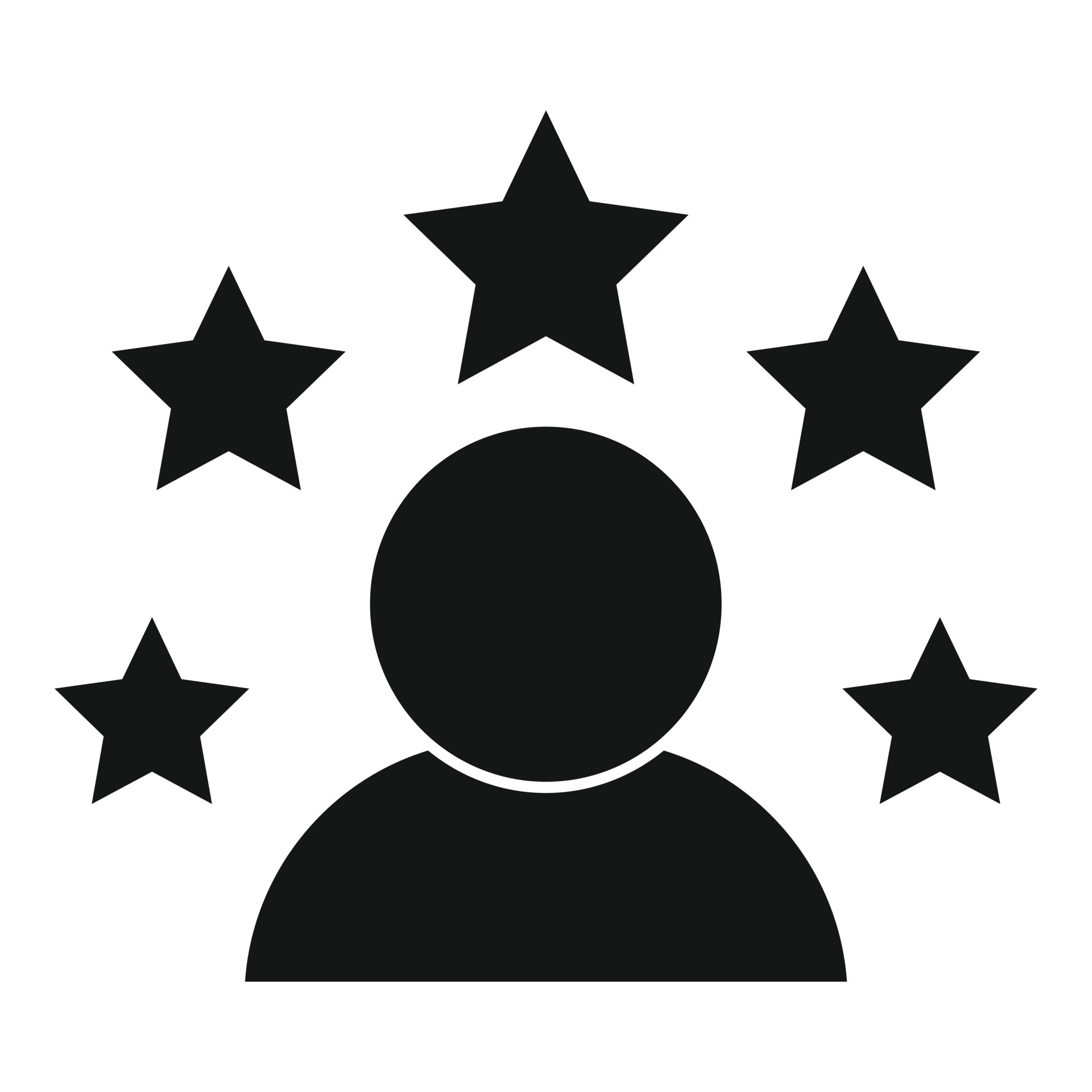 Data, Trends and Biases of Television Political Talk Show: Evidence from Italy
Data, Trends and Biases of Television Political Talk Show: Evidence from Italy
Gabriele Pinto
Gabriele Pinto
CONTRIBUTION
Related literature: content analysis (audio analysis)
Audio Tone Analysis
Gorodnichenko et al. (AER, 2023)after controlling for the FED actions and the sentiment in the texts, a positive tone in the voices of FED chairs leads to significant increases in share prices
Handlan &  Sheng (mimeo 2023)Gender and Tone in Recorded Economics Presentations: Audio Analysis with Machine Learning
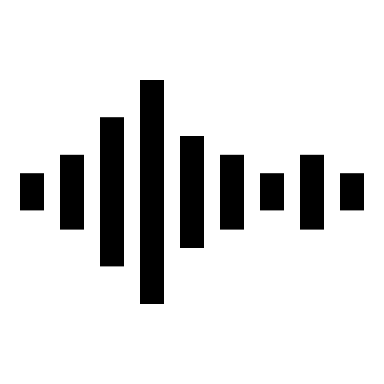 Data, Trends and Biases of Television Political Talk Show: Evidence from Italy
Data, Trends and Biases of Television Political Talk Show: Evidence from Italy
Gabriele Pinto
Gabriele Pinto
CONTRIBUTION
Related literature: content analysis (image and video)
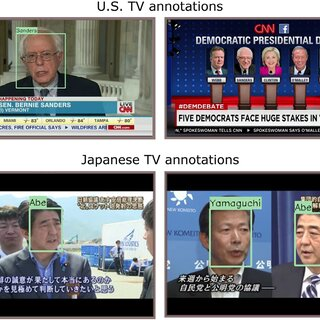 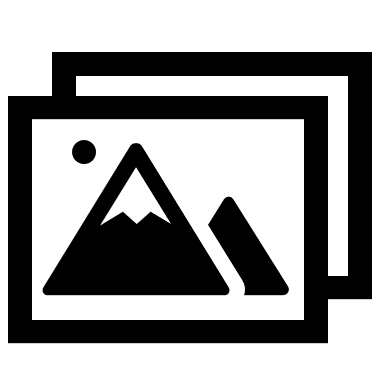 Image analysis: politicians
Tarr et al. (Political Analysis, 2023)Automated coding of Political Video Campaign
Girbau et al. (Political Analysis, 2024)Face Detection, Tracking, and Classification from Large-Scale News Archives (US & Japan)
Caprini (mimeo, 2024)Visual Bias, Analysis of image preview of US news articles
Image analysis: gender and minorities
Donggwan Kim et al. (mimeo, 2023)TV Advertising Effectiveness with Racial Minority Representation: Evidence from the Mortgage Market
Goli & Mummalaneni (mimeo, 2023)women Vs men in CNN, Fox News and MSNBC
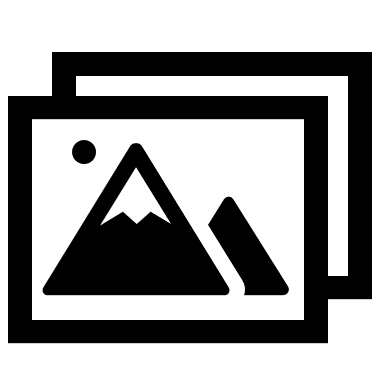 Data, Trends and Biases of Television Political Talk Show: Evidence from Italy
Data, Trends and Biases of Television Political Talk Show: Evidence from Italy
Gabriele Pinto
Gabriele Pinto
CONTRIBUTION
Methodological contribution
Analysis of “opinion TV” content – not “straight news” (i.e. Burstzyn et al. 2023) – “discussion” NOT “unilateral messages”
Tracking of ALL speakers (without depending on “Celebrities API”)
Combine Audio, Image and Transcript features 
Methodology to build your data from virtually any semple (provided that videos are available)
Data, Trends and Biases of Television Political Talk Show: Evidence from Italy
Data, Trends and Biases of Television Political Talk Show: Evidence from Italy
Gabriele Pinto
Gabriele Pinto
SPEAKING TIME
The Sample
5 years of episodes (2018-2023), covering the COVID-19 pandemic, the Ukraine Invasion, the Palestine-Israel conflict, and two national elections.
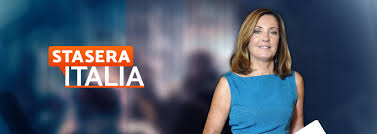 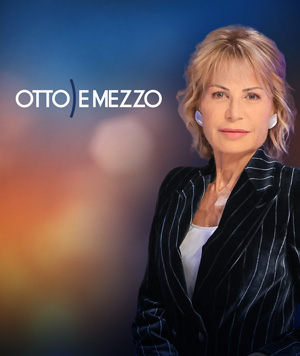 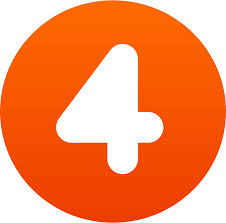 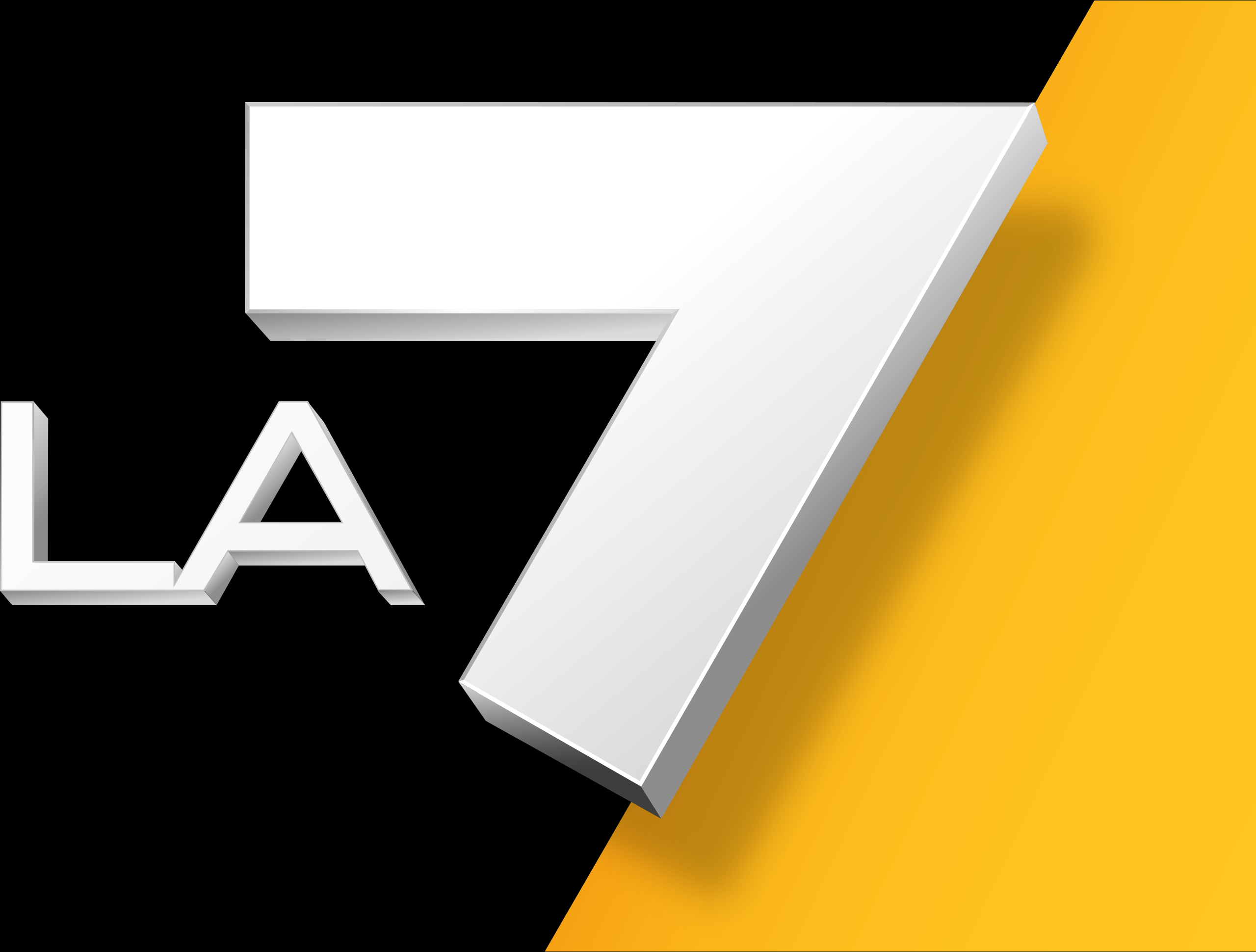 Data, Trends and Biases of Television Political Talk Show: Evidence from Italy
Data, Trends and Biases of Television Political Talk Show: Evidence from Italy
Gabriele Pinto
Gabriele Pinto
SPEAKING TIME
The Sample
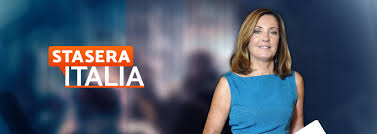 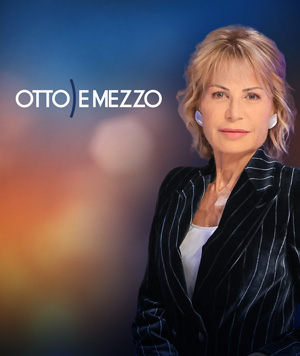 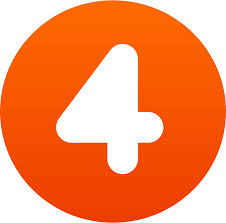 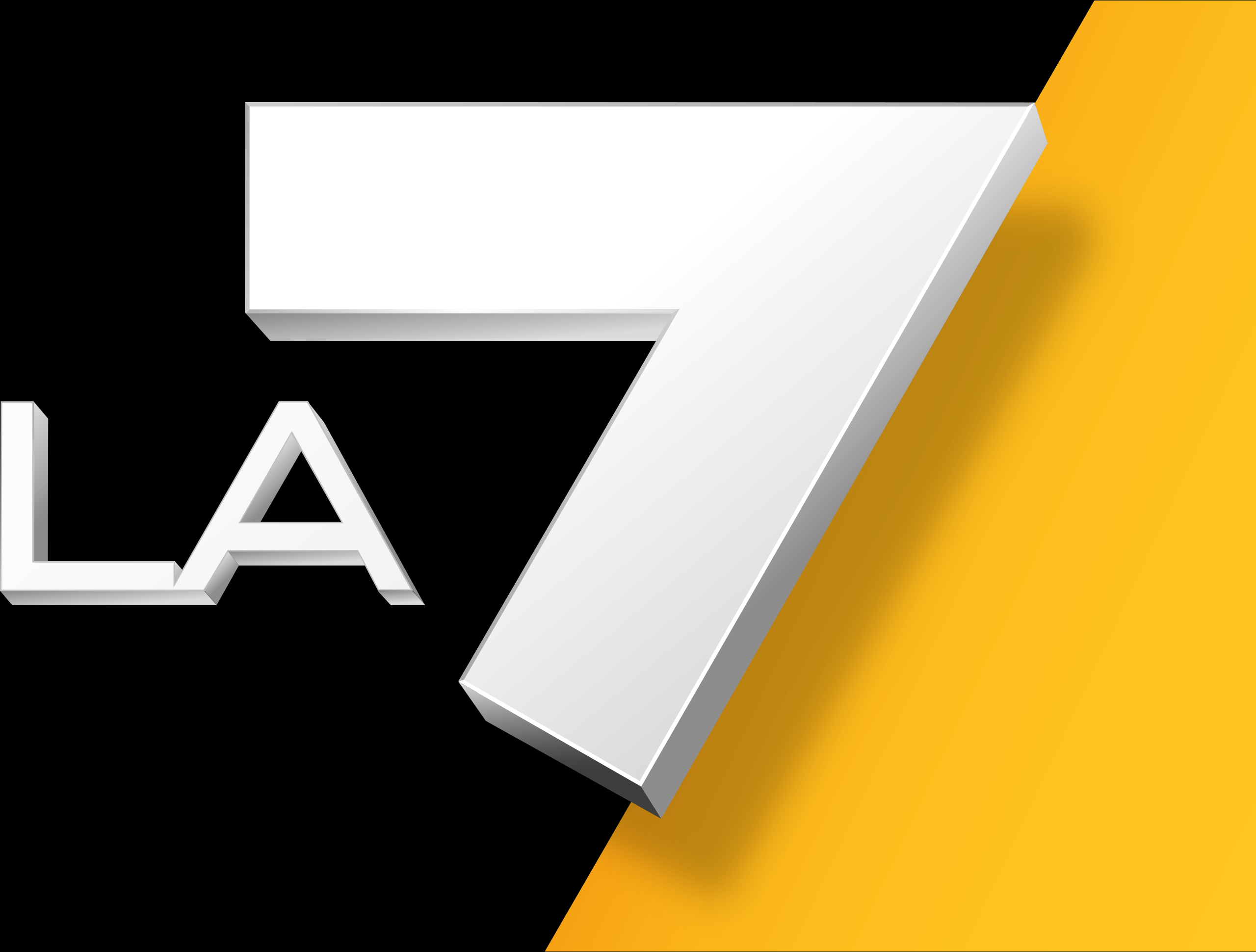 2 -3 million daily viewers (share 8% and 5%)
Data, Trends and Biases of Television Political Talk Show: Evidence from Italy
Data, Trends and Biases of Television Political Talk Show: Evidence from Italy
Gabriele Pinto
Gabriele Pinto
SPEAKING TIME
The Format
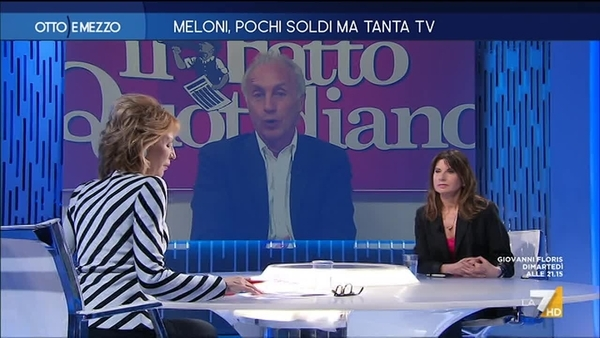 A topic
Guests (in the studio from home)
Host guides discussion and speaking times
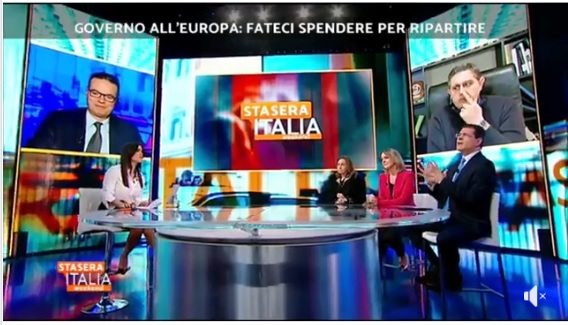 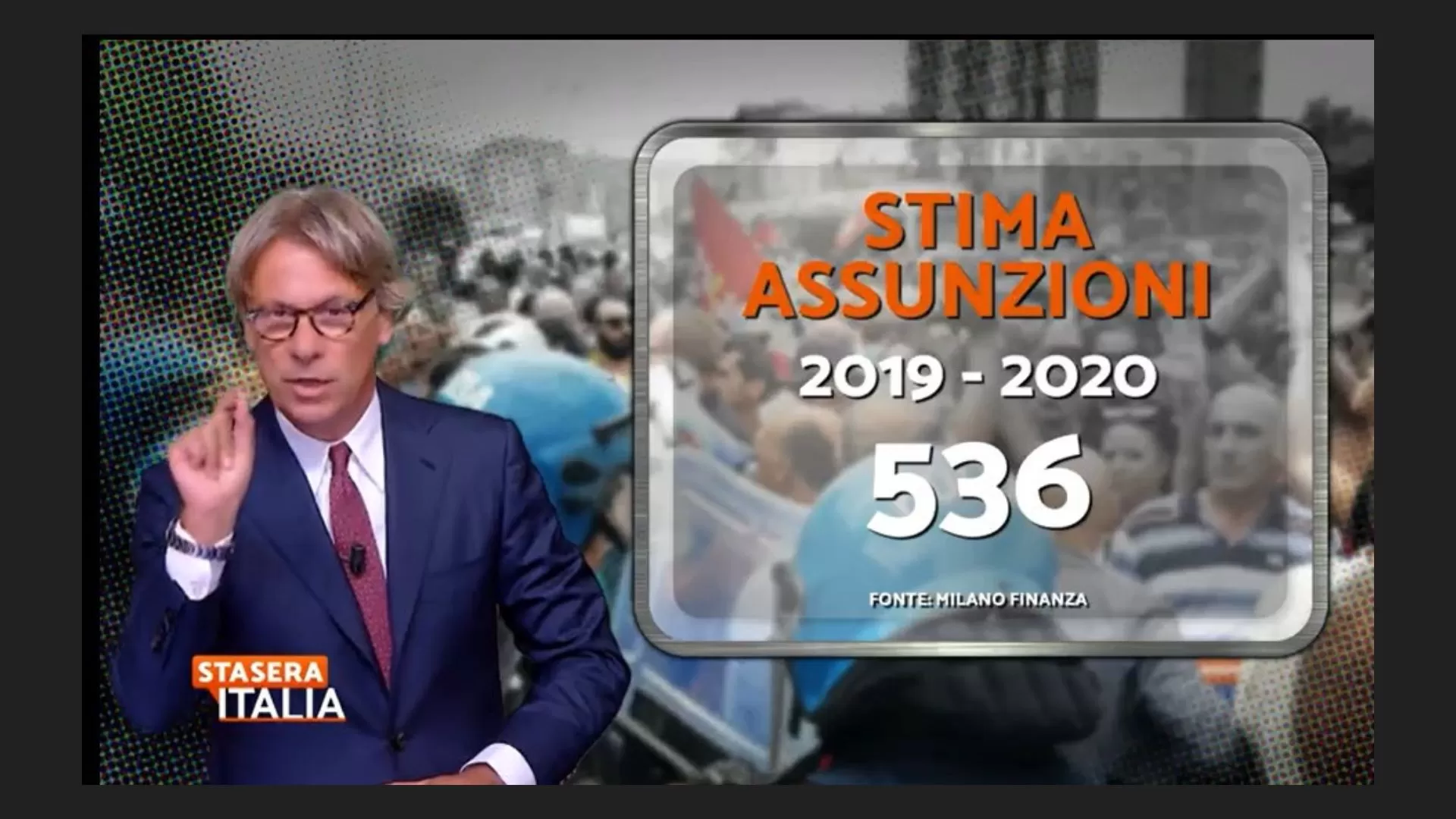 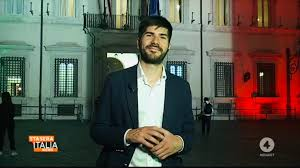 "Stasera Italia" also has monologues from the host and connections with external correspondents. These moments are excluded from the analysis.
Data, Trends and Biases of Television Political Talk Show: Evidence from Italy
Data, Trends and Biases of Television Political Talk Show: Evidence from Italy
Gabriele Pinto
Gabriele Pinto
SPEAKING TIME
The tools
Speaker Diarization and Recognition
Speaker Identification (audio and video)
Speech to Text
Tone emotion
Face emotion
Data, Trends and Biases of Television Political Talk Show: Evidence from Italy
Data, Trends and Biases of Television Political Talk Show: Evidence from Italy
Gabriele Pinto
Gabriele Pinto
SPEAKING TIME
What we use
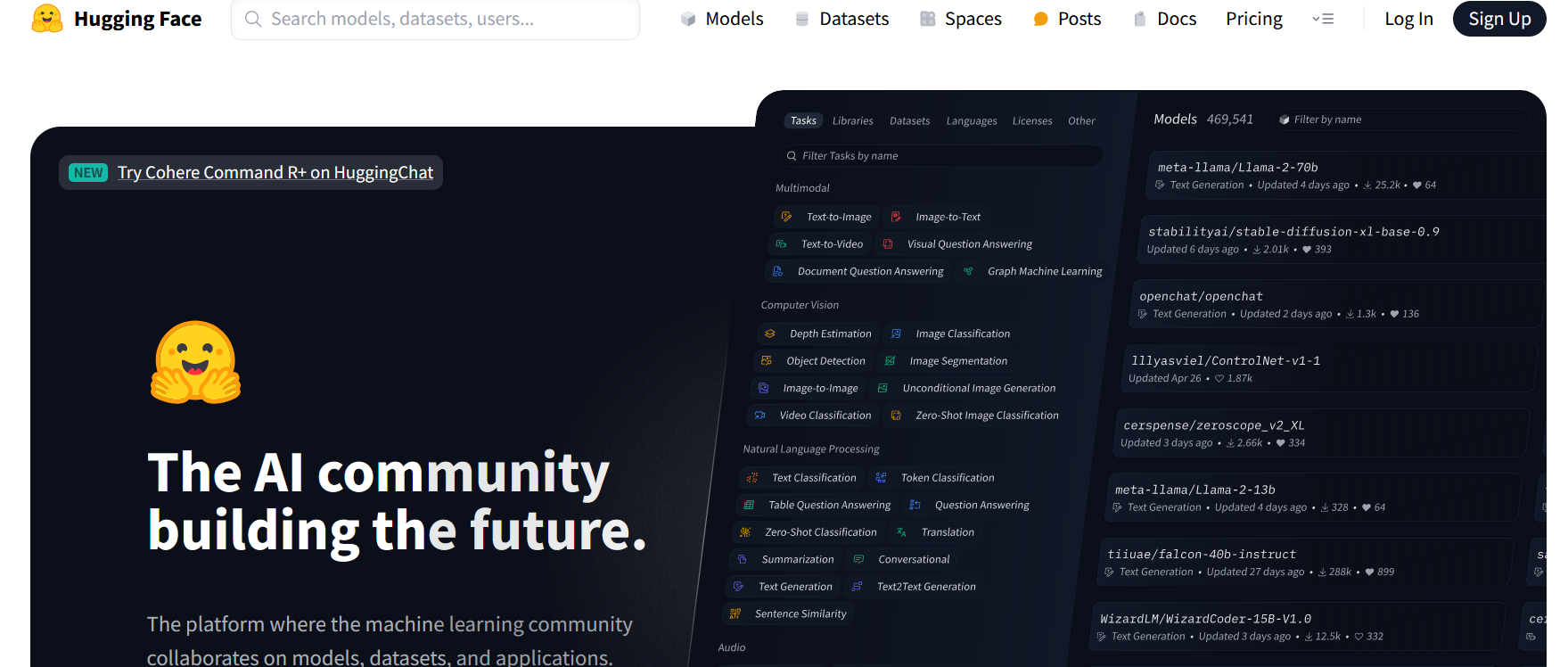 We mostly use Pre-Trained models.
These models are very easy to use, and can also be fine-tuned  (but we don’t for most of our applications)
Open Access and Open Source (FREE $)
Compared to expensive API’s 
Few lines of codes
(in fact thousands..)
Download the model
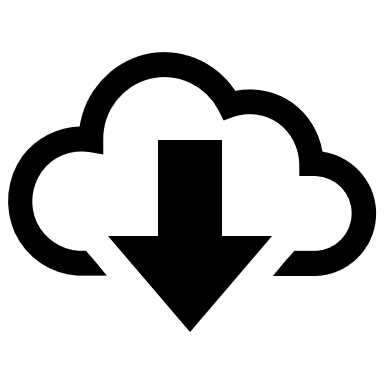 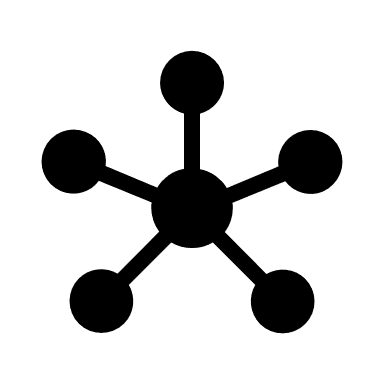 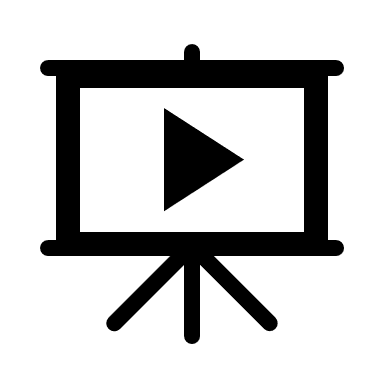 Data input
Predictions
Data, Trends and Biases of Television Political Talk Show: Evidence from Italy
Data, Trends and Biases of Television Political Talk Show: Evidence from Italy
Gabriele Pinto
Gabriele Pinto
SPEAKING TIME
Speaker Diarization
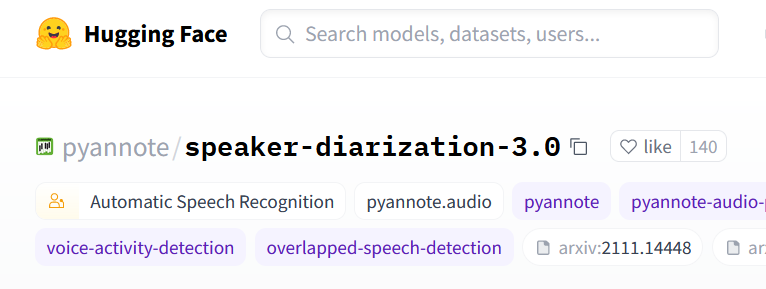 We use Pyannote 3.0 (Plaquet & Bredin 2023)
Return timestamps and speaker “id”, for each episodes
Extract audio from video
Pass to the model
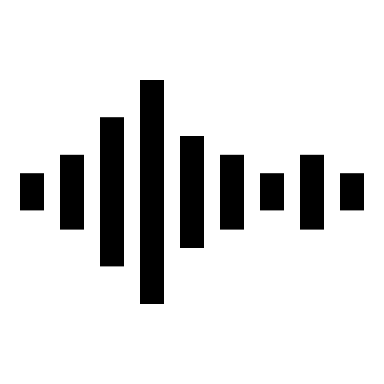 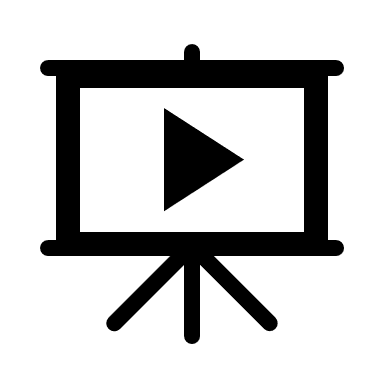 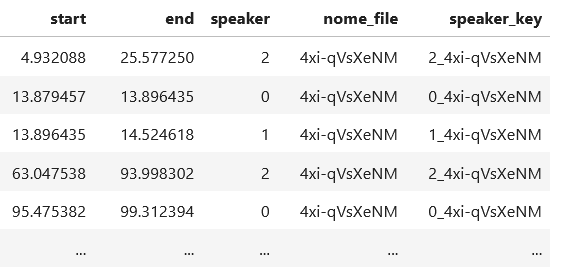 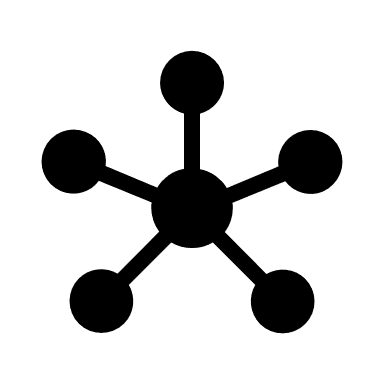 Who speaker 2 is? Is he/she the same of speaker 4 in episode “dscda_xy”?
Data, Trends and Biases of Television Political Talk Show: Evidence from Italy
Data, Trends and Biases of Television Political Talk Show: Evidence from Italy
Gabriele Pinto
Gabriele Pinto
SPEAKING TIME
Speaker “Identification”
Who is speaker 1? and speaker 2?
First we identify “lower third” in the speaking time of each group. We pass it to a an OCR (Optical Character Recognition) and we get the names.
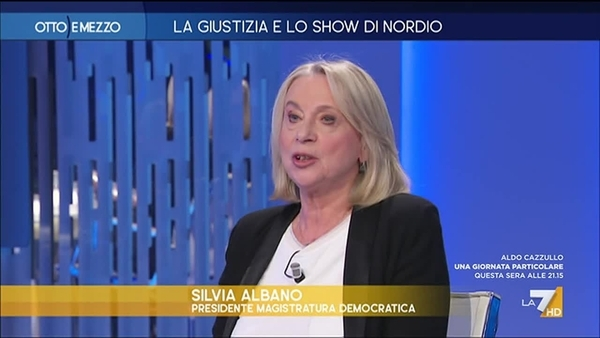 This way we are able to cover ~50% of the time…
For the rest of speakers we have to do it by “hand”….
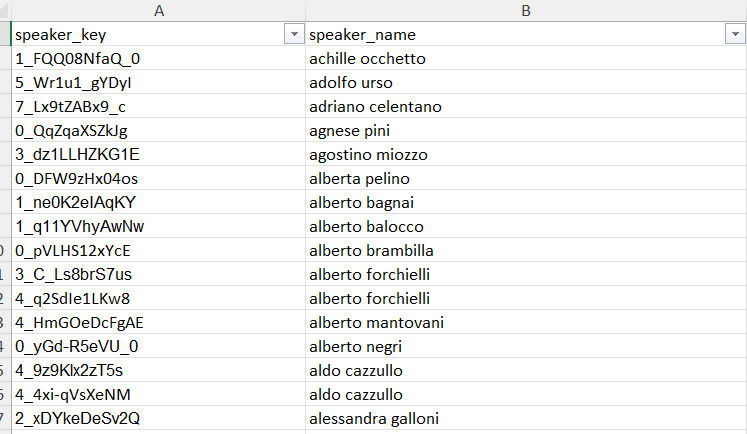 Data, Trends and Biases of Television Political Talk Show: Evidence from Italy
Data, Trends and Biases of Television Political Talk Show: Evidence from Italy
Gabriele Pinto
Gabriele Pinto
SPEAKING TIME
Type of speakers (e.g. speakers)
Journalists
With details of the journal (i.e. La Repubblica, Il Giornale, L’Espresso, etc..)
Politicians
With details of the party (i.e. Forza Italia, Partito Democratico, ..and “independent” – es: sardine)
Expert (i.e. all the others)
With details of the profession (i.e. Entreprenneur, University Professors, practitioners)
Data, Trends and Biases of Television Political Talk Show: Evidence from Italy
Data, Trends and Biases of Television Political Talk Show: Evidence from Italy
Gabriele Pinto
Gabriele Pinto
SPEAKING TIME
For each type of speaker
Gender
Nationality
Political leaning (Left, Right, and Central/Liberal)

How we do this for more than 1k speakers?
We do it manually for the first 100 speakers and then we instruct ChatGPT  to do the same (see Le Mens & Gallego 2023). Plus, “manual” review of the output of ChatGpt.
Data, Trends and Biases of Television Political Talk Show: Evidence from Italy
Data, Trends and Biases of Television Political Talk Show: Evidence from Italy
Gabriele Pinto
Gabriele Pinto
SPEAKING TIME
Example prompt for classifying TV speakers
Ciao,
ho una lista di personaggi famosi che hanno partecipato negli ultimi anni al programma "otto e mezzo" sul canale televisivo La7. Si tratta perlopiù di giornalisti, scrittori, virologi, politici, imprenditori etc... Per ognuno di questi personaggi, avrei bisogno di recuperare alcune informazioni.
In particolare, mi servono queste informazioni: 
L'orientamento politico: i valori possibili sono "left", "right", "center" e "m5s", ovviamente questi valori stanno per "sinistra", "destra", "centro" e "m5s". dove "m5S" sta per movimento 5 stelle.
Il tipo di personaggio: che può avere i seguenti valori "journalist","expert" e "politician". Dove i "politician" sono tutti quelli che fanno politica professionalmente. E gli "expert" sono tutti quelli che non sono nè politici di professione ne giornalisti (come i virologi, gli imprenditori, etc...). 
Testata: è la testata giornalistica. Questo valore deve essere riempito solo se il personaggio in questione è di tipo journalist, altrimenti devi lasciare questo campo vuoto. Alcuni esempi possono essere "il fatto quotidiano", "il giornale","corriere della sera", etc..
Partito: è il partito del personaggio. Questo valore deve essere riempito solo se il personaggio in questione è di tipo "politician", altrimenti devi lasciare questo campo vuoto. Alcuni esempi possono essere "fratelli d'italia", "partito democratico", etc...
Professione: è la professione del personaggio. Questo valore deve essere riempito solo se il personaggio in questione è di tipo "expert", altrimenti devi lasciare questo campo vuoto. Alcuni esempi di questo valore possono essere "entreprenneur", "phisician", etc...
Solo se sei fortemente indeciso, ti chiedo di lasciare al posto del valore un punto interrogativo "?". 
Questo è un esempio:
nome personaggio;orientamento politico;tipo personaggio;partito;testata;professione
lilli gruber;left;journalist;;la7;
paolo pagliaro;left;journalist;;la7;
marco travaglio;left;journalist;;il fatto quotidiano;
massimo giannini;left;journalist;;la stampa;
andrea scanzi;left;journalist;;il fatto quotidiano;
beppe severgnini;center;journalist;;corriere della sera;
massimo cacciari;left;expert;;;philosopher
antonio padellaro;left;journalist;;il fatto quotidiano;
We instruct ChatGPT trough an example and ask it to do the rest of the job for us
We manually review all the classification
Data, Trends and Biases of Television Political Talk Show: Evidence from Italy
Data, Trends and Biases of Television Political Talk Show: Evidence from Italy
Gabriele Pinto
Gabriele Pinto
SPEAKING TIME
Political leaning classification
Classify political leanings based on text analysis of what speakers say.
Train a classifier on labelled data (i.e. parliament speech, twitter, and/or  television speech), to predict political leaning of journalist/expert speech.  While this approach is less arbirtrary, it does not work well (especially cross-domain)!
Data, Trends and Biases of Television Political Talk Show: Evidence from Italy
Data, Trends and Biases of Television Political Talk Show: Evidence from Italy
Gabriele Pinto
Gabriele Pinto
SPEAKING TIME
Example of speakers
1057 speakers in total!  (605 in Otto e Mezzo, 588 in  Stasera Italia, 136 in both)
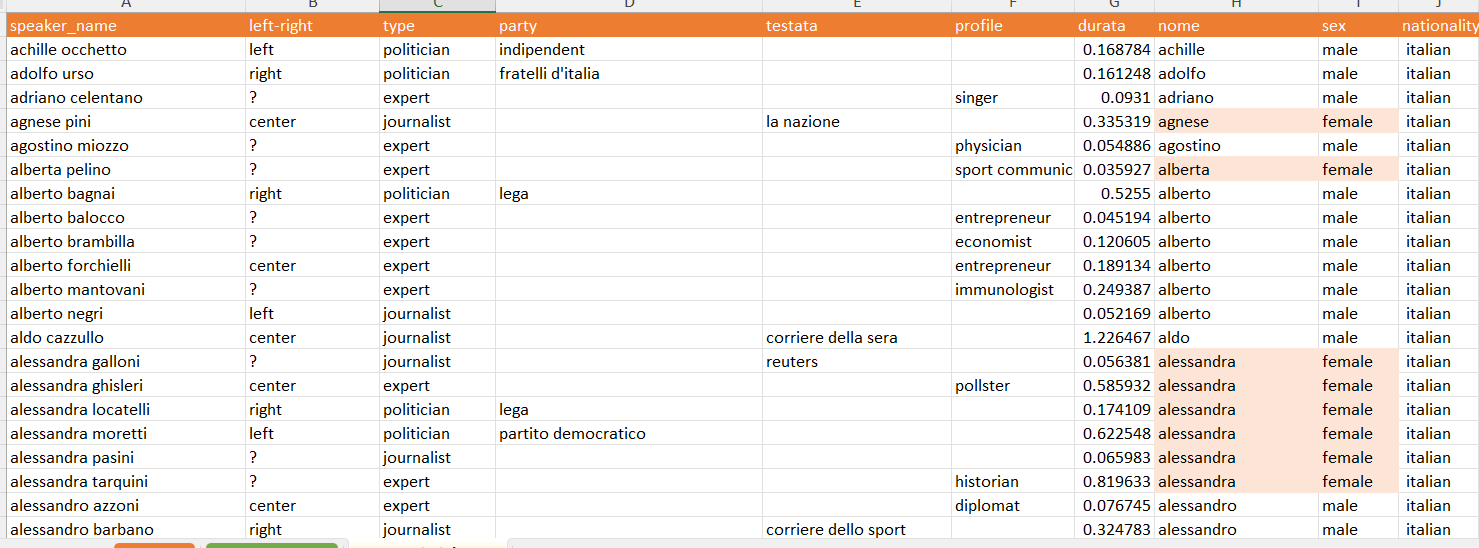 Data, Trends and Biases of Television Political Talk Show: Evidence from Italy
Data, Trends and Biases of Television Political Talk Show: Evidence from Italy
Gabriele Pinto
Gabriele Pinto
SPEAKING TIME
Political leaning by type of speaker: Politicians
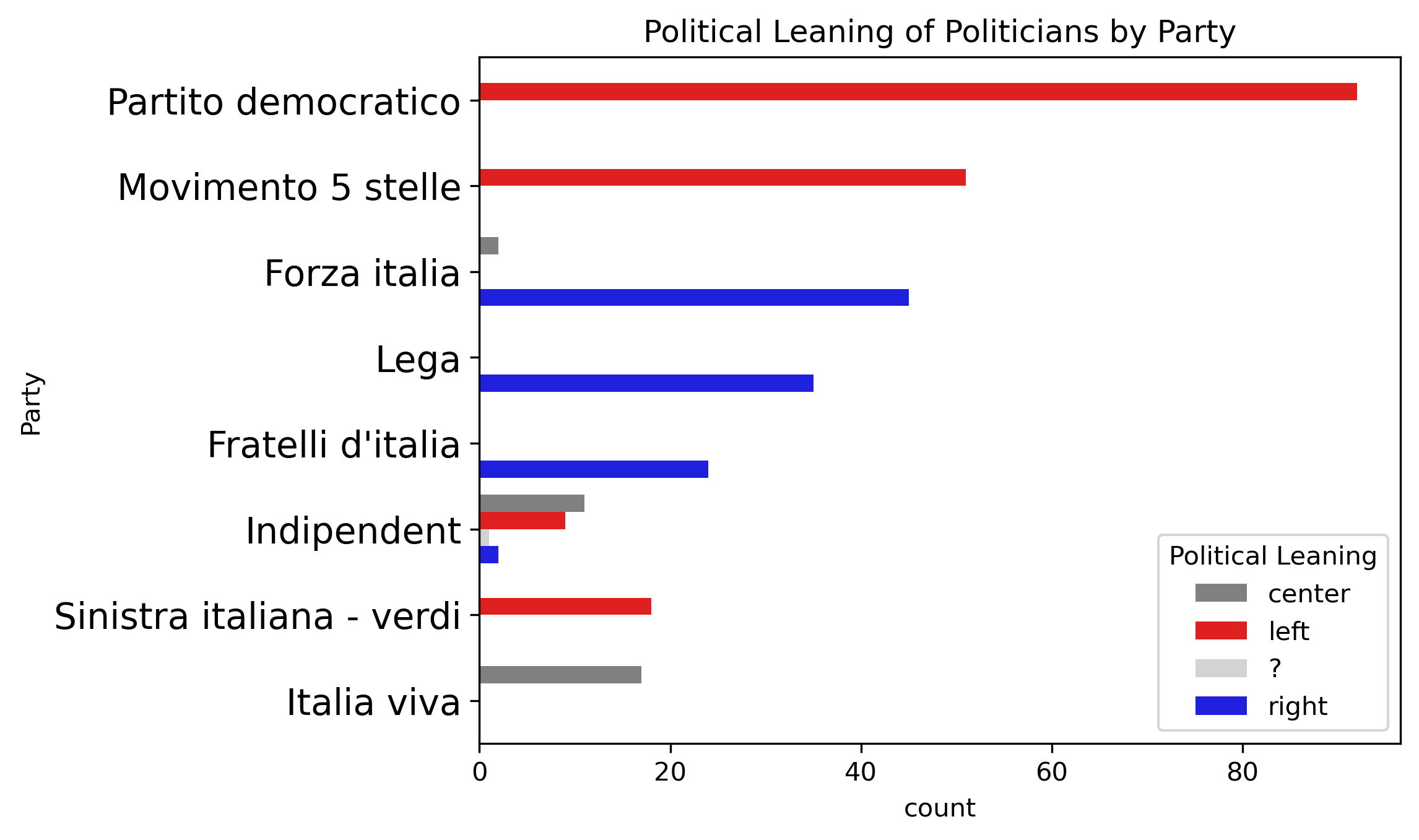 This is pretty much in line with standard international classification (party manifesto, etc..), where left-wing parties are:
Partito democratico
Movimento 5 Stelle
Sinistra Italiana –Verdi
And right-wing parties are:
Forza Italia
Lega
Fratelli d’Italia
And center-wing parties are:
Italia Viva and Azione
Data, Trends and Biases of Television Political Talk Show: Evidence from Italy
Data, Trends and Biases of Television Political Talk Show: Evidence from Italy
Gabriele Pinto
Gabriele Pinto
SPEAKING TIME
Political leaning by type of speaker: Journalists
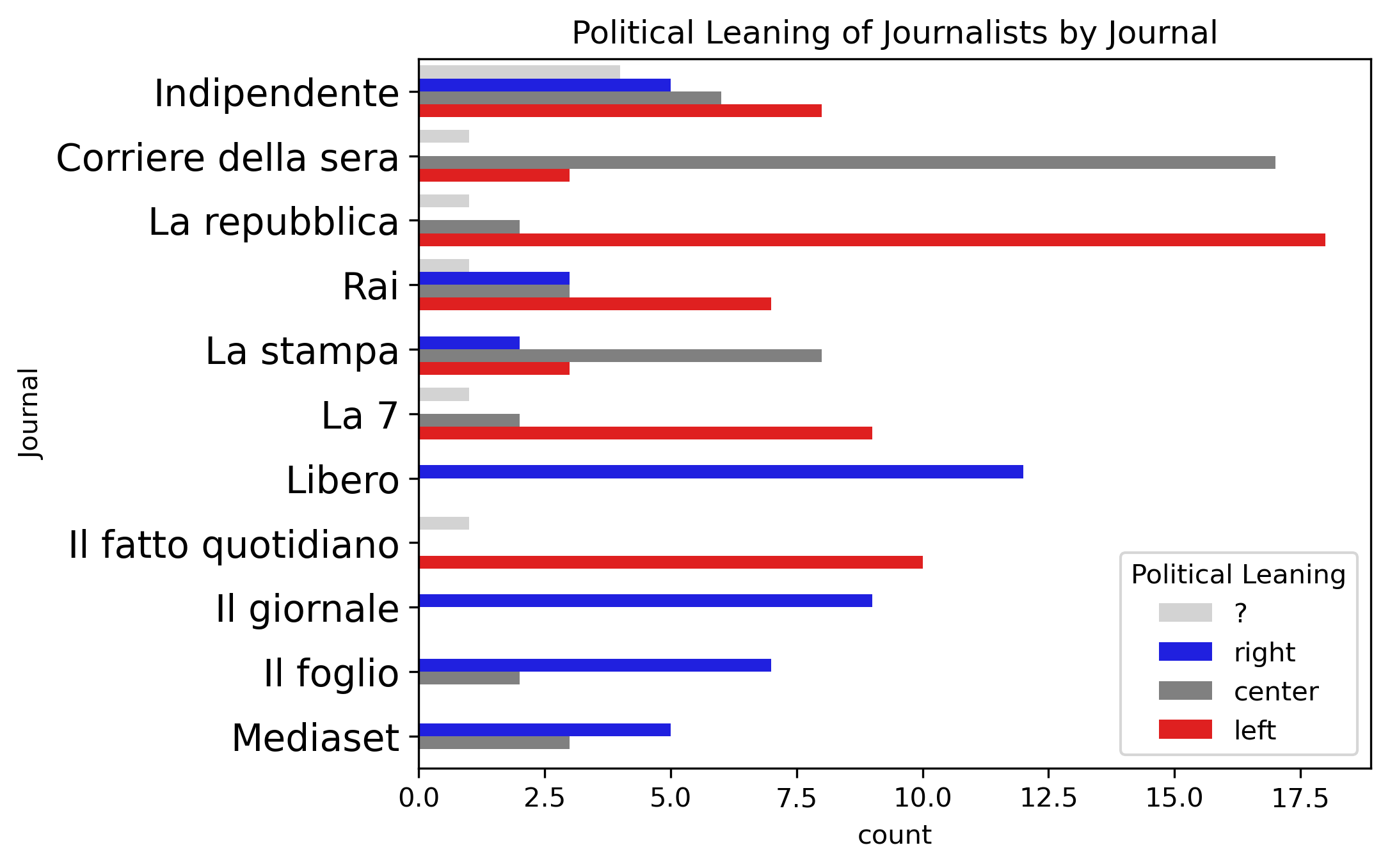 left
Il Fatto Quotidiano
La Repubblica
La 7
Corriere Della Sera
La Stampa
Rai
Il Foglio
Mediaset
Il giornale
Libero
center
right
Data, Trends and Biases of Television Political Talk Show: Evidence from Italy
Data, Trends and Biases of Television Political Talk Show: Evidence from Italy
Gabriele Pinto
Gabriele Pinto
SPEAKING TIME
Political leaning by type of speaker: Experts
left
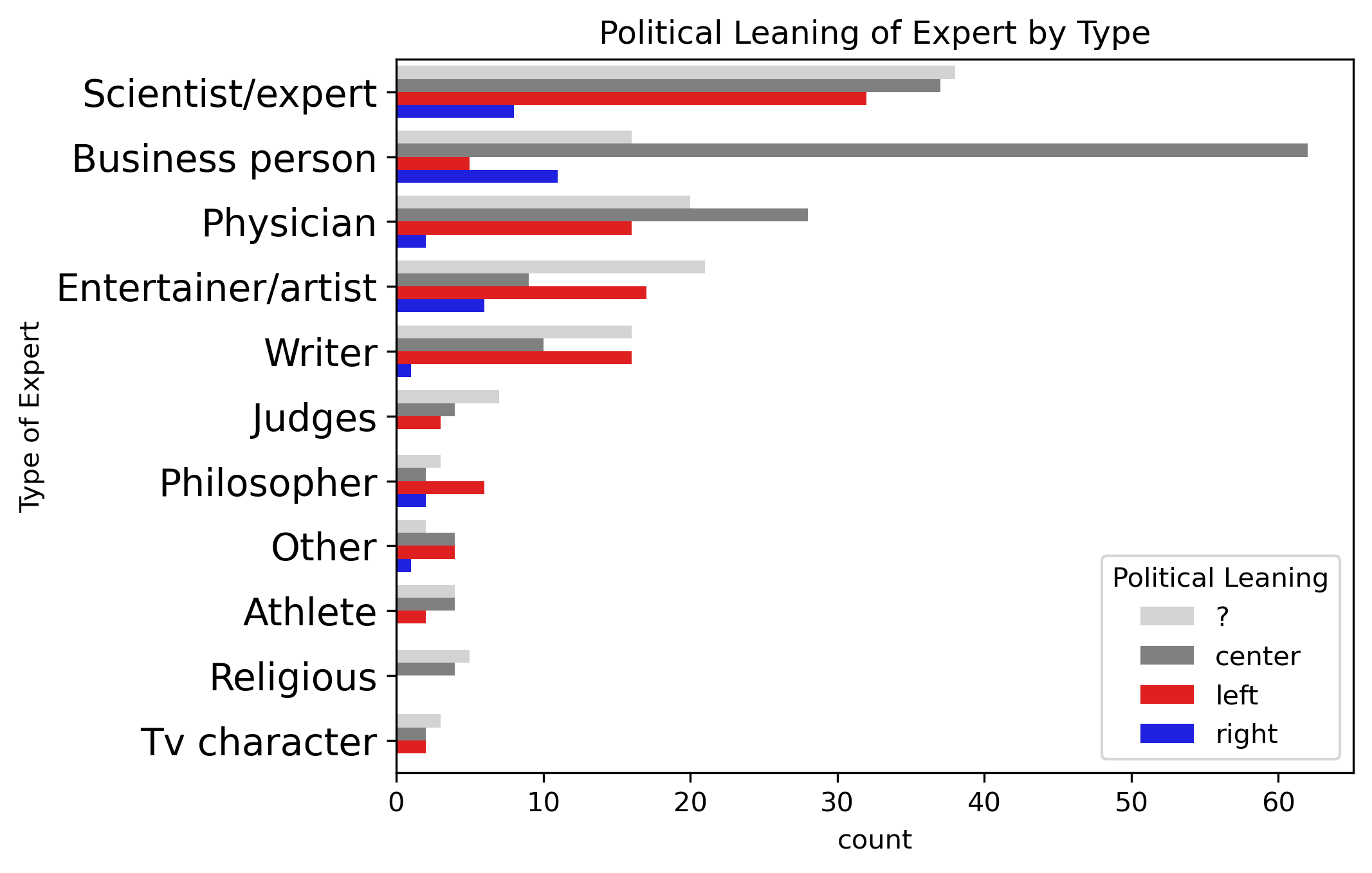 Writer
Judges
Phisician
Philosopher
Entertainer/artist
Scientist Expert
Religious
Business Person
right
e.g. some example of “left-wing” experts are Carlo rovelli, Emiliano Brancaccio, Nadia Urbinati. Some example of “right-wing” experts are Paolo Scaroni, Gianfranco Vissani and Paola Tommasi
Data, Trends and Biases of Television Political Talk Show: Evidence from Italy
Data, Trends and Biases of Television Political Talk Show: Evidence from Italy
Gabriele Pinto
Gabriele Pinto
SPEAKING TIME
Summary statistics – Otto e Mezzo
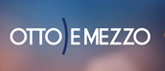 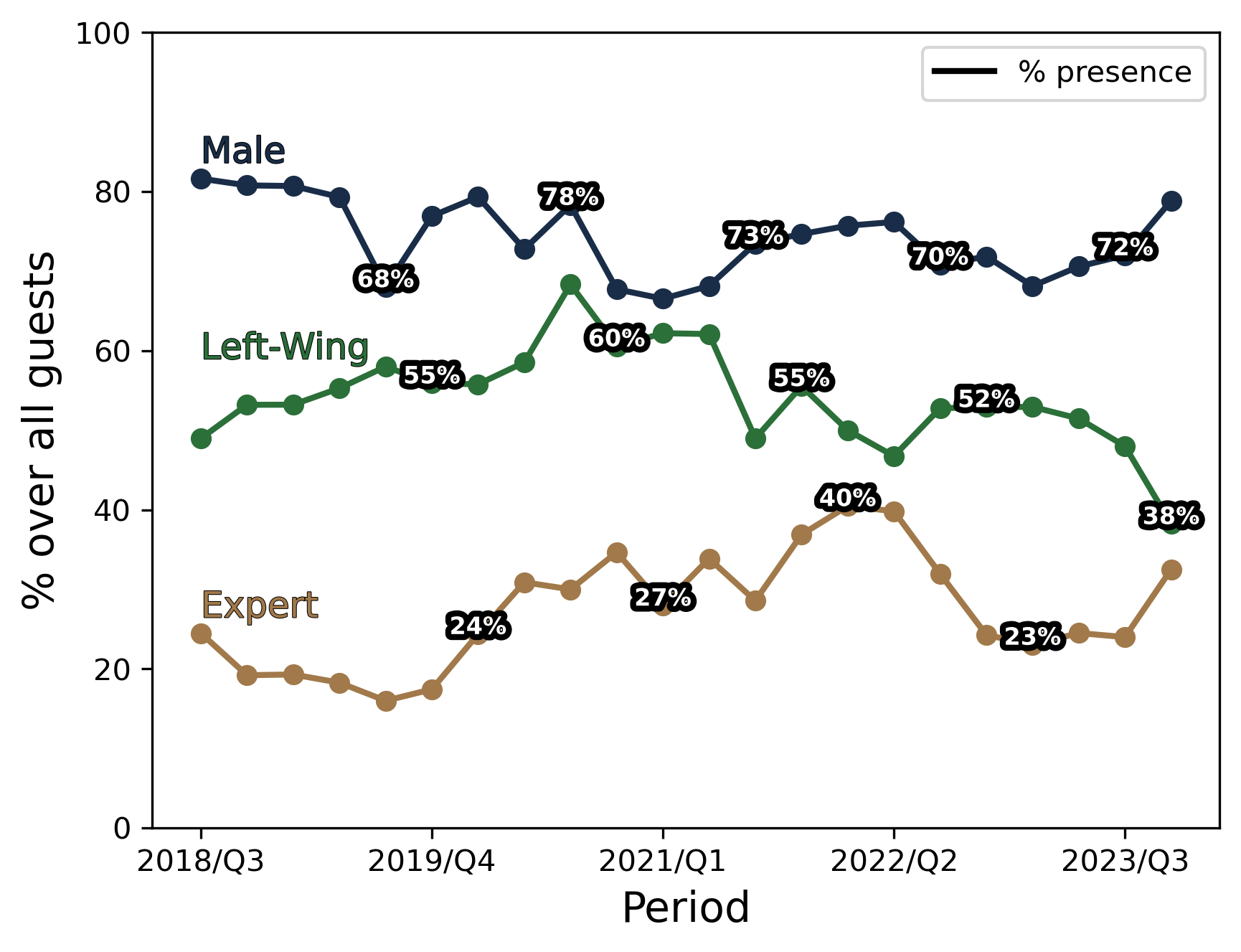 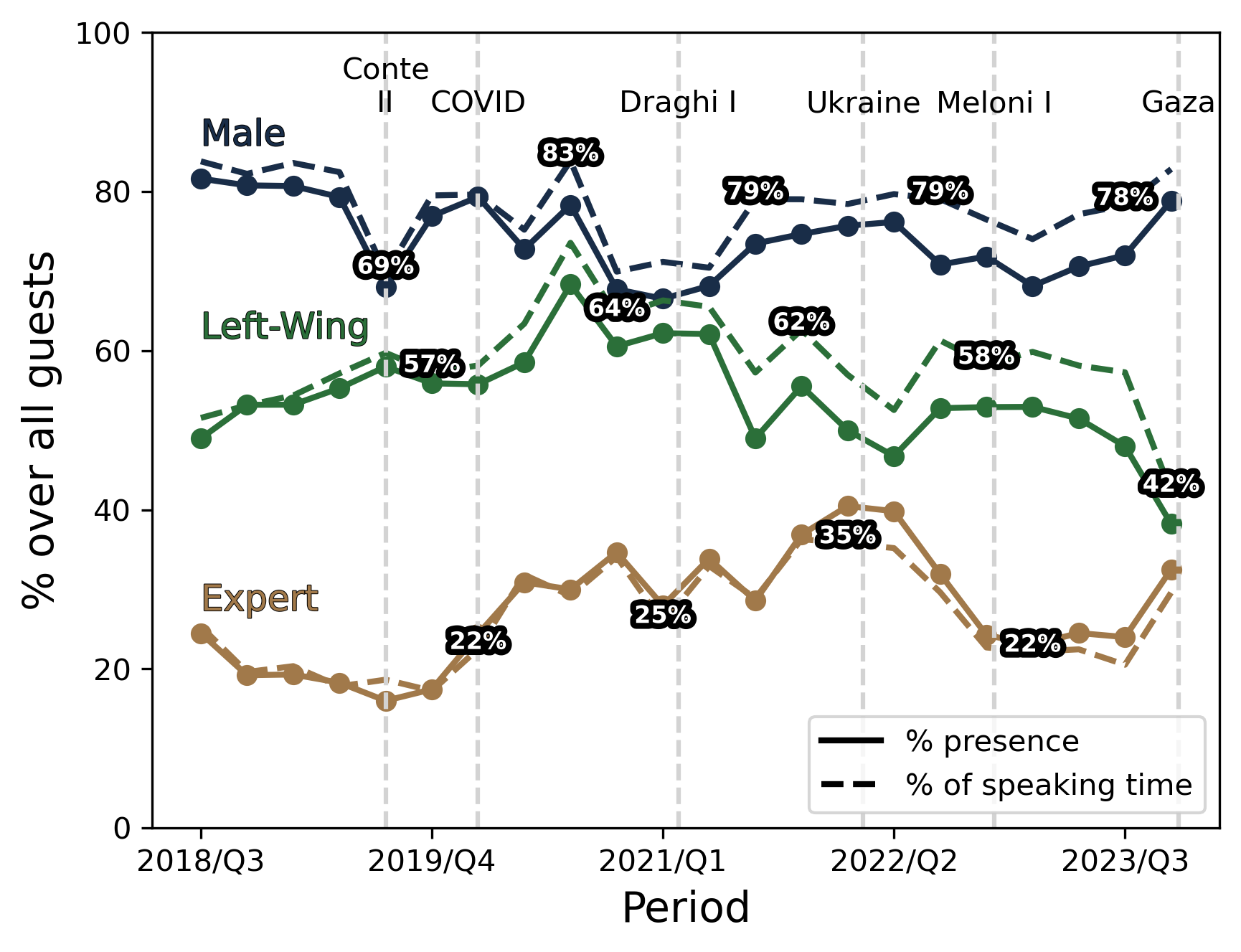 Males tend to be more present and speak more
A decline of Left-Wing speakers after the Draghi government
The rise of experts during the COVID-1 pandemic (with fair speaking time)
Males in Italian Parliament = 70%
Data, Trends and Biases of Television Political Talk Show: Evidence from Italy
Data, Trends and Biases of Television Political Talk Show: Evidence from Italy
Gabriele Pinto
Gabriele Pinto
SPEAKING TIME
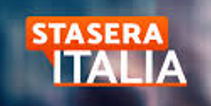 Summary statistics – Stasera Italia
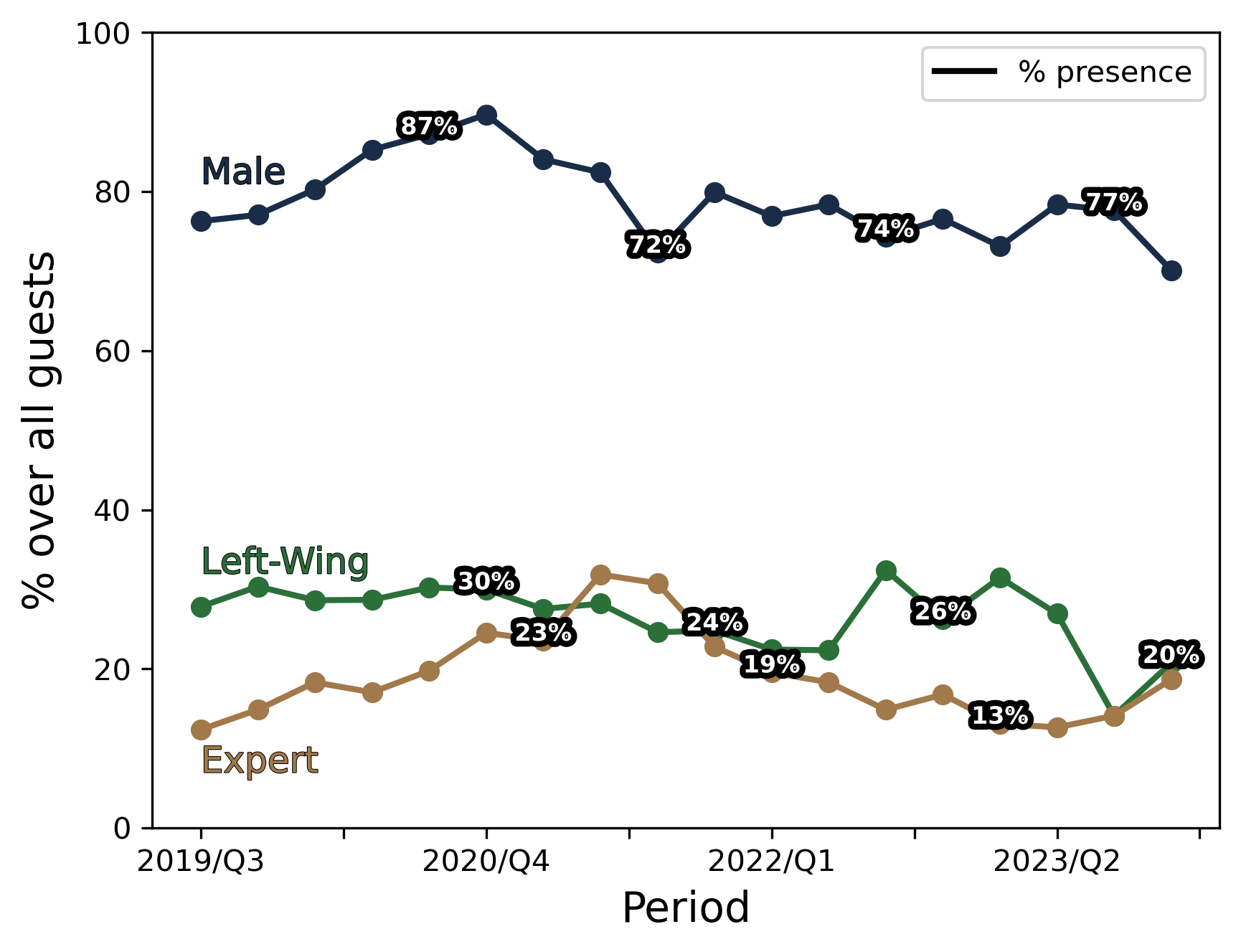 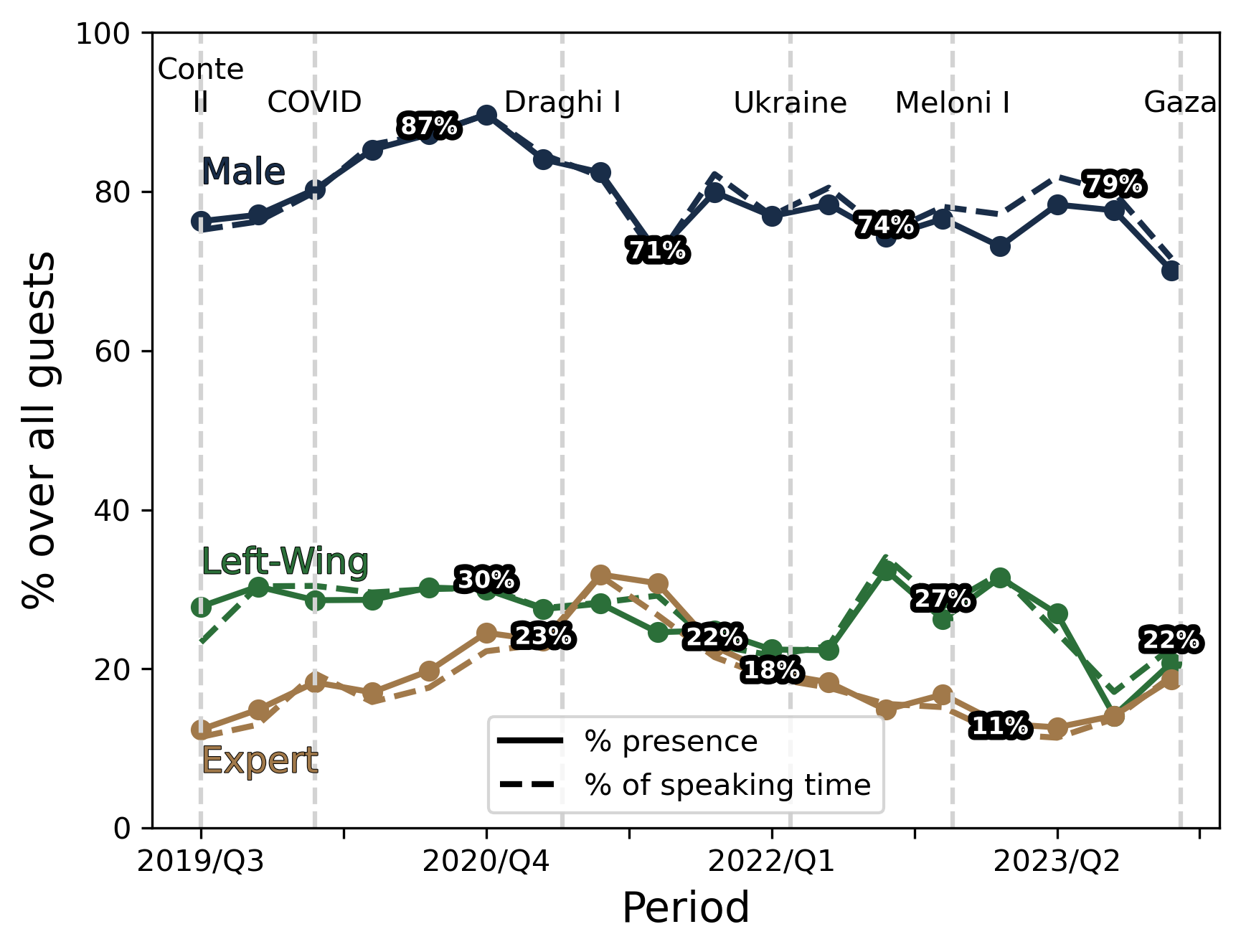 Males tend to be more present and speak more (although less than in 8 e mezzo)
Left-Wing have much less share
The rise of experts during the COVID-1 pandemic (with higher speaking time)
Data, Trends and Biases of Television Political Talk Show: Evidence from Italy
Data, Trends and Biases of Television Political Talk Show: Evidence from Italy
Gabriele Pinto
Gabriele Pinto
SPEAKING TIME
Partishanship – Otto e Mezzo VS Stasera Italia
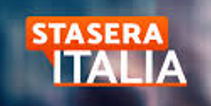 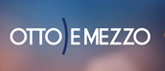 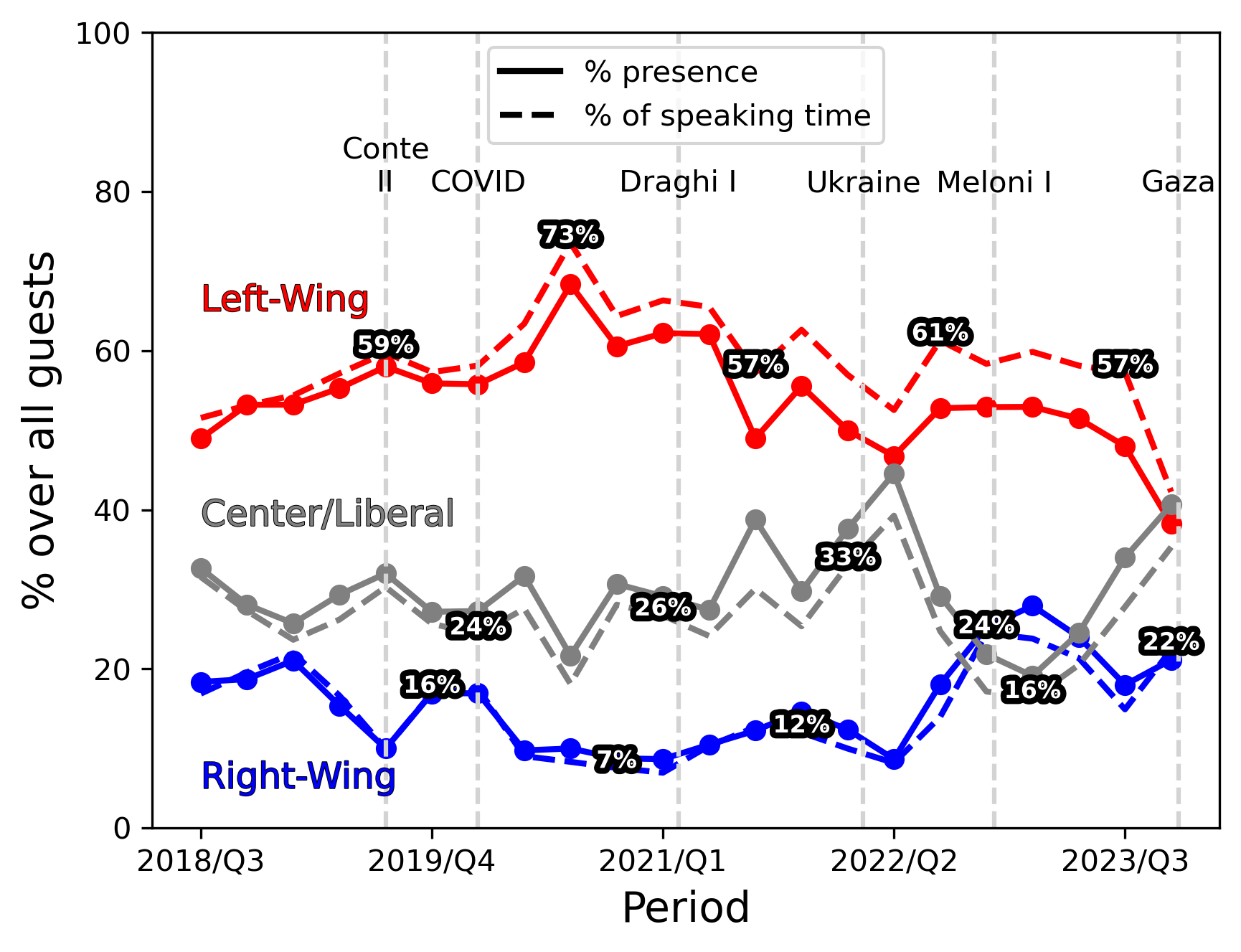 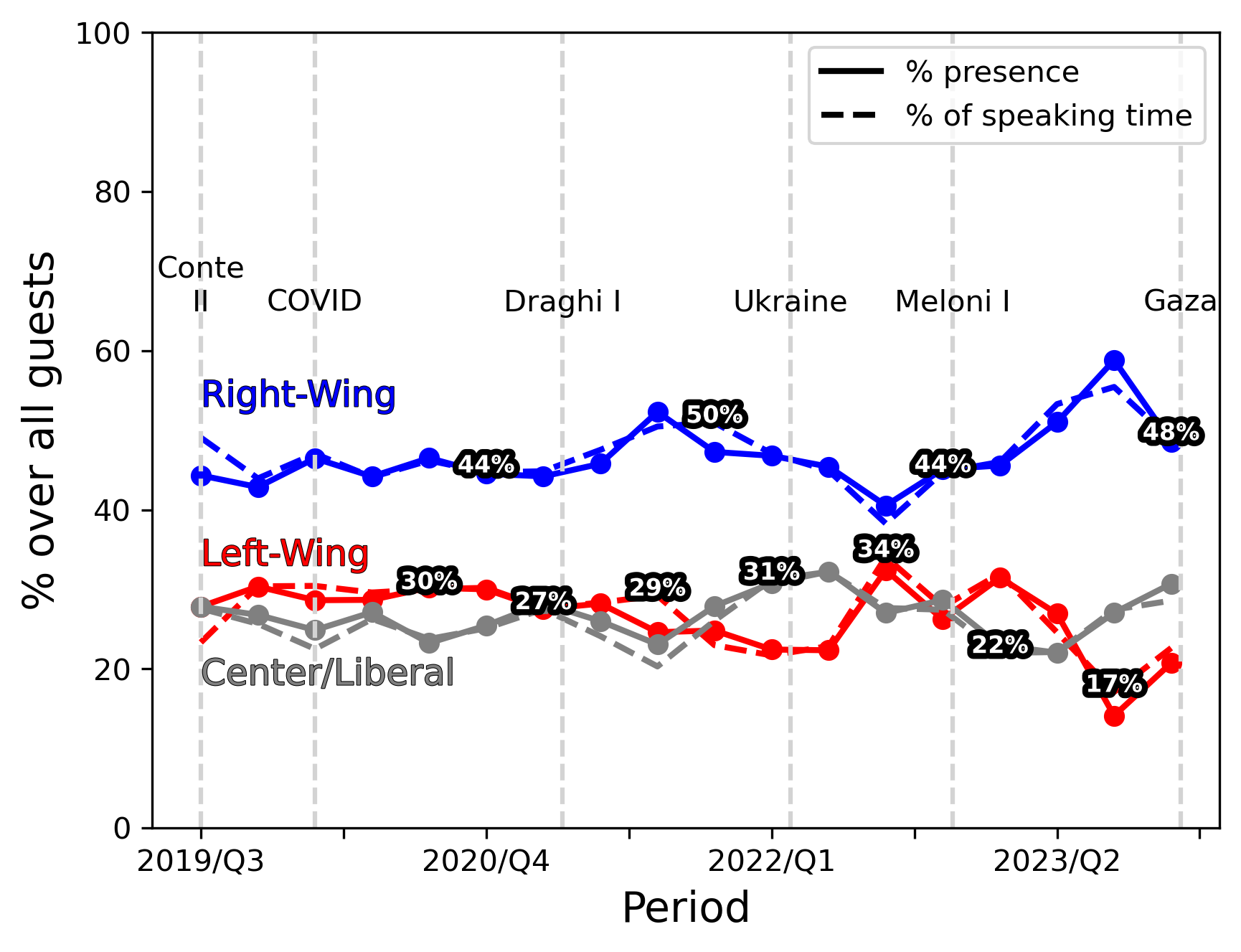 Rise of Right-Wing Speakers
Data, Trends and Biases of Television Political Talk Show: Evidence from Italy
Data, Trends and Biases of Television Political Talk Show: Evidence from Italy
Gabriele Pinto
Gabriele Pinto
SPEAKING TIME
Speaker Type – Otto e Mezzo VS Stasera Italia
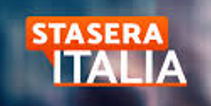 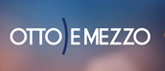 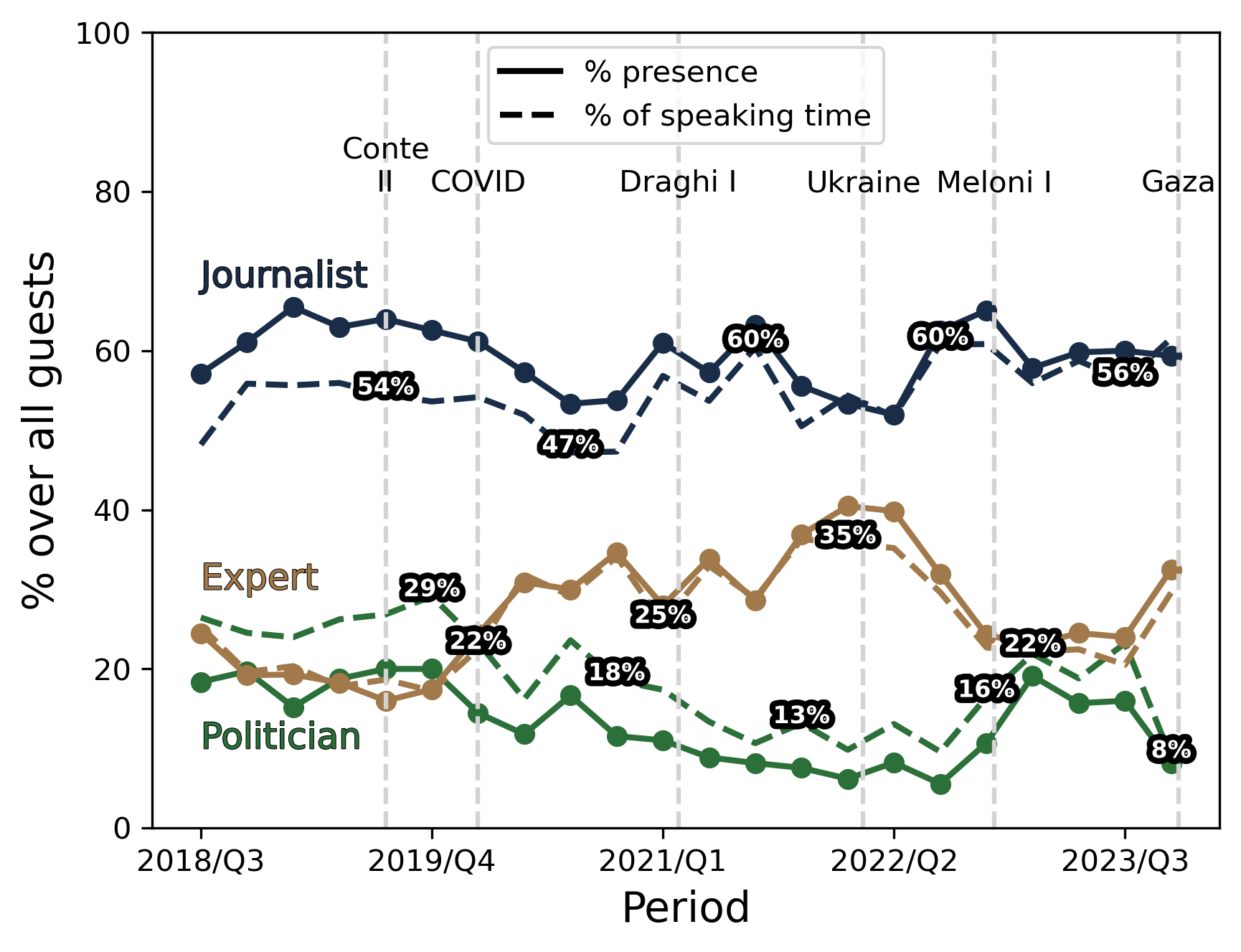 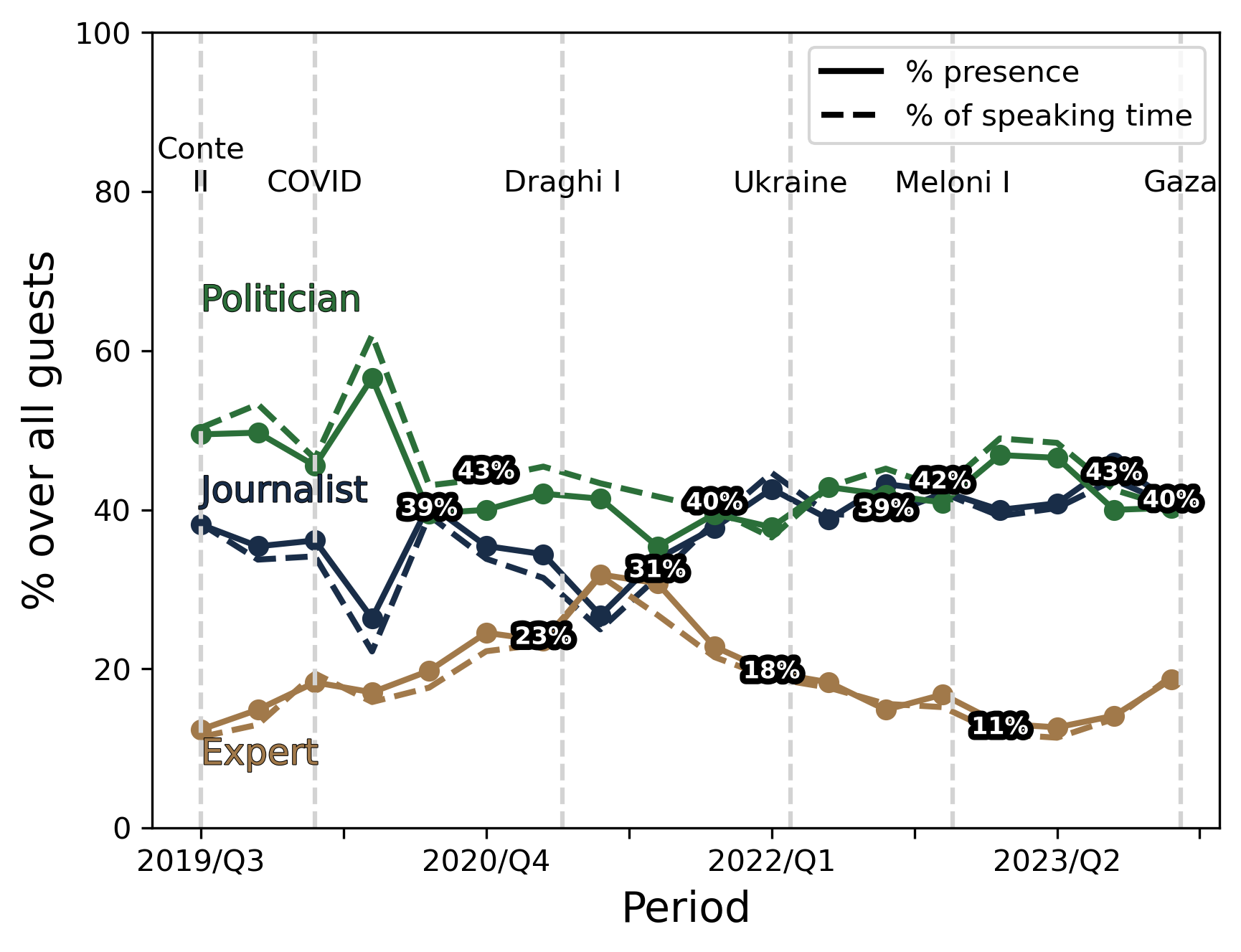 Rise of experts at the expense of politician
Data, Trends and Biases of Television Political Talk Show: Evidence from Italy
Data, Trends and Biases of Television Political Talk Show: Evidence from Italy
Gabriele Pinto
Gabriele Pinto
SPEAKING TIME
Competition – Speakers
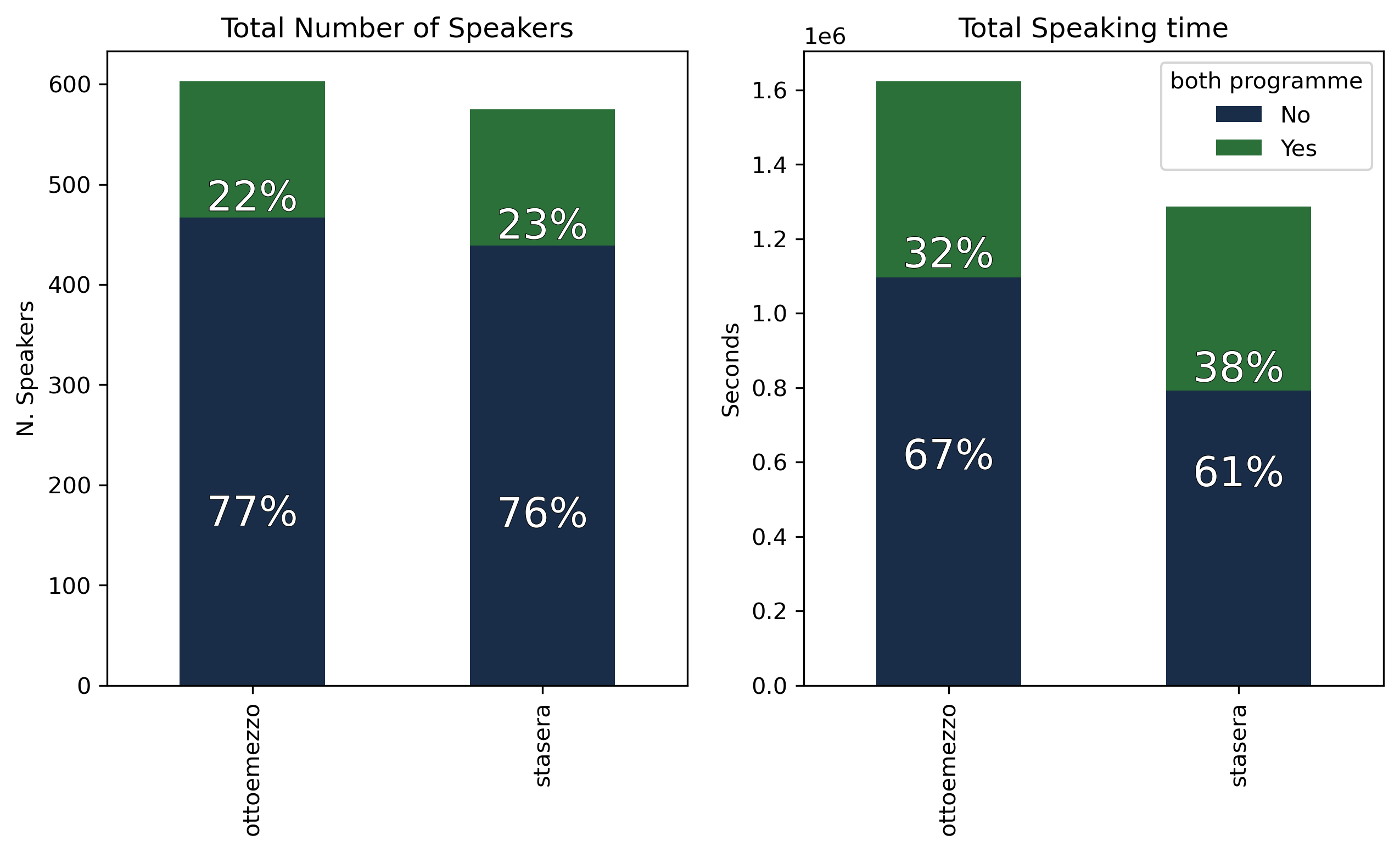 A group of 136 speakers are present in BOTH programme and occupy 1/3 of the space.
Data, Trends and Biases of Television Political Talk Show: Evidence from Italy
Data, Trends and Biases of Television Political Talk Show: Evidence from Italy
Gabriele Pinto
Gabriele Pinto
TOPICS
Transcripts
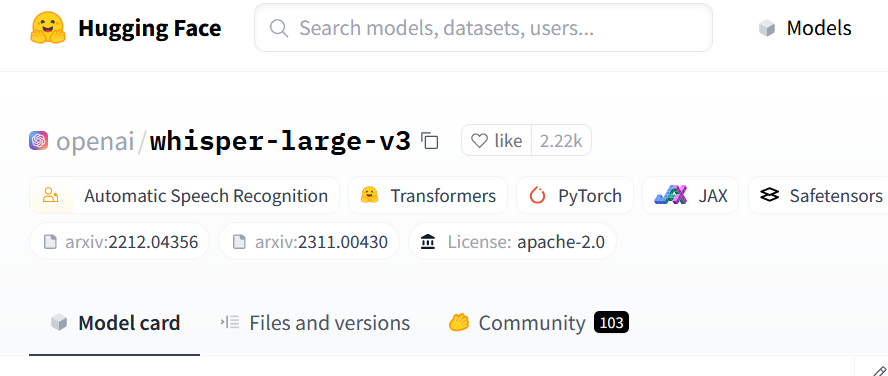 We use emotion recognition Whisper-large-V3 from OpenAI (Radford et al. 2022)
Return dataframe with transcript and timestamps
Pass it to the model
Audio
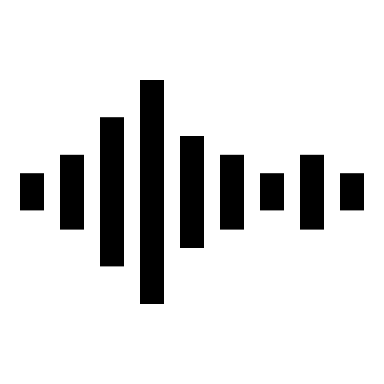 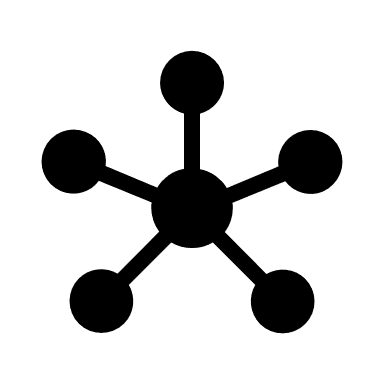 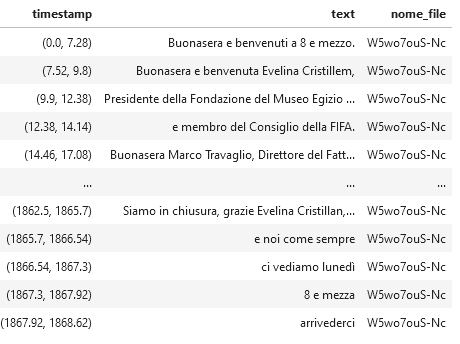 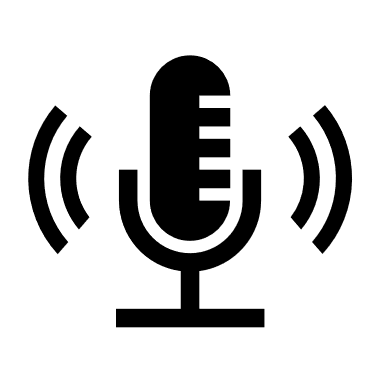 Data, Trends and Biases of Television Political Talk Show: Evidence from Italy
Data, Trends and Biases of Television Political Talk Show: Evidence from Italy
Gabriele Pinto
Gabriele Pinto
TOPICS
Who speaks about what? – Topics Dictionary
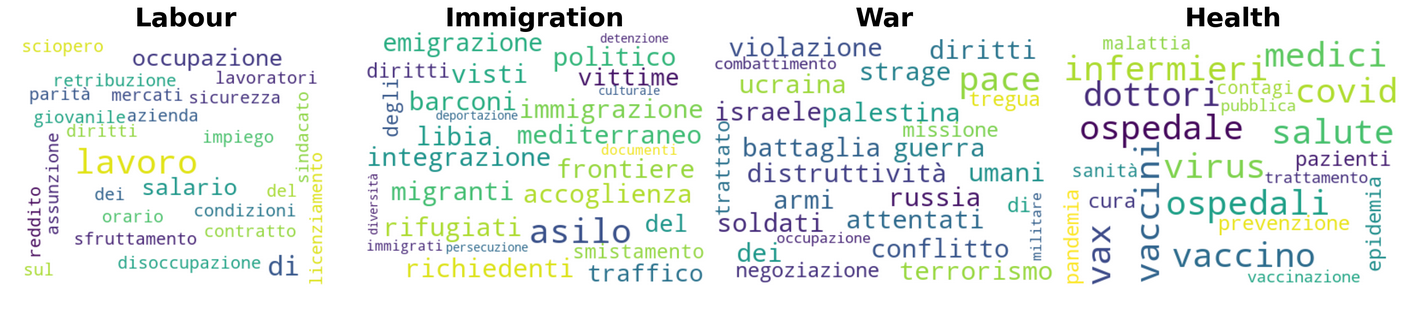 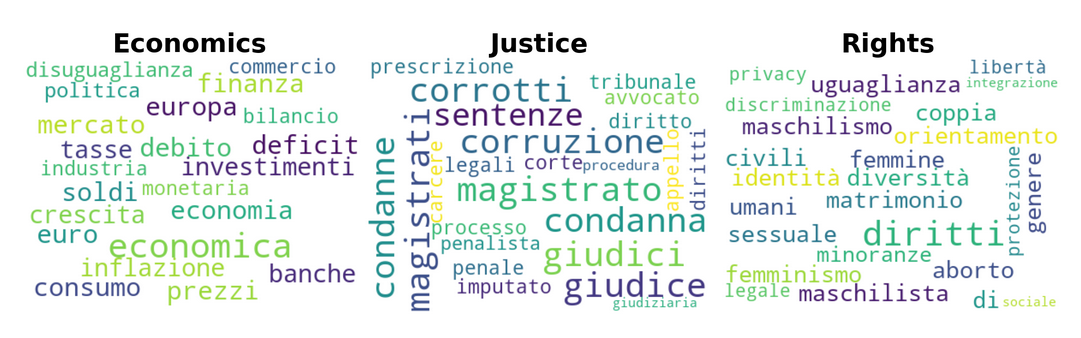 Data, Trends and Biases of Television Political Talk Show: Evidence from Italy
Data, Trends and Biases of Television Political Talk Show: Evidence from Italy
Gabriele Pinto
Gabriele Pinto
TOPICS
Who speaks about what?
Summer breaks
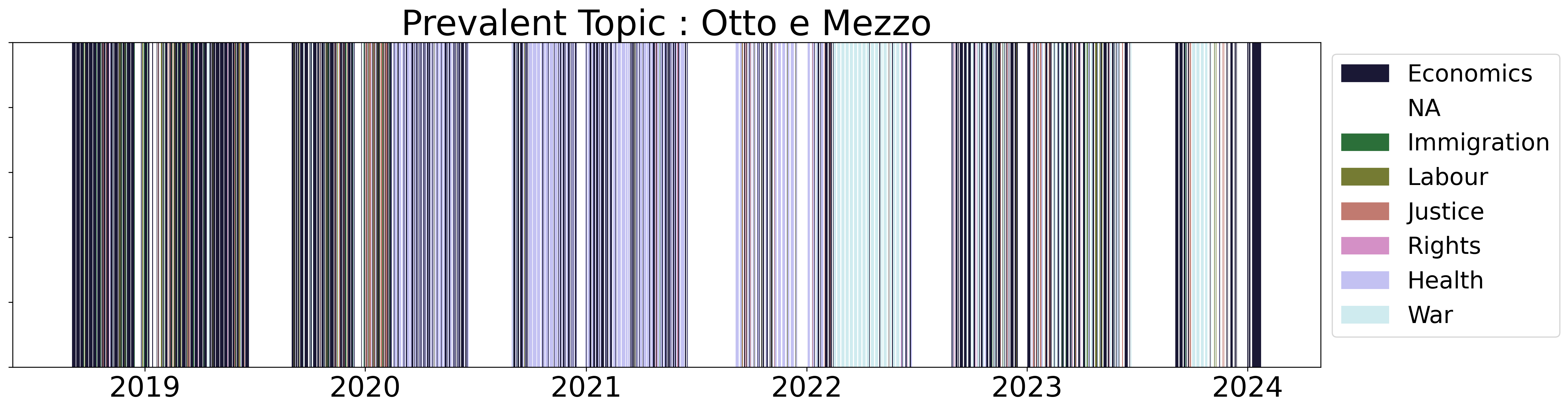 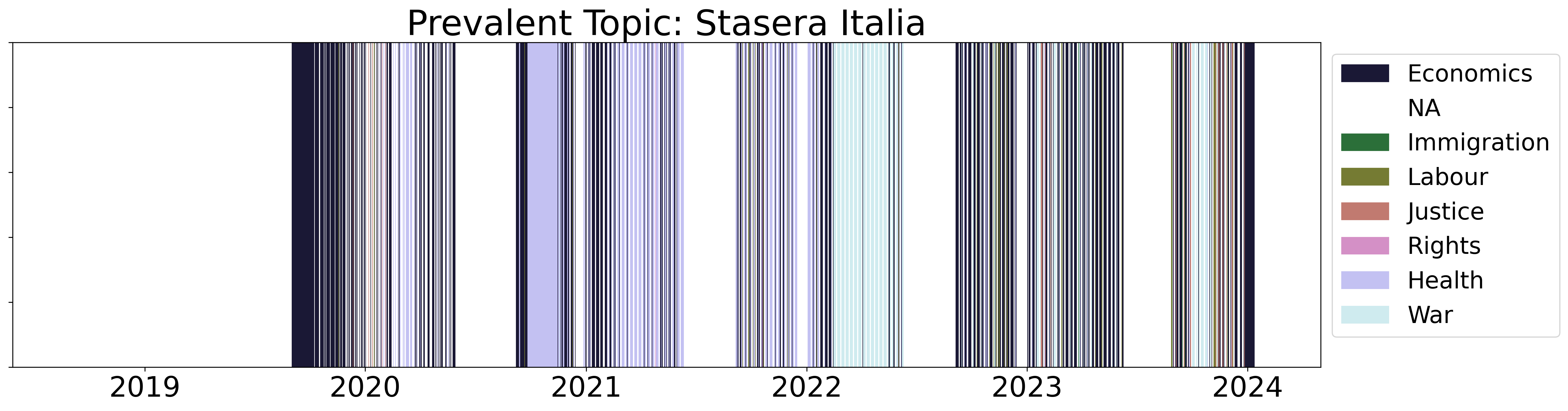 Data, Trends and Biases of Television Political Talk Show: Evidence from Italy
Data, Trends and Biases of Television Political Talk Show: Evidence from Italy
Gabriele Pinto
Gabriele Pinto
TOPICS
Topics trends: Labour
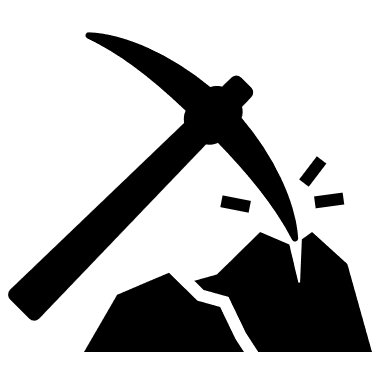 Minimum Wage Proposal
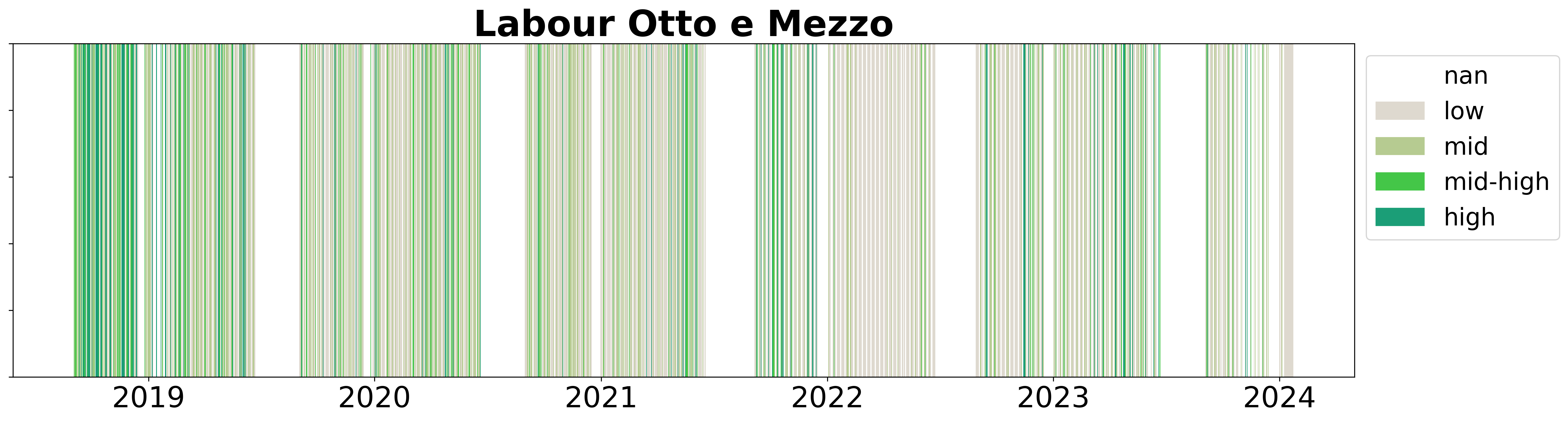 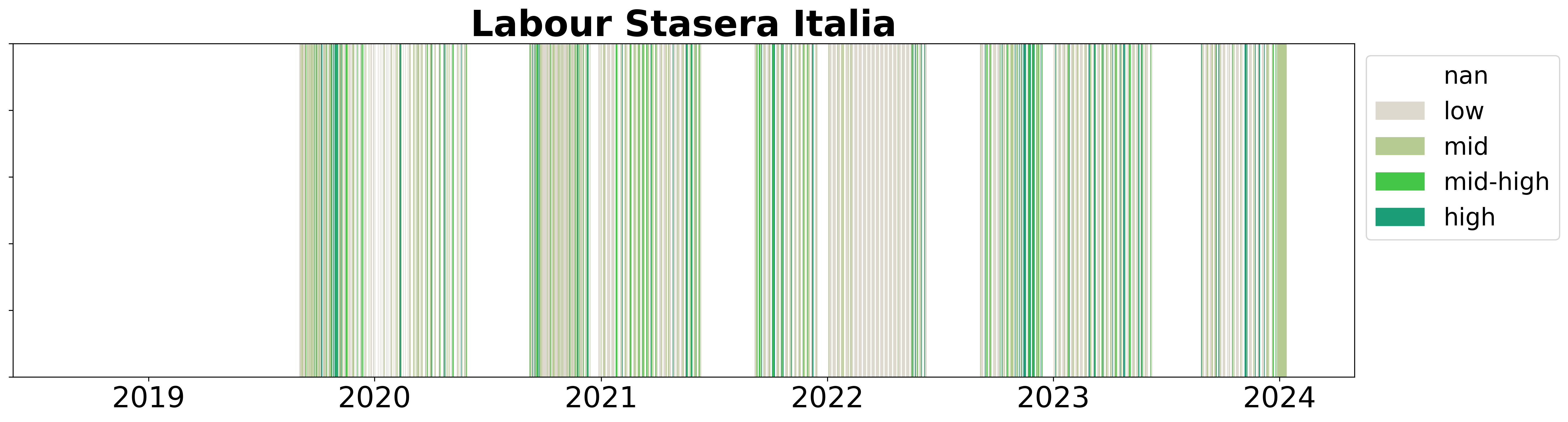 Data, Trends and Biases of Television Political Talk Show: Evidence from Italy
Data, Trends and Biases of Television Political Talk Show: Evidence from Italy
Gabriele Pinto
Gabriele Pinto
TOPICS
Topics trends: Immigration
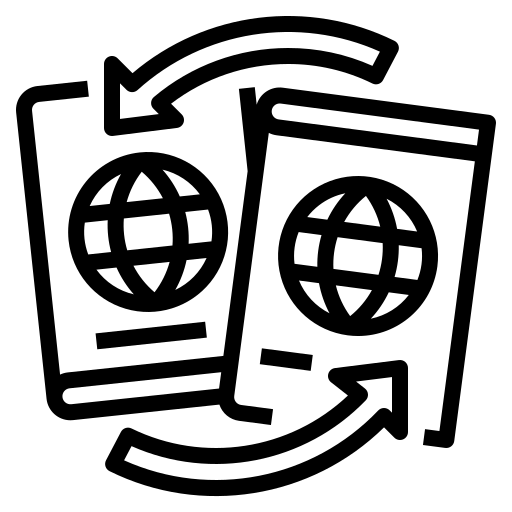 Cutro
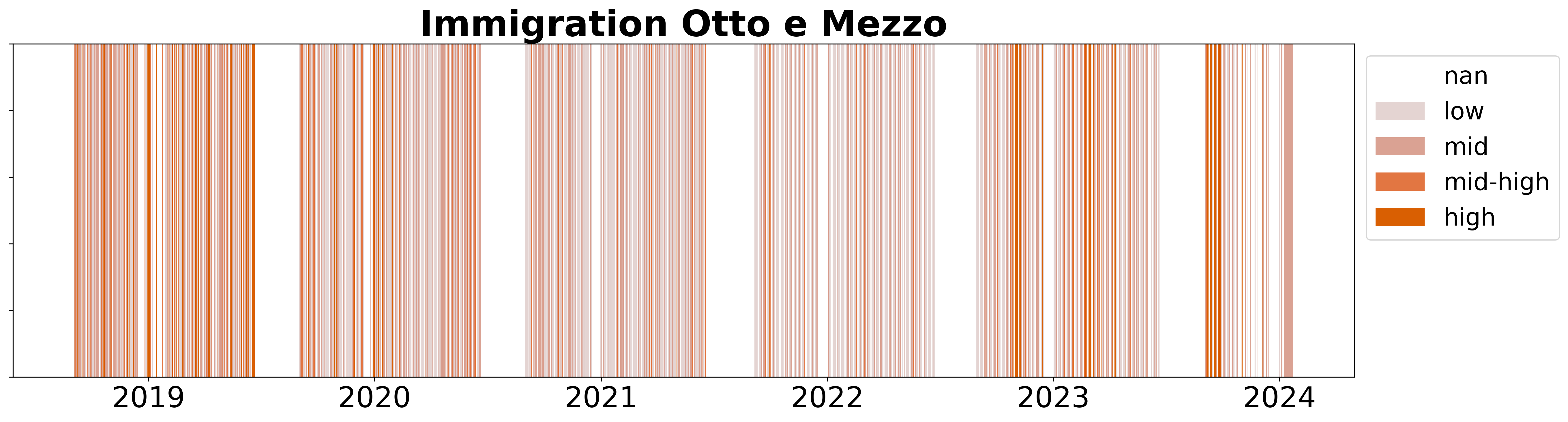 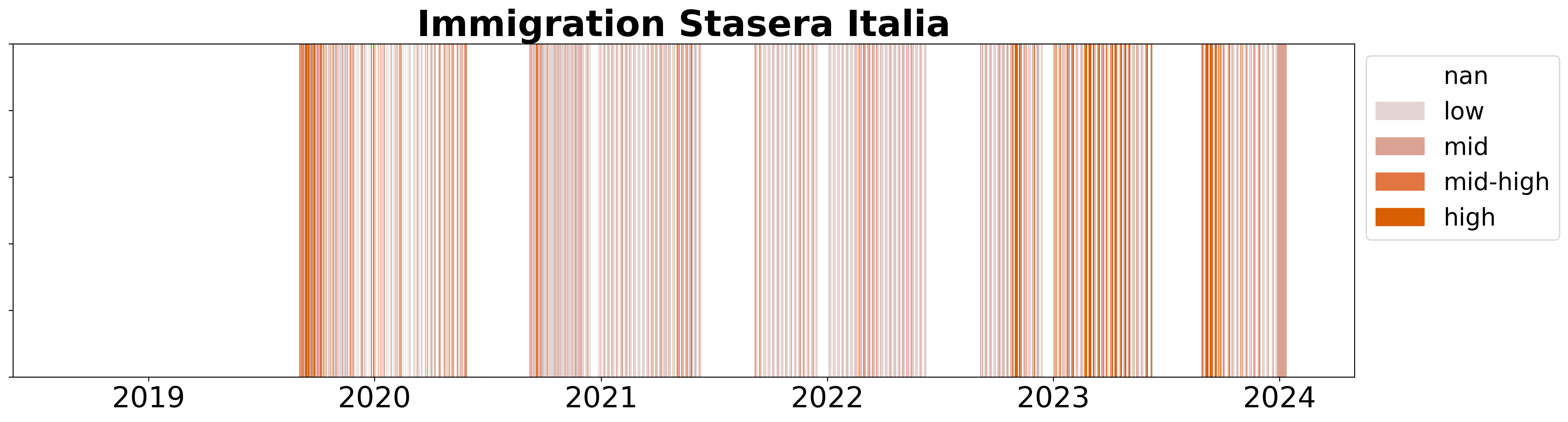 Data, Trends and Biases of Television Political Talk Show: Evidence from Italy
Data, Trends and Biases of Television Political Talk Show: Evidence from Italy
Gabriele Pinto
Gabriele Pinto
TOPICS
Topics Trends: War
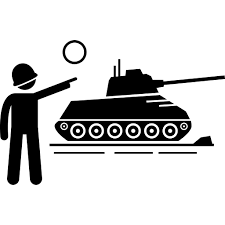 Ukraine Invasion
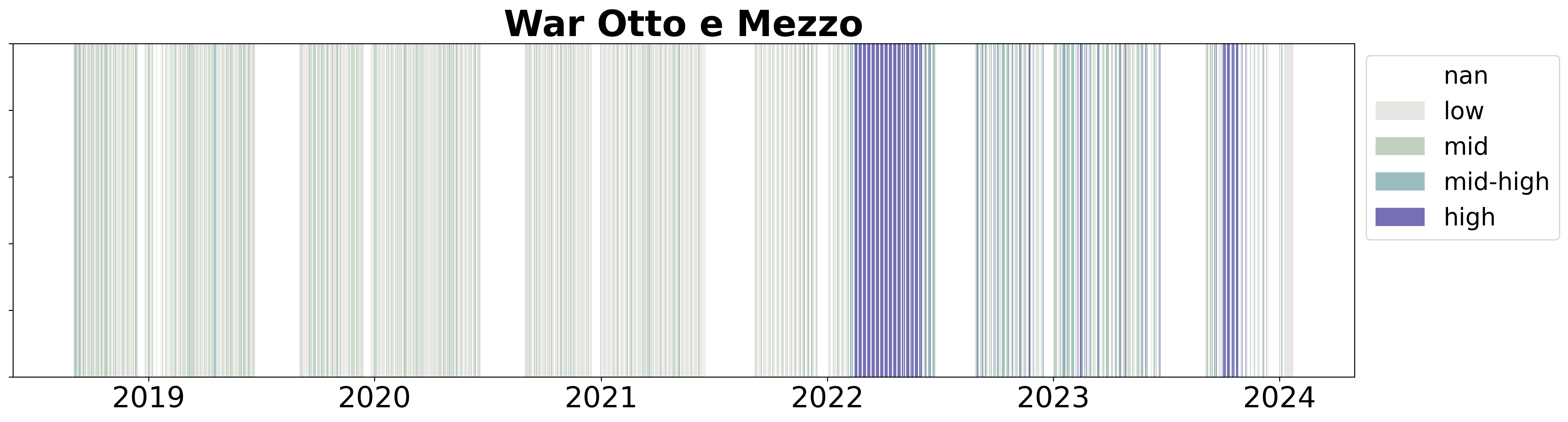 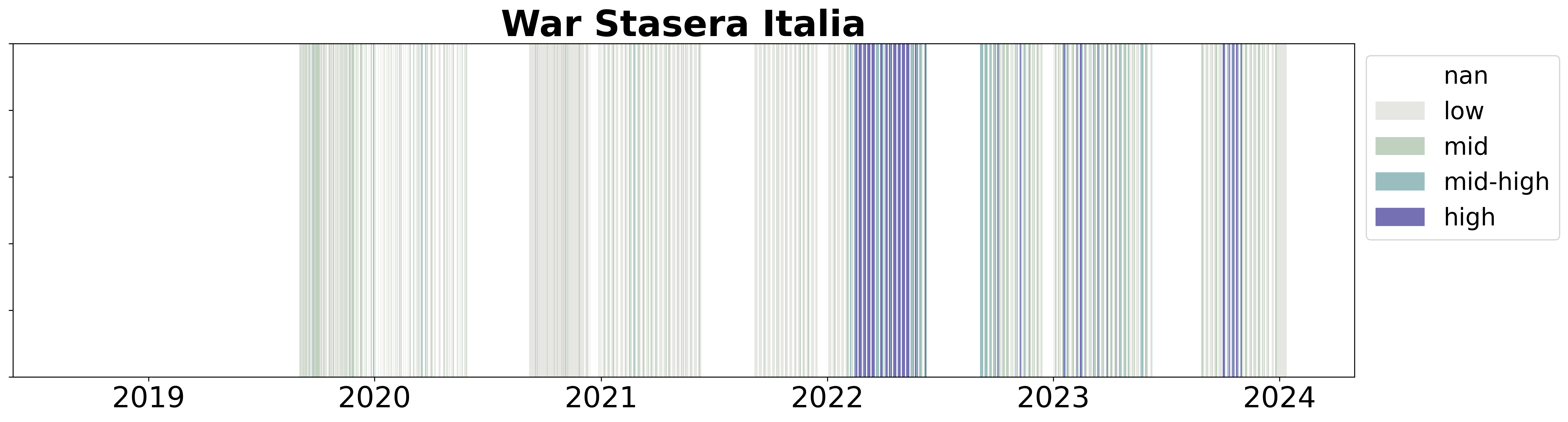 Israel-Palestine conflict
Data, Trends and Biases of Television Political Talk Show: Evidence from Italy
Data, Trends and Biases of Television Political Talk Show: Evidence from Italy
Gabriele Pinto
Gabriele Pinto
TOPICS
Topics Trends: Health
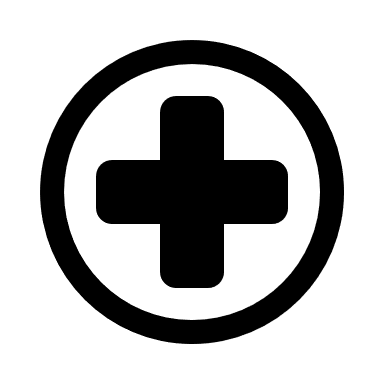 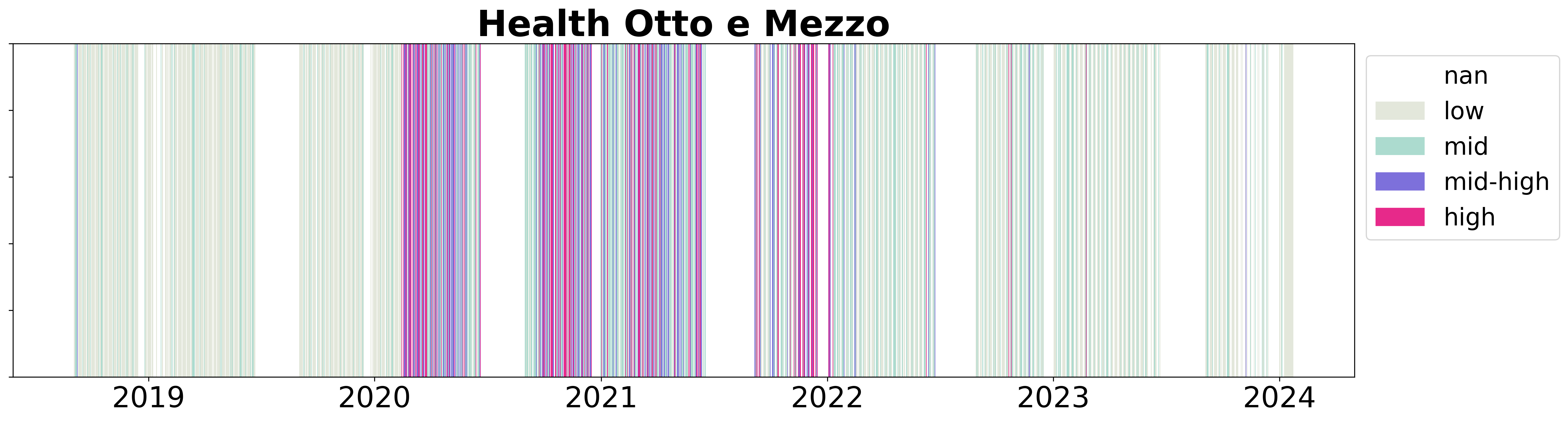 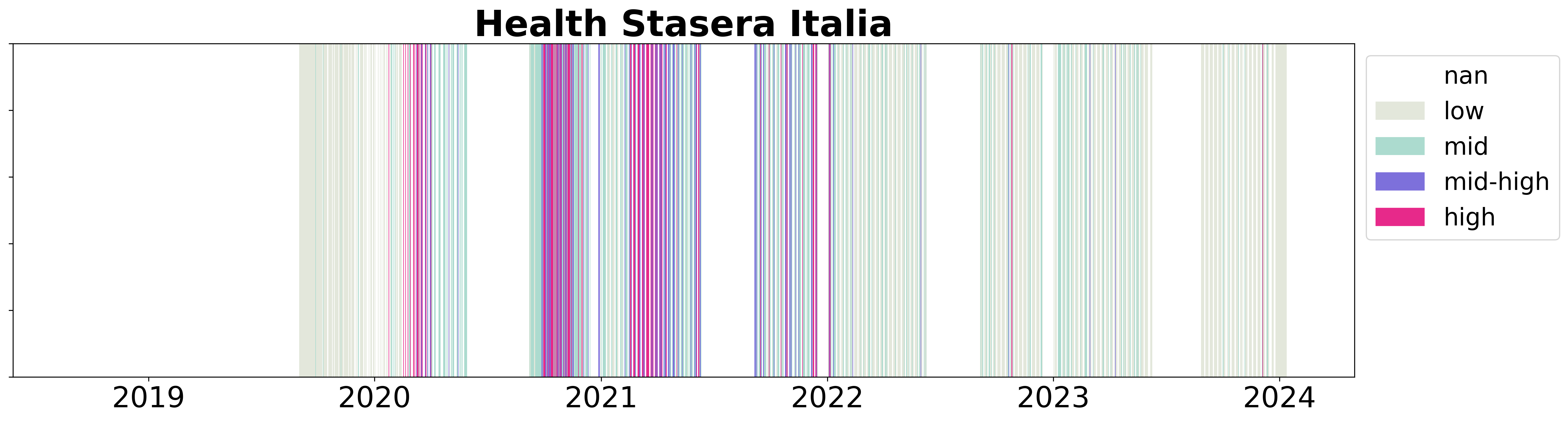 Data, Trends and Biases of Television Political Talk Show: Evidence from Italy
Data, Trends and Biases of Television Political Talk Show: Evidence from Italy
Gabriele Pinto
Gabriele Pinto
TOPICS
Topics Trends: Economics
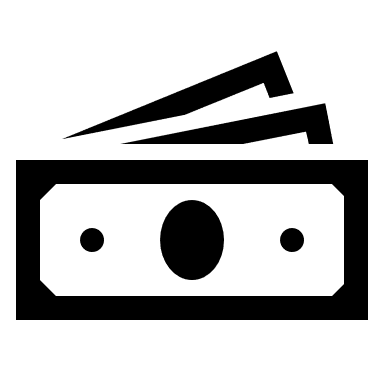 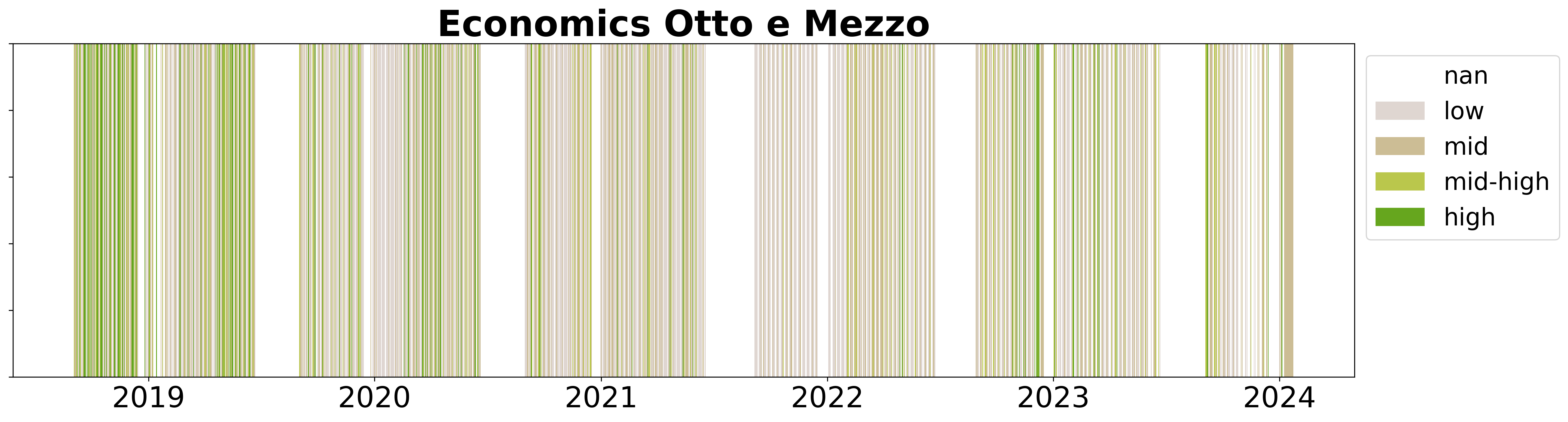 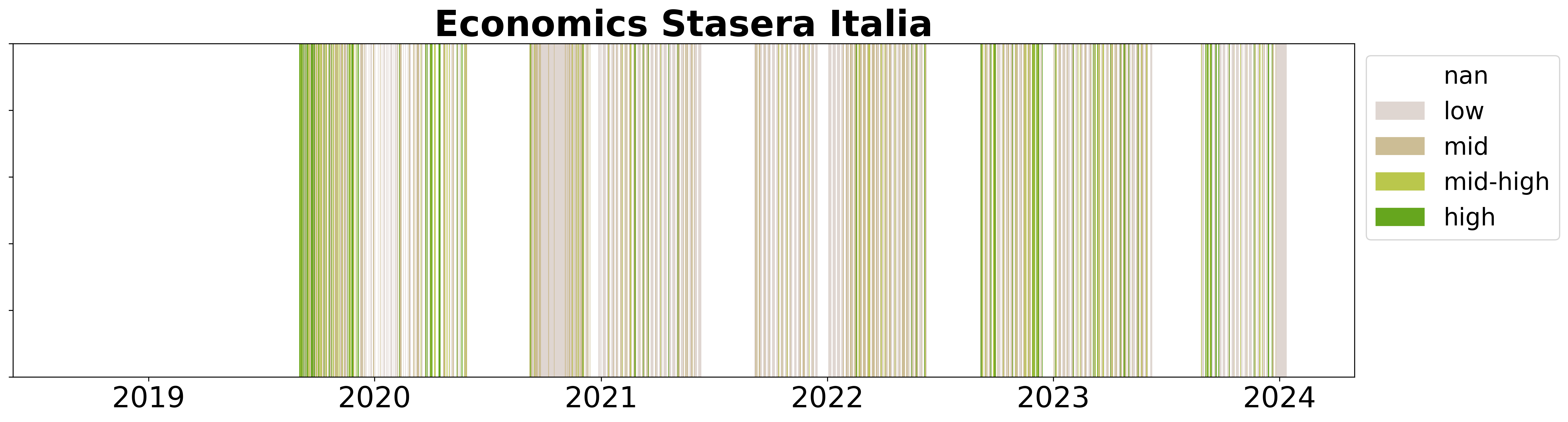 Data, Trends and Biases of Television Political Talk Show: Evidence from Italy
Data, Trends and Biases of Television Political Talk Show: Evidence from Italy
Gabriele Pinto
Gabriele Pinto
TOPICS
Topics Trends: Justice
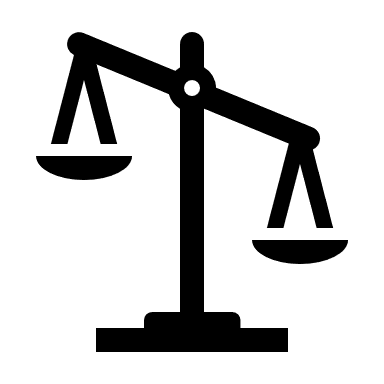 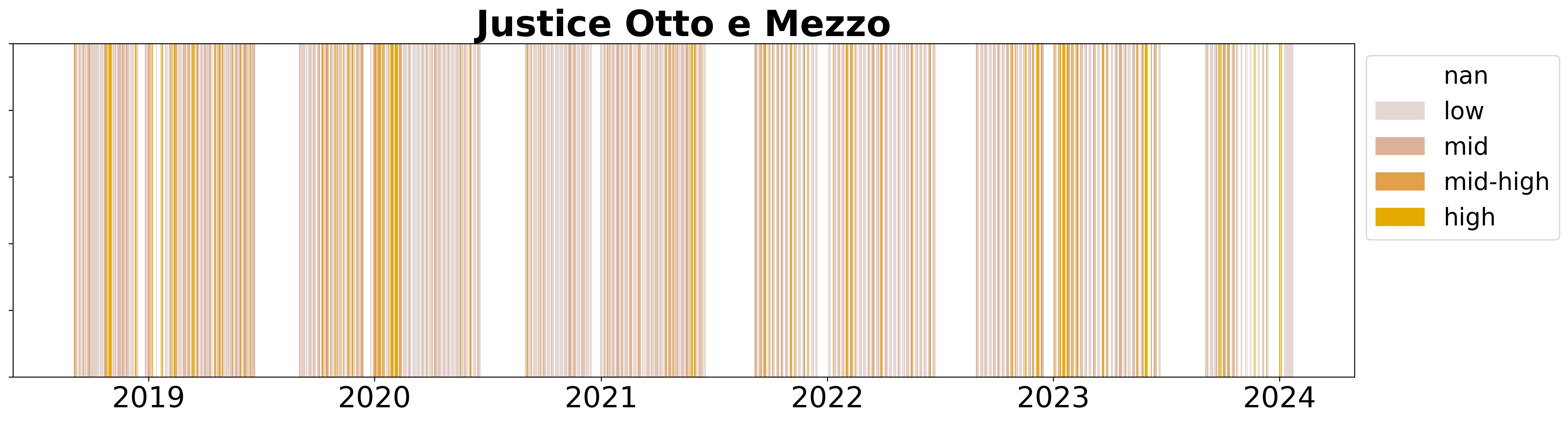 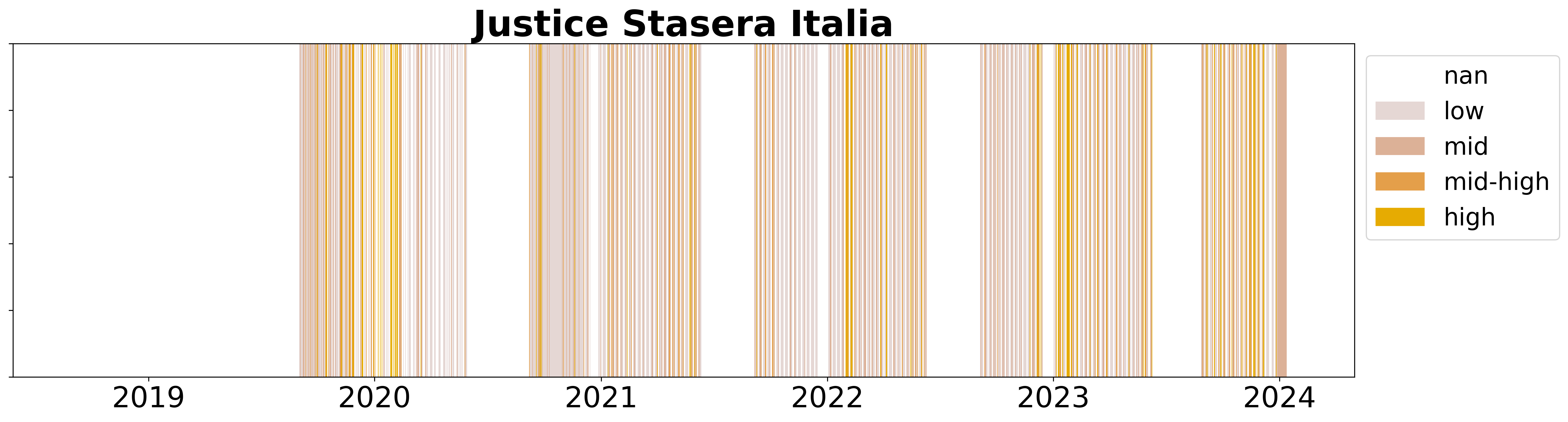 Data, Trends and Biases of Television Political Talk Show: Evidence from Italy
Data, Trends and Biases of Television Political Talk Show: Evidence from Italy
Gabriele Pinto
Gabriele Pinto
TOPICS
Topics Competition
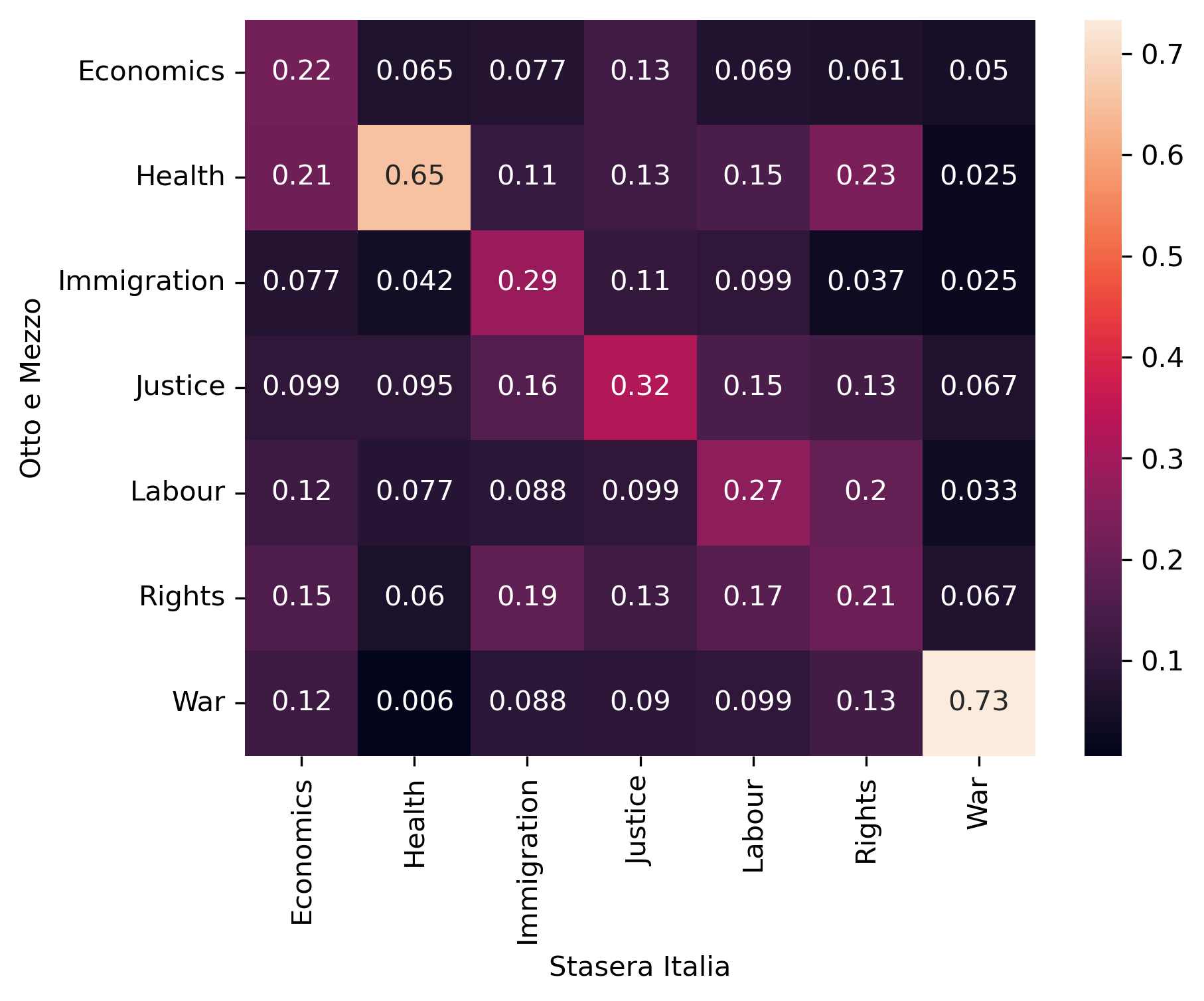 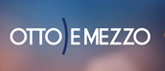 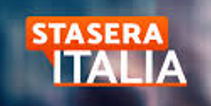 Data, Trends and Biases of Television Political Talk Show: Evidence from Italy
Data, Trends and Biases of Television Political Talk Show: Evidence from Italy
Gabriele Pinto
Gabriele Pinto
TOPICS
Who speaks about what?
Data, Trends and Biases of Television Political Talk Show: Evidence from Italy
Data, Trends and Biases of Television Political Talk Show: Evidence from Italy
Gabriele Pinto
Gabriele Pinto
TOPICS
Who speaks about what?
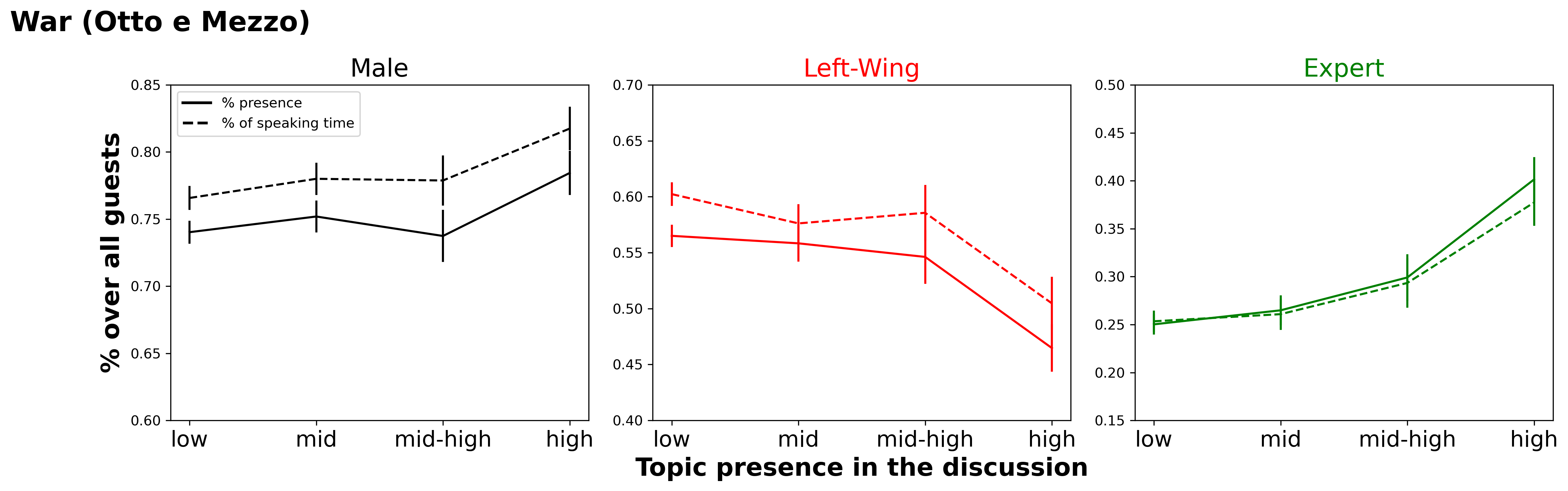 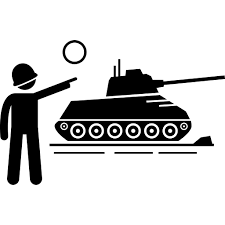 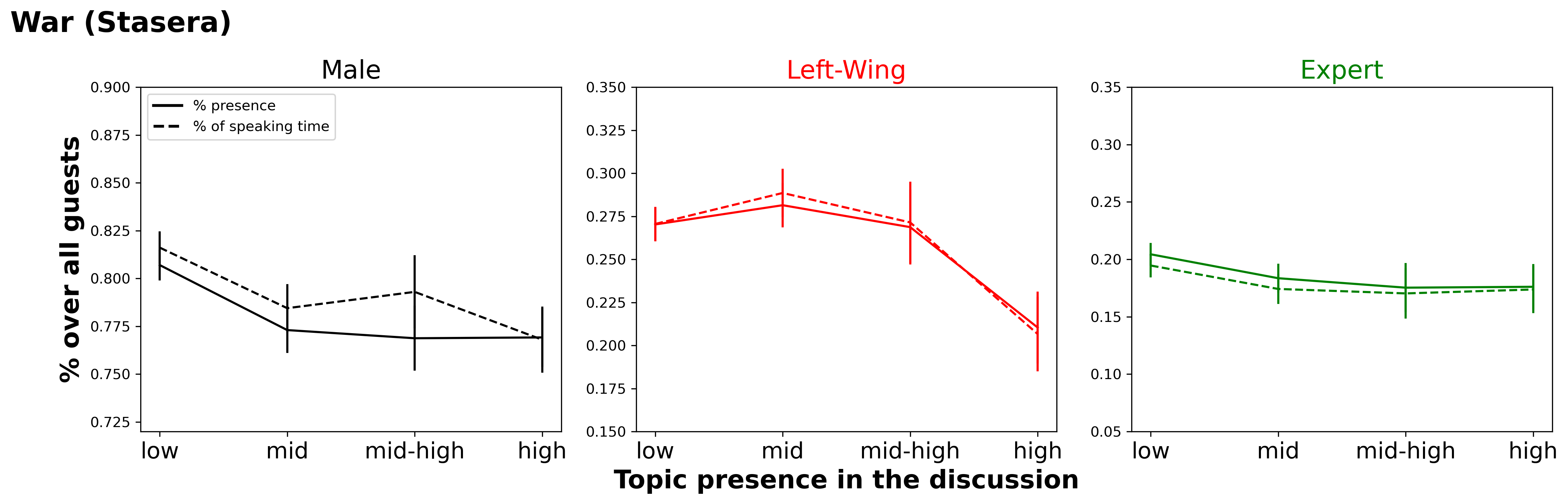 Data, Trends and Biases of Television Political Talk Show: Evidence from Italy
Data, Trends and Biases of Television Political Talk Show: Evidence from Italy
Gabriele Pinto
Gabriele Pinto
TOPICS
Who speaks about what?
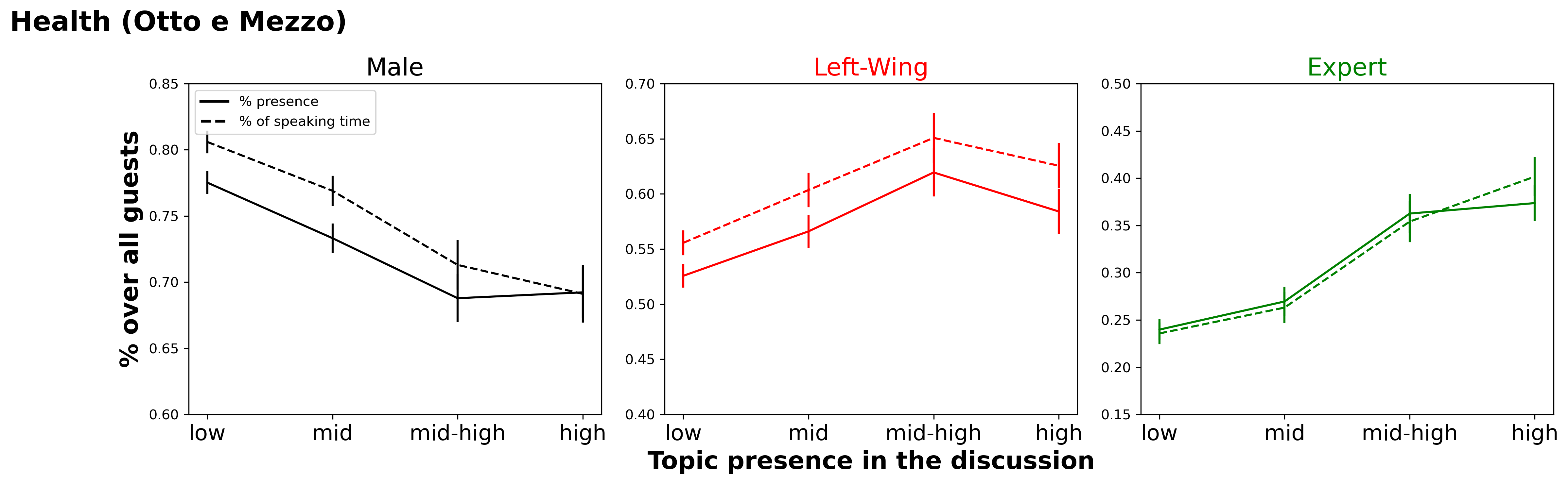 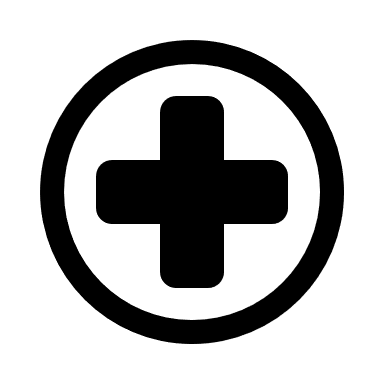 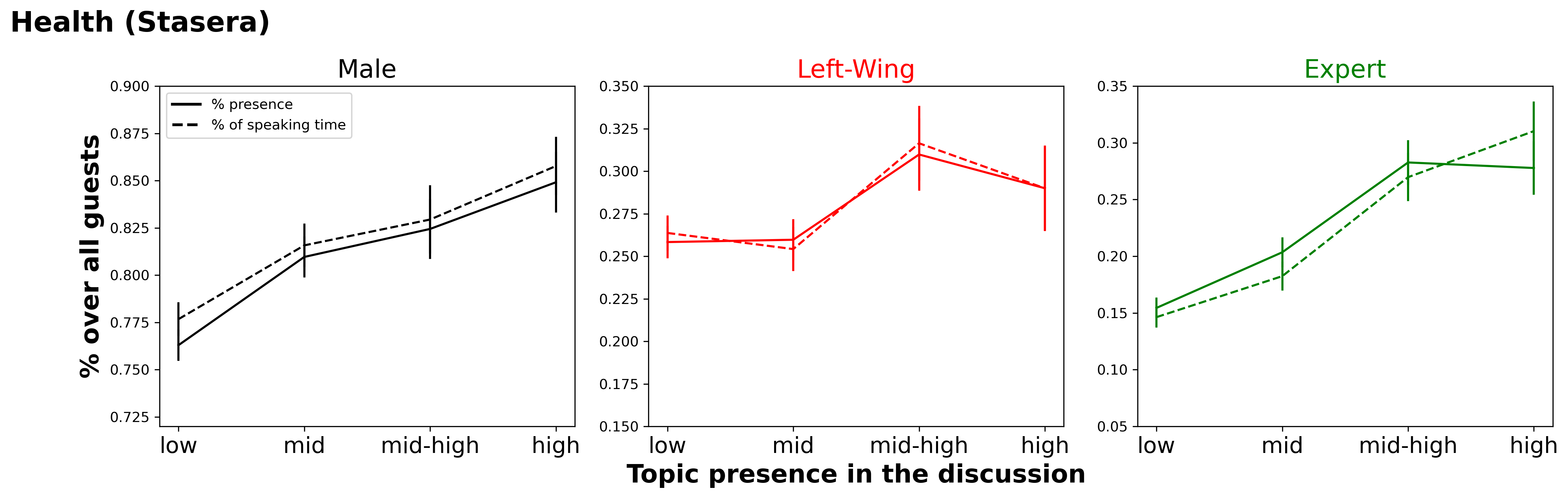 Data, Trends and Biases of Television Political Talk Show: Evidence from Italy
Data, Trends and Biases of Television Political Talk Show: Evidence from Italy
Gabriele Pinto
Gabriele Pinto
TOPICS
Who speaks about what?
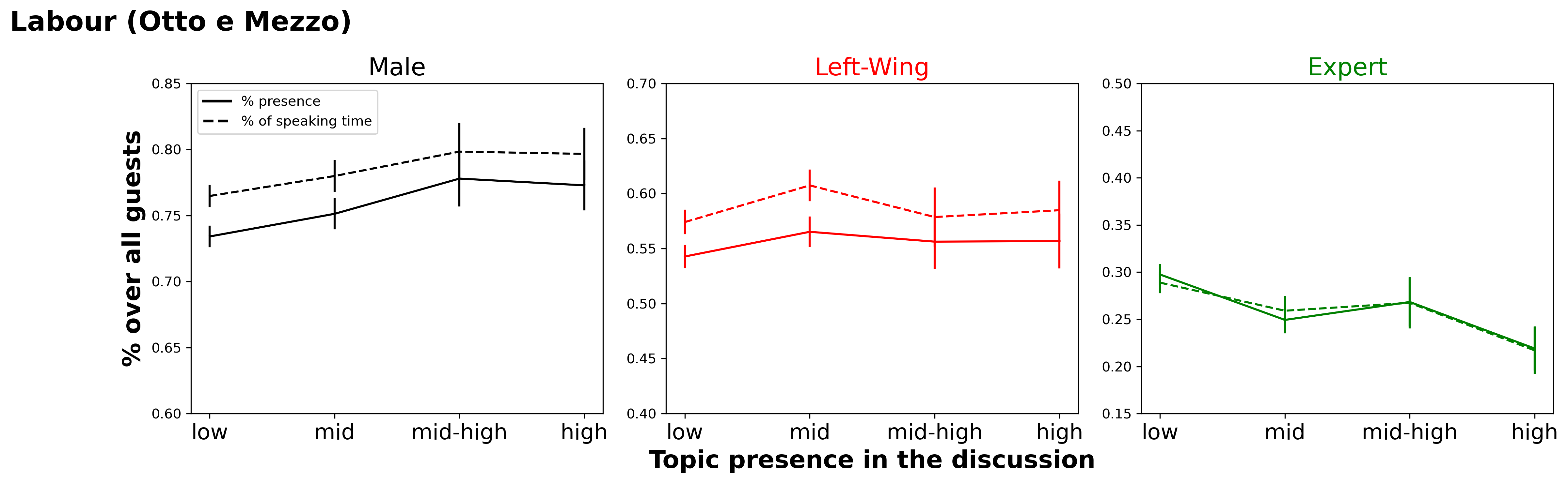 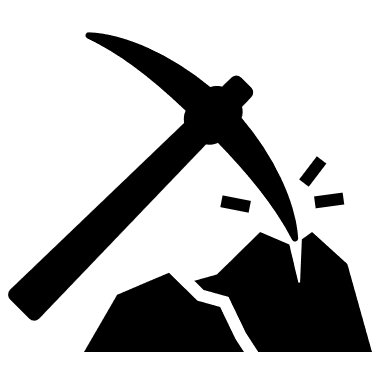 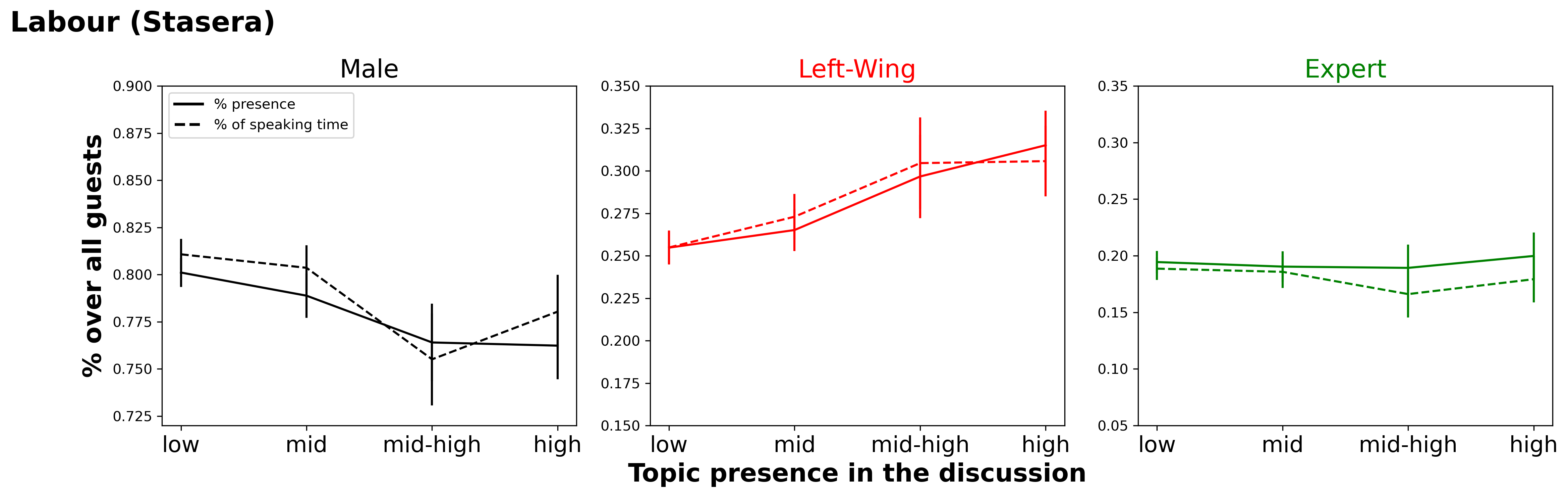 Data, Trends and Biases of Television Political Talk Show: Evidence from Italy
Data, Trends and Biases of Television Political Talk Show: Evidence from Italy
Gabriele Pinto
Gabriele Pinto
TOPICS
Who speaks about what?
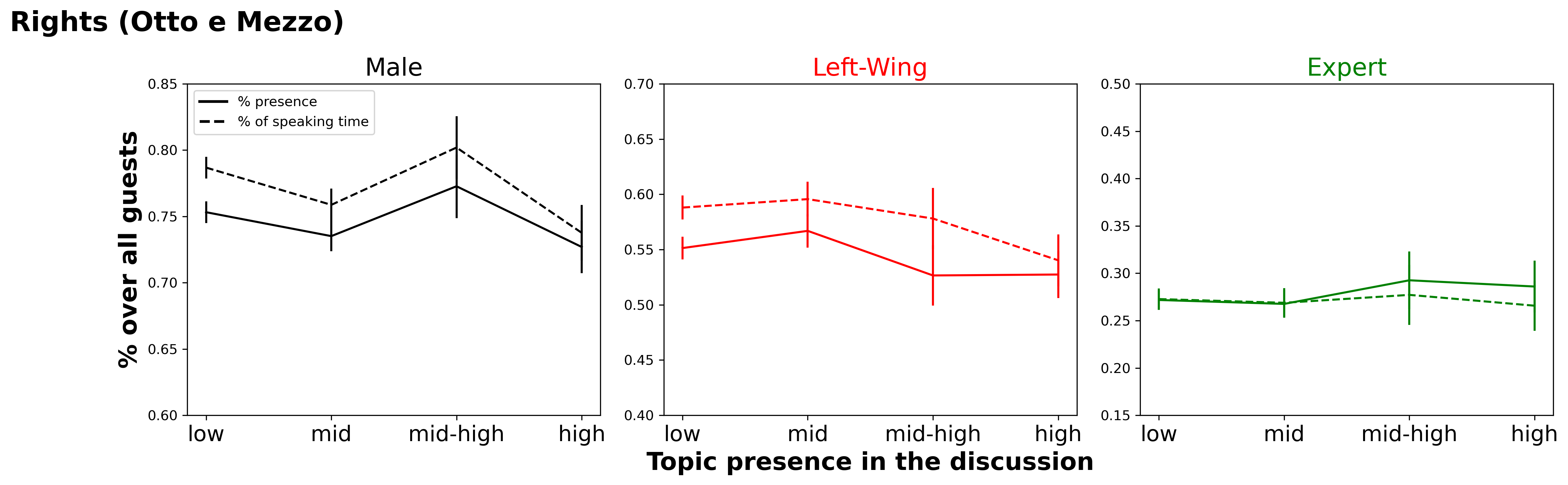 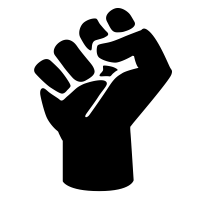 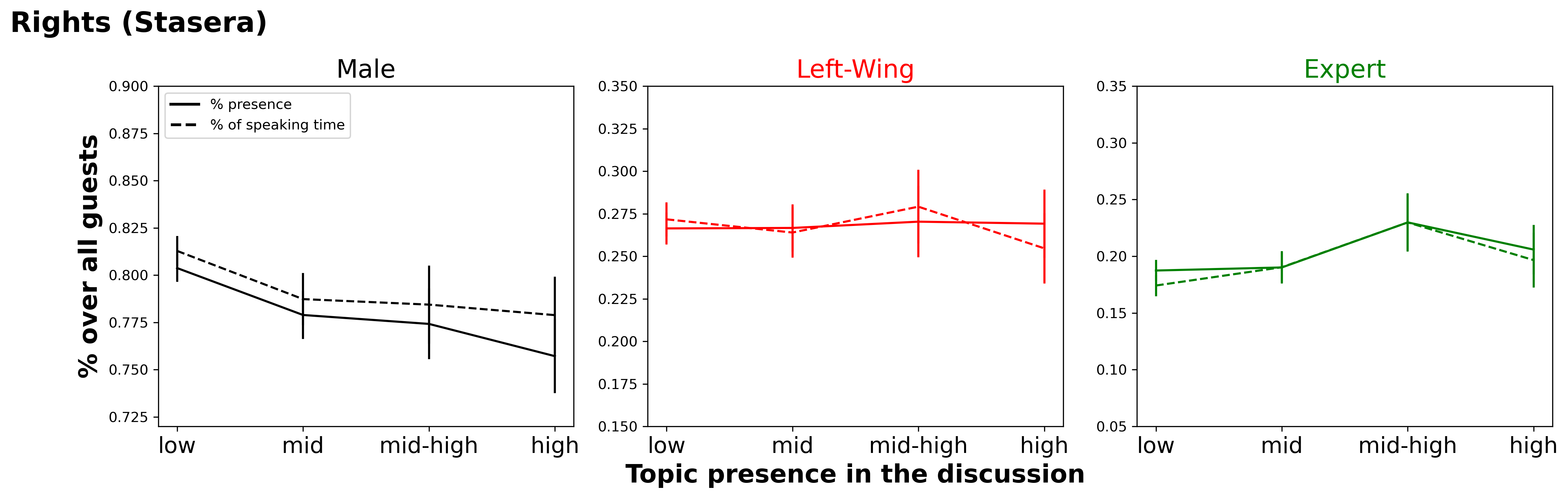 Data, Trends and Biases of Television Political Talk Show: Evidence from Italy
Data, Trends and Biases of Television Political Talk Show: Evidence from Italy
Gabriele Pinto
Gabriele Pinto
TOPICS
Who speaks about what?
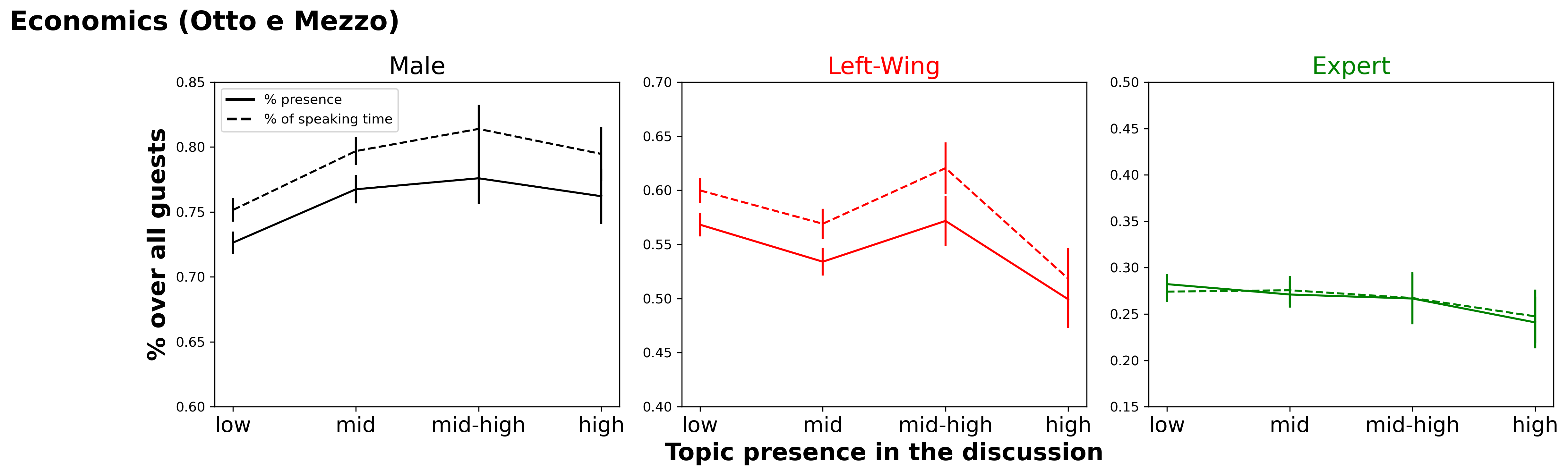 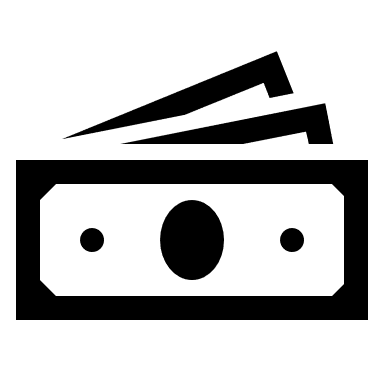 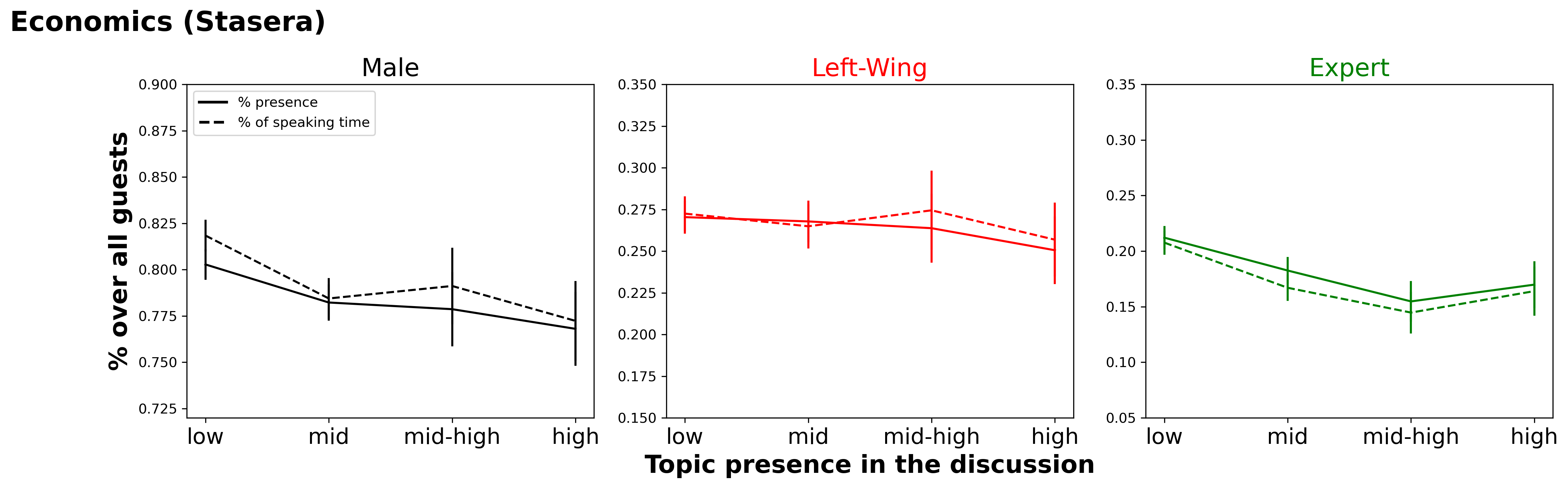 Data, Trends and Biases of Television Political Talk Show: Evidence from Italy
Data, Trends and Biases of Television Political Talk Show: Evidence from Italy
Gabriele Pinto
Gabriele Pinto
TOPICS
Who speaks about what?
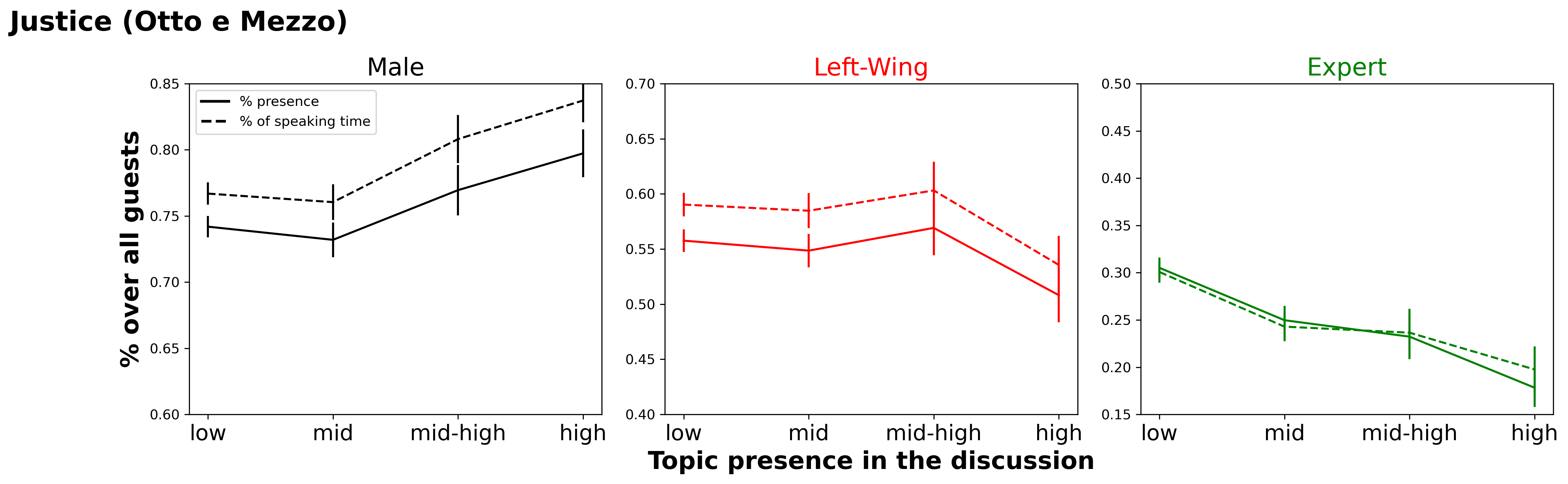 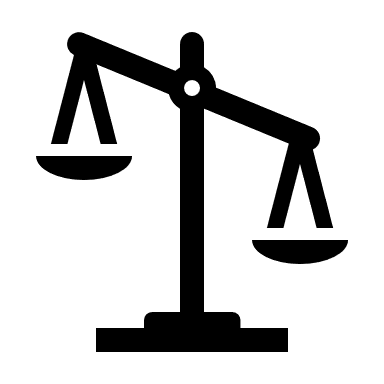 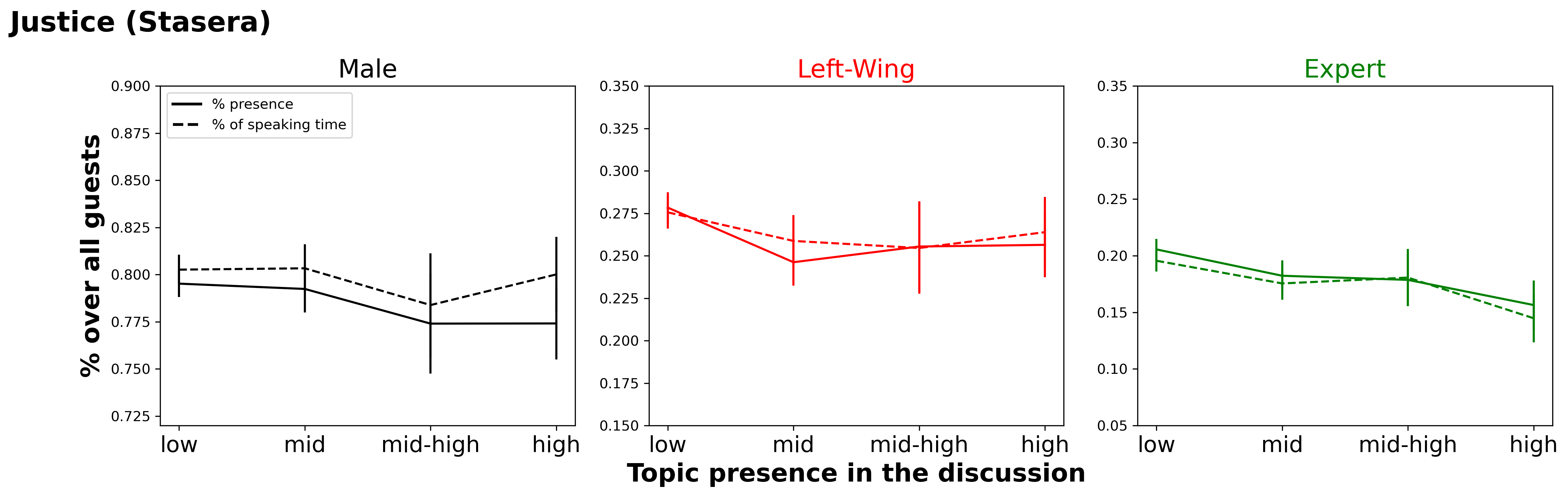 Data, Trends and Biases of Television Political Talk Show: Evidence from Italy
Data, Trends and Biases of Television Political Talk Show: Evidence from Italy
Gabriele Pinto
Gabriele Pinto
TOPICS
Who speaks about what?
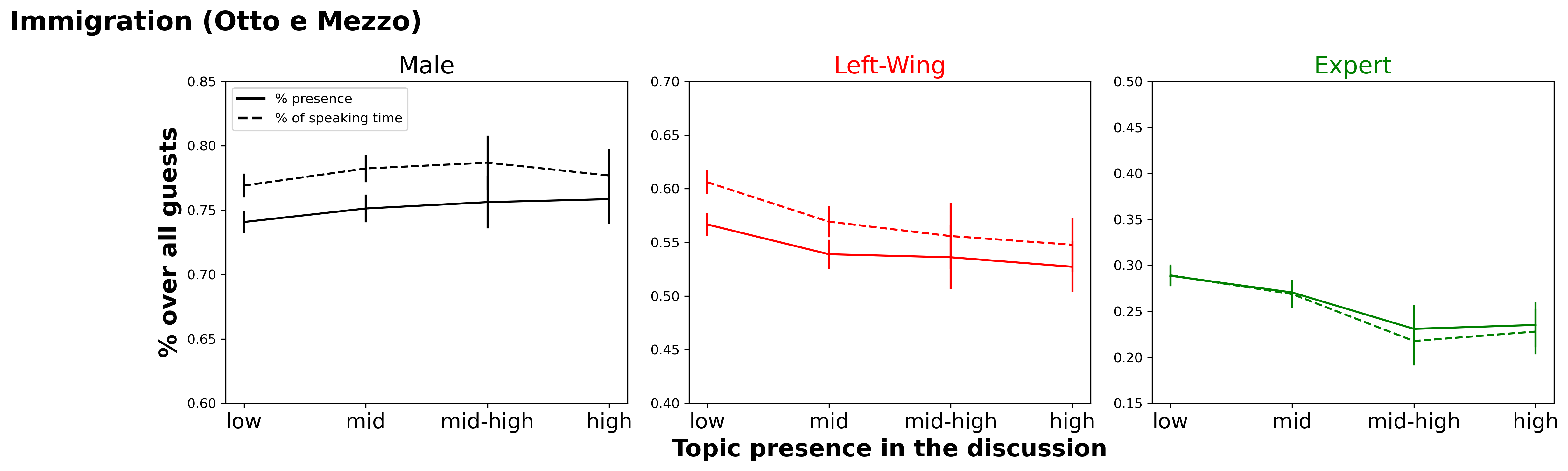 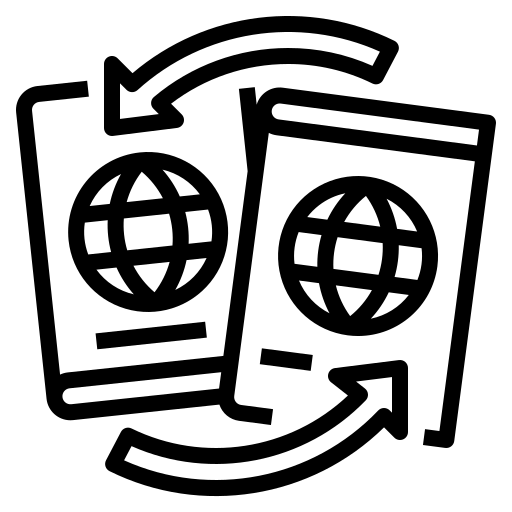 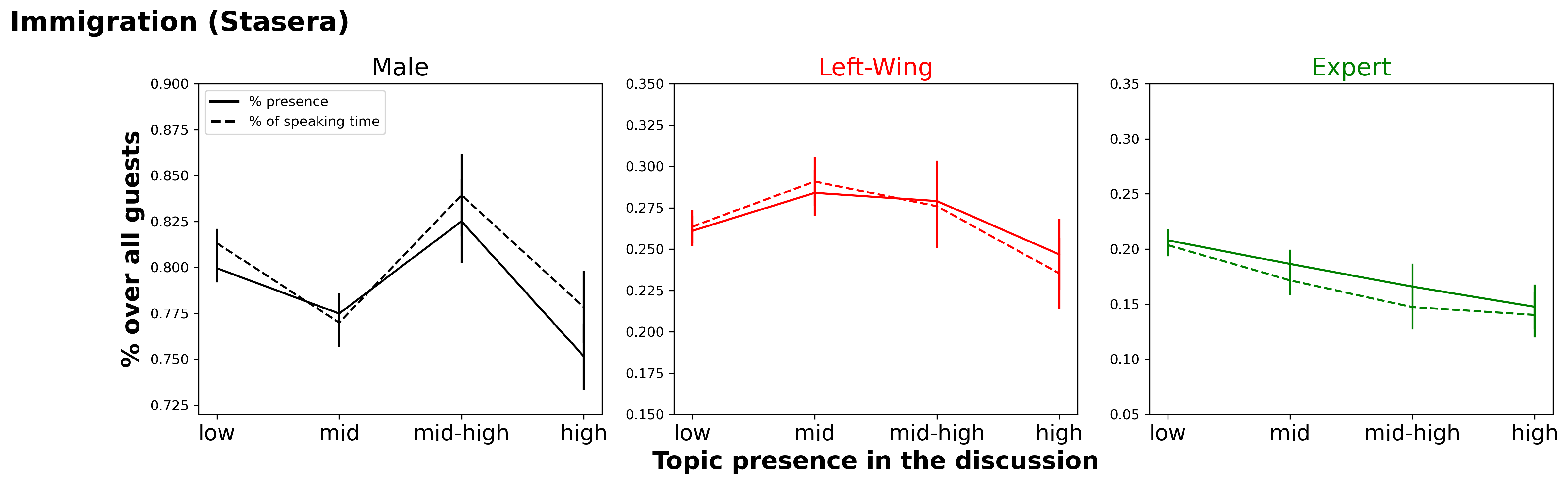 Data, Trends and Biases of Television Political Talk Show: Evidence from Italy
Data, Trends and Biases of Television Political Talk Show: Evidence from Italy
Gabriele Pinto
Gabriele Pinto
TONE
Tone
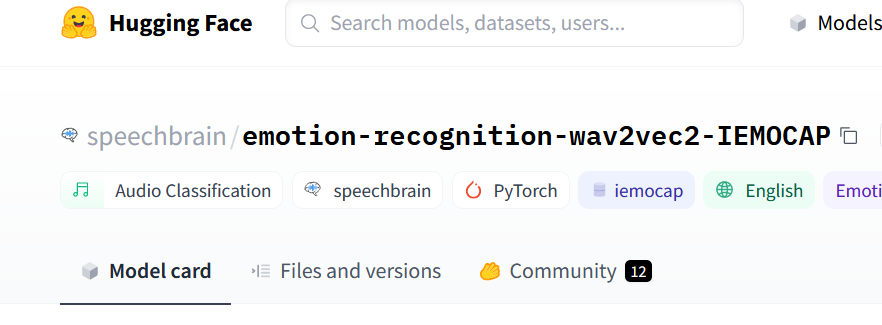 We use emotion recognition from SpeechBrain (Ravanelli et al. 2021), trained on IEMOCAP(accuracy 78%)
Cut audio segment from the Diarization
Pass it to the model
Return emotional classes
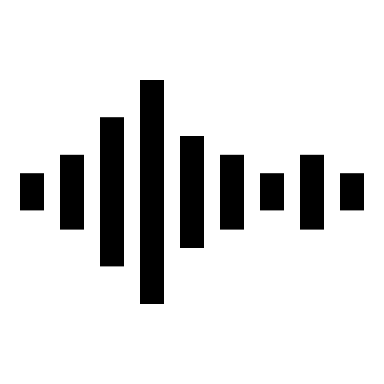 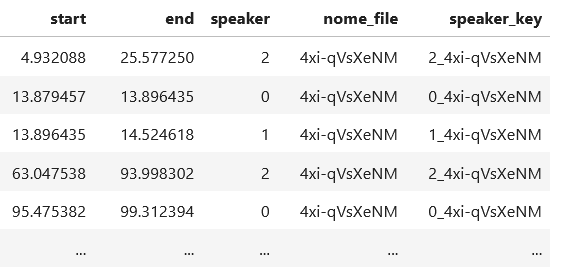 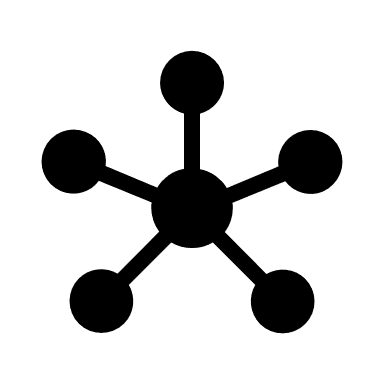 Happy
Neutral
Anger
Sad
Data, Trends and Biases of Television Political Talk Show: Evidence from Italy
Data, Trends and Biases of Television Political Talk Show: Evidence from Italy
Gabriele Pinto
Gabriele Pinto
TONE
Tone
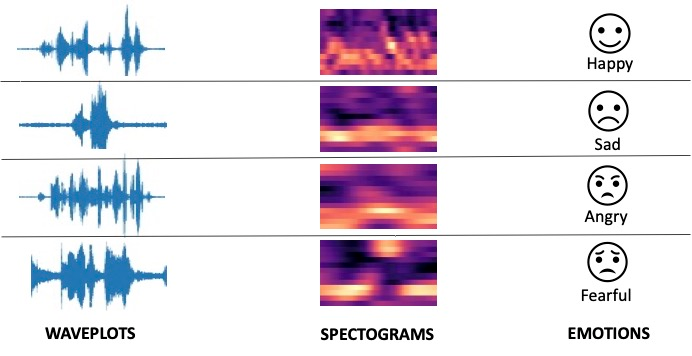 AudioWaves
Spectrograms
Emotions
Data, Trends and Biases of Television Political Talk Show: Evidence from Italy
Data, Trends and Biases of Television Political Talk Show: Evidence from Italy
Gabriele Pinto
Gabriele Pinto
TONE
Audio Tone Distribution
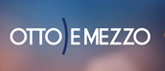 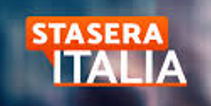 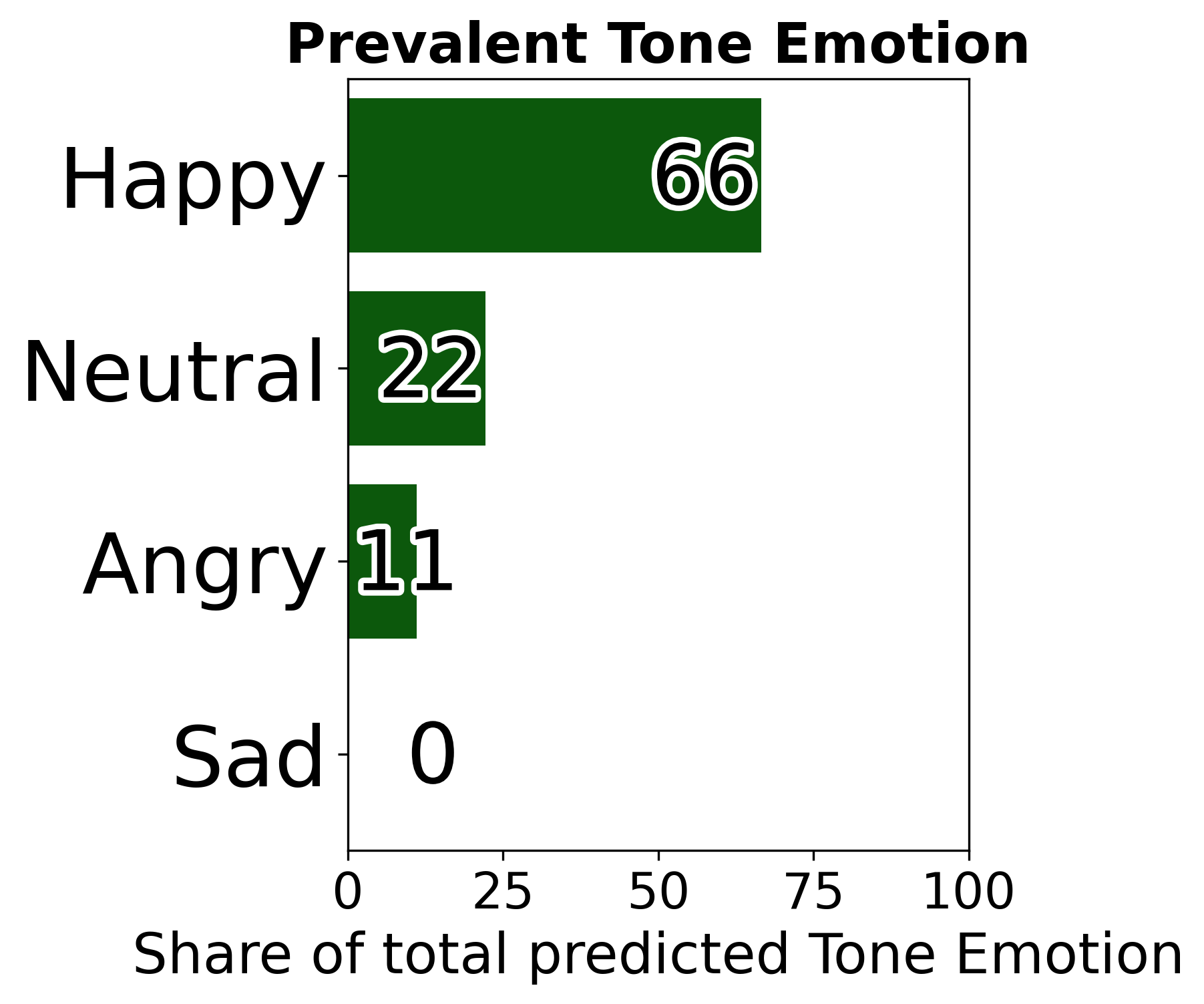 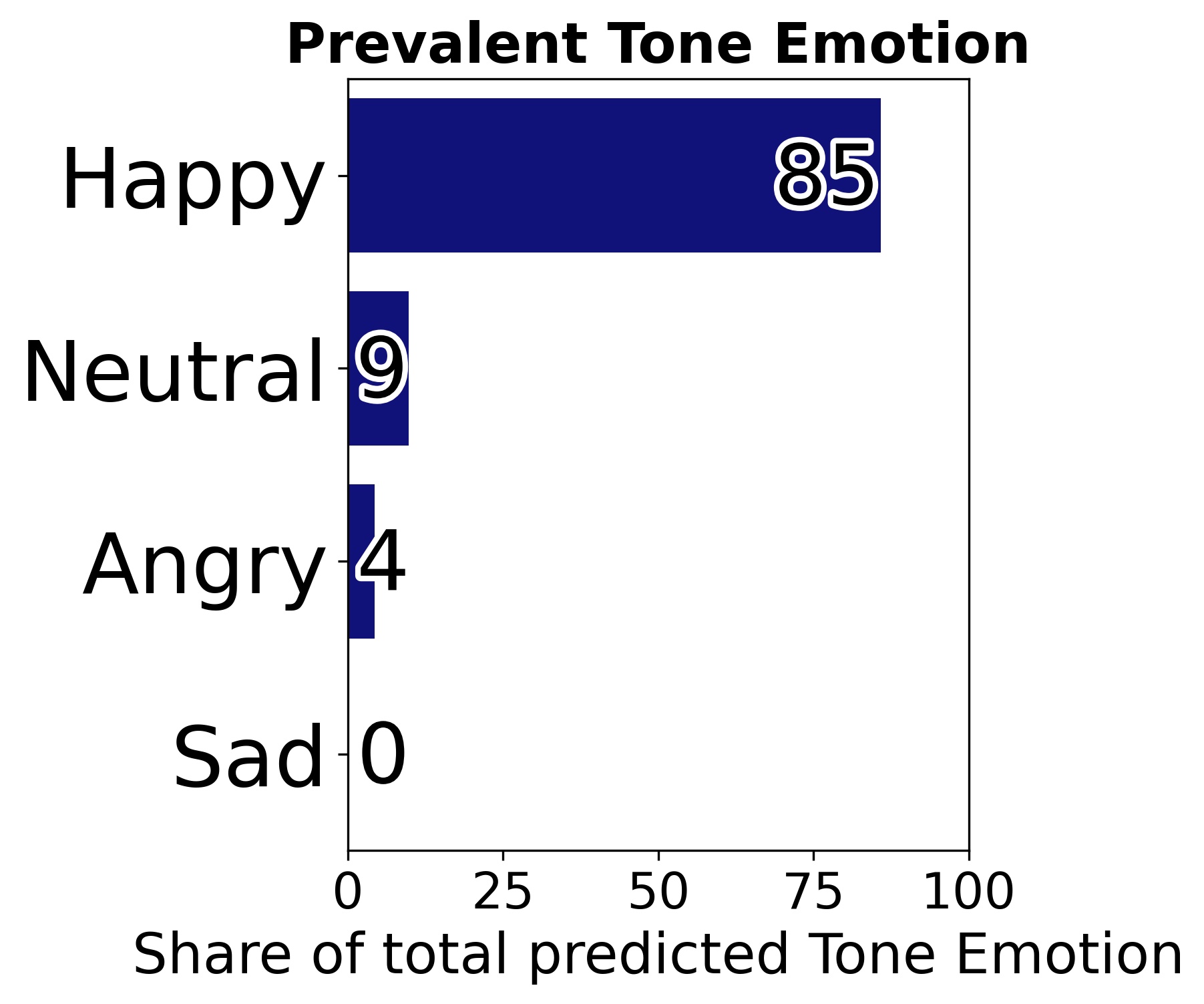 Data, Trends and Biases of Television Political Talk Show: Evidence from Italy
Gabriele Pinto
TONE
Tone matters
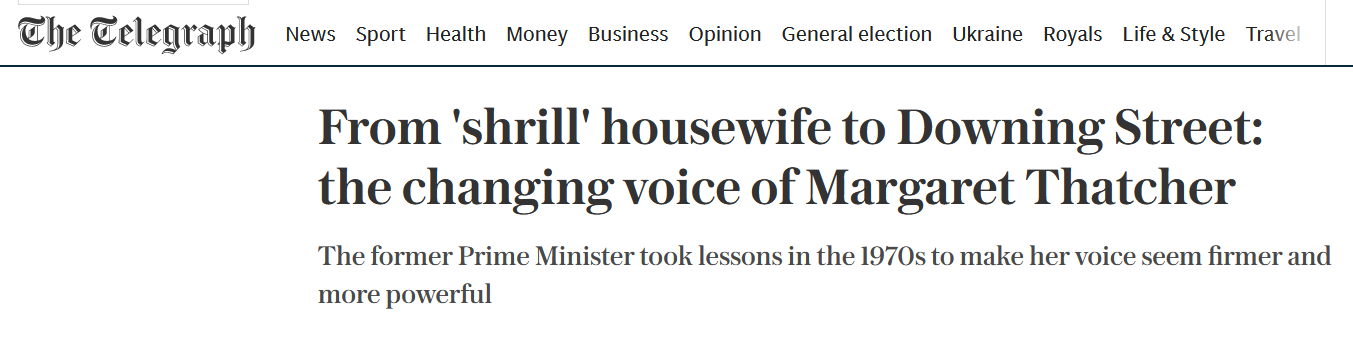 Data, Trends and Biases of Television Political Talk Show: Evidence from Italy
Gabriele Pinto
TONE
Tone Examples Happy
Data, Trends and Biases of Television Political Talk Show: Evidence from Italy
Gabriele Pinto
TONE
Tone Examples Neutral
Data, Trends and Biases of Television Political Talk Show: Evidence from Italy
Gabriele Pinto
TONE
Tone Examples Anger
Data, Trends and Biases of Television Political Talk Show: Evidence from Italy
Gabriele Pinto
TONE
Tone Examples Sad
Data, Trends and Biases of Television Political Talk Show: Evidence from Italy
Gabriele Pinto
TONE
Tone and Topics
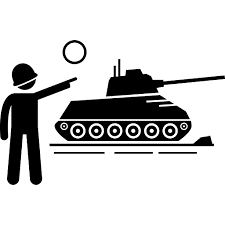 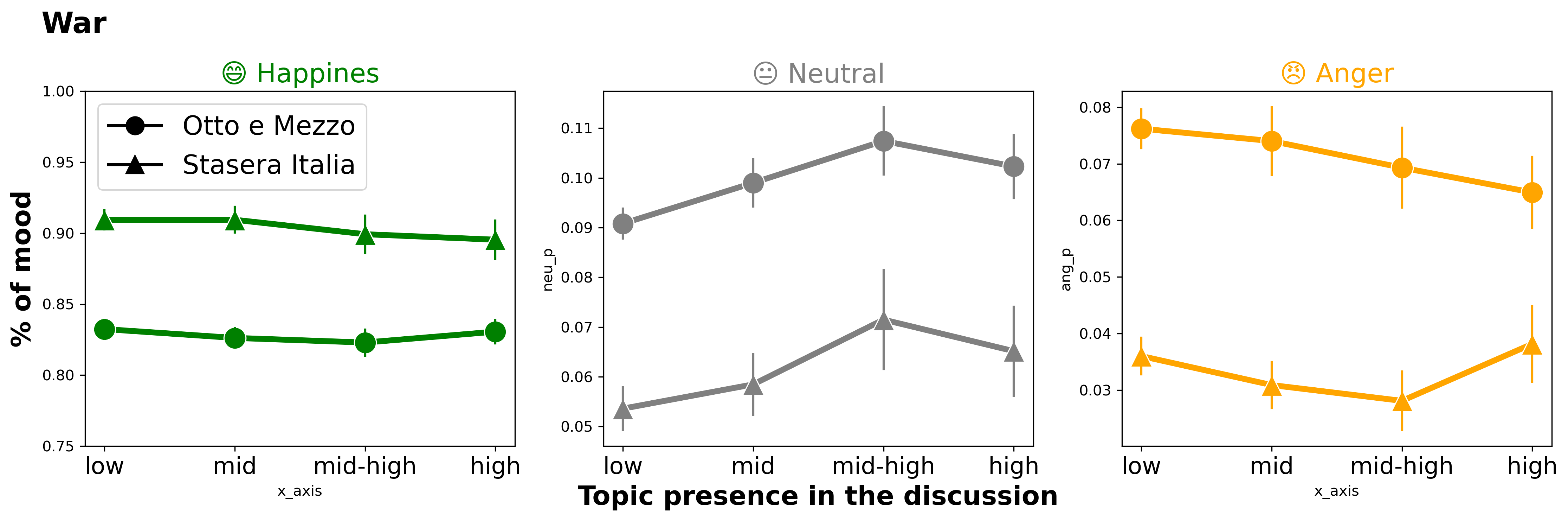 Data, Trends and Biases of Television Political Talk Show: Evidence from Italy
Gabriele Pinto
TONE
Tone and Topics
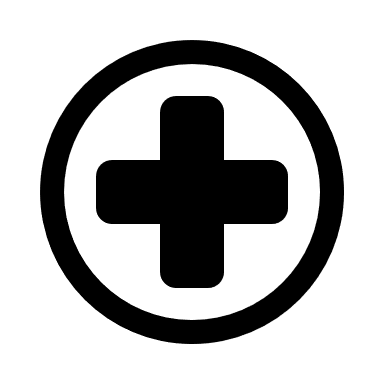 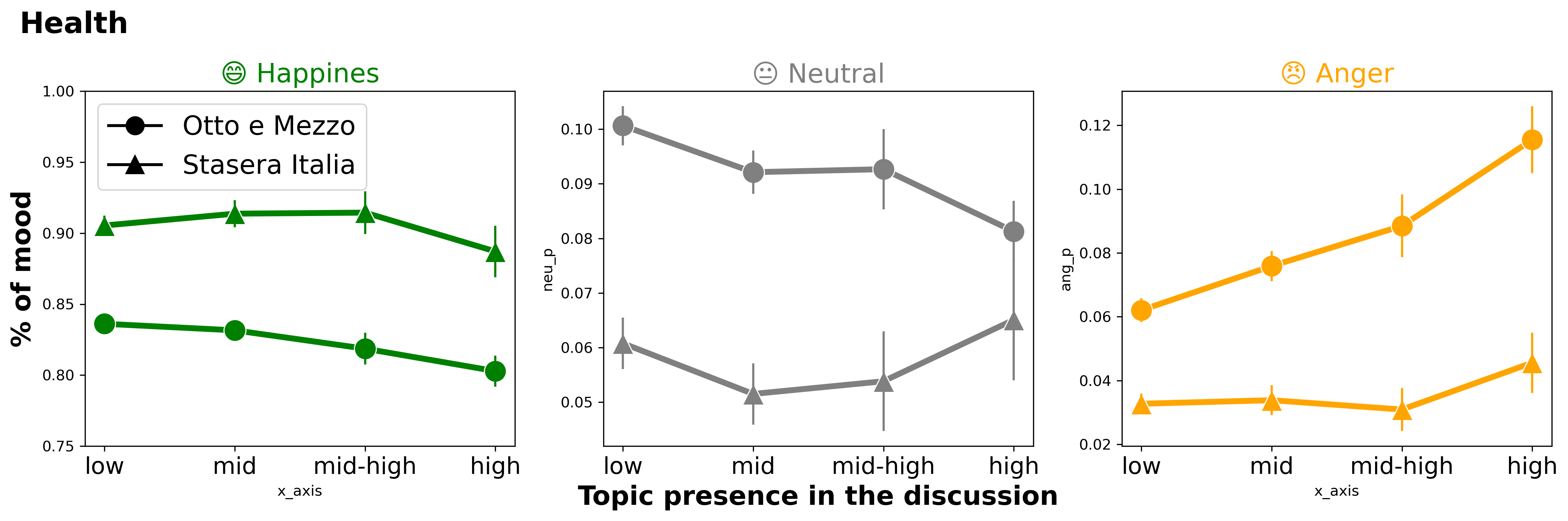 Data, Trends and Biases of Television Political Talk Show: Evidence from Italy
Gabriele Pinto
TONE
Tone and Topics
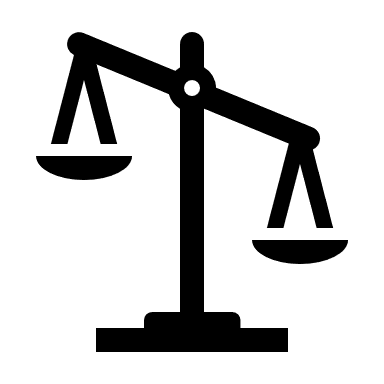 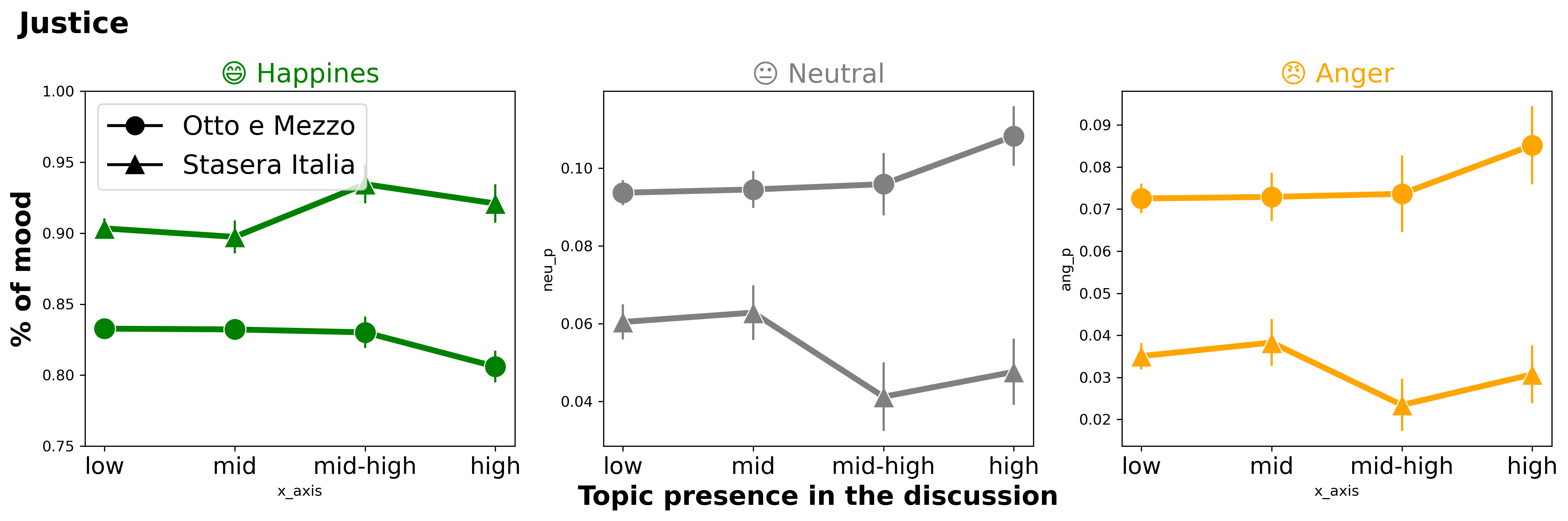 Data, Trends and Biases of Television Political Talk Show: Evidence from Italy
Gabriele Pinto
TONE
Tone and Topics
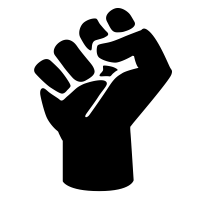 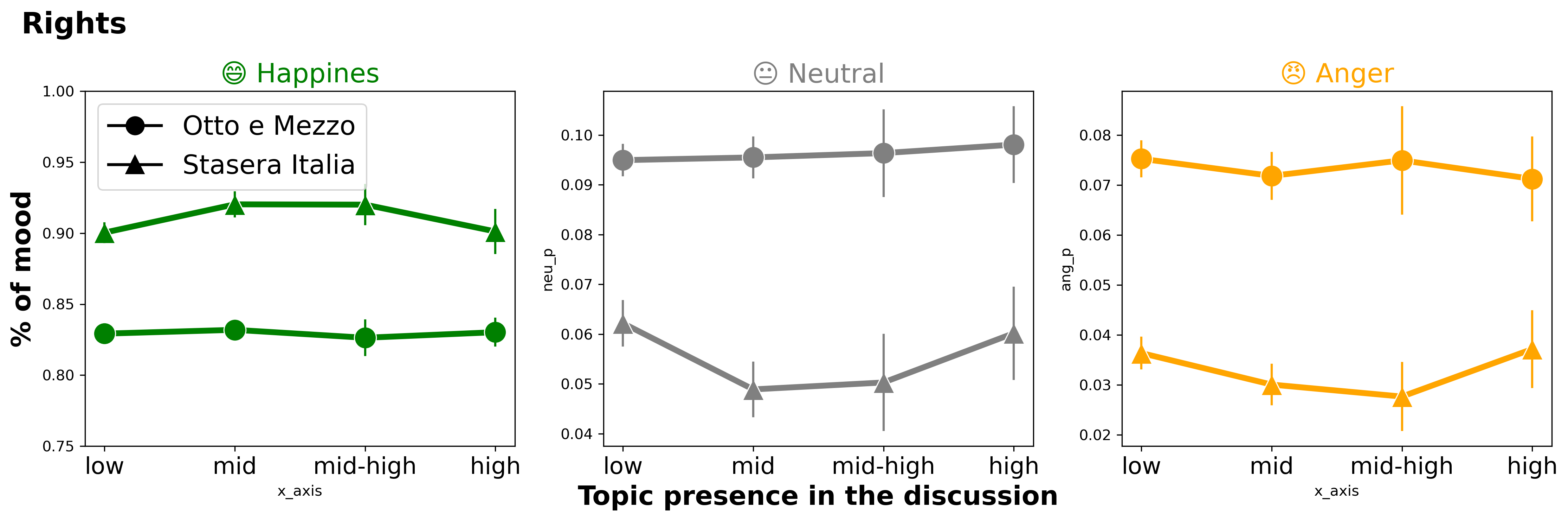 Data, Trends and Biases of Television Political Talk Show: Evidence from Italy
Gabriele Pinto
TONE
Tone and Topics
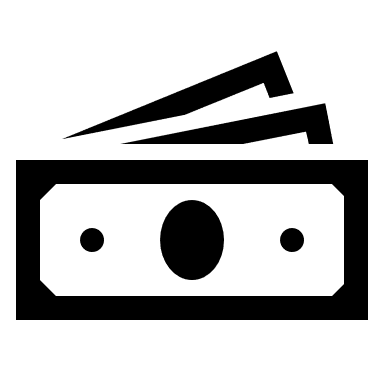 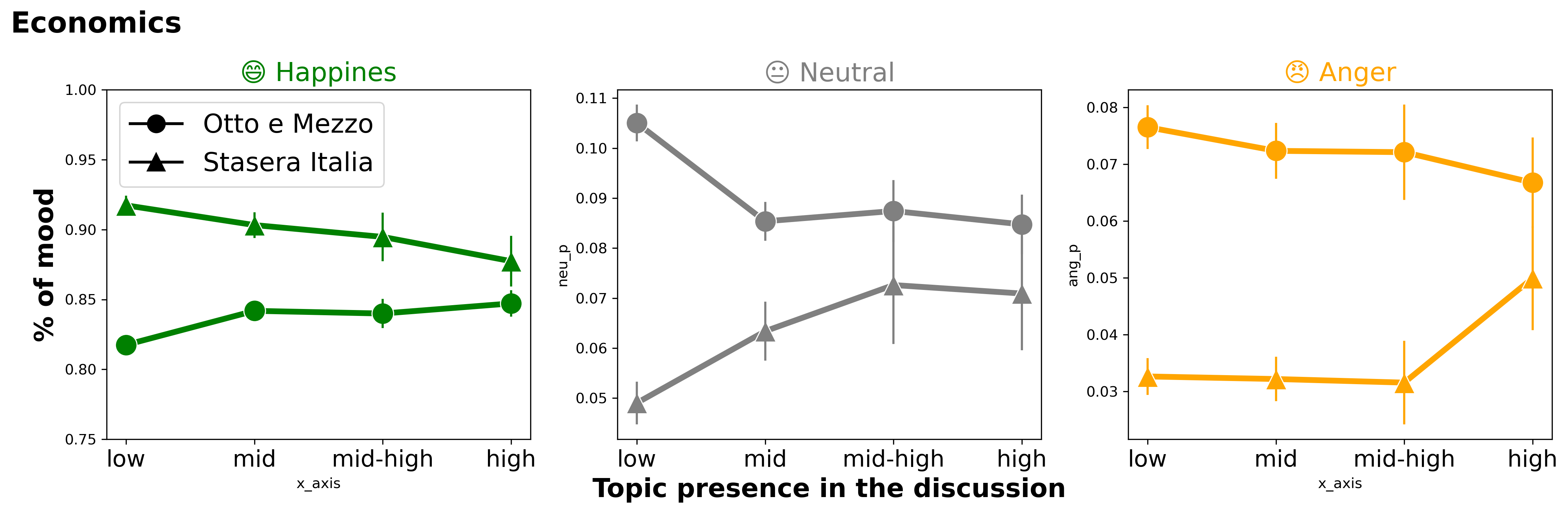 Data, Trends and Biases of Television Political Talk Show: Evidence from Italy
Gabriele Pinto
TONE
Tone and Topics
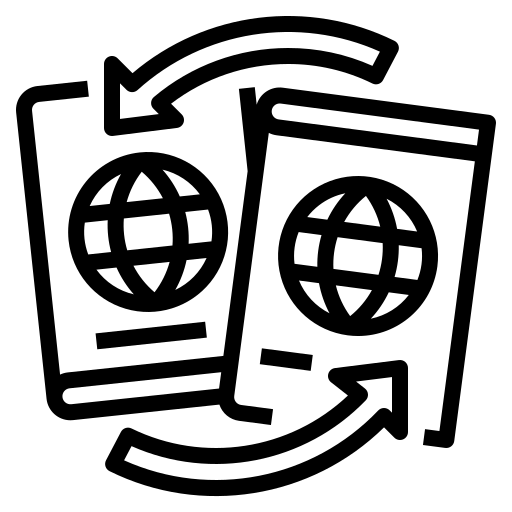 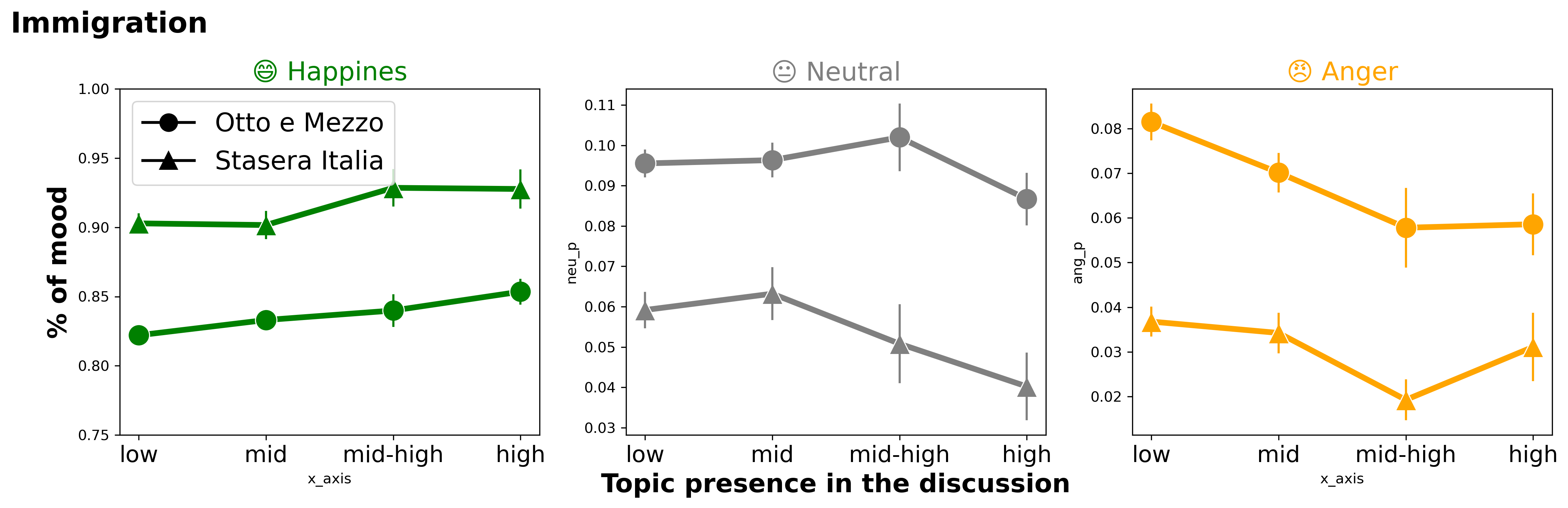 Data, Trends and Biases of Television Political Talk Show: Evidence from Italy
Gabriele Pinto
TONE
Tone and Topics
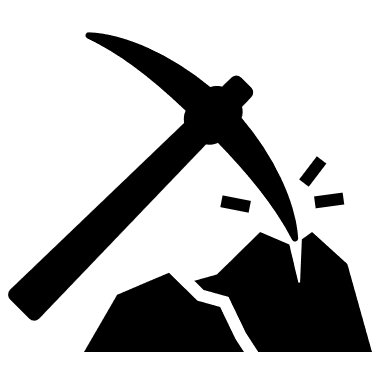 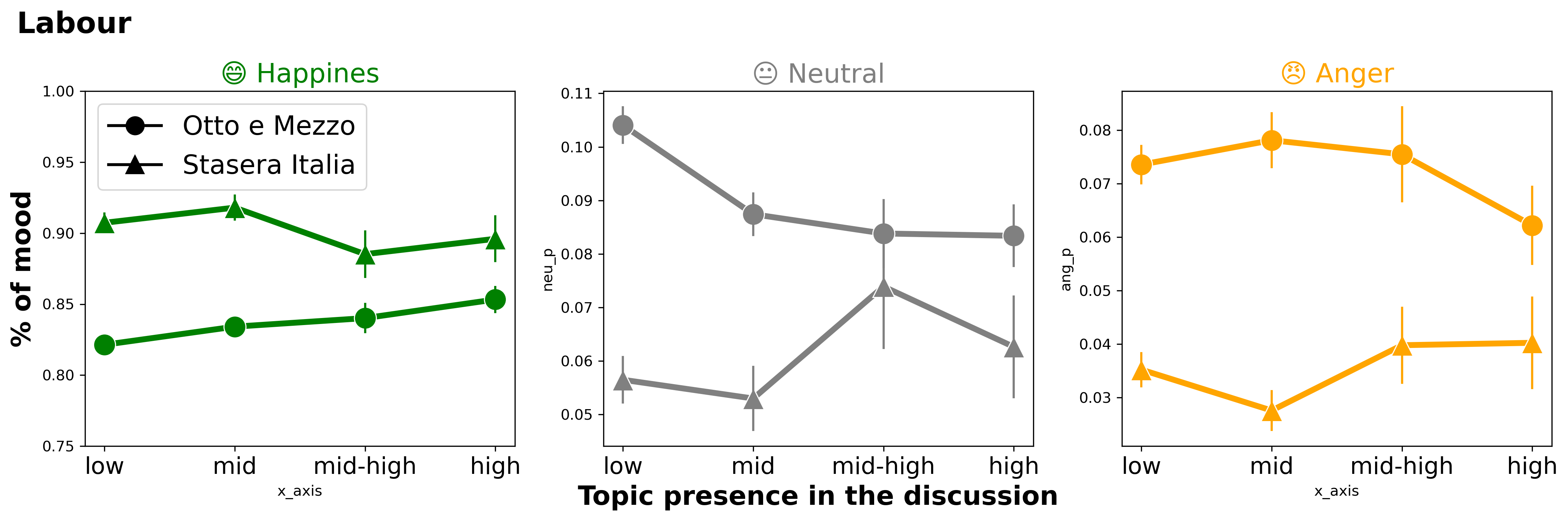 Data, Trends and Biases of Television Political Talk Show: Evidence from Italy
Gabriele Pinto
VIEWERSHIPS
Auditel Data
Proprietary data from Auditeltm , a consortium of Italian Network that traces TV viewership on a representative sample (16k families) of Italian citizens.   Tracking is made using a “meter” connected to the device (i.e. it’s not a survey)
Minute by Minute data
Breakdown by Gender


Used also in Gambaro et al. (2023, NBER), Castriota et al. (2023, Int.Journ.HealtEconMana)
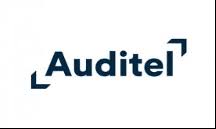 Data, Trends and Biases of Television Political Talk Show: Evidence from Italy
Gabriele Pinto
VIEWERSHIPS
Audience Summary statistics – Otto e Mezzo
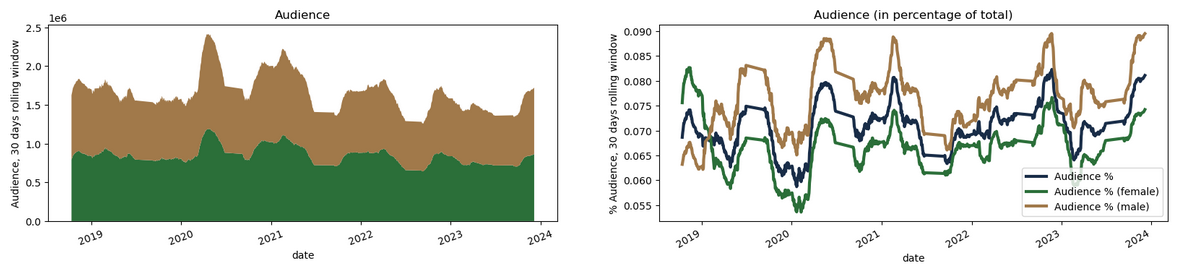 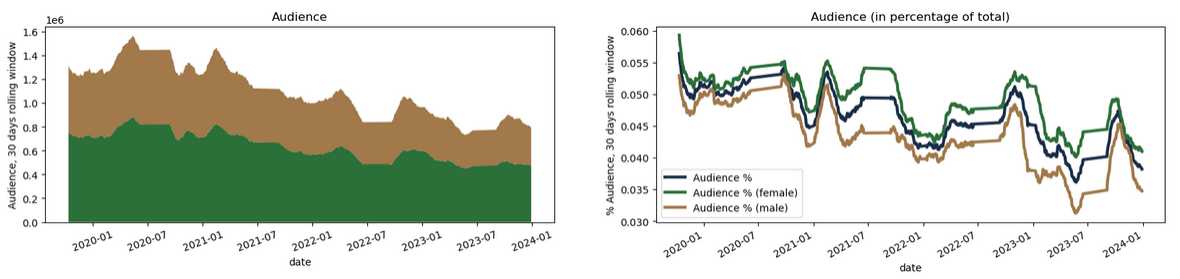 Data, Trends and Biases of Television Political Talk Show: Evidence from Italy
Gabriele Pinto
VIEWERSHIPS
Minutes-by-Minute Audience data
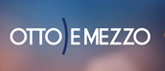 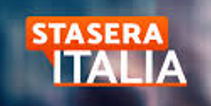 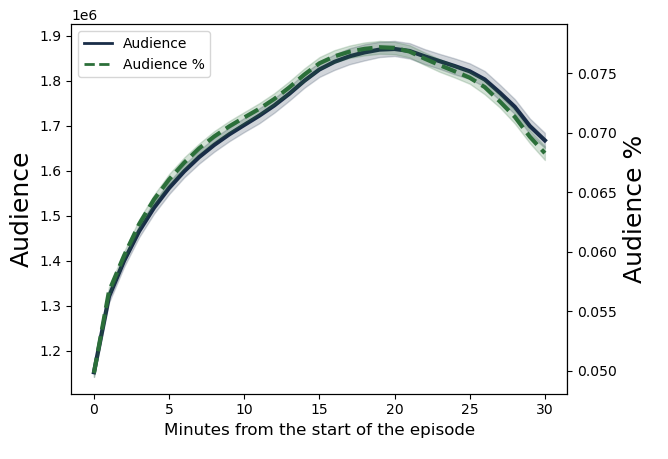 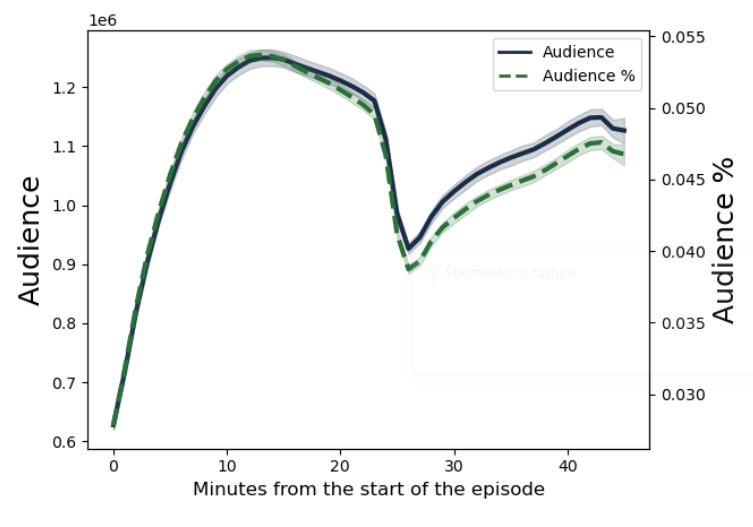 21:00 adv break
There is clearly a curve (because of the schedule timing, presence of advertising).
Data, Trends and Biases of Television Political Talk Show: Evidence from Italy
Gabriele Pinto
VIEWERSHIPS
Audience Regression
Episode fix effect
Break Stasera – Time Trend
Quadratic Time trend
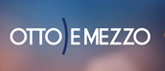 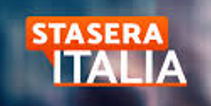 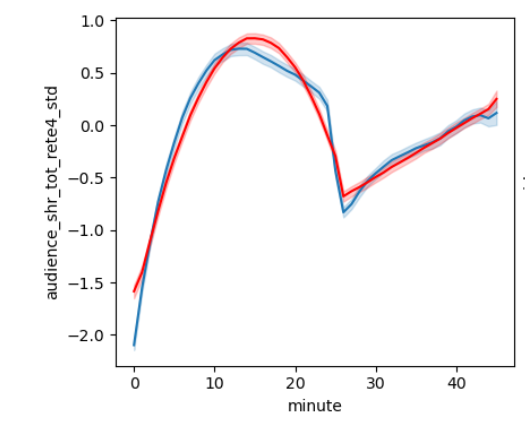 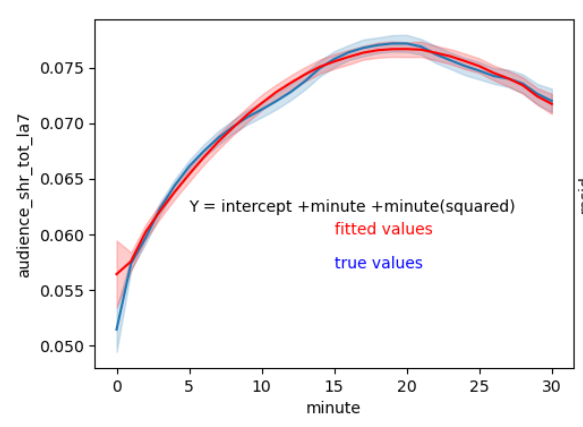 Data, Trends and Biases of Television Political Talk Show: Evidence from Italy
Gabriele Pinto
VIEWERSHIPS
Baseline Descriptive Result
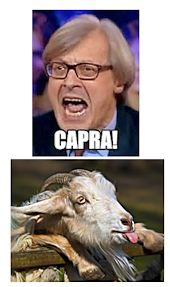 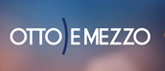 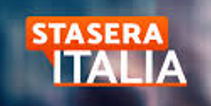 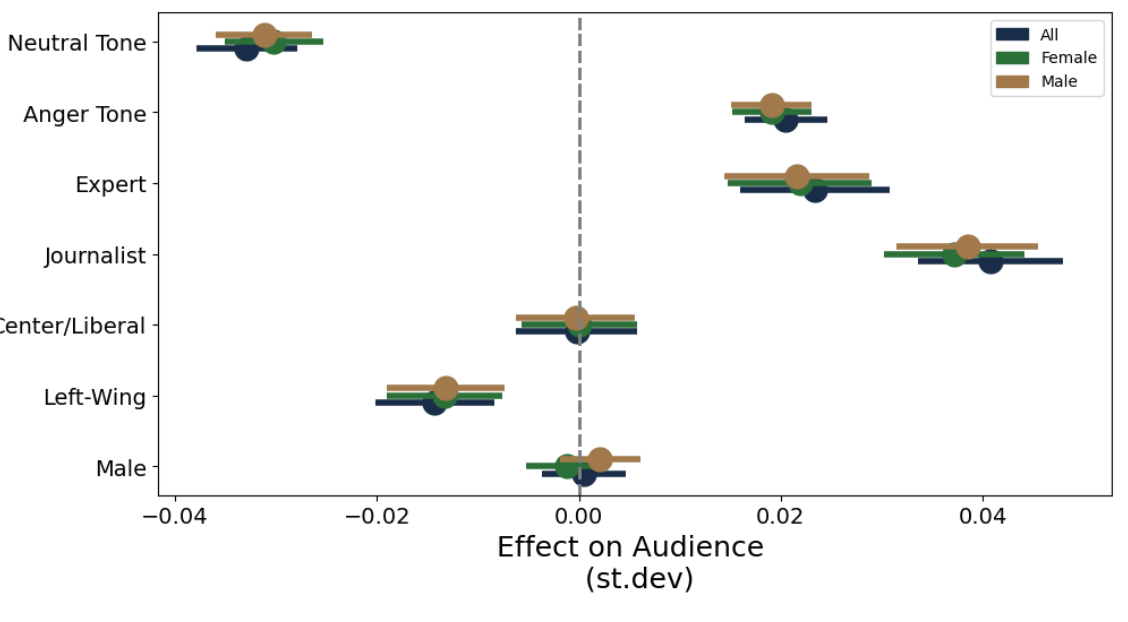 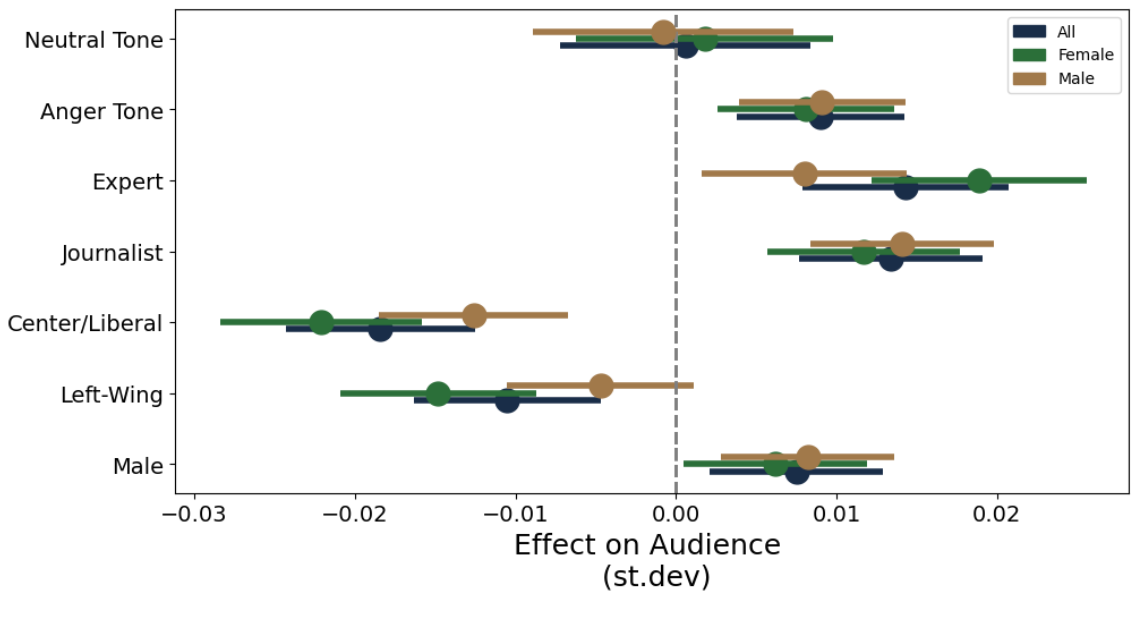 Anger Tone  Higher Audience
Expert and Journalists (vs. Politiciains)  Higher Audience
Left-Wing   Lower audience
Male Speaker  Higher Audience
Data, Trends and Biases of Television Political Talk Show: Evidence from Italy
Gabriele Pinto
VIEWERSHIPS
A quasi-natural experiment
Short opening(sigla)
Guest introduction
Commercial break
Start of the programme
5 sec
35-45 sec
~3 minutes
~ 3 minutes
Analysis before after Advertisment Breaks shows very similar results
Data, Trends and Biases of Television Political Talk Show: Evidence from Italy
Gabriele Pinto
FACES
bounding boxes with associated probabilities that there is a face in each box
Face Recognition
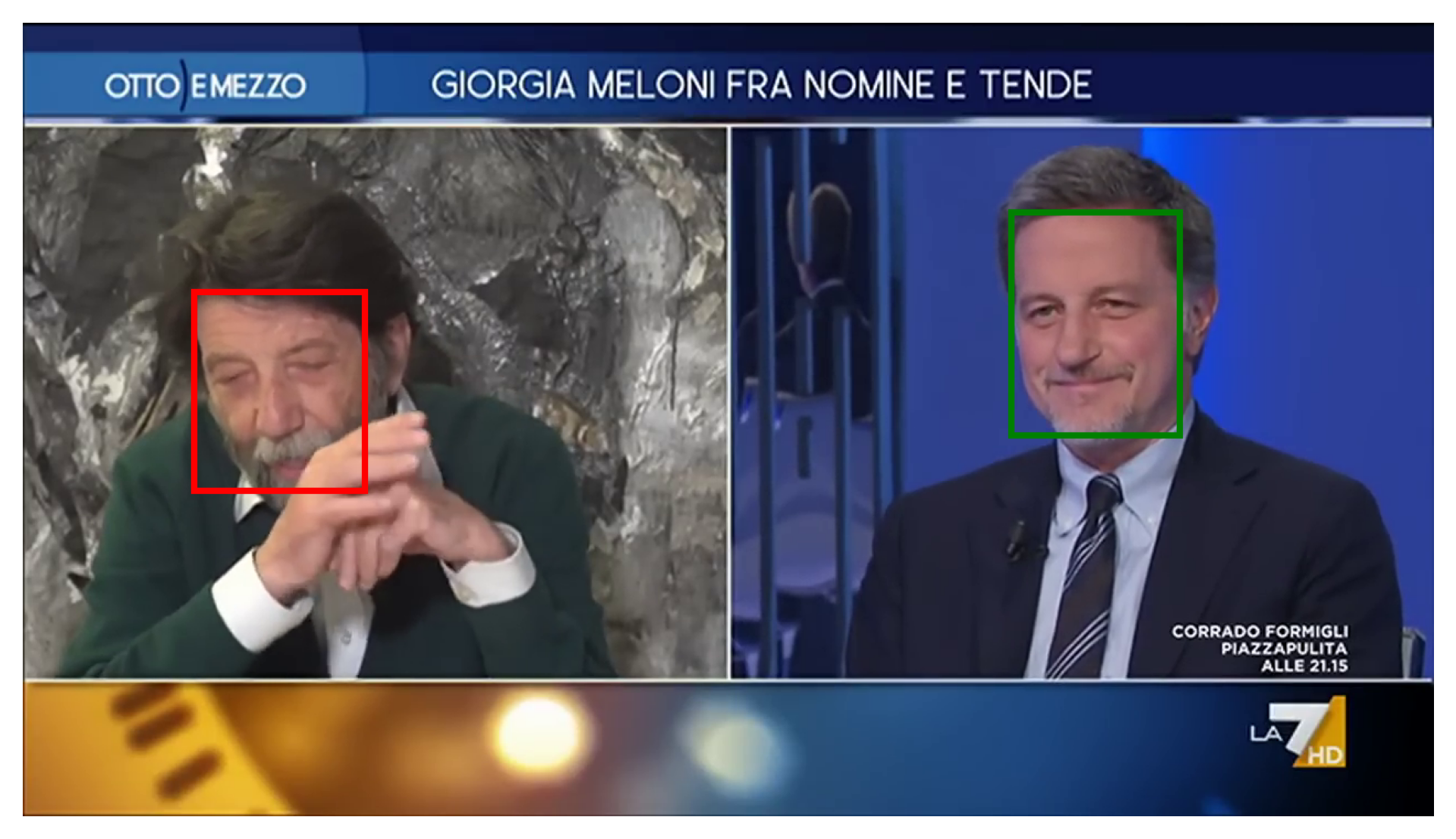 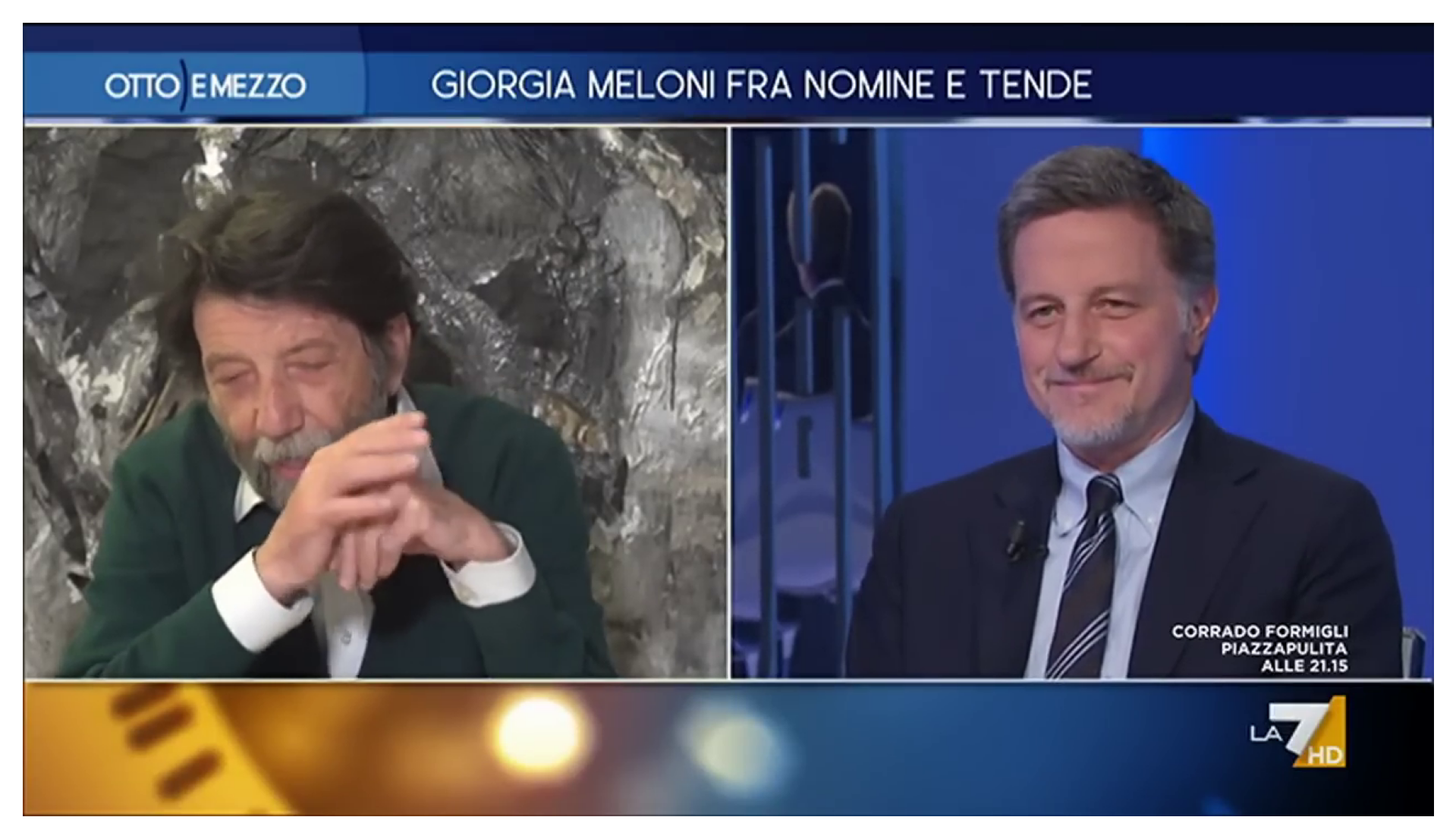 Face detection model
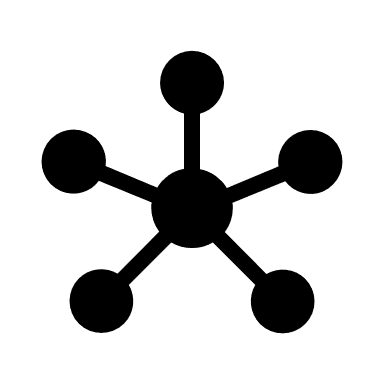 We use the facenet-pythorch implementation of MTCNN (Multi-Task Cascaded Convolutional Networks) (originally proposed in Zhang et al. 2016) for detection.
Data, Trends and Biases of Television Political Talk Show: Evidence from Italy
Gabriele Pinto
FACES
Face Detection
This model has a LFW (Labeled Faces in the Wild) accuracy of 0,99 (AUC curve)… but…
Data, Trends and Biases of Television Political Talk Show: Evidence from Italy
Gabriele Pinto
FACES
Face Detection When it works fine..
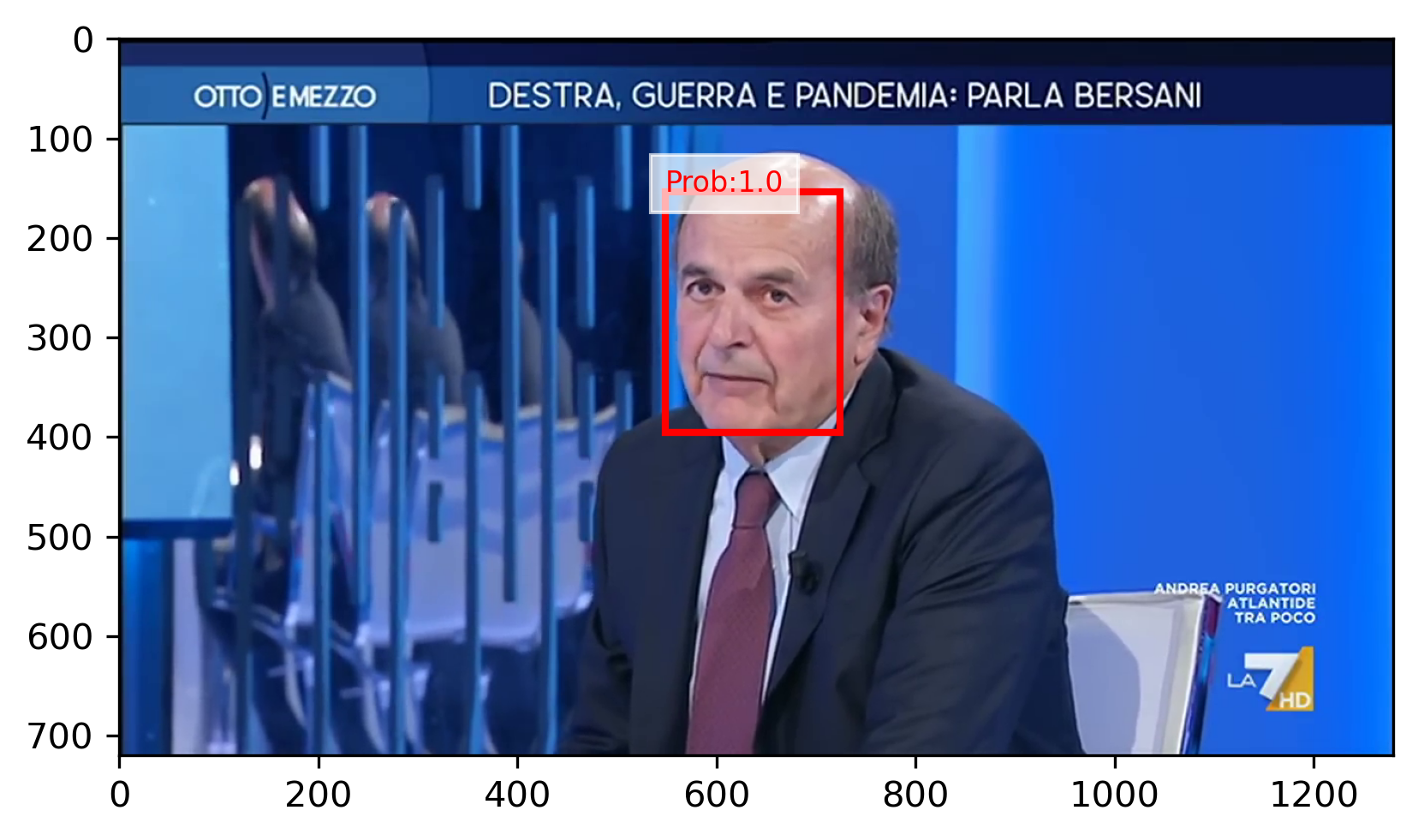 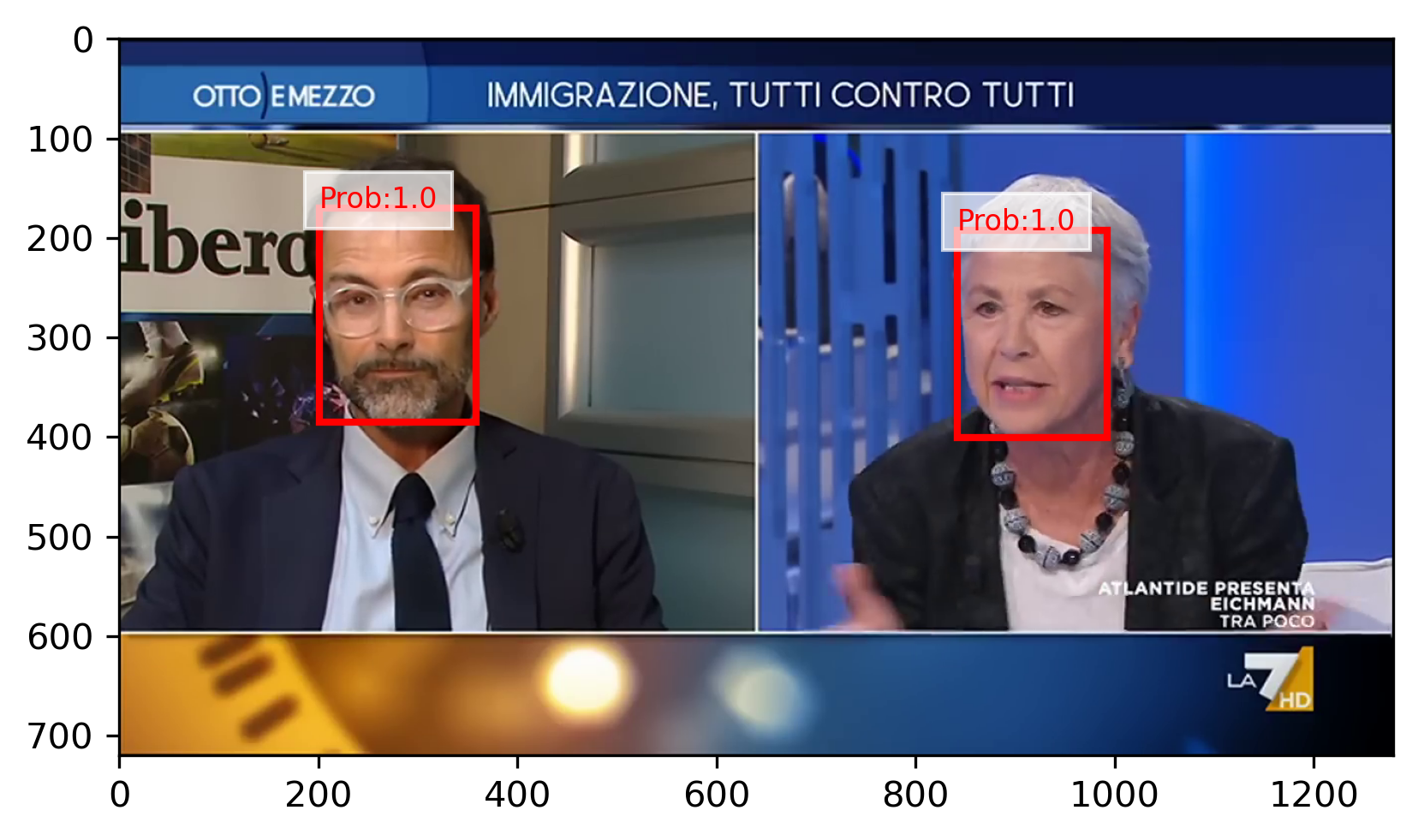 Data, Trends and Biases of Television Political Talk Show: Evidence from Italy
Gabriele Pinto
FACES
Face Detection When not 1/2
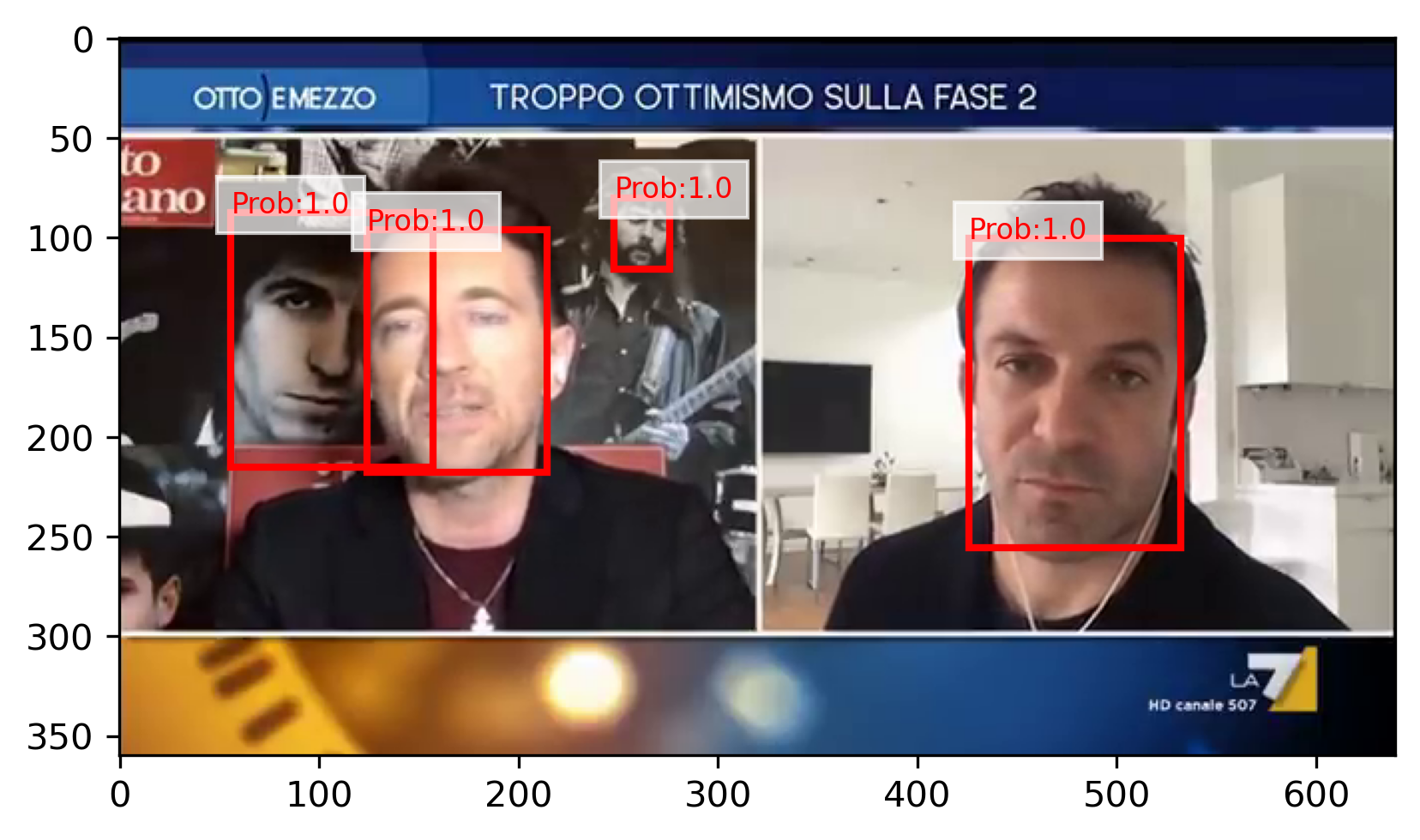 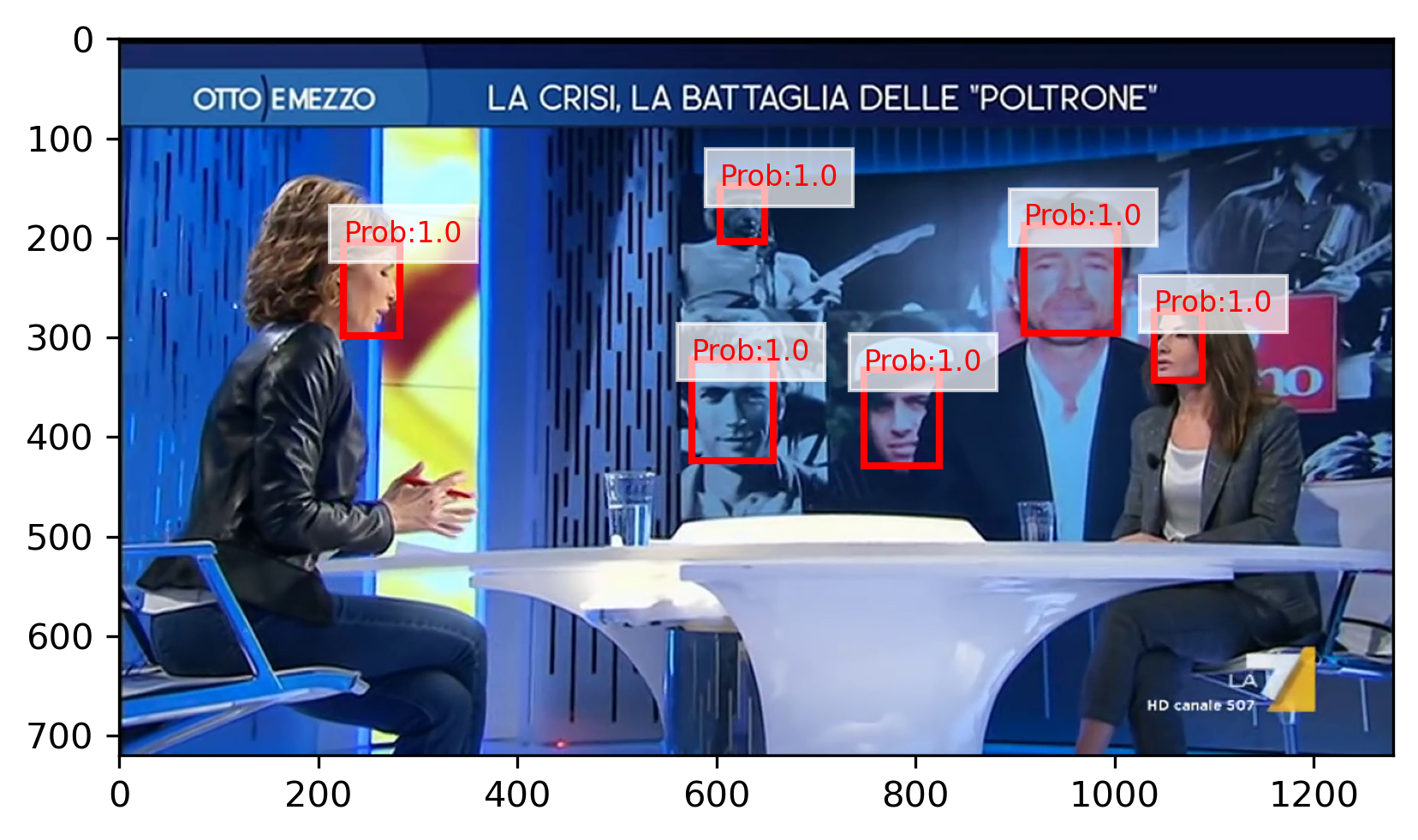 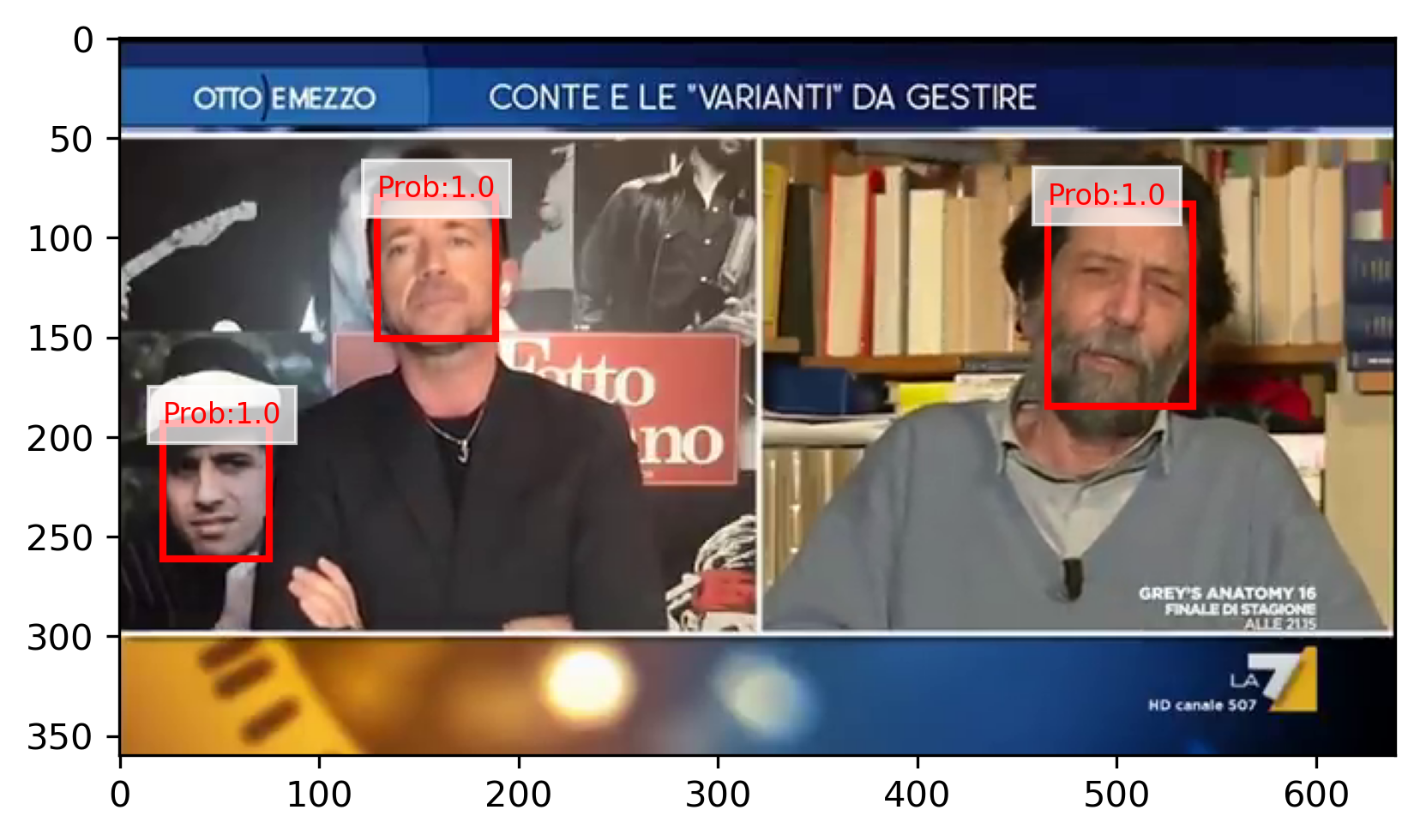 Faces that are not referred to speakers…
Data, Trends and Biases of Television Political Talk Show: Evidence from Italy
Gabriele Pinto
FACES
Face Detection –tools – When not 2/2
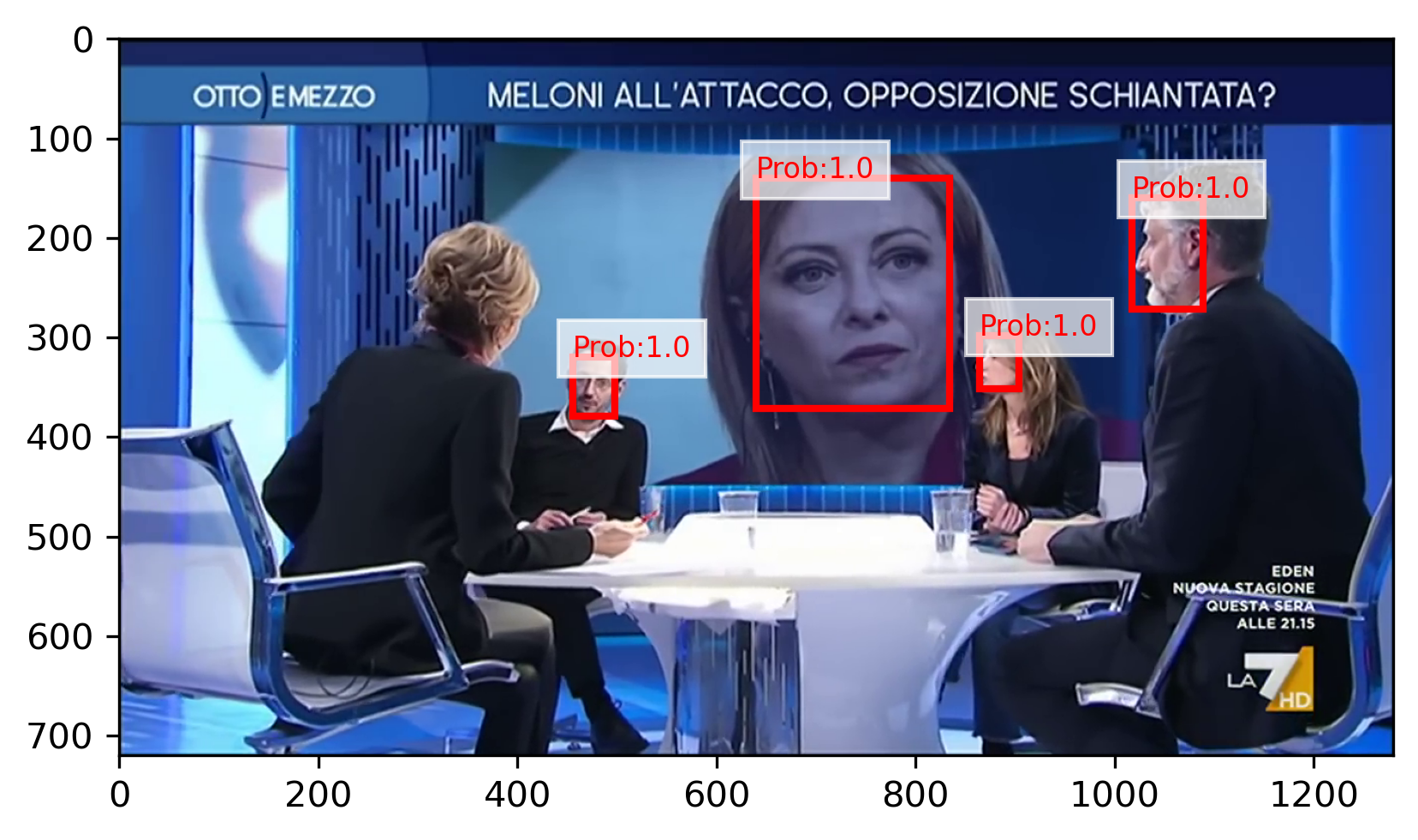 Background images…
Data, Trends and Biases of Television Political Talk Show: Evidence from Italy
Gabriele Pinto
FACES
Face Recognition
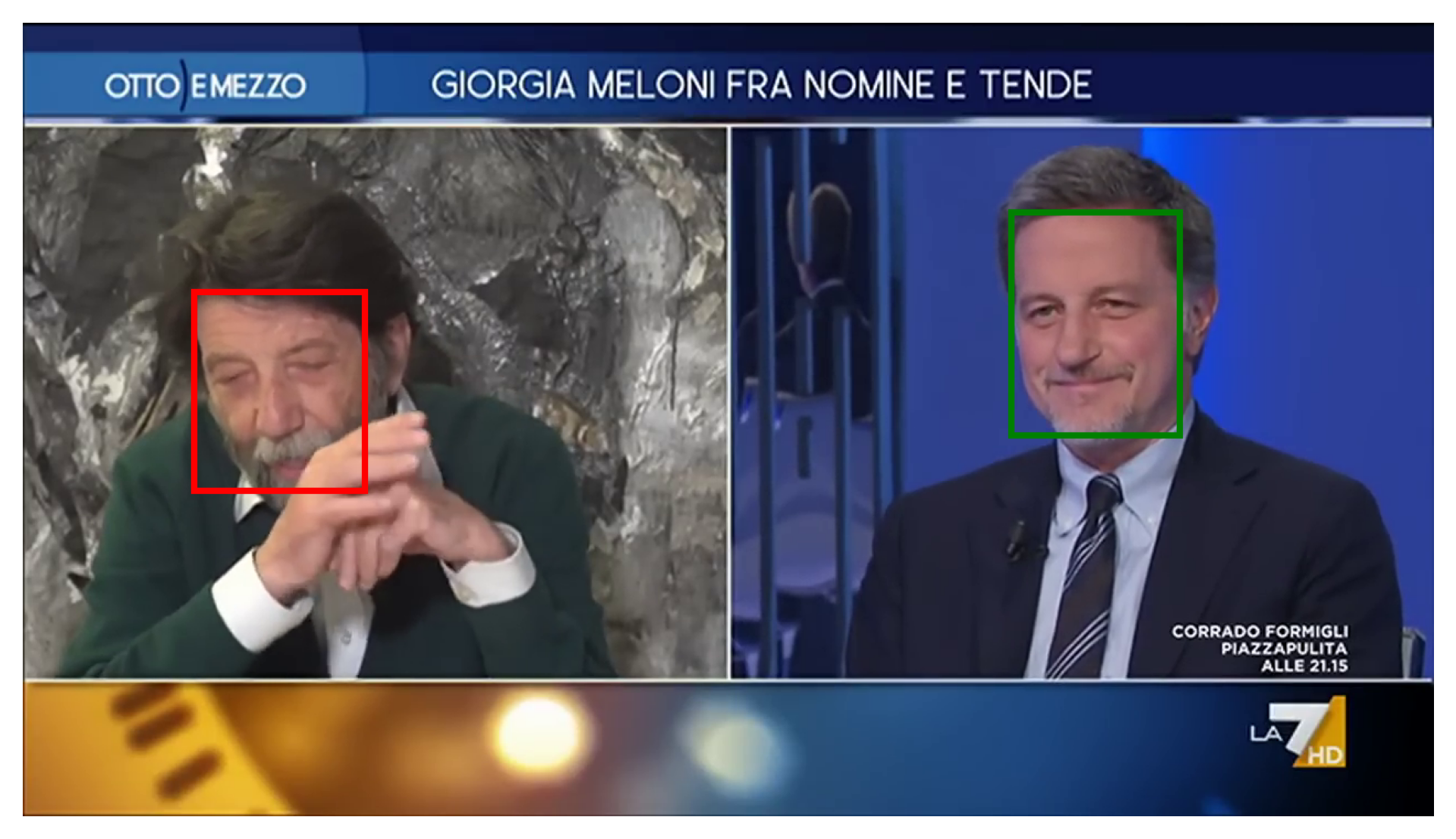 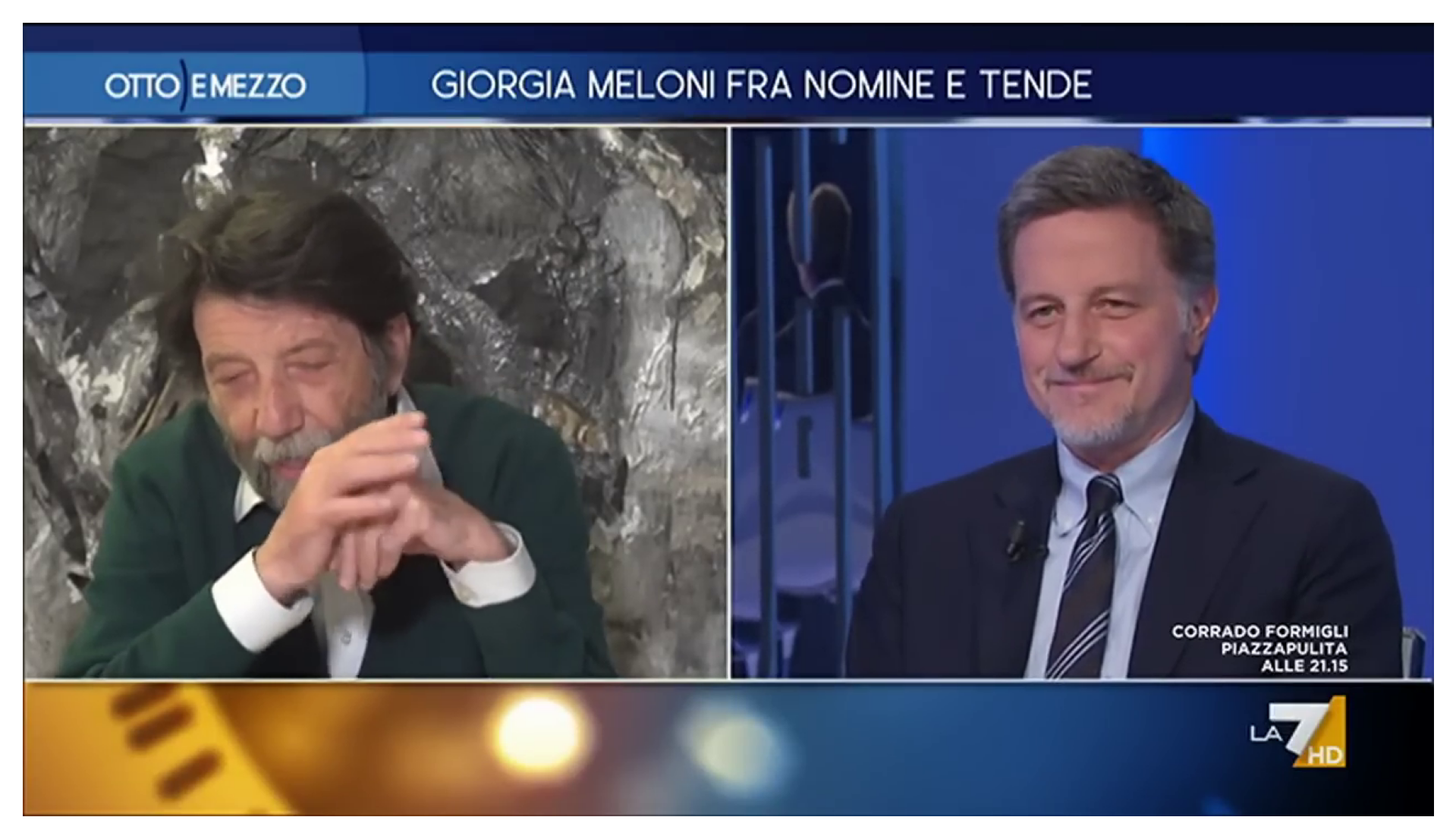 Face detection model
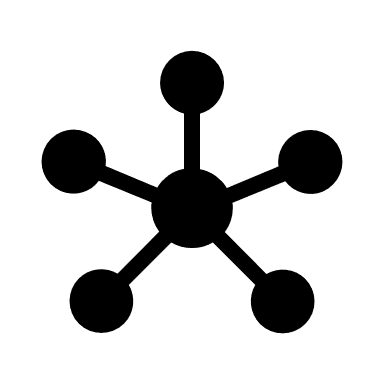 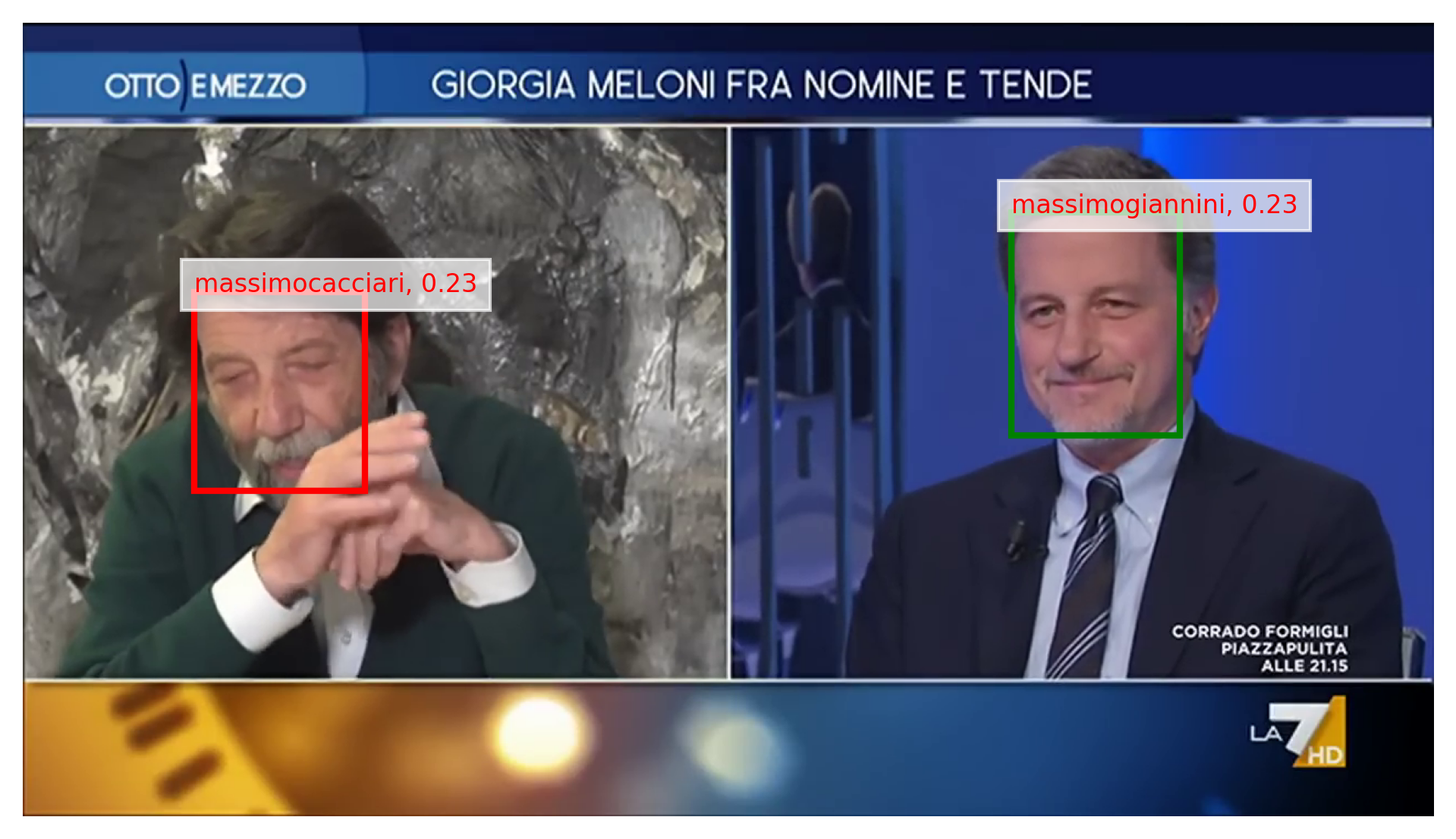 Face recognition model
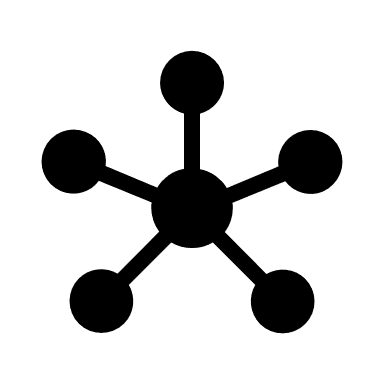 Data, Trends and Biases of Television Political Talk Show: Evidence from Italy
Gabriele Pinto
FACES
Face Recognition
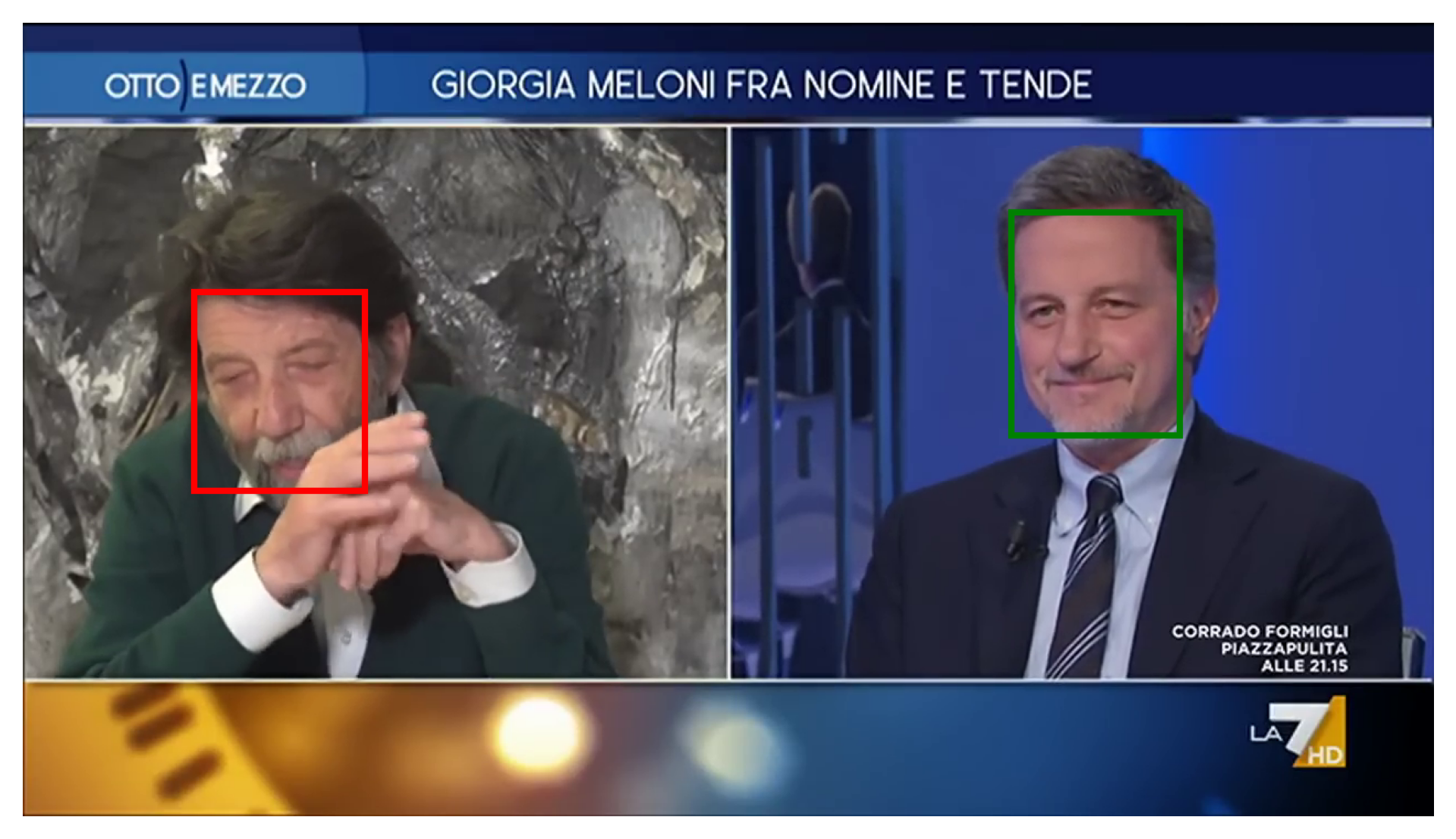 To do that, we need a dataset of labelled pictures of the speakers
We construct the dataset by first scraping image from google images (by typing name and surname of the speakers)
And then we “reinforce” this dataset by using faces detected in videos only below a very low threshold
We use the deepface python package (VGG-face) for embedding of images (Serengil & Opzinar 2021)
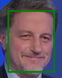 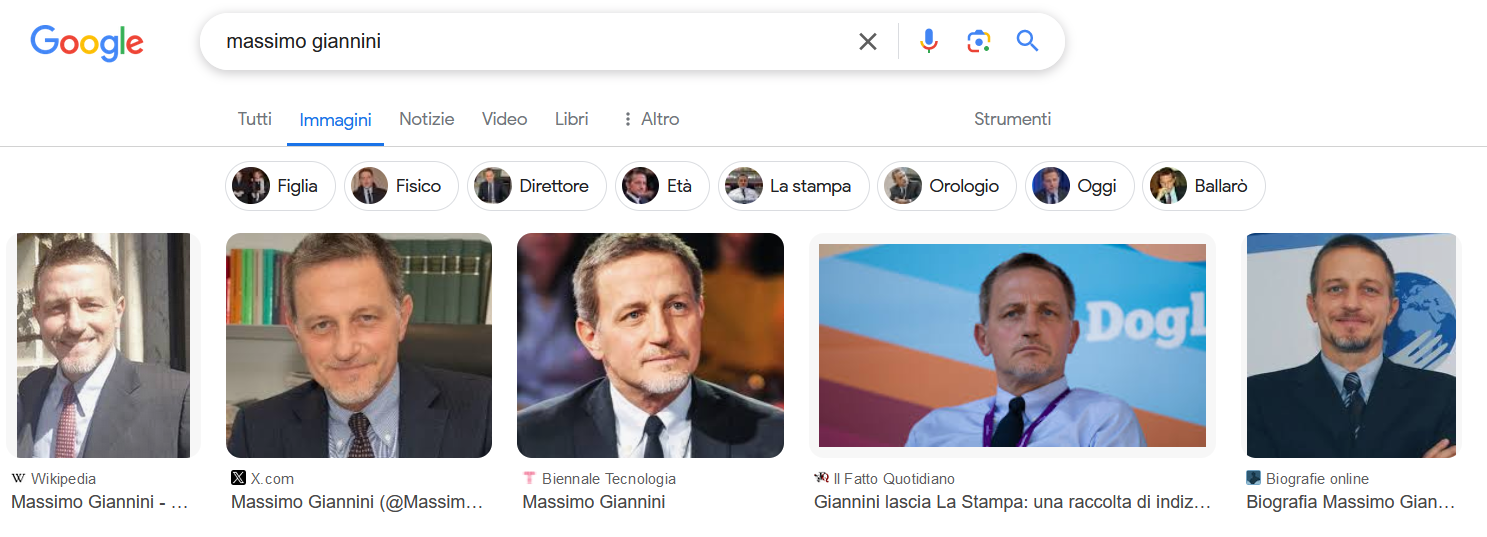 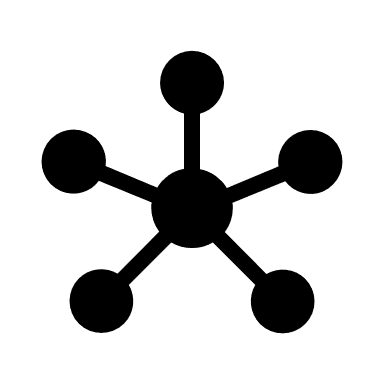 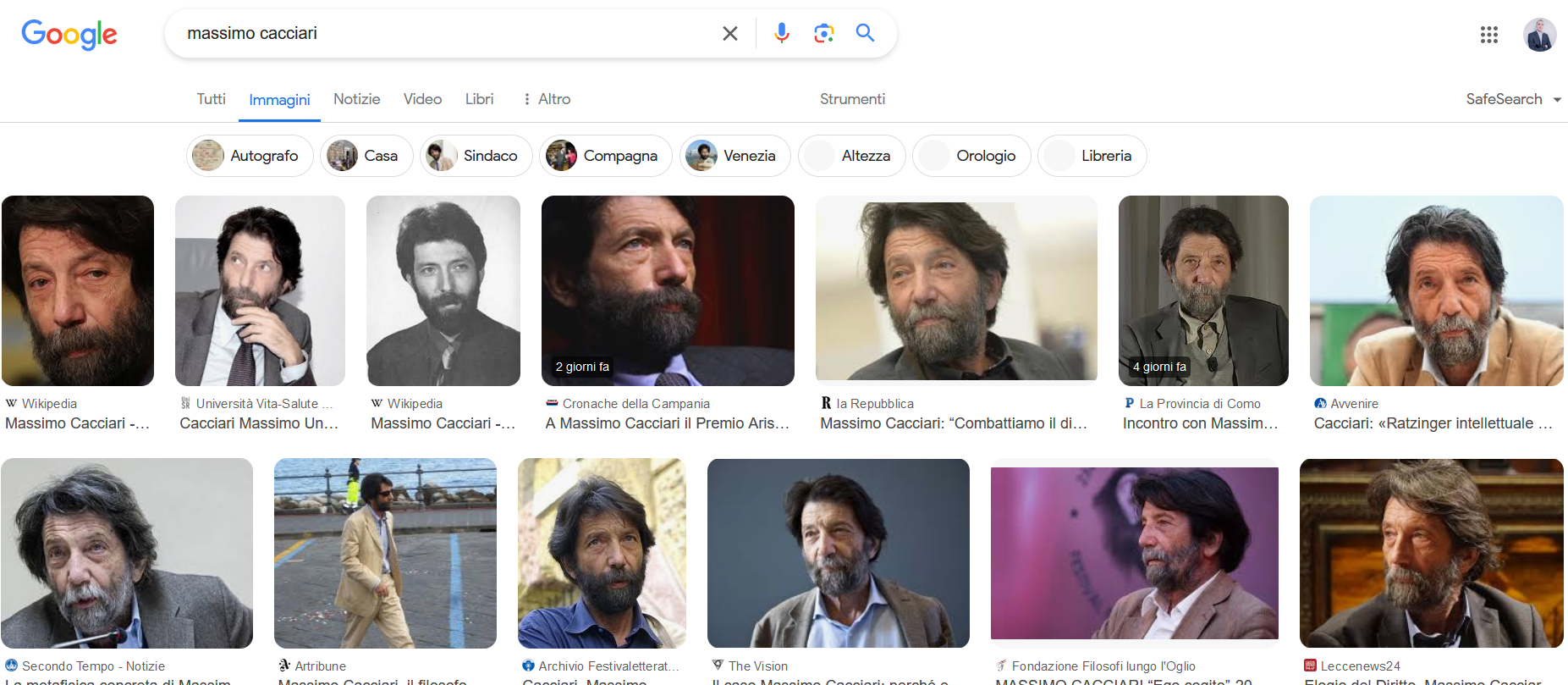 Data, Trends and Biases of Television Political Talk Show: Evidence from Italy
Gabriele Pinto
FACES
Face Recognition
Baseline truth (google images)
[only those we know are in the episode (from Audio Dataset)]
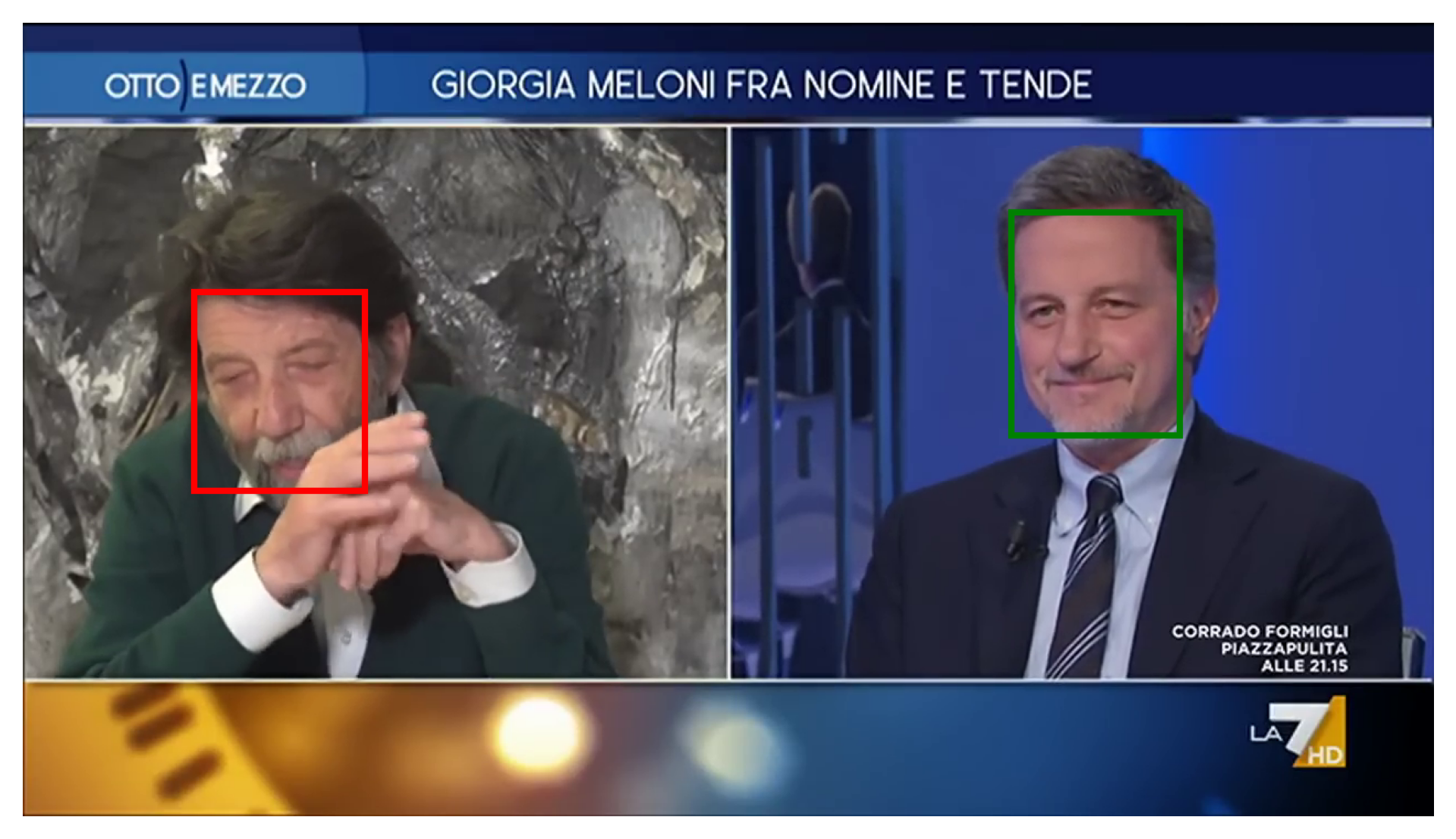 “Reinforced” Truth Collection
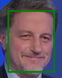 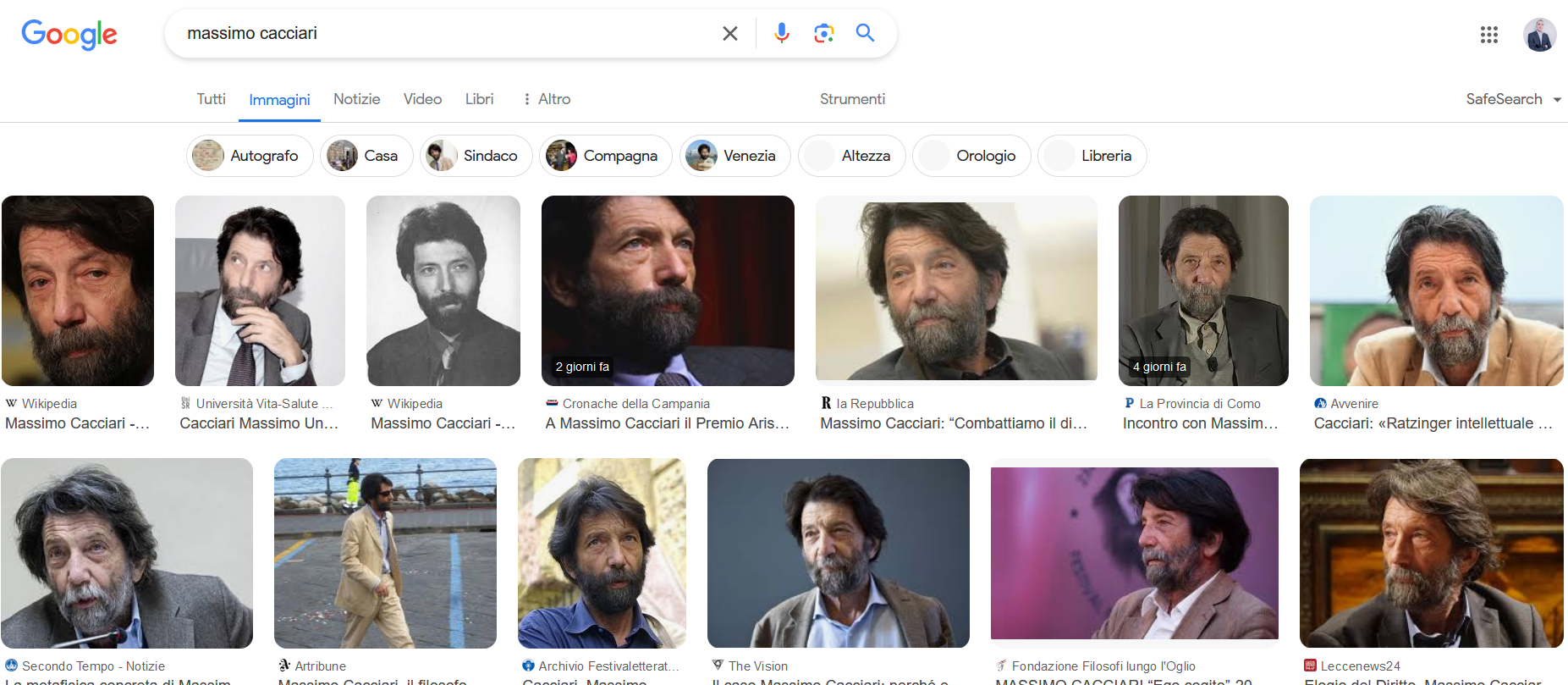 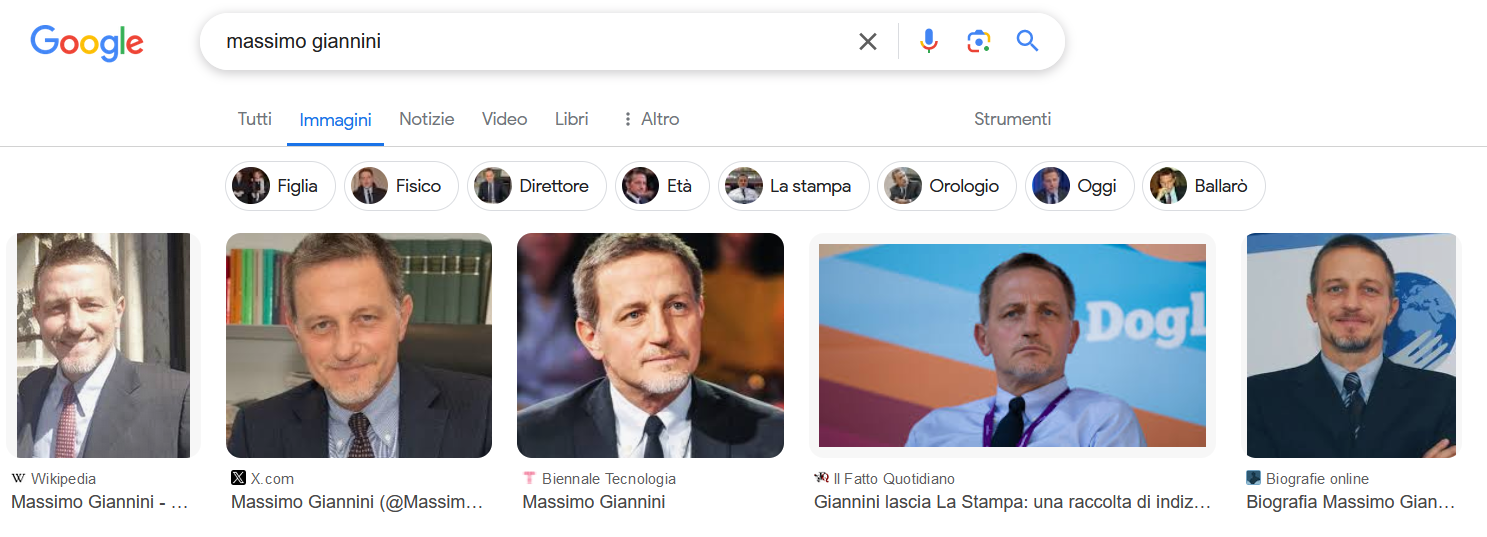 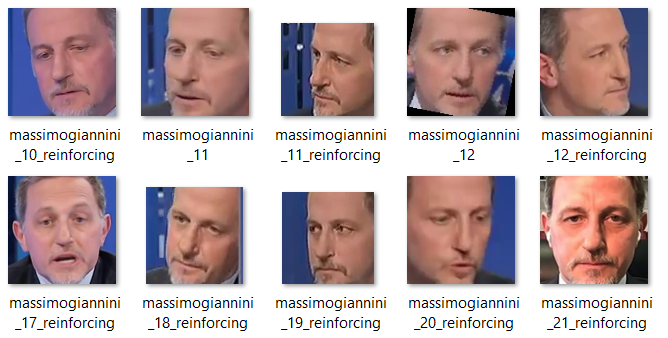 Vector Embeddings
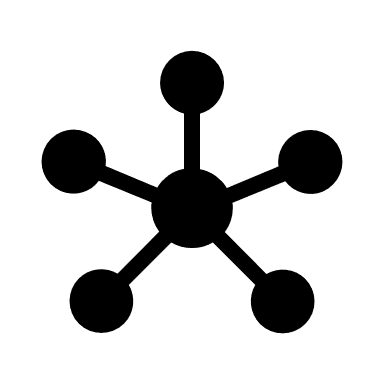 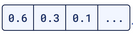 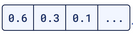 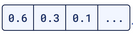 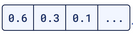 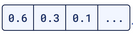 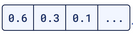 Add the frame to the Truth Collection
Compute distance (e.g. probability they are the same)
If Prob is VERY HIGH
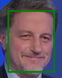 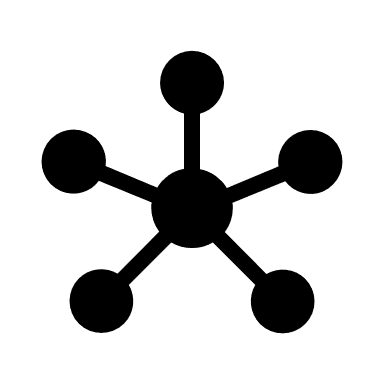 Vector Embeddings
Data, Trends and Biases of Television Political Talk Show: Evidence from Italy
Gabriele Pinto
FACES
Face Detection – solution to obstacles
We apply the following filters:
The image has to pass a “size” threshold.
The face identified (see next step) must be a speaker in that episode (as identified by the audio).
Only use identification below a certain threshold.
Data, Trends and Biases of Television Political Talk Show: Evidence from Italy
Gabriele Pinto
FACES
Face Recognition – does it work?
…after manually inspecting a sample of 100 frames:
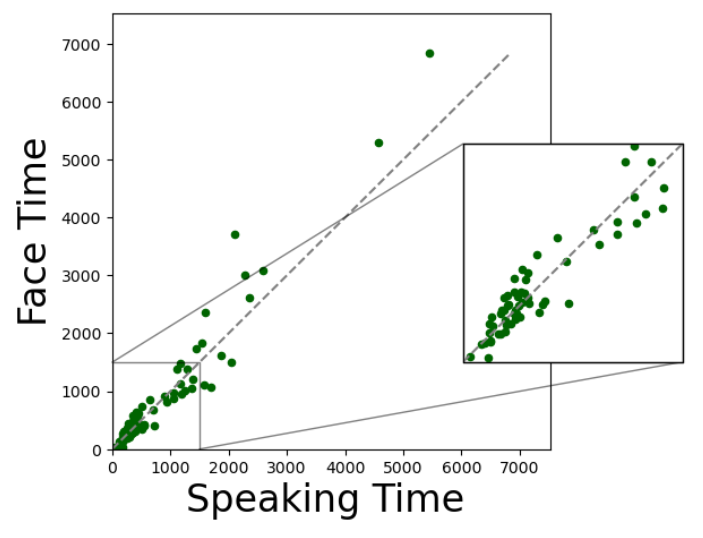 Data, Trends and Biases of Television Political Talk Show: Evidence from Italy
Gabriele Pinto
FACES
Face Emotion
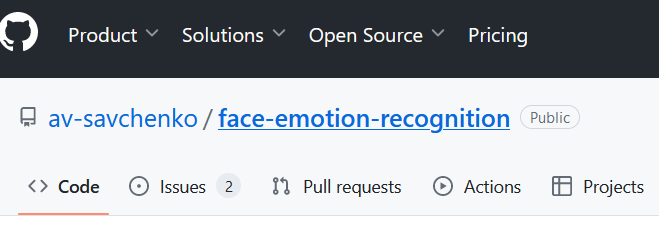 We use HSEmotion (High-Speed face Emotion recognition) from Savchenko (2023) , accuracy ~60-65% on AffectNet (8-7 classes)
Identified face
Pass it to the model
Return emotional classes
Anger
Neutral
Sadness
Happiness
Disgust
Surprise
Contempt
Fear
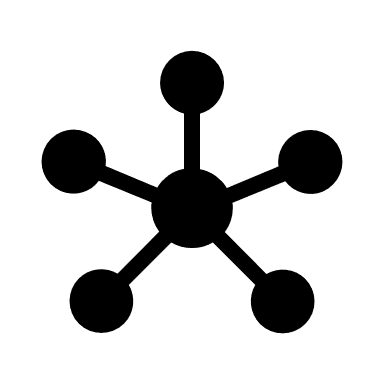 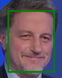 Data, Trends and Biases of Television Political Talk Show: Evidence from Italy
Data, Trends and Biases of Television Political Talk Show: Evidence from Italy
Gabriele Pinto
Gabriele Pinto
FACES
Face Emotions
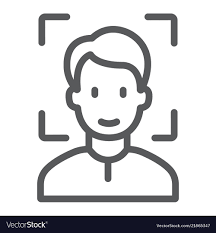 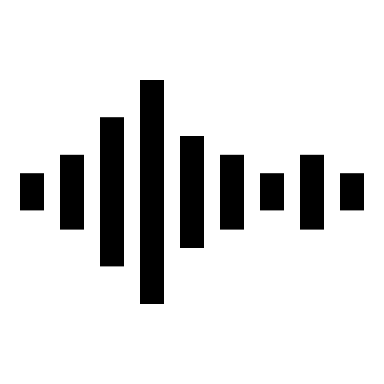 Note the differences…
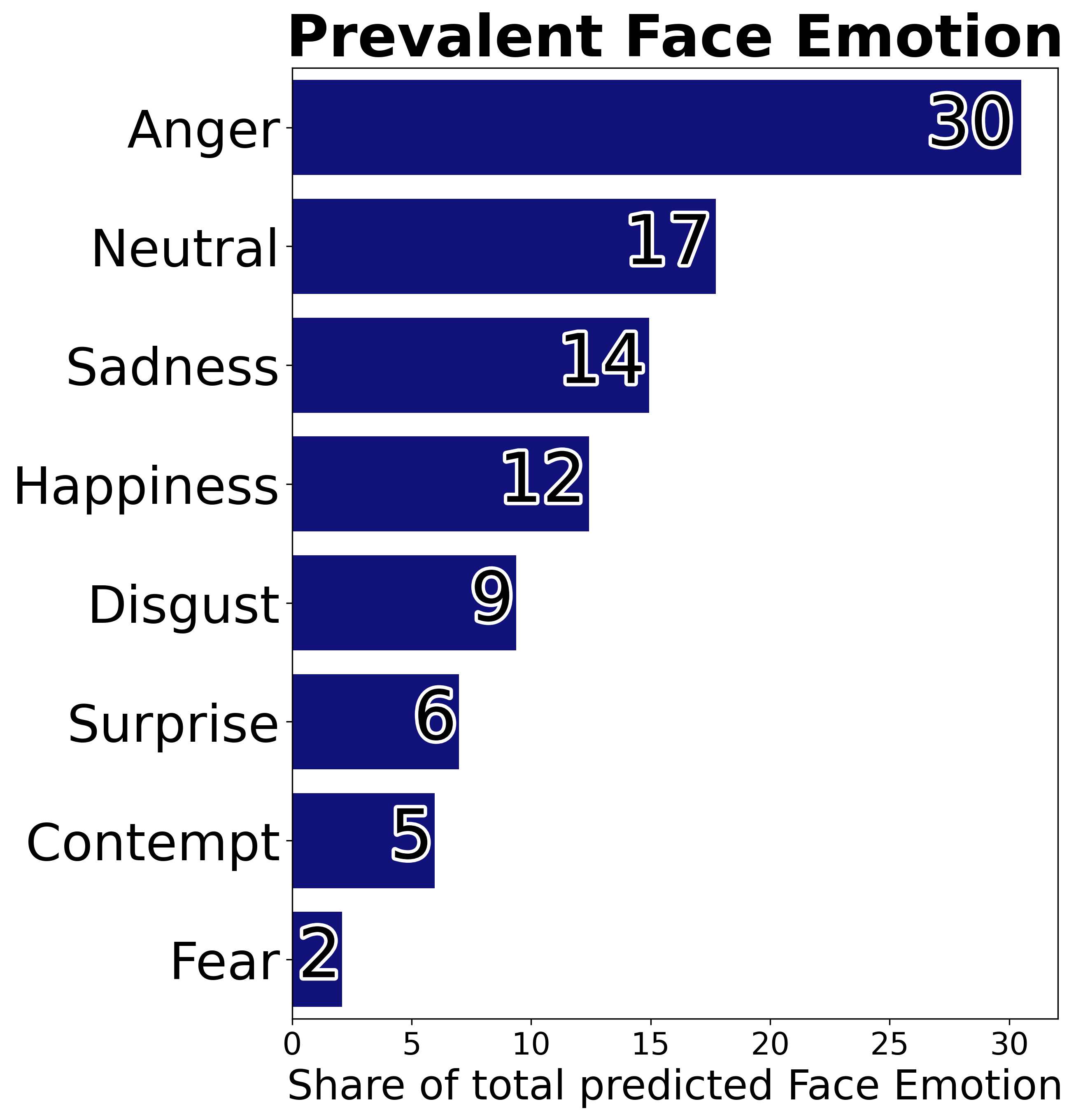 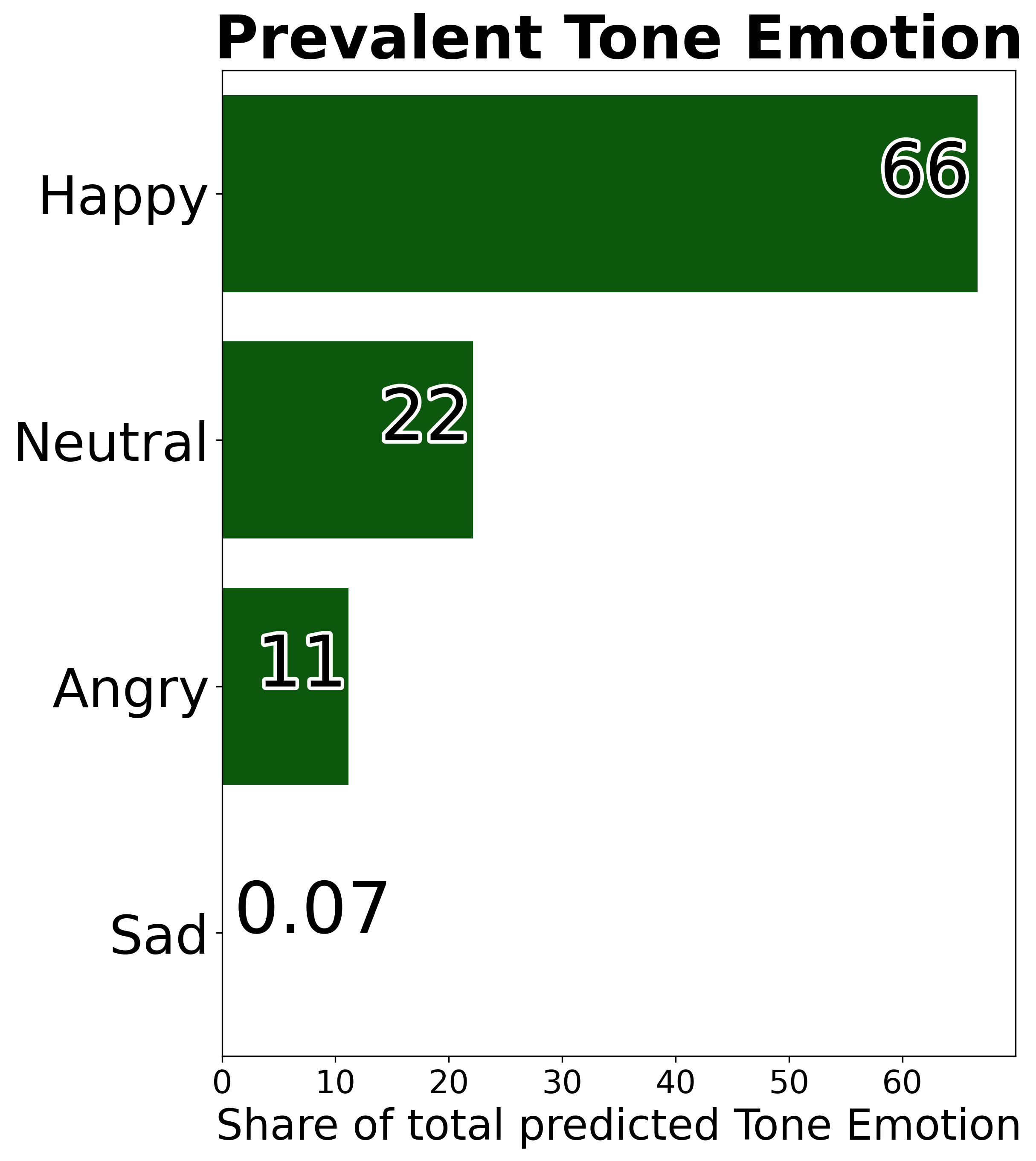 Data, Trends and Biases of Television Political Talk Show: Evidence from Italy
Gabriele Pinto
FACES
Face Emotions
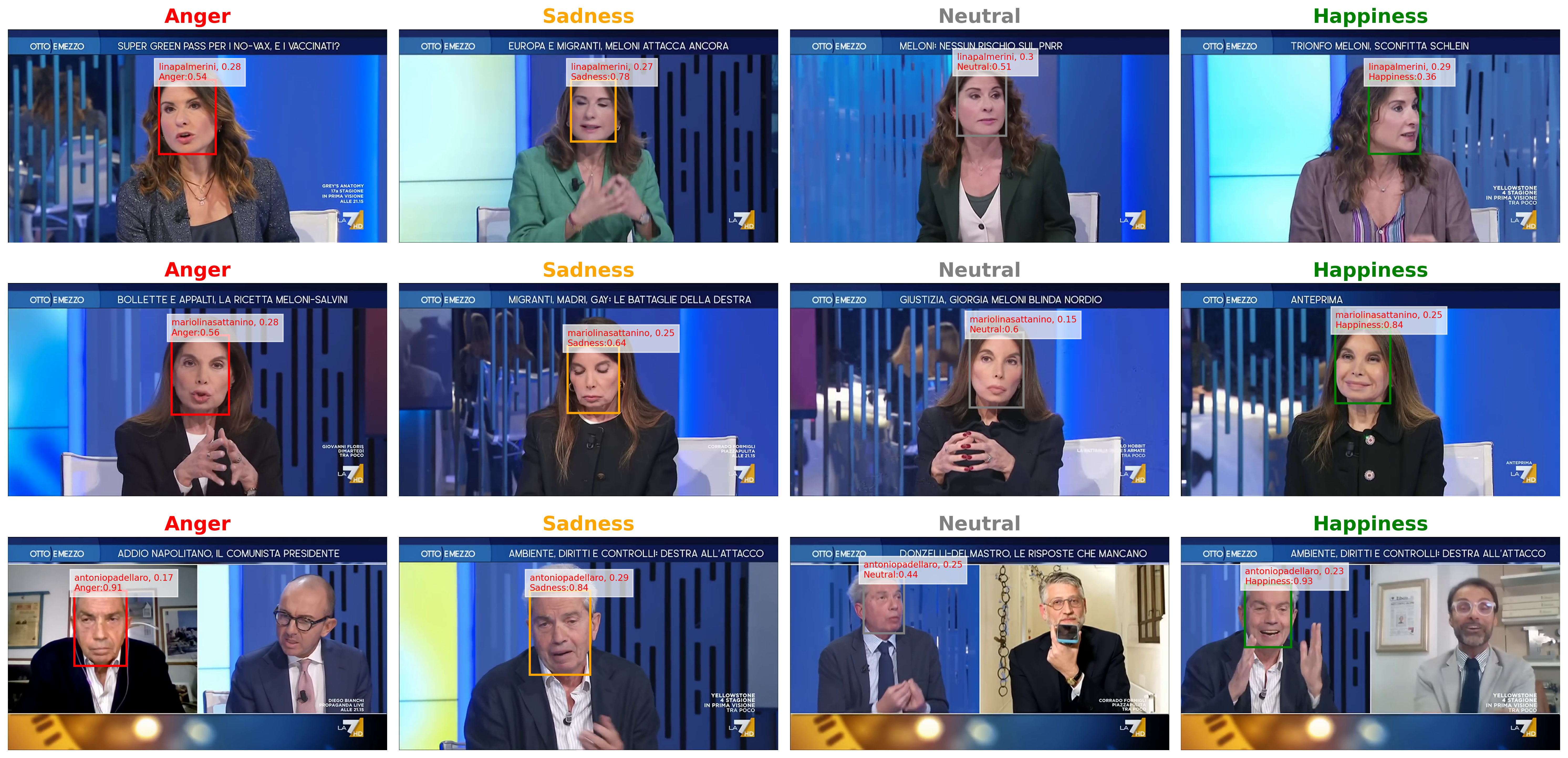 Data, Trends and Biases of Television Political Talk Show: Evidence from Italy
Gabriele Pinto
FACES
Face emotion of the “others”
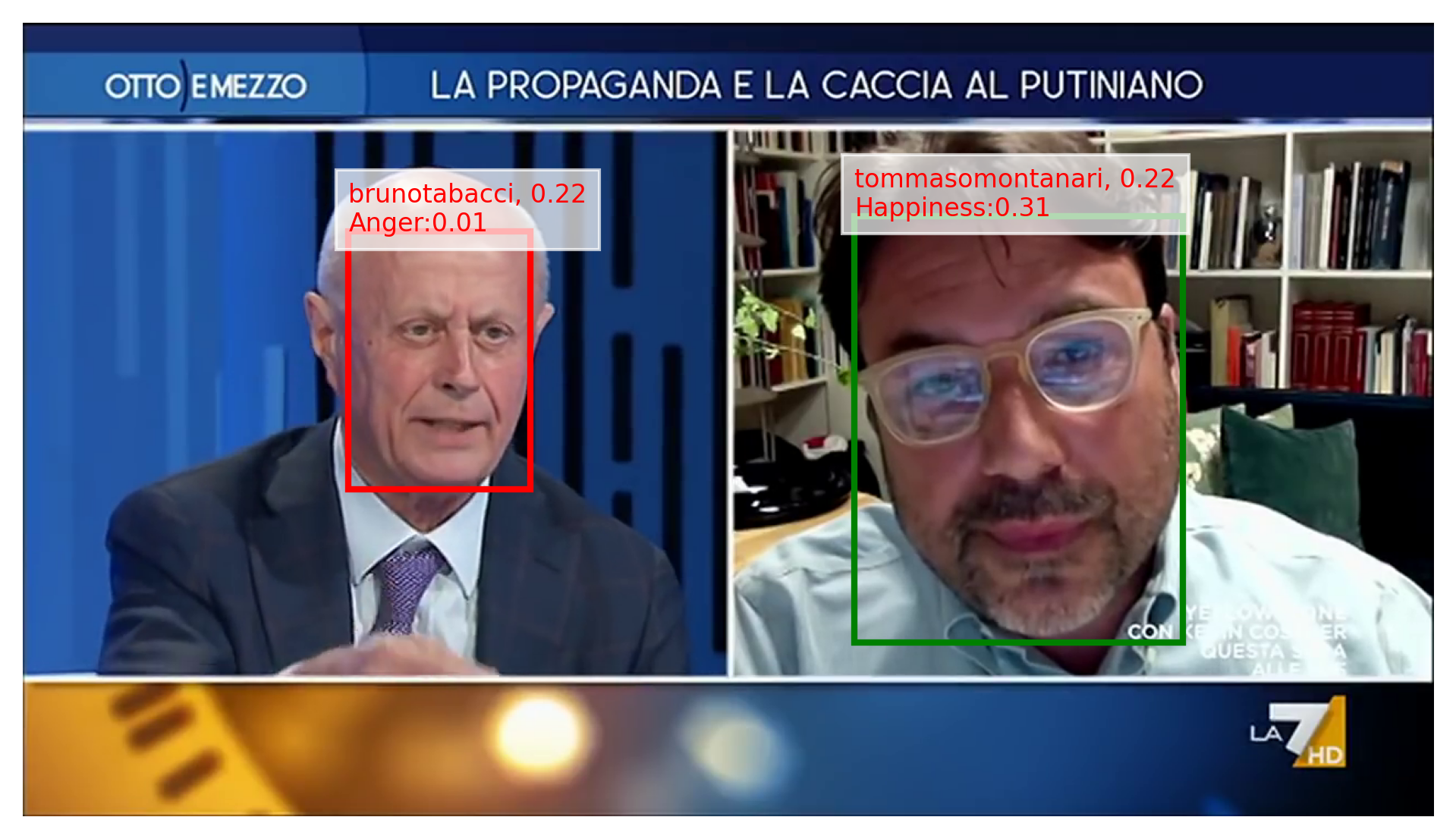 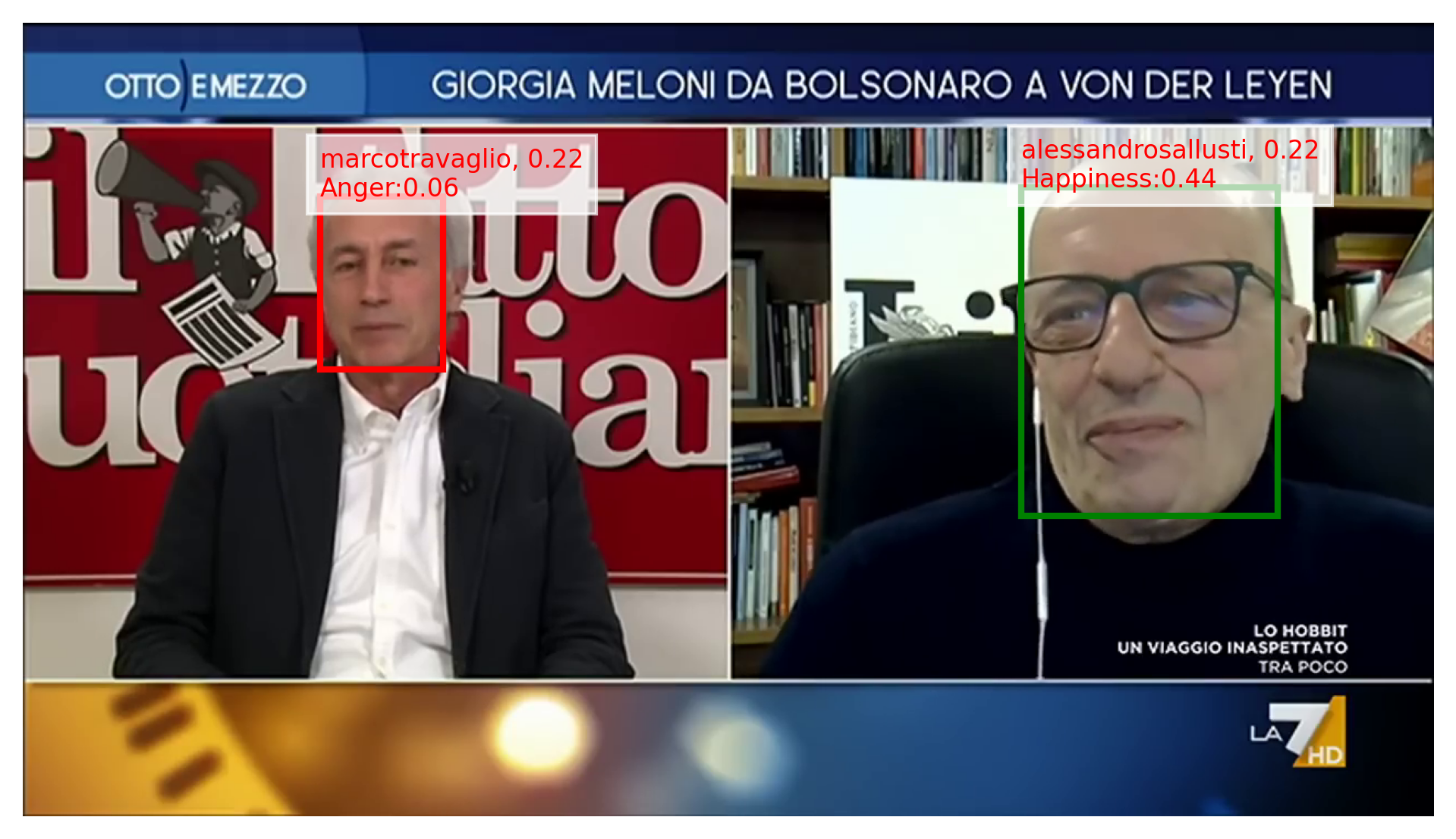 Data, Trends and Biases of Television Political Talk Show: Evidence from Italy
Gabriele Pinto
FACES
Facial expression of those who are not speaking (all types)
other
speaker
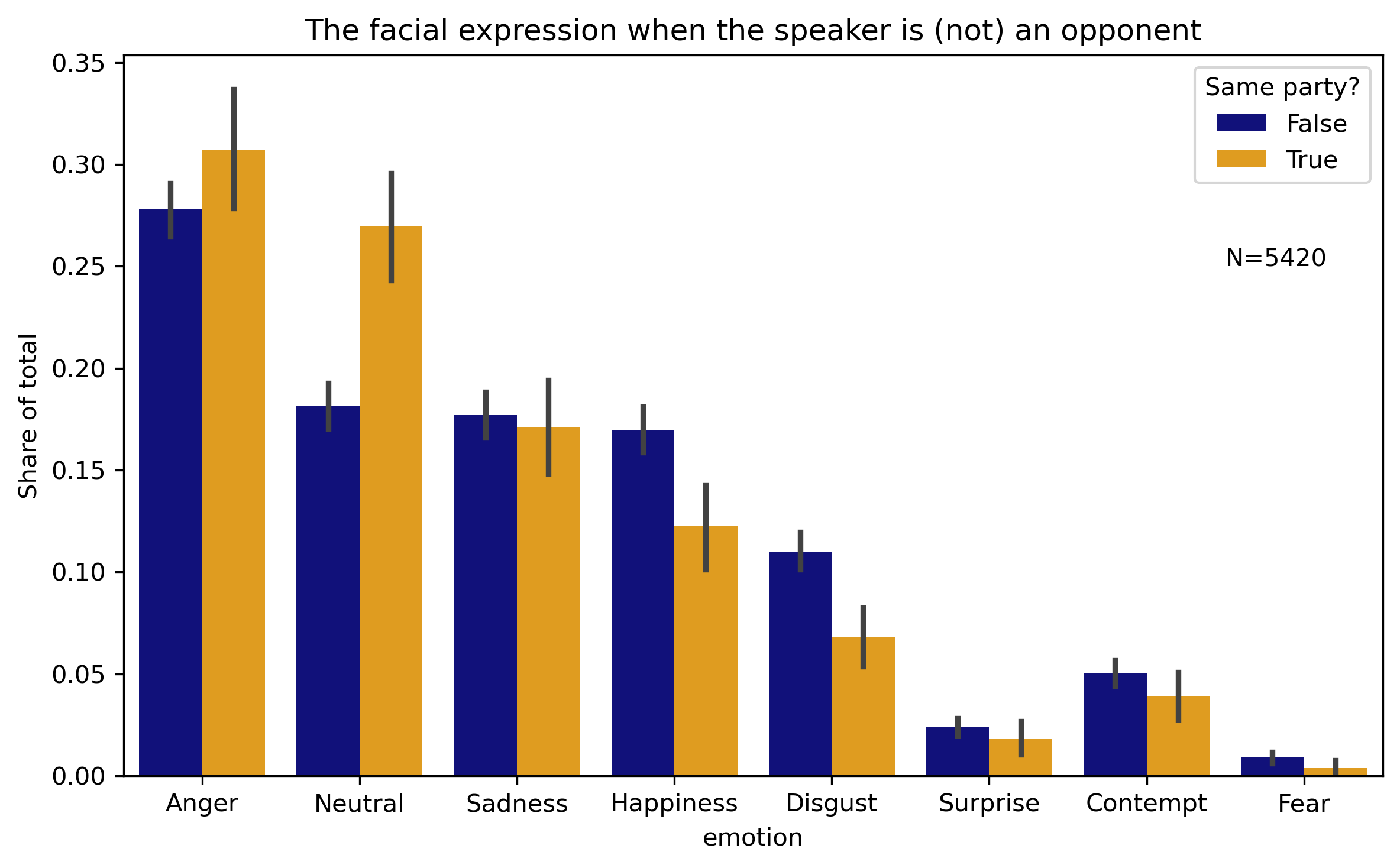 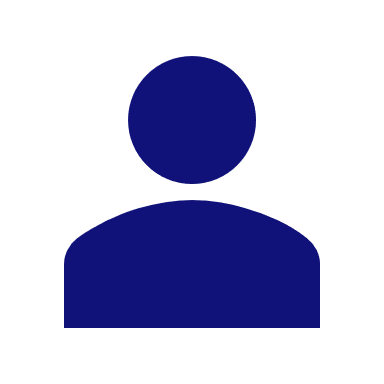 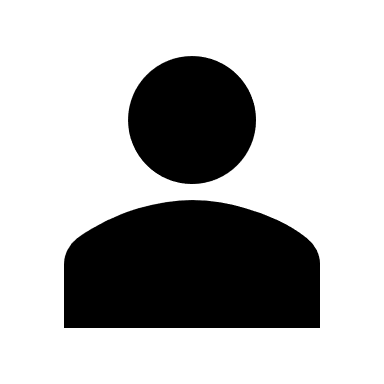 Less “Neutral”
right
left
More “Happy”
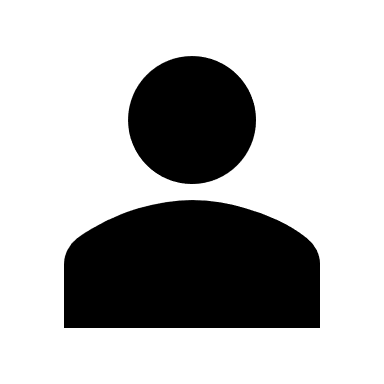 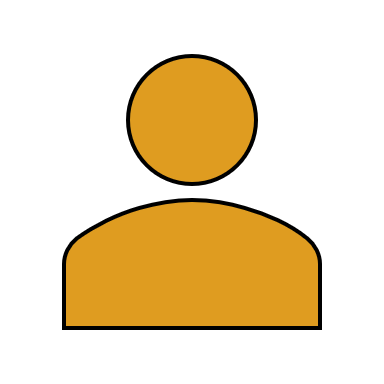 More “Disgust”
right
right
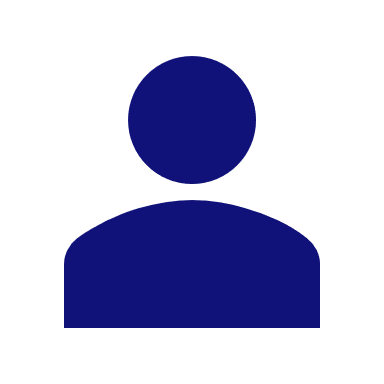 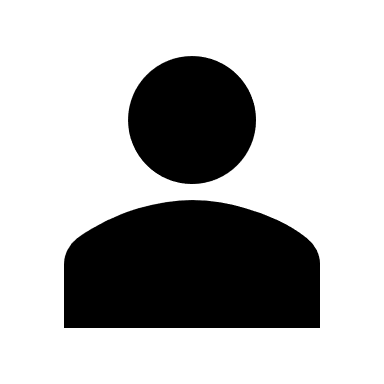 right
left
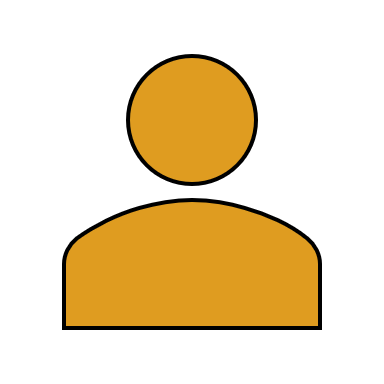 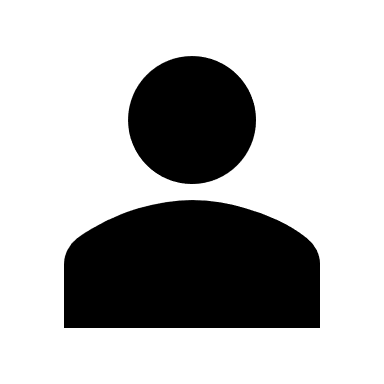 left
left
Data, Trends and Biases of Television Political Talk Show: Evidence from Italy
Gabriele Pinto
CONCLUSIONS
Summing up
Videos are an extremely rich (and meaningful) source of data
We have some (correlational) results on the preference of the audience towards more «active» tones, journalists and experts (vs politicians) and male speakers.
We have some results on:
partisanship of programmes, with trends over time.
heterogeneity of tone and type of speakers w/ respect to the topics discussed.
facial expression convey «comments» on the speakers.
Data, Trends and Biases of Television Political Talk Show: Evidence from Italy
Gabriele Pinto
CONCLUSIONS
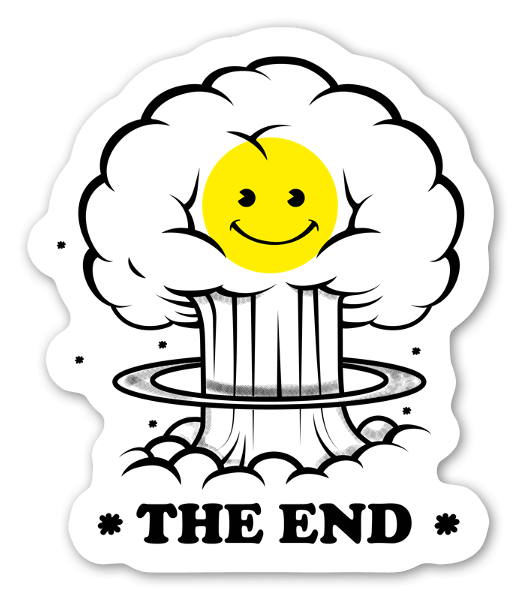 Thank you!
gabriele.pinto@uniroma1.it
slides: www.gabrielepinto.com/presentations
Data, Trends and Biases of Television Political Talk Show: Evidence from Italy
Gabriele Pinto
APPENDIX
APPENDIX
Data, Trends and Biases of Television Political Talk Show: Evidence from Italy
Gabriele Pinto
APPENDIX
SPEAKING TIME
Validation of speaking time
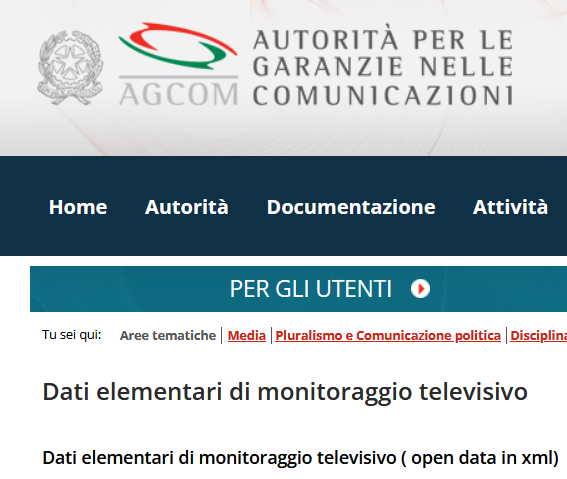 We compare our data with those of the AGCOM (produced by private companies)
Those are the data that are also used to verify compliance with par condicio
Note that in the AGCOM data we only have 105 speakers (out of 795 we tracks)
Data, Trends and Biases of Television Political Talk Show: Evidence from Italy
Data, Trends and Biases of Television Political Talk Show: Evidence from Italy
Gabriele Pinto
Gabriele Pinto
APPENDIX
SPEAKING TIME
Validation of speaking time
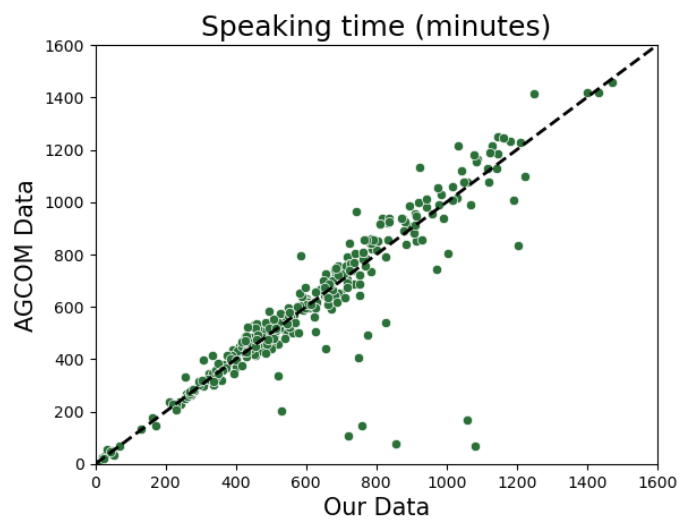 Each dot is one speaker in one episode of Otto e Mezzo
We inspected those outliers that resulted to be errors in the AGCOM data!
Our data seems to be reliable!
Data, Trends and Biases of Television Political Talk Show: Evidence from Italy
Data, Trends and Biases of Television Political Talk Show: Evidence from Italy
Gabriele Pinto
Gabriele Pinto